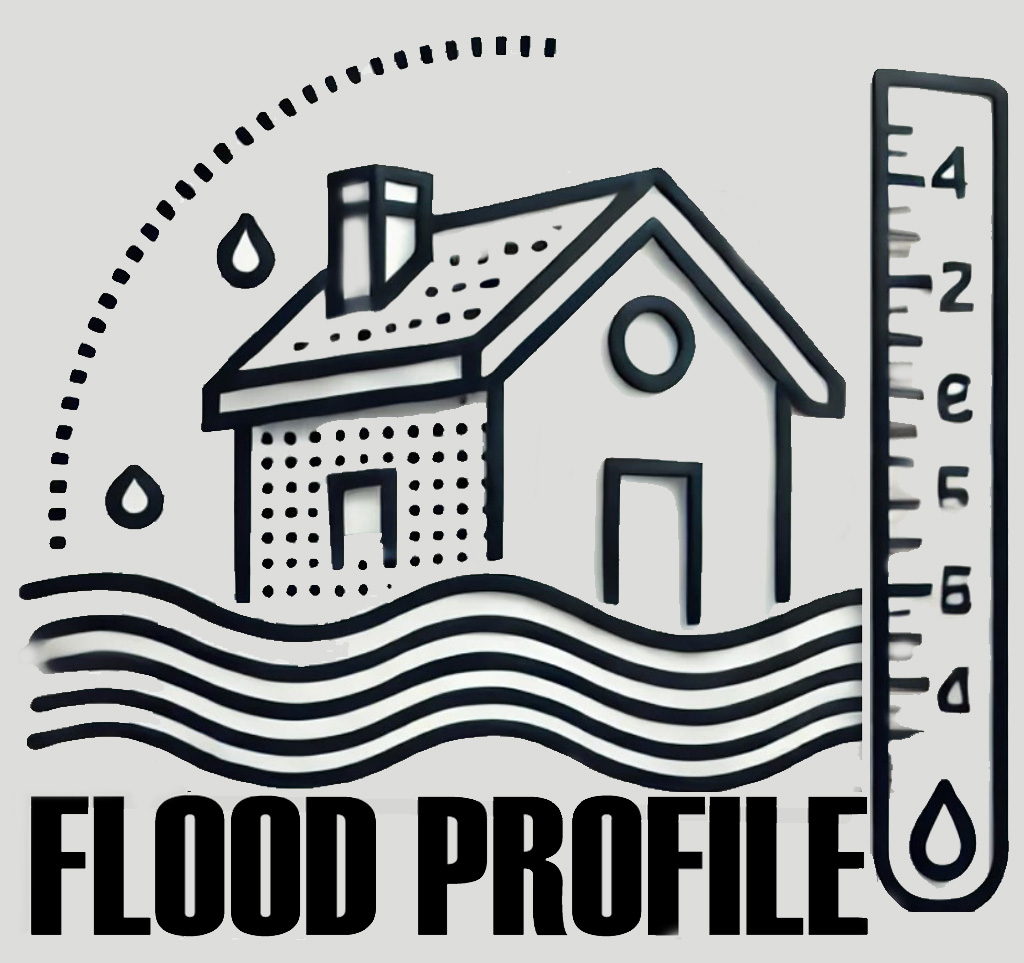 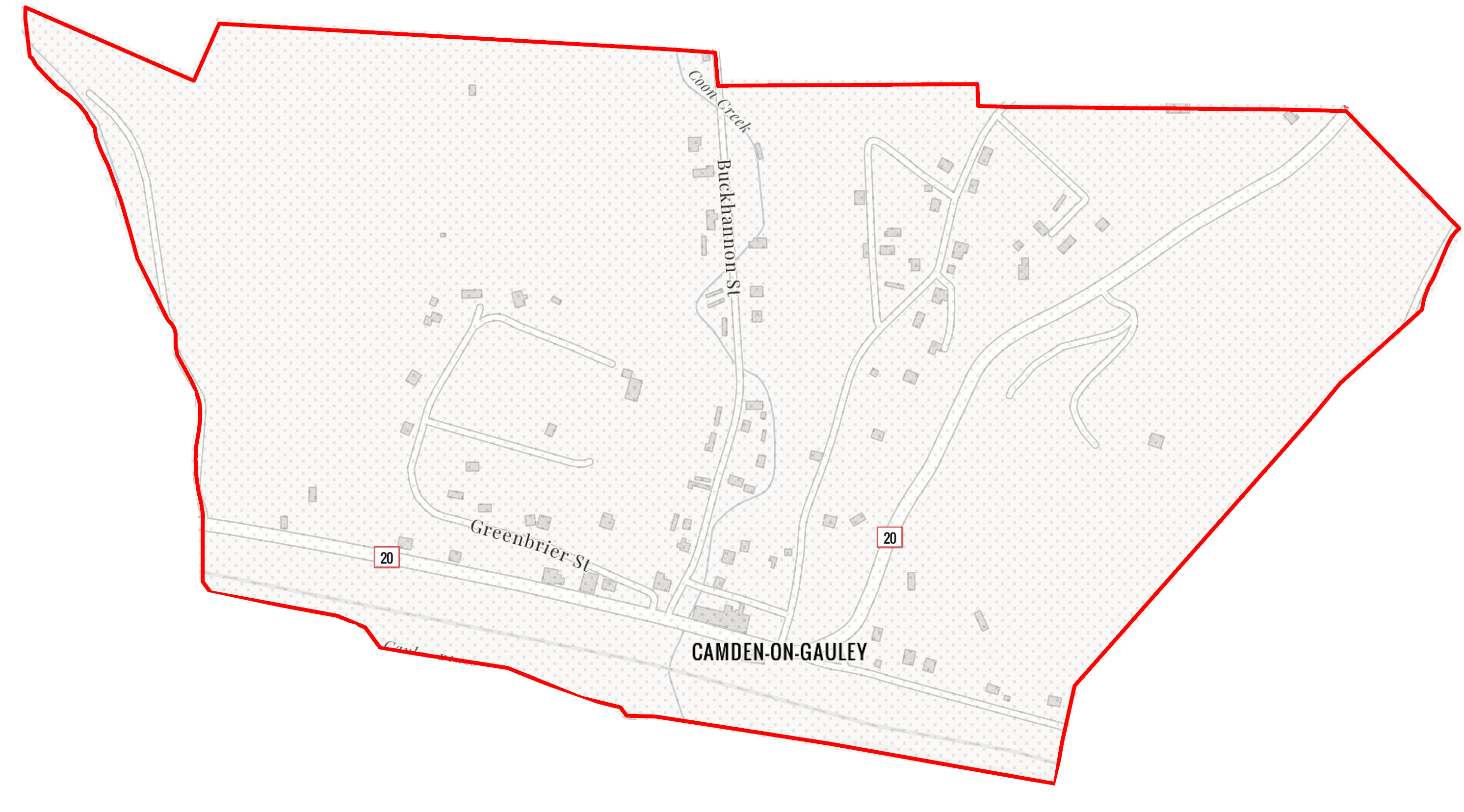 Camden on Gauley
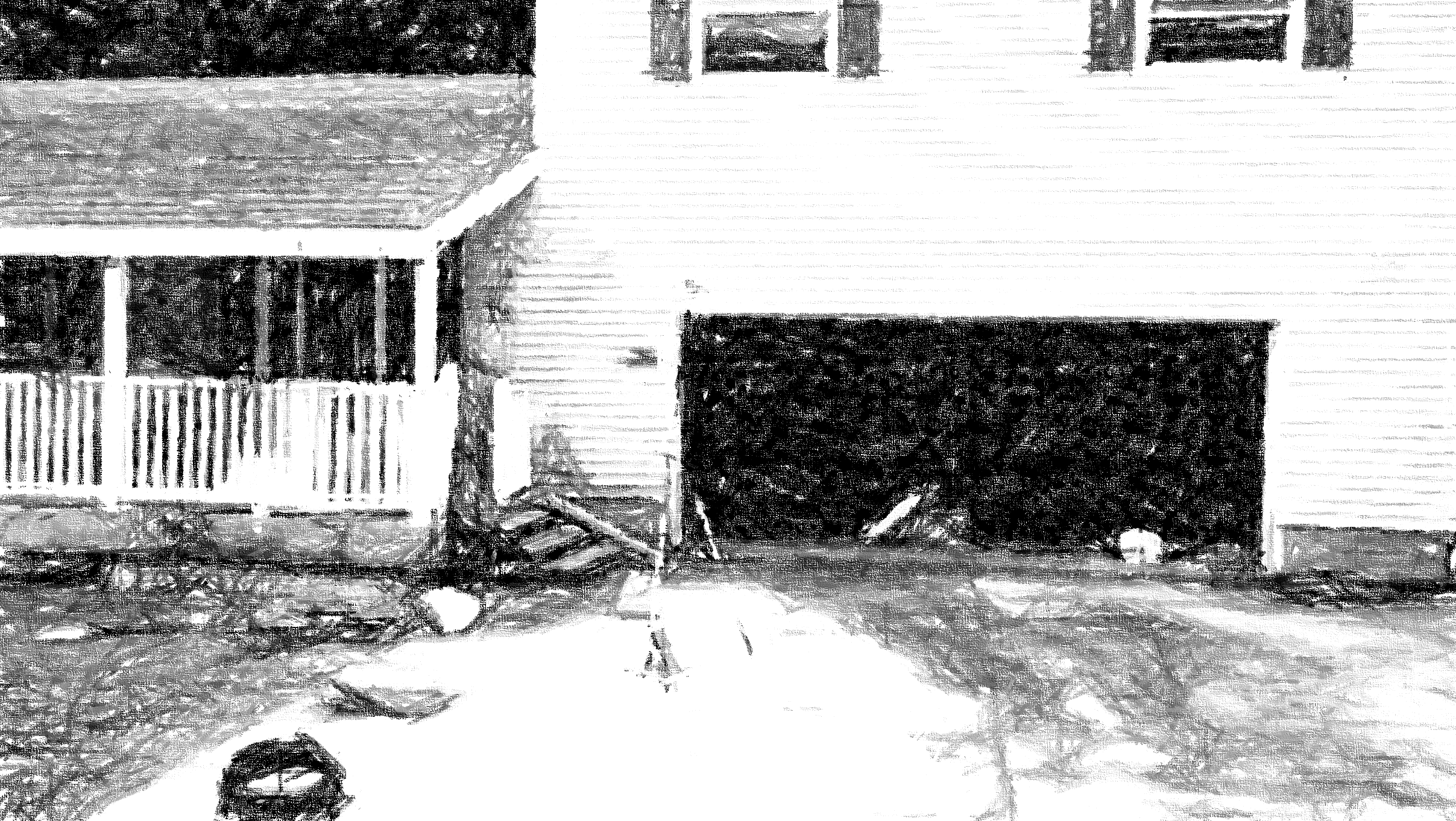 51-04-0003-0006-0000_81
81 RIVERSIDE DR, Camden On Gauley, WV, 26208
Building Flood Profile
91 RIVERSIDE DR, Camden On Gauley, WV, 26208
Building: 51-04-0003-0006-0000_81
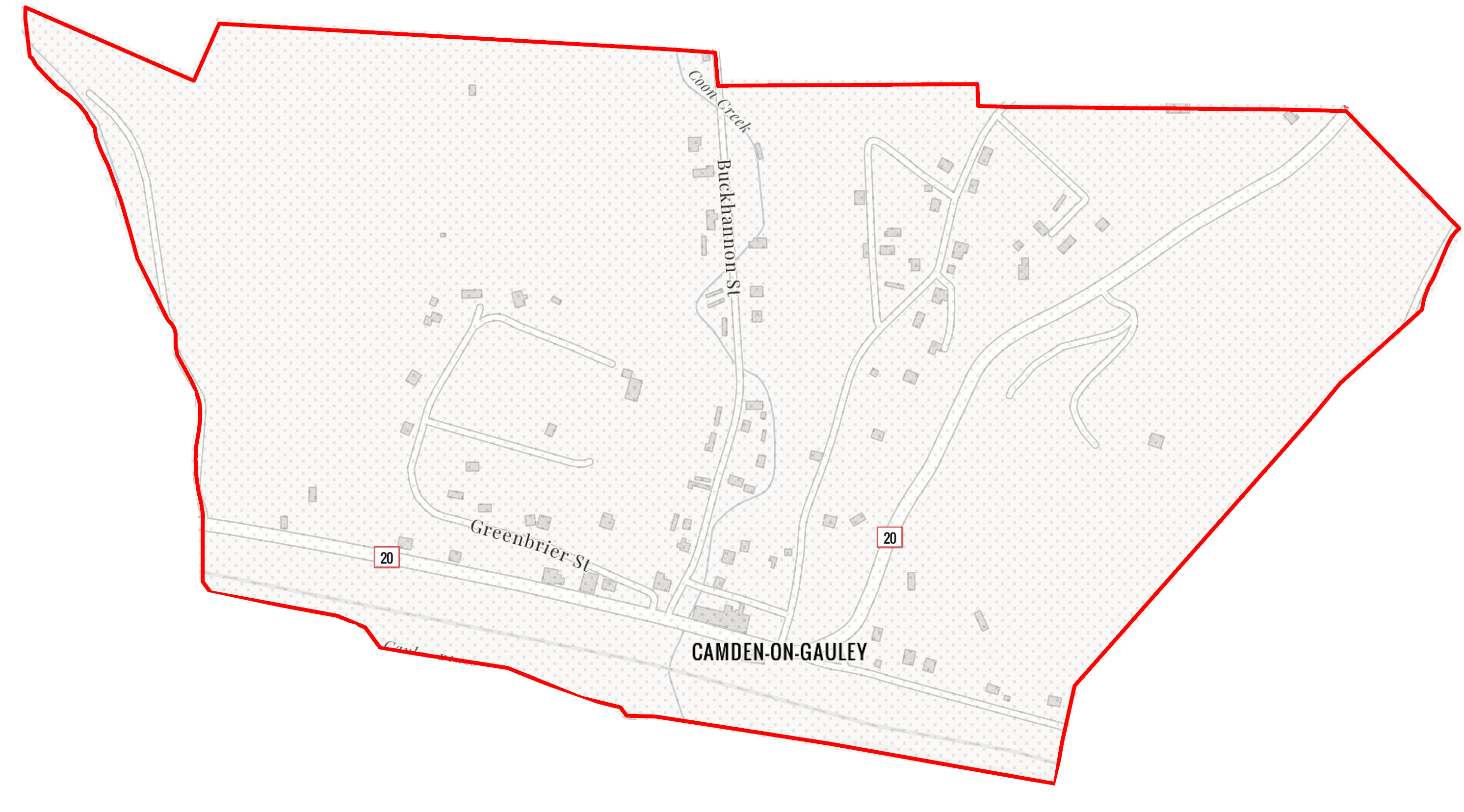 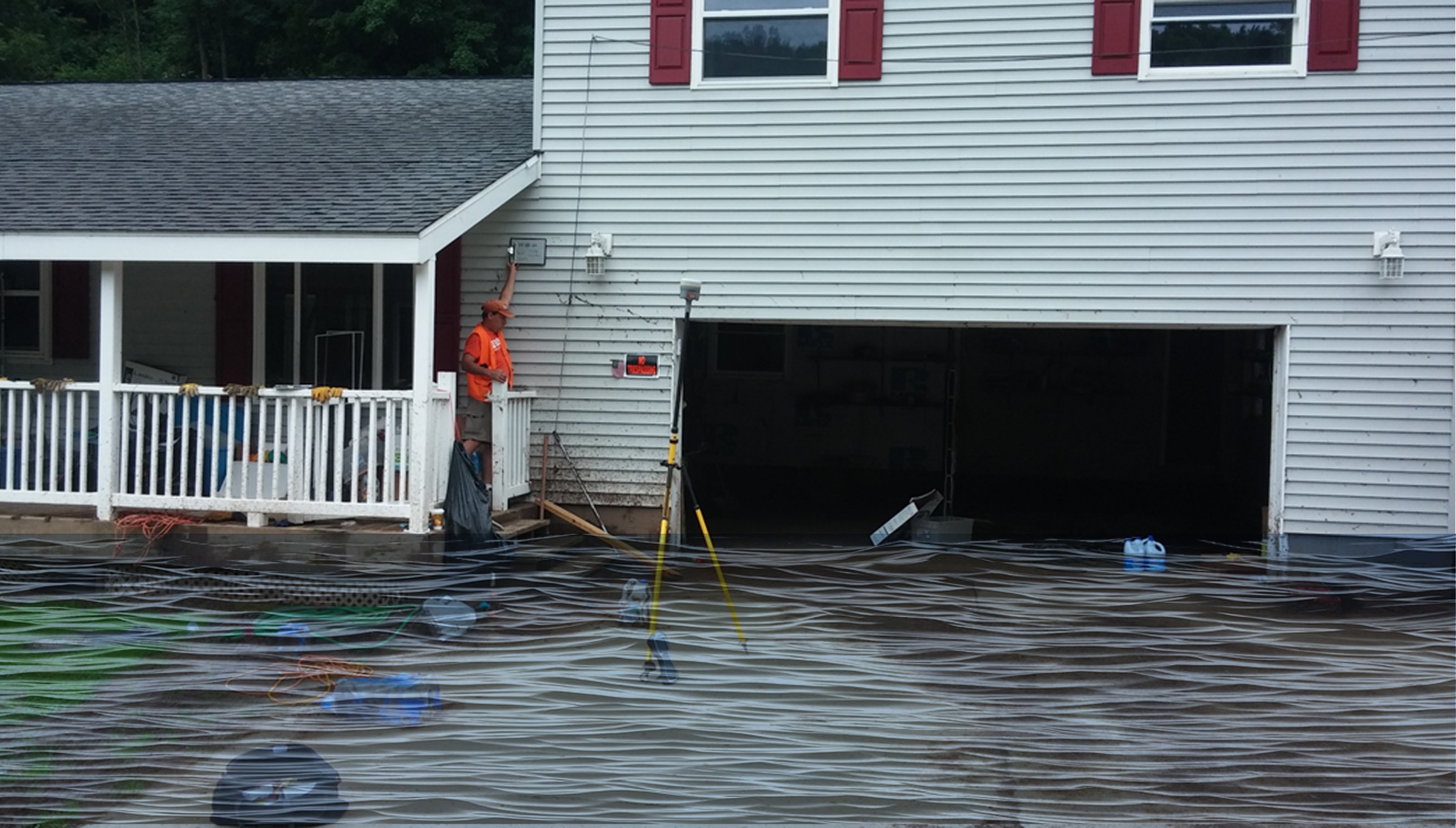 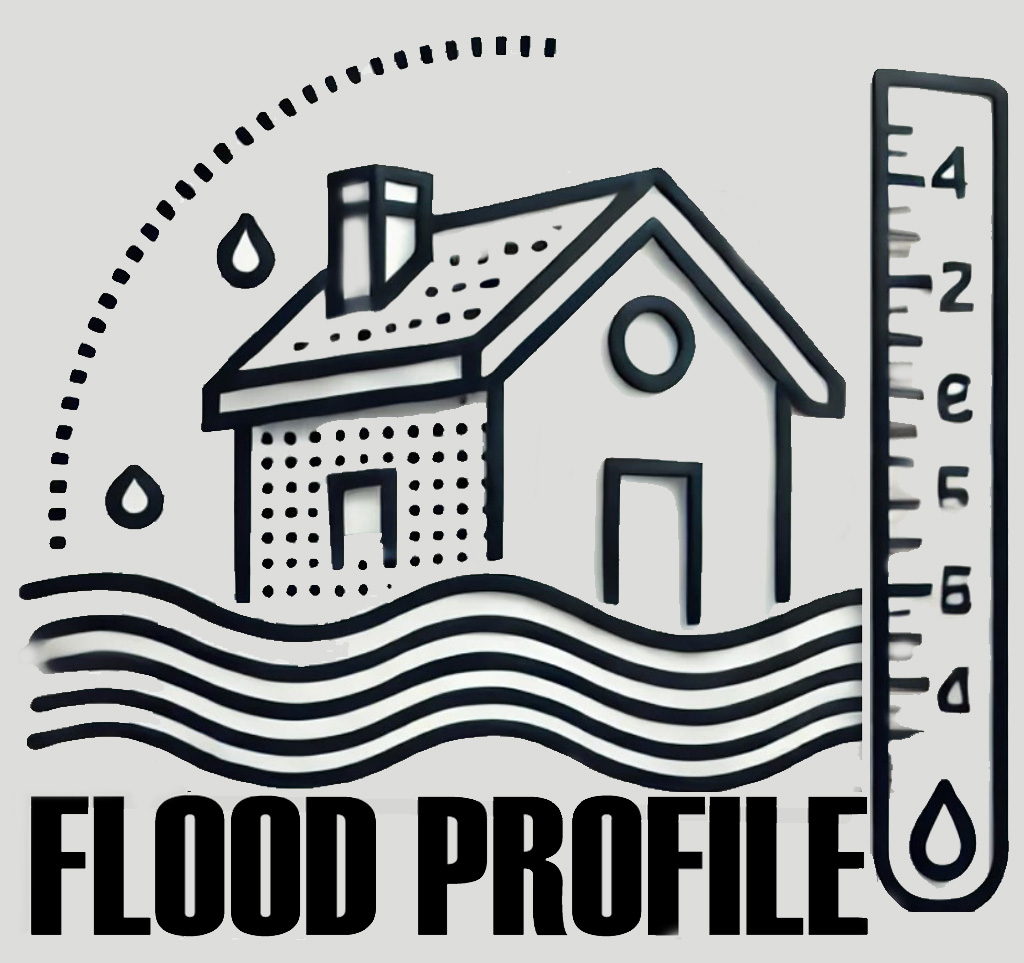 51-04-0003-0006-0000_81
81 RIVERSIDE DR, Camden On Gauley, WV, 26208
1.9’ (FEMA 10% / 10-Yr)
Building: 51-04-0003-0006-0000_81
USGS 2016 Flood High Water Mark
FEMA, Effective 2022
First Street Foundation (FSF, 2022)
FLOOD DEPTHS:
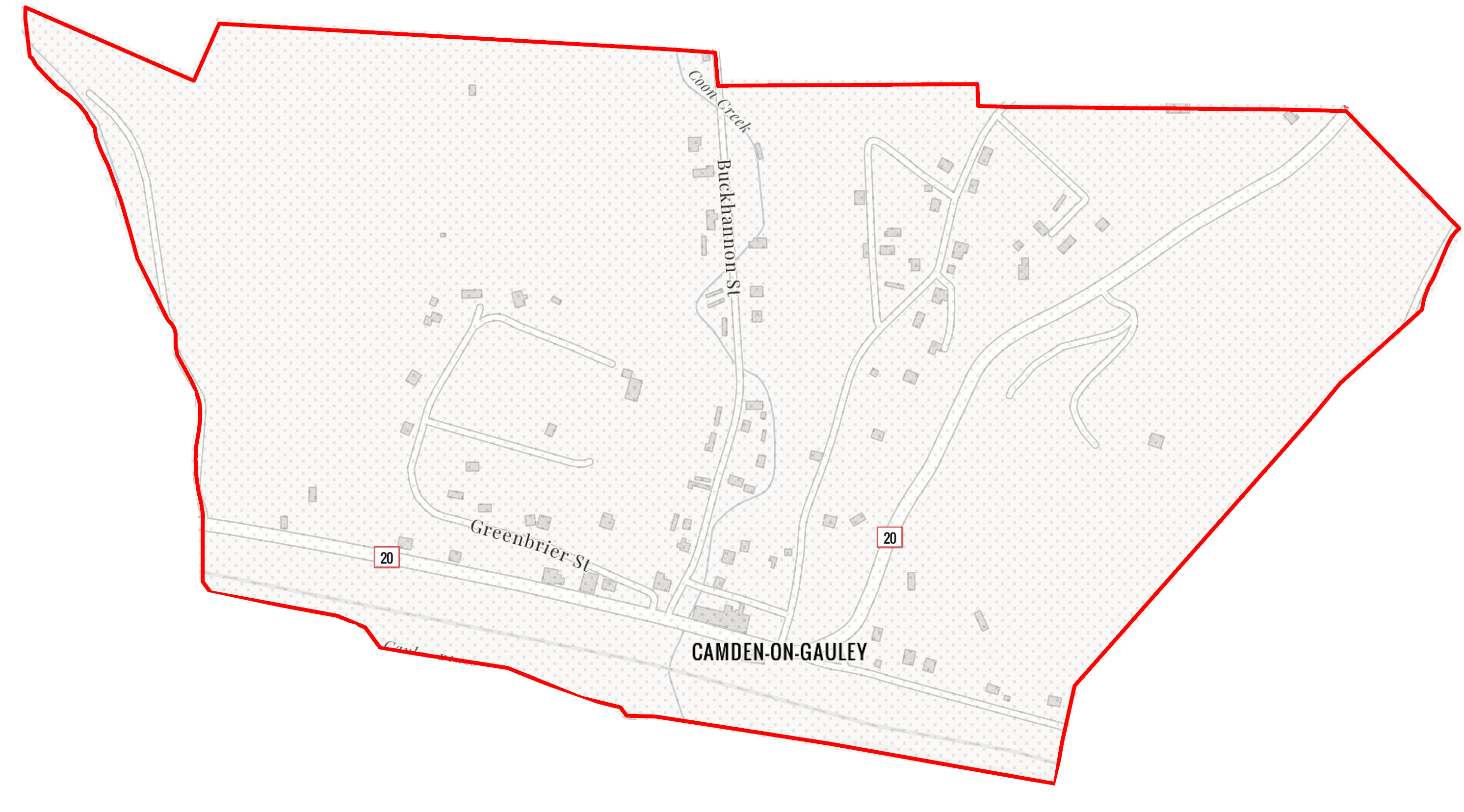 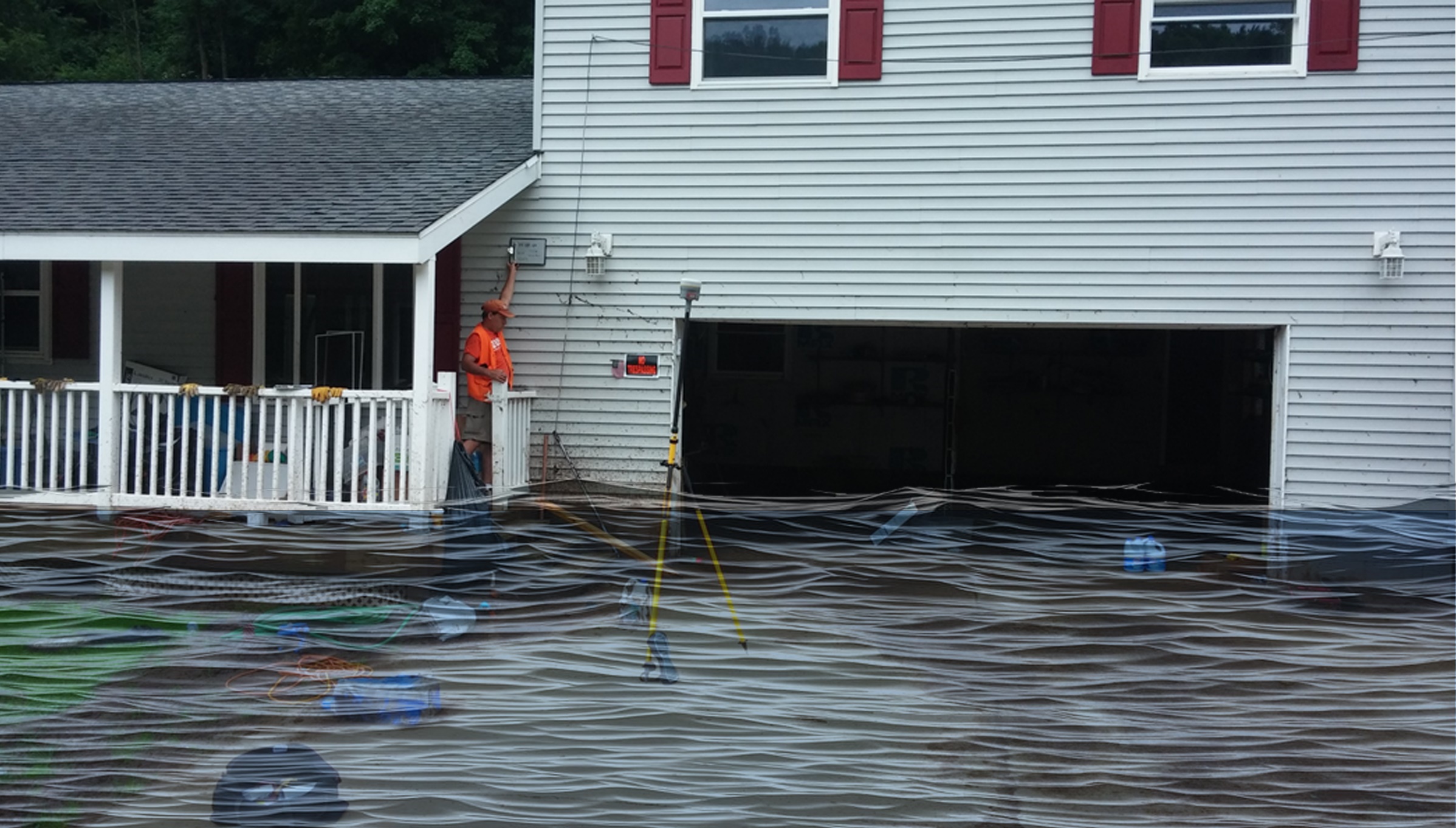 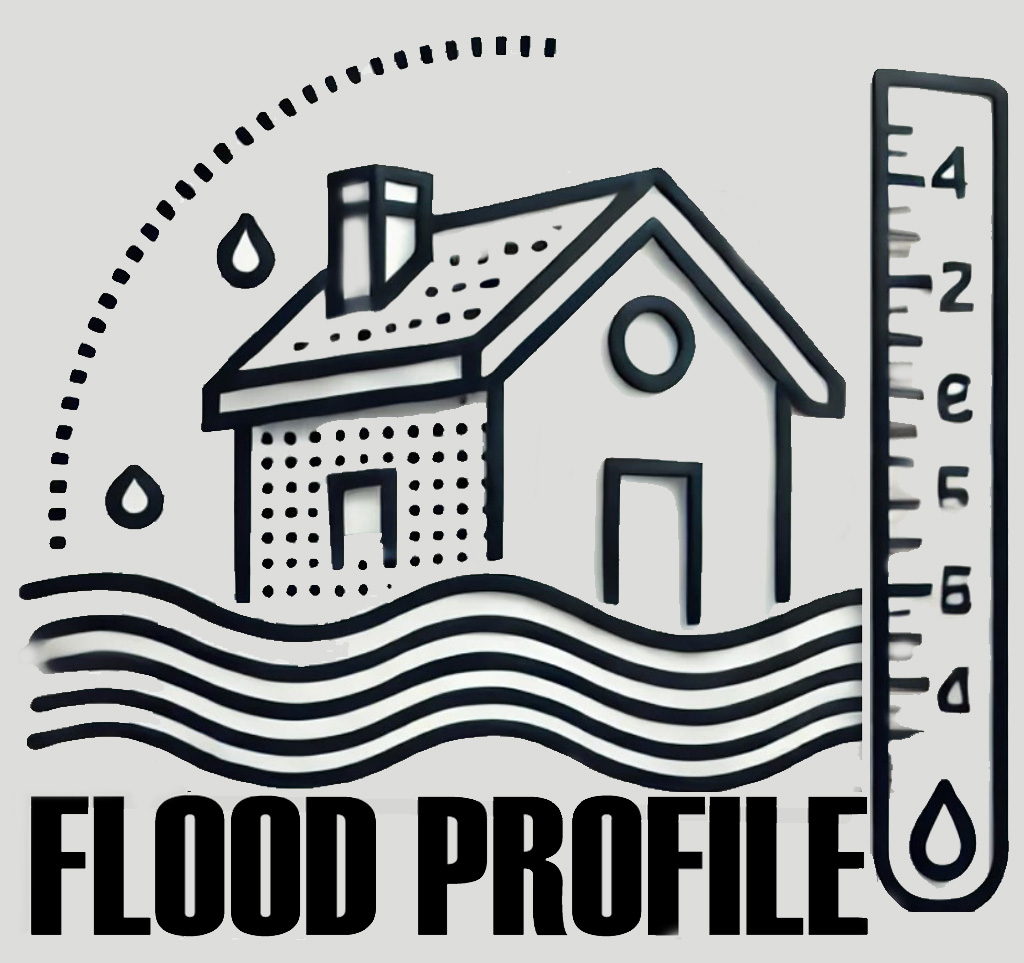 51-04-0003-0006-0000_81
81 RIVERSIDE DR, Camden On Gauley, WV, 26208
4.4’ (FEMA 4% / 25-Yr)
1.9’ (FEMA 10% / 10-Yr)
Building: 51-04-0003-0006-0000_81
USGS 2016 Flood High Water Mark
FEMA, Effective 2022
First Street Foundation (FSF, 2022)
FLOOD DEPTHS:
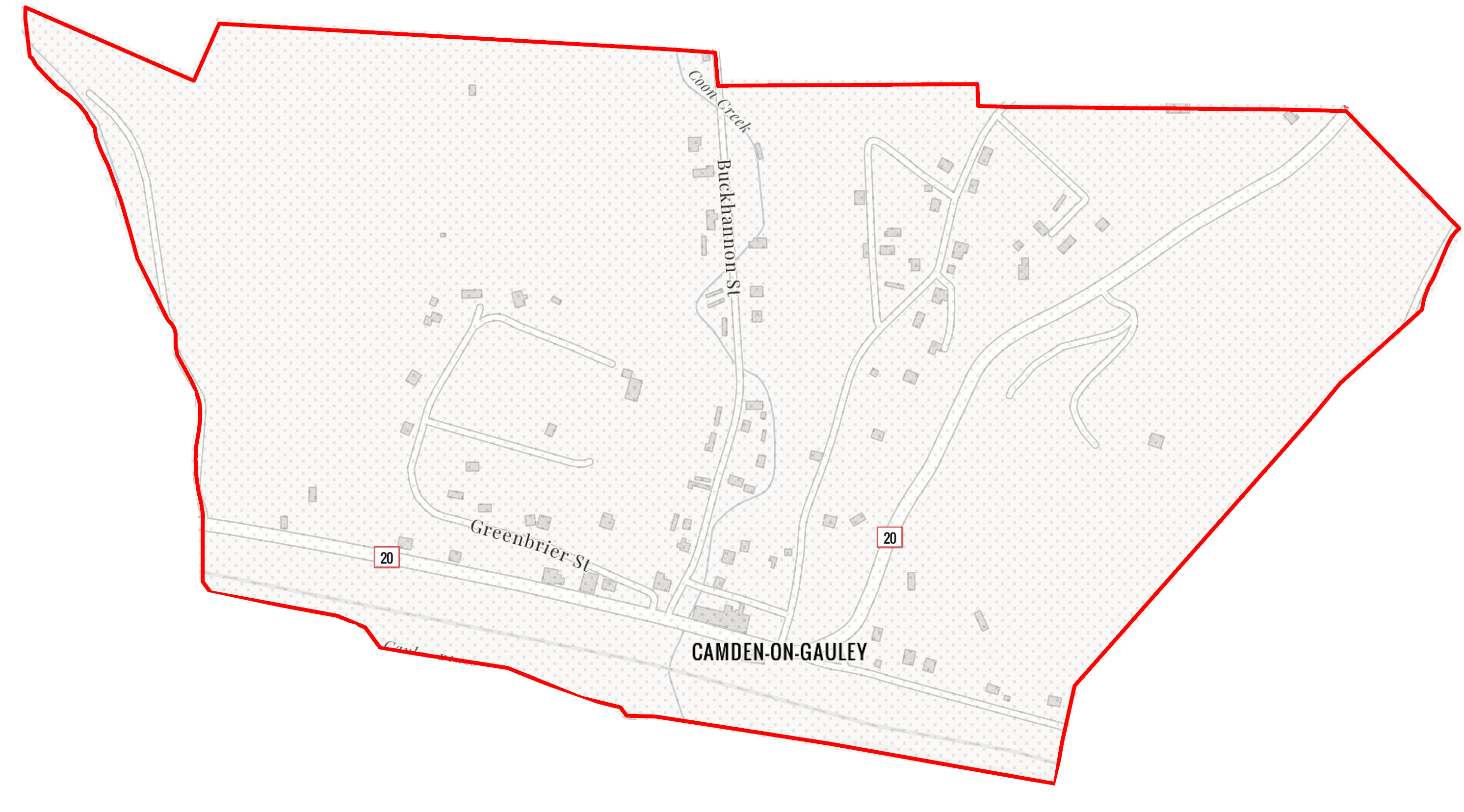 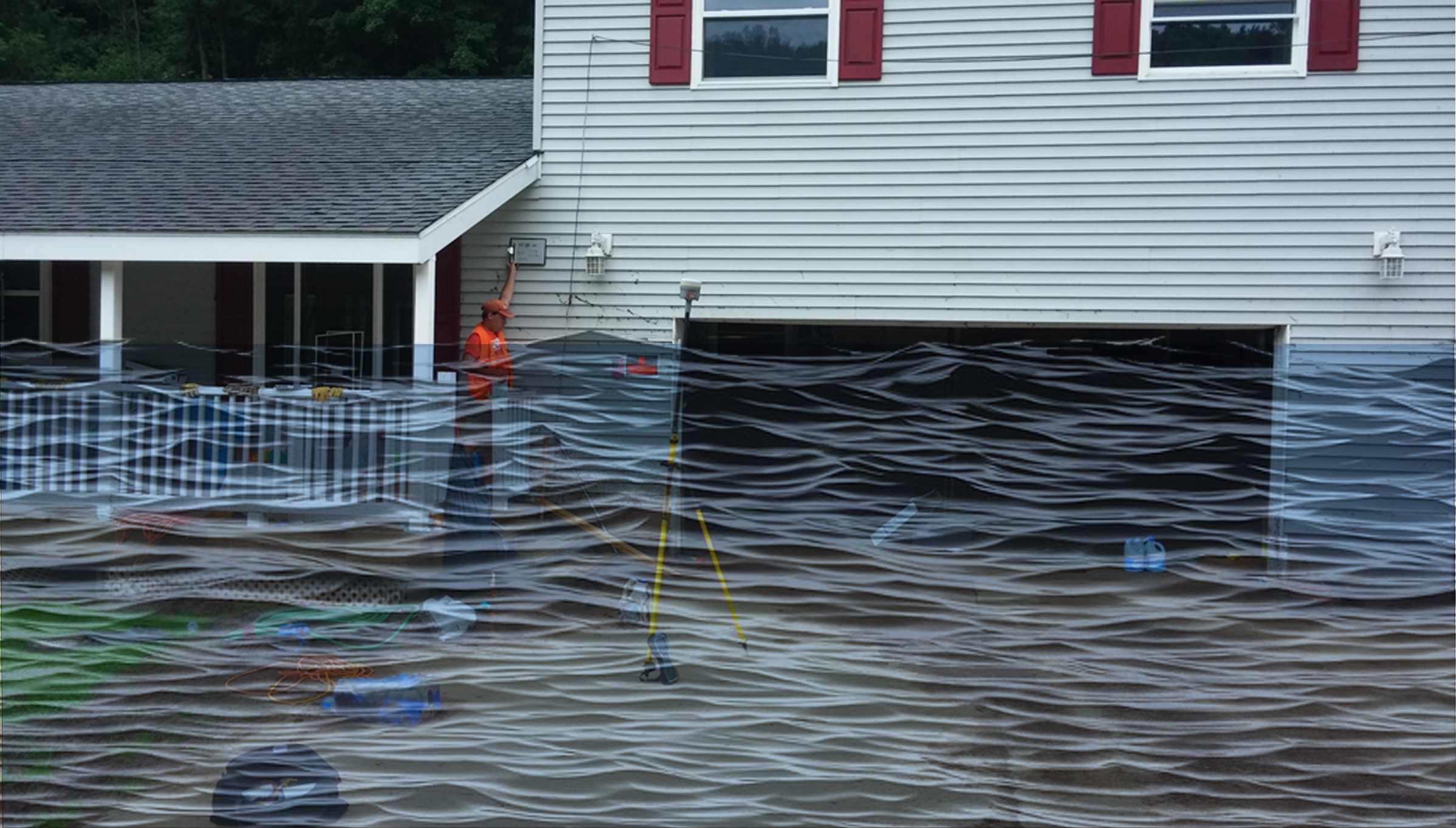 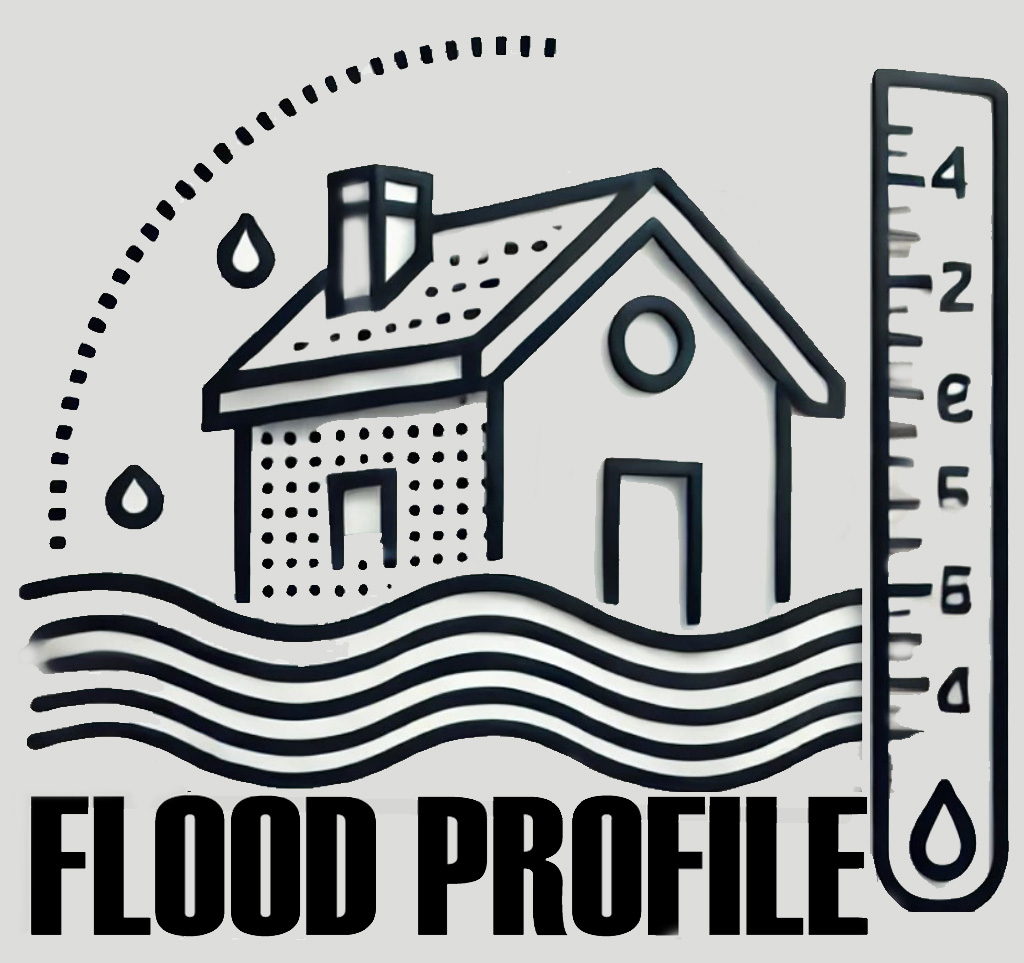 51-04-0003-0006-0000_81
81 RIVERSIDE DR, Camden On Gauley, WV, 26208
6.7’  (FEMA 2% / 50-Yr)
4.4’ (FEMA 4% / 25-Yr)
1.9’ (FEMA 10% / 10-Yr)
Building: 51-04-0003-0006-0000_81
USGS 2016 Flood High Water Mark
FEMA, Effective 2022
First Street Foundation (FSF, 2022)
FLOOD DEPTHS:
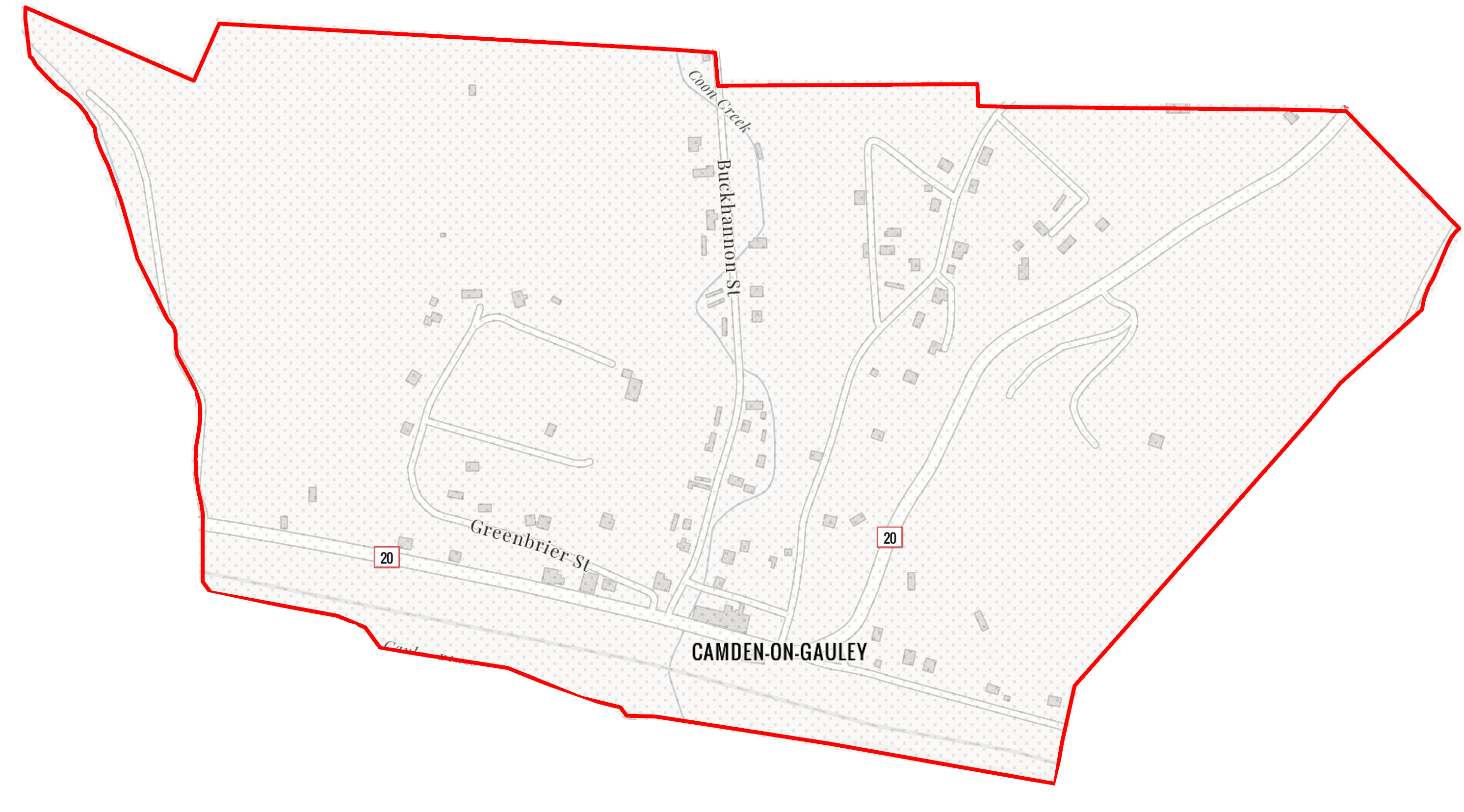 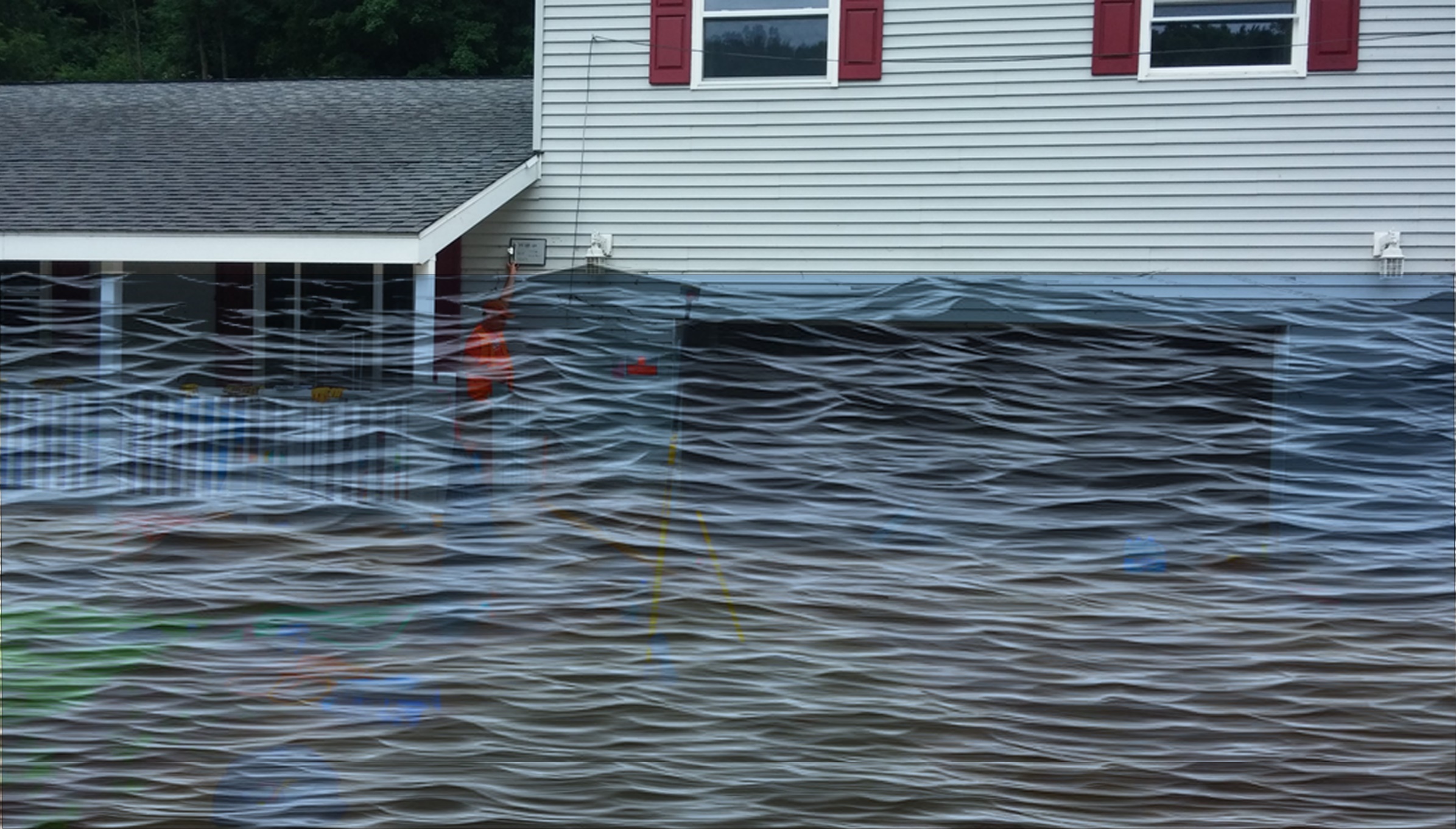 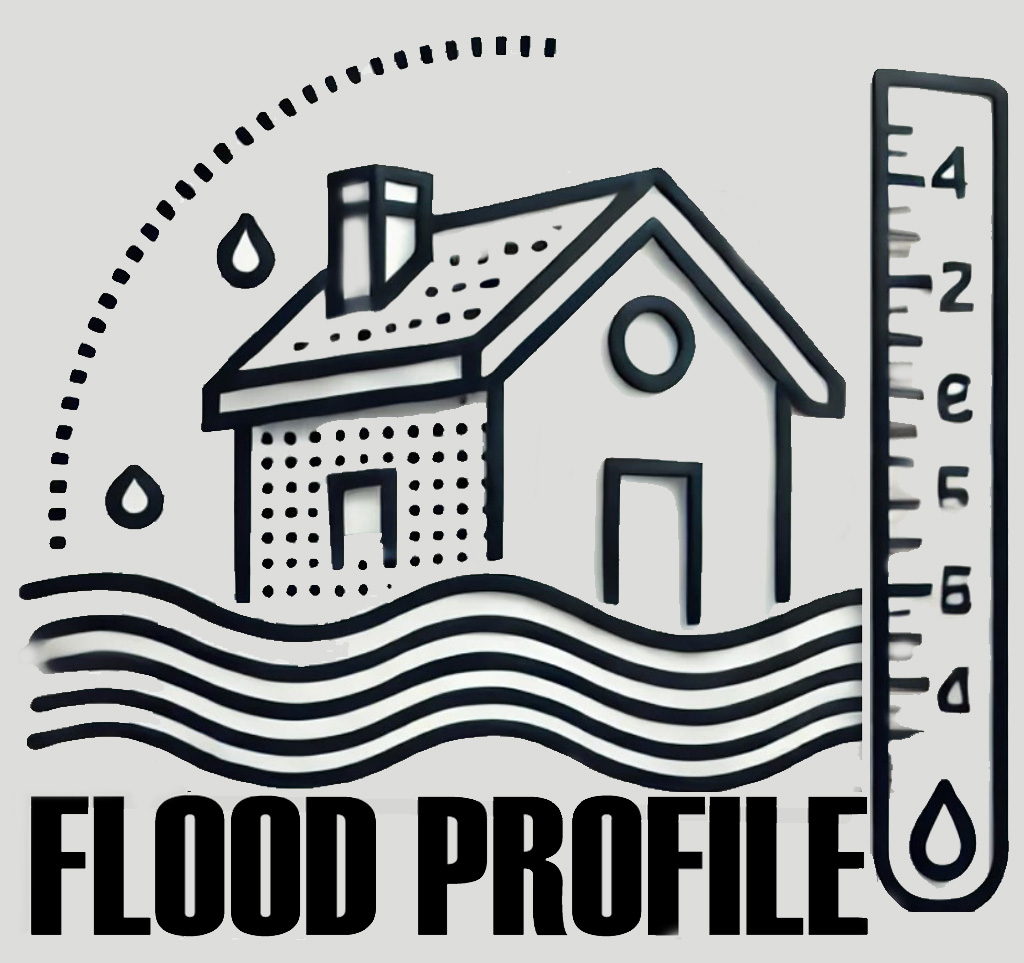 51-04-0003-0006-0000_81
81 RIVERSIDE DR, Camden On Gauley, WV, 26208
8.3’  (FEMA 1% / 100-Yr)
6.7’  (FEMA 2% / 50-Yr)
4.4’ (FEMA 4% / 25-Yr)
1.9’ (FEMA 10% / 10-Yr)
Building: 51-04-0003-0006-0000_81
USGS 2016 Flood High Water Mark
FEMA, Effective 2022
First Street Foundation (FSF, 2022)
FLOOD DEPTHS:
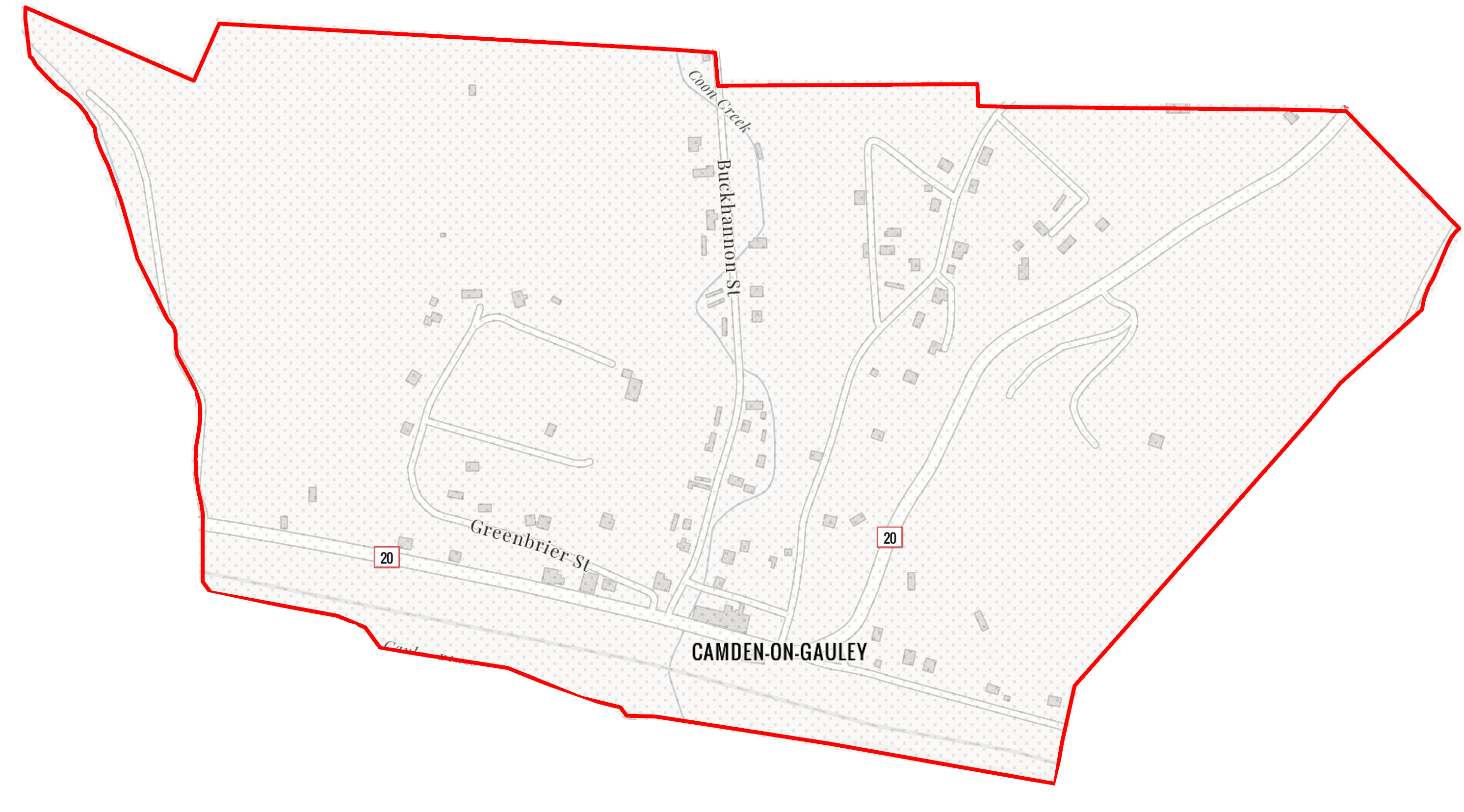 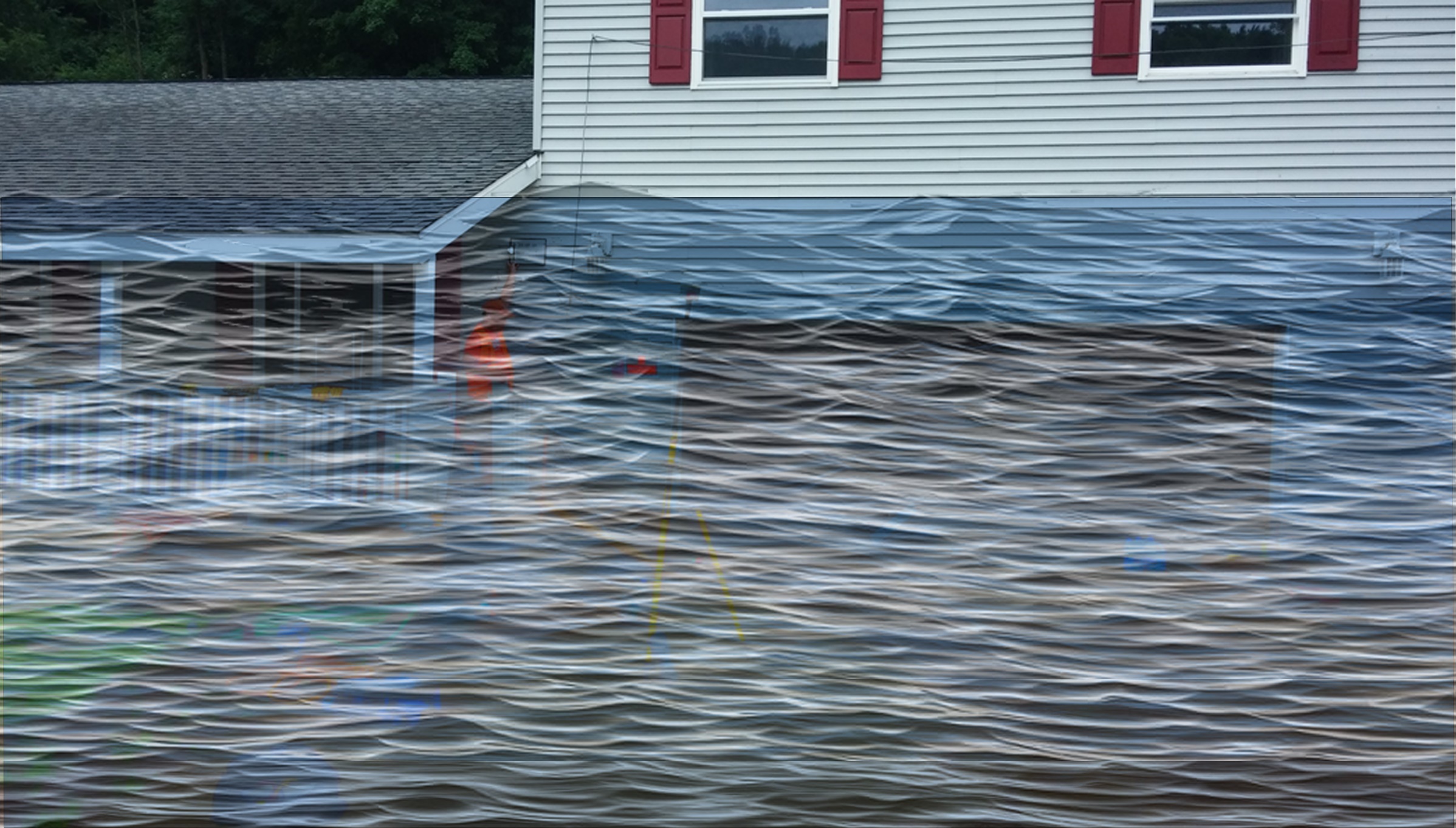 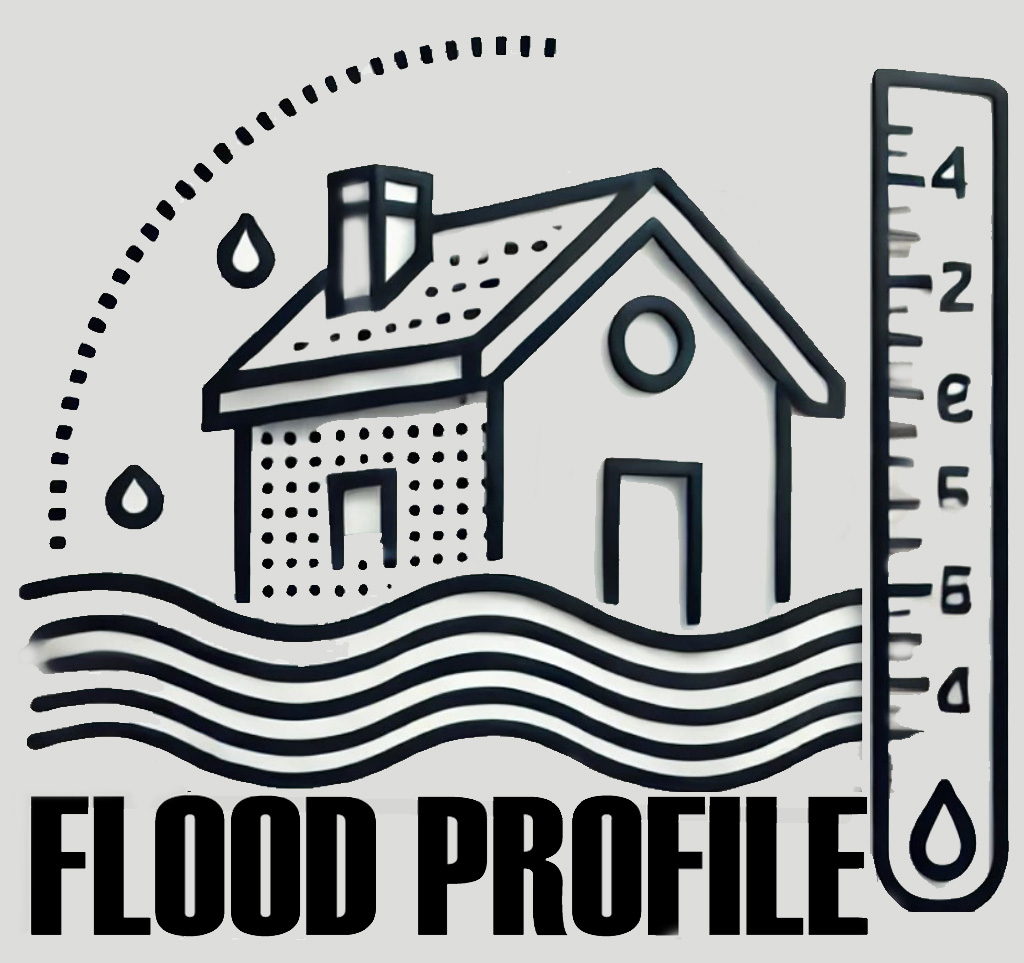 51-04-0003-0006-0000_81
81 RIVERSIDE DR, Camden On Gauley, WV, 26208
10.7’ FEMA 1%+ (84% CL)
8.3’  (FEMA 1% / 100-Yr)
6.7’  (FEMA 2% / 50-Yr)
4.4’ (FEMA 4% / 25-Yr)
1.9’ (FEMA 10% / 10-Yr)
Building: 51-04-0003-0006-0000_81
USGS 2016 Flood High Water Mark
FEMA, Effective 2022
First Street Foundation (FSF, 2022)
FLOOD DEPTHS:
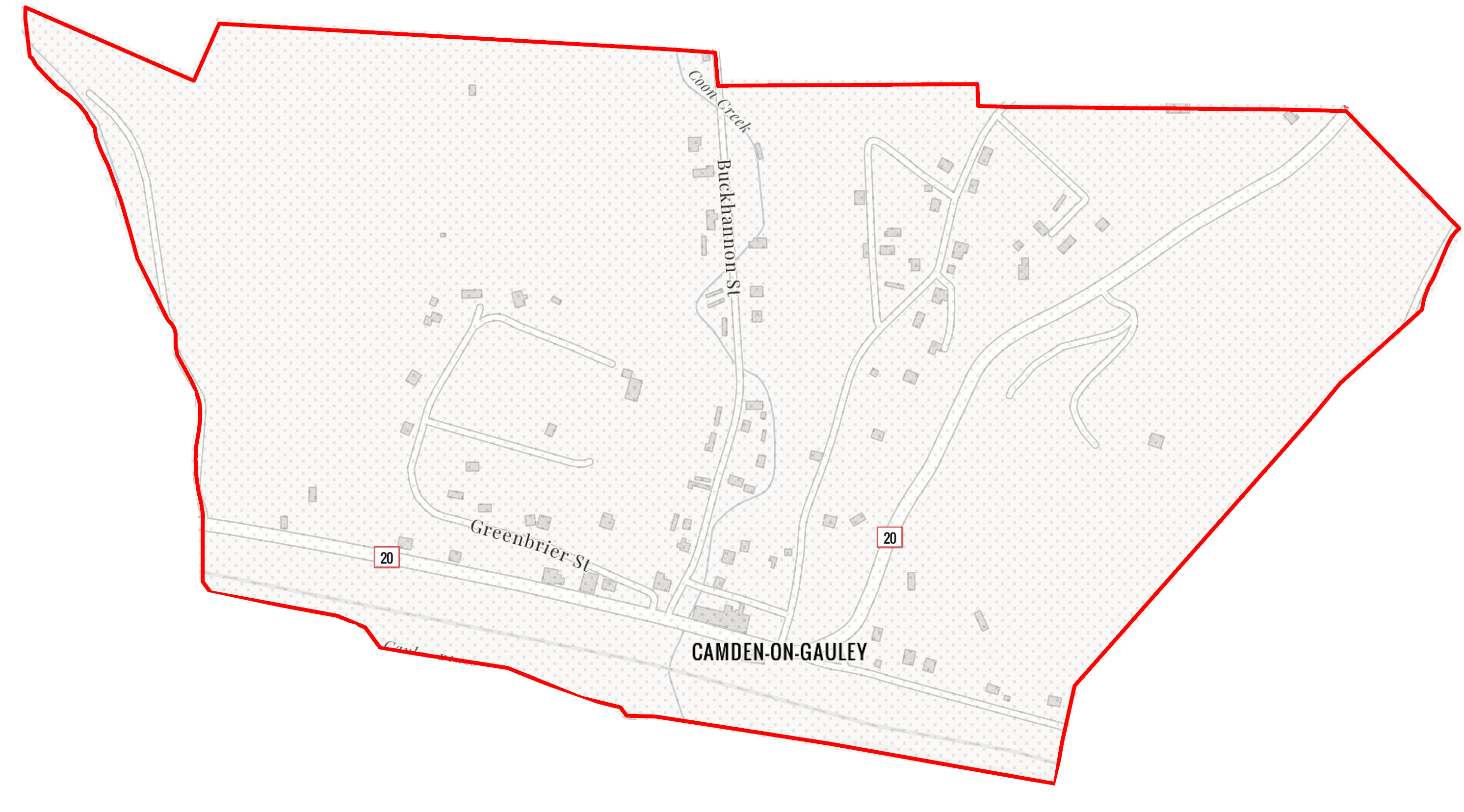 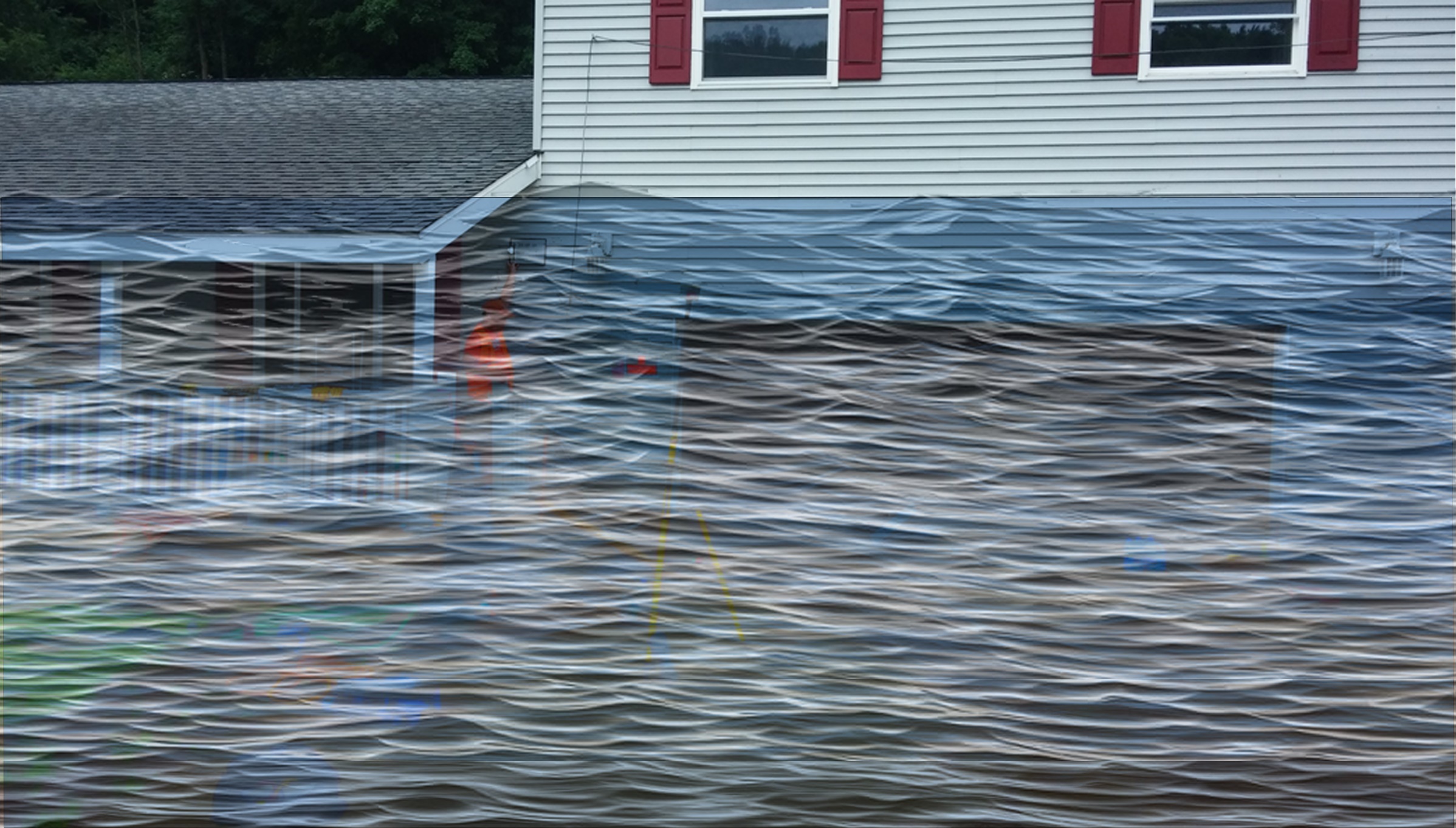 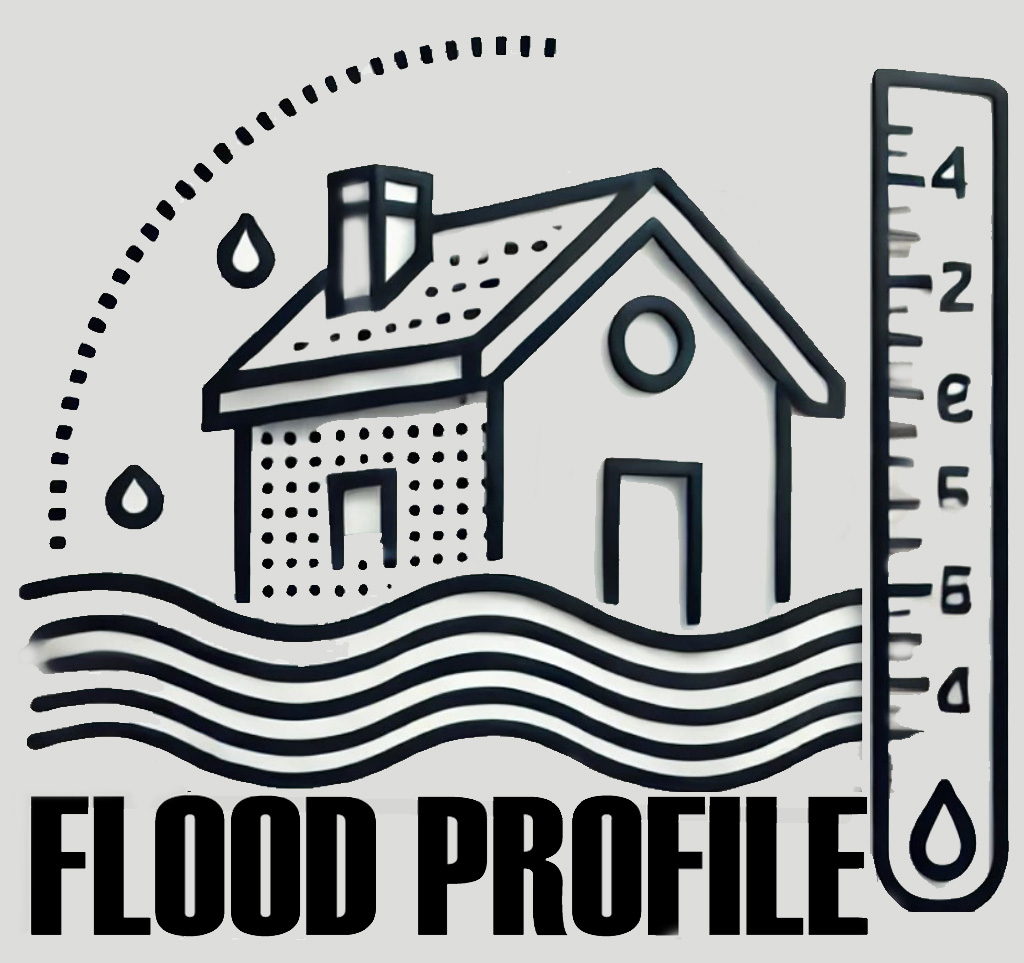 51-04-0003-0006-0000_81
81 RIVERSIDE DR, Camden On Gauley, WV, 26208
10.7’ FEMA 1%+ (84% CL)
9.1’  (2016 High Water)
8.3’  (FEMA 1% / 100-Yr)
6.7’  (FEMA 2% / 50-Yr)
4.4’ (FEMA 4% / 25-Yr)
1.9’ (FEMA 10% / 10-Yr)
Building: 51-04-0003-0006-0000_81
USGS 2016 Flood High Water Mark
FEMA, Effective 2022
First Street Foundation (FSF, 2022)
FLOOD DEPTHS:
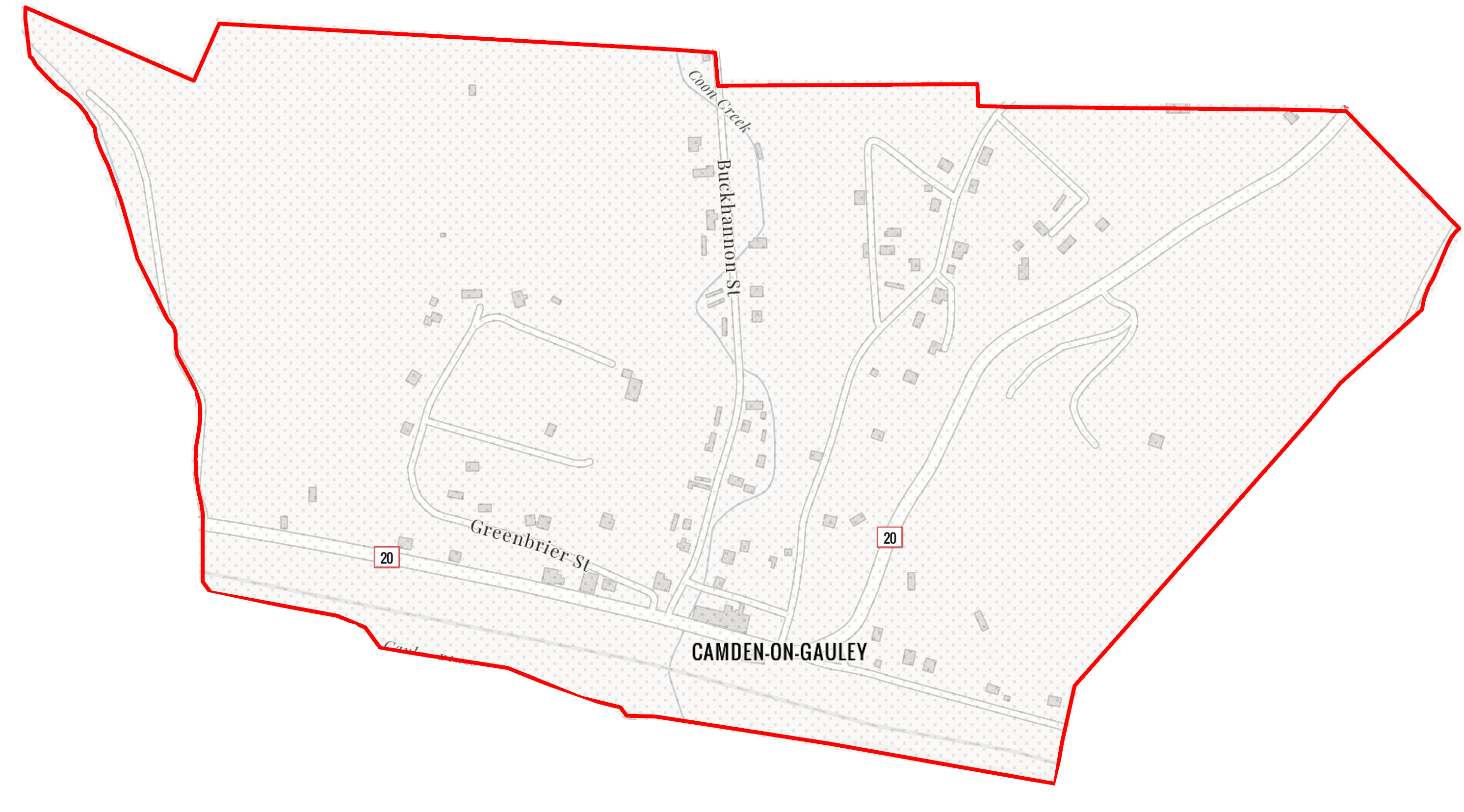 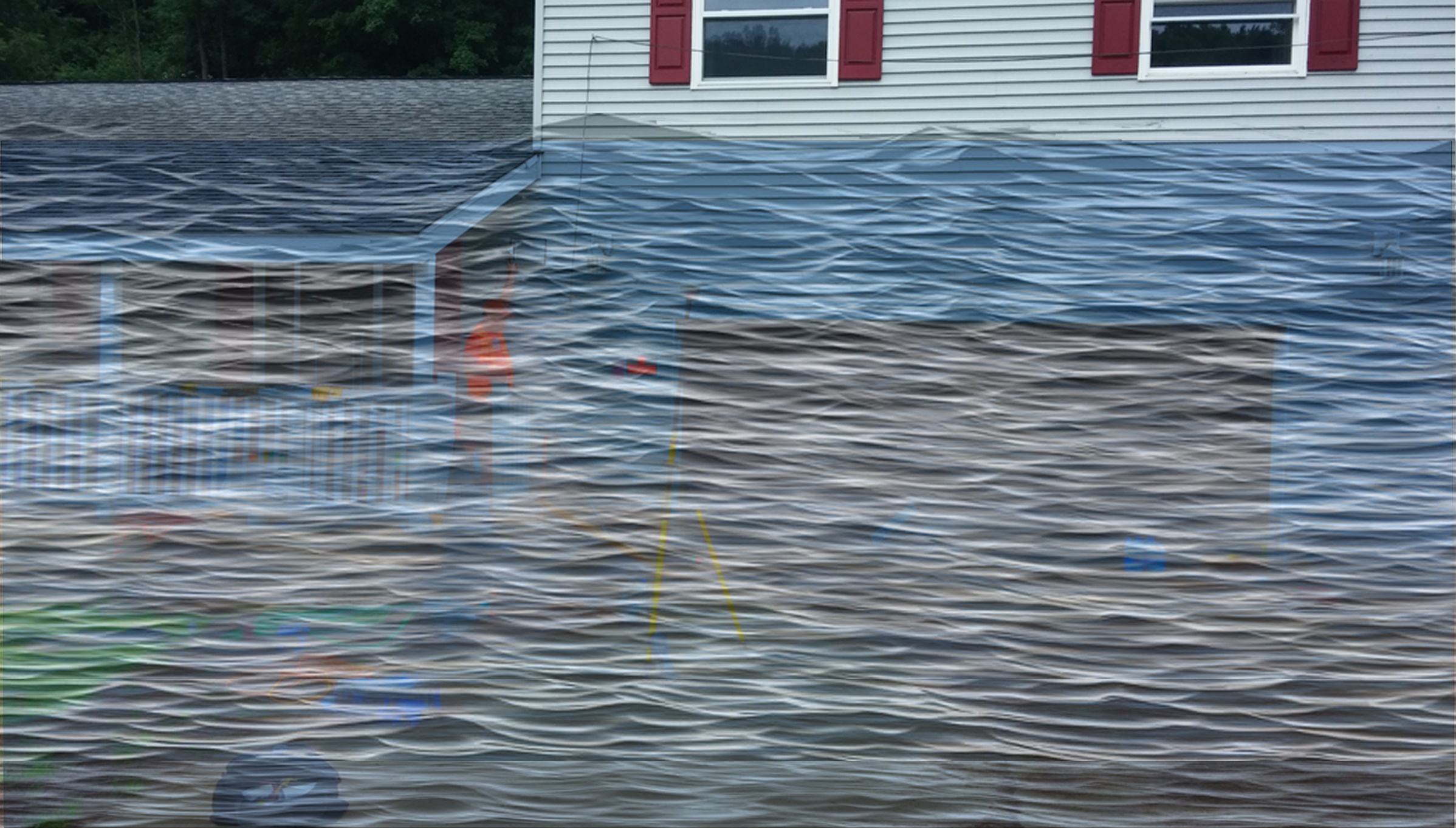 51-04-0003-0006-0000_81
12.7’  (FEMA 0.2% / 500-Yr )
81 RIVERSIDE DR, Camden On Gauley, WV, 26208
10.7’ FEMA 1%+ (84% CL)
9.1’  (2016 High Water)
8.3’  (FEMA 1% / 100-Yr)
6.7’  (FEMA 2% / 50-Yr)
4.4’ (FEMA 4% / 25-Yr)
1.9’ (FEMA 10% / 10-Yr)
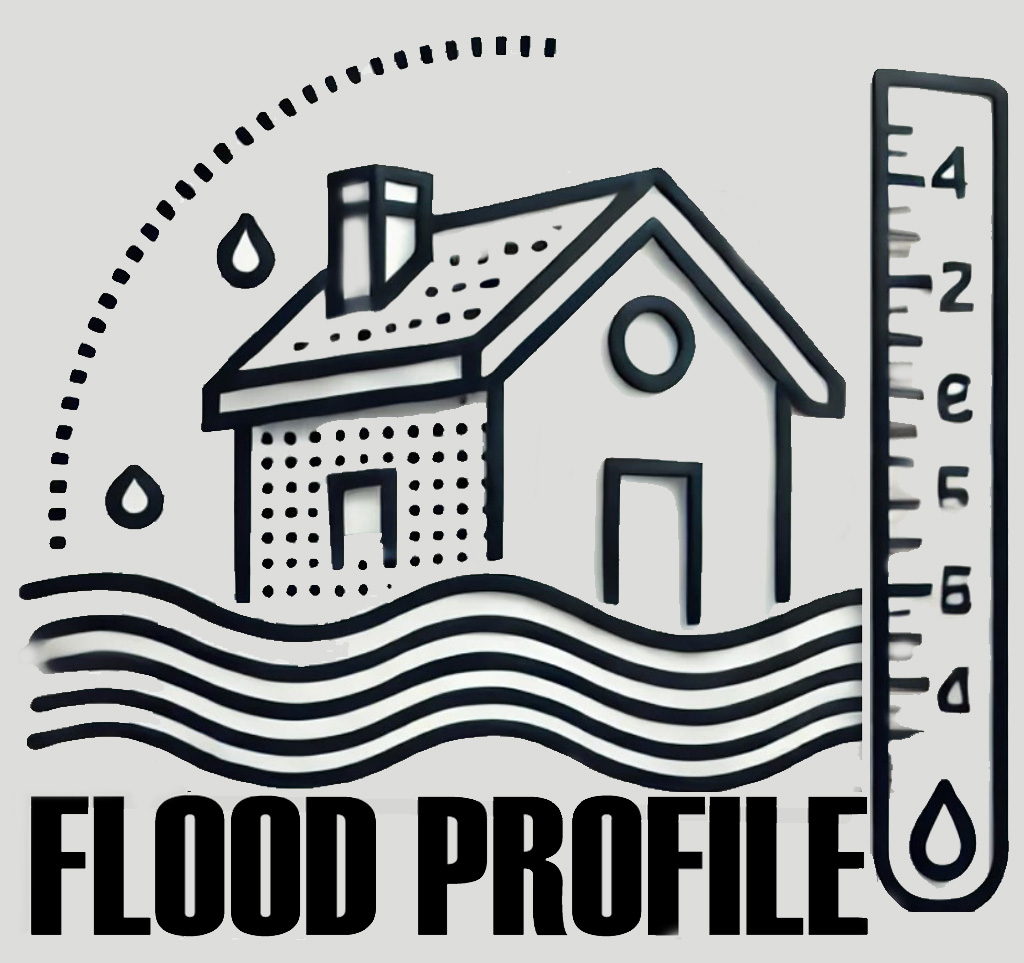 Building: 51-04-0003-0006-0000_81
USGS 2016 Flood High Water Mark
FEMA, Effective 2022
First Street Foundation (FSF, 2022)
FLOOD DEPTHS:
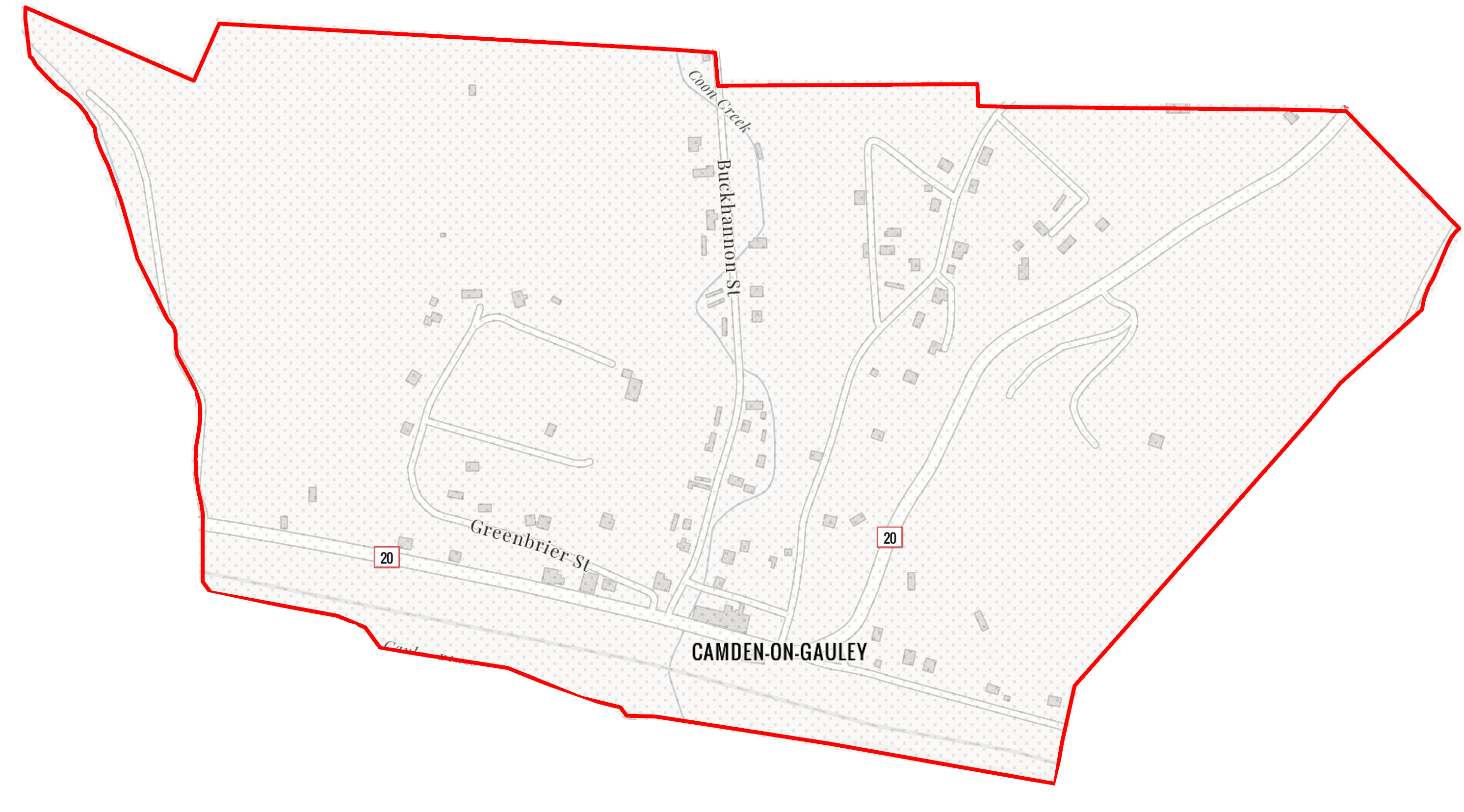 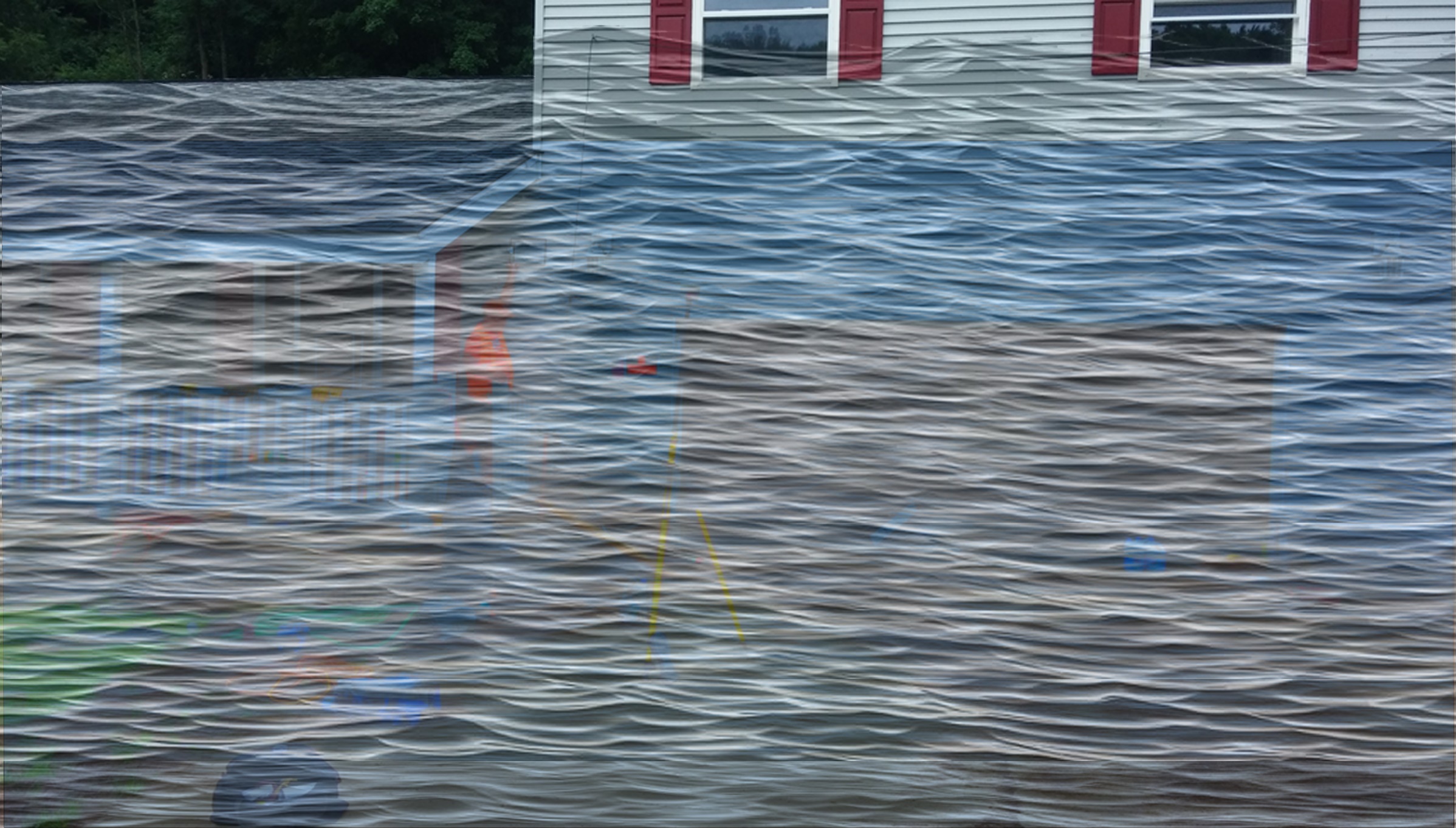 51-04-0003-0006-0000_81
14.8’ (FSF 0.2% / 500-Yr)
12.7’  (FEMA 0.2% / 500-Yr )
81 RIVERSIDE DR, Camden On Gauley, WV, 26208
10.7’ FEMA 1%+ (84% CL)
9.1’  (2016 High Water)
8.3’  (FEMA 1% / 100-Yr)
6.7’  (FEMA 2% / 50-Yr)
4.4’ (FEMA 4% / 25-Yr)
1.9’ (FEMA 10% / 10-Yr)
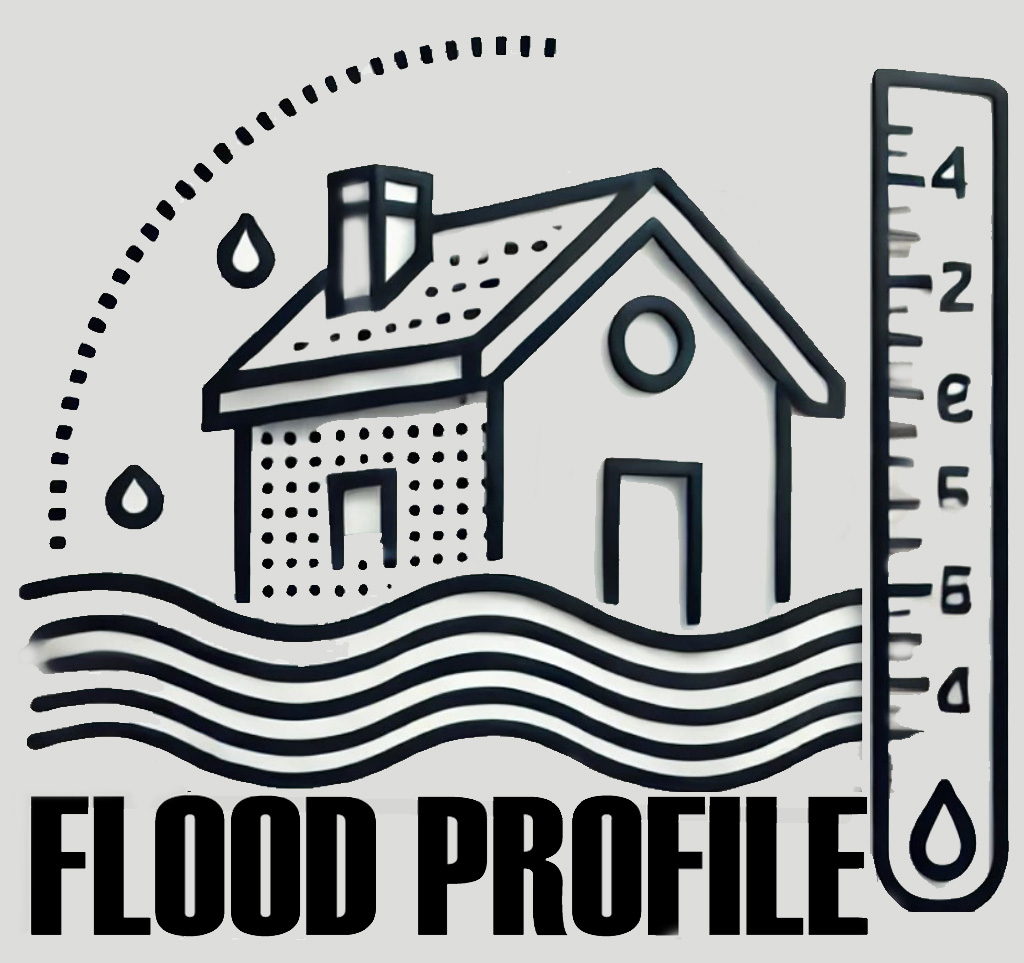 Building: 51-04-0003-0006-0000_81
USGS 2016 Flood High Water Mark
FEMA, Effective 2022
First Street Foundation (FSF, 2022)
FLOOD DEPTHS:
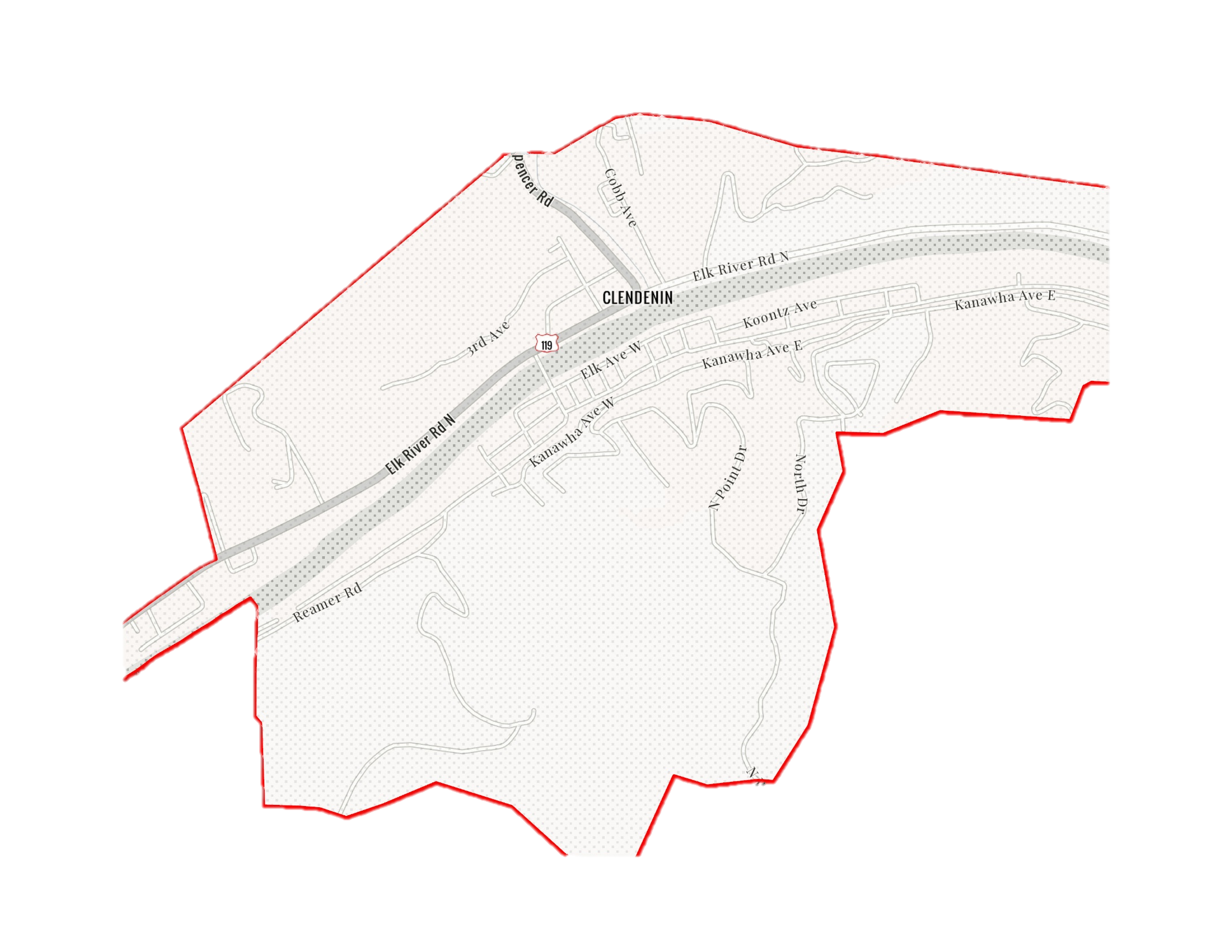 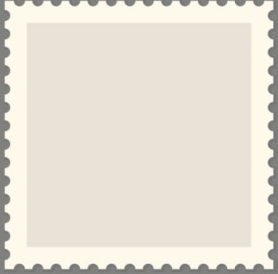 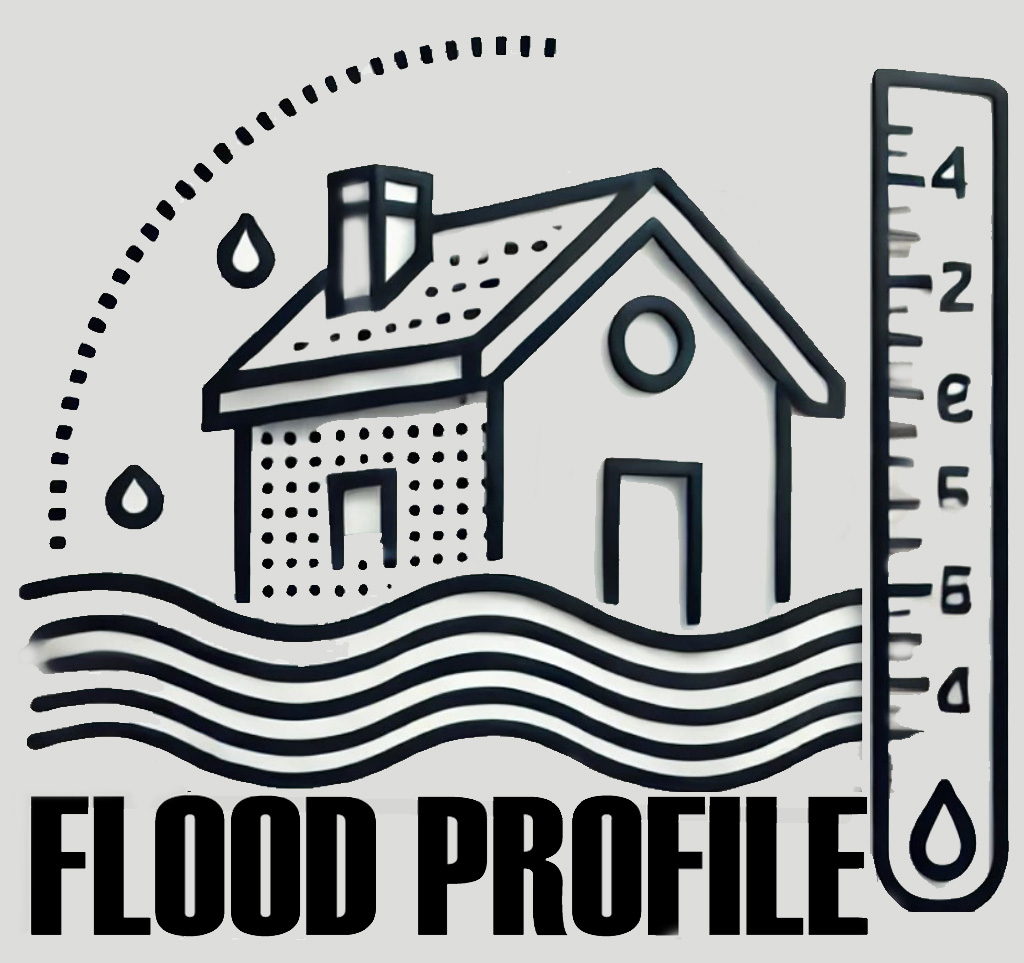 Clendenin
20-02-0006-0044-0000_306
306 Maywood Ave., Clendenin, WV, 25045
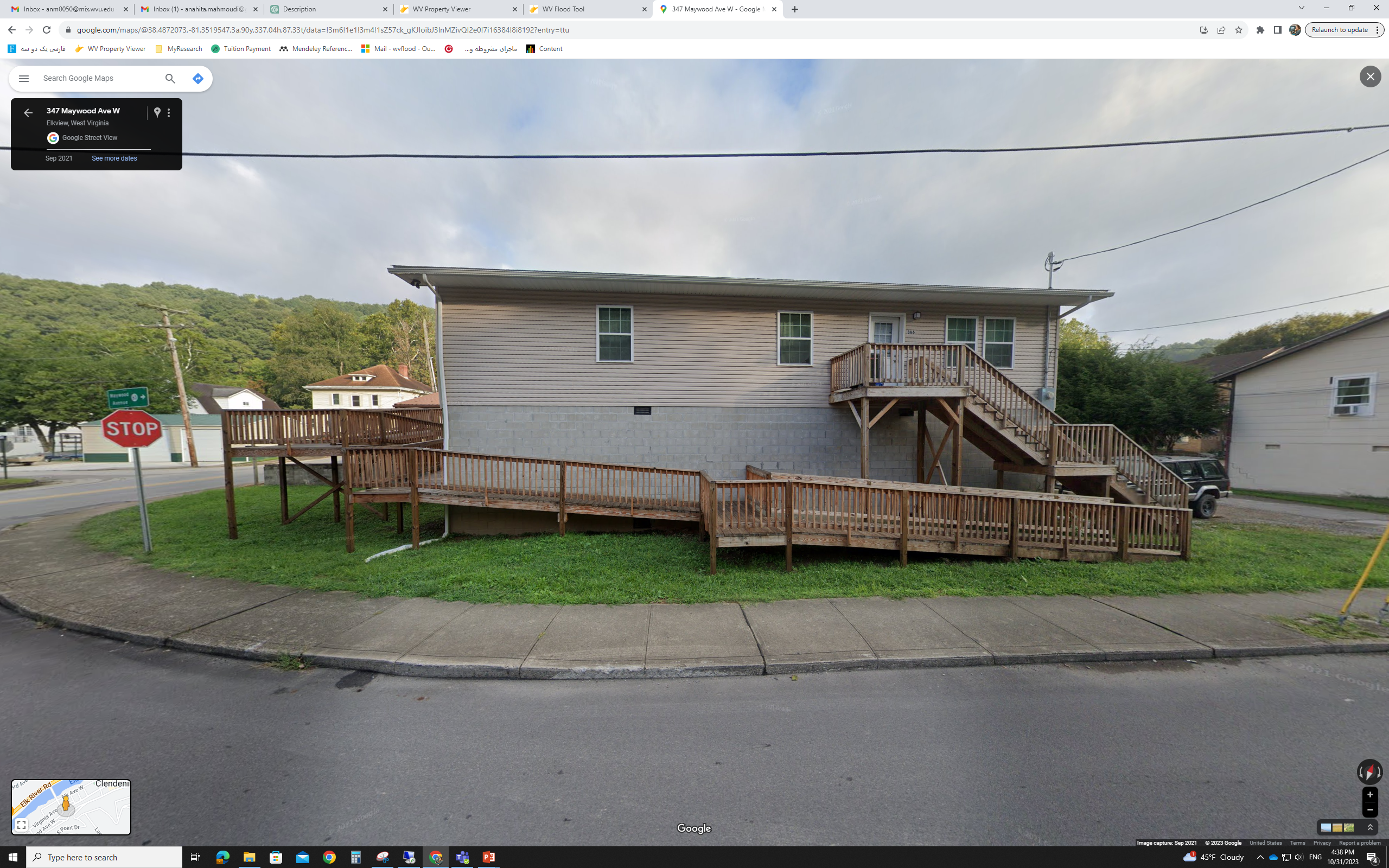 Building Flood Profile
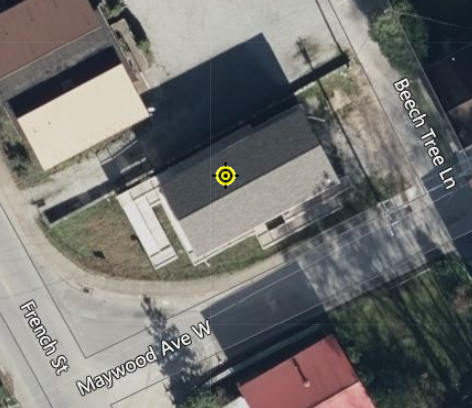 Building-scale flood visualizations of different flood frequencies and magnitudes
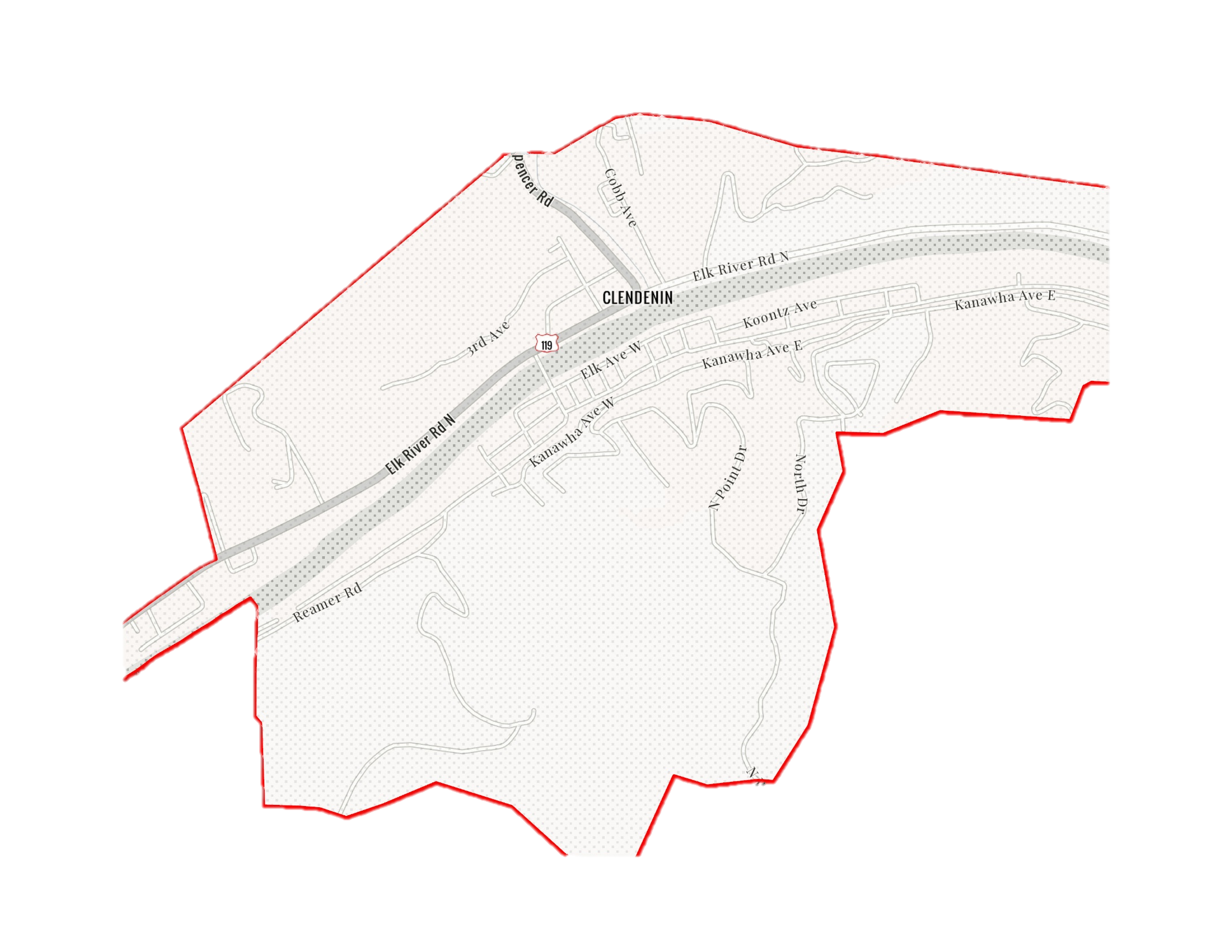 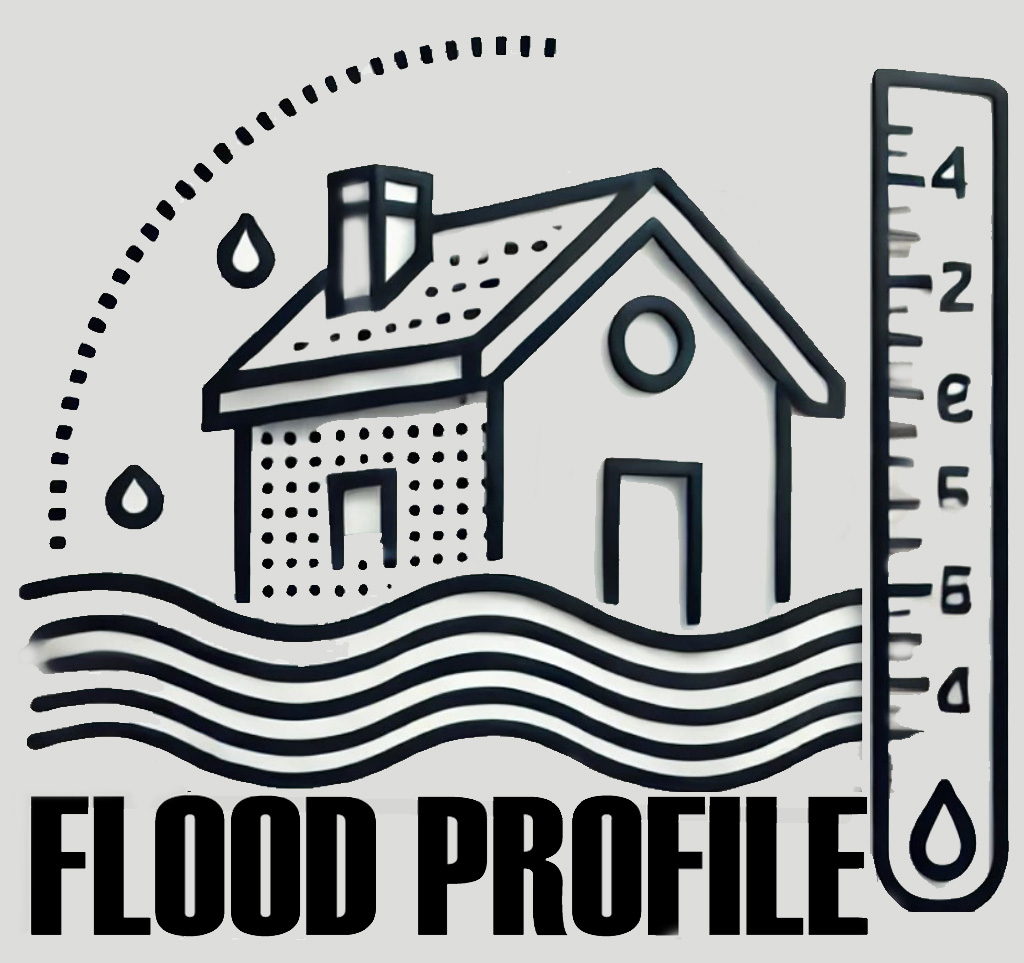 10% Probability of Flood in a year (10-year flood)
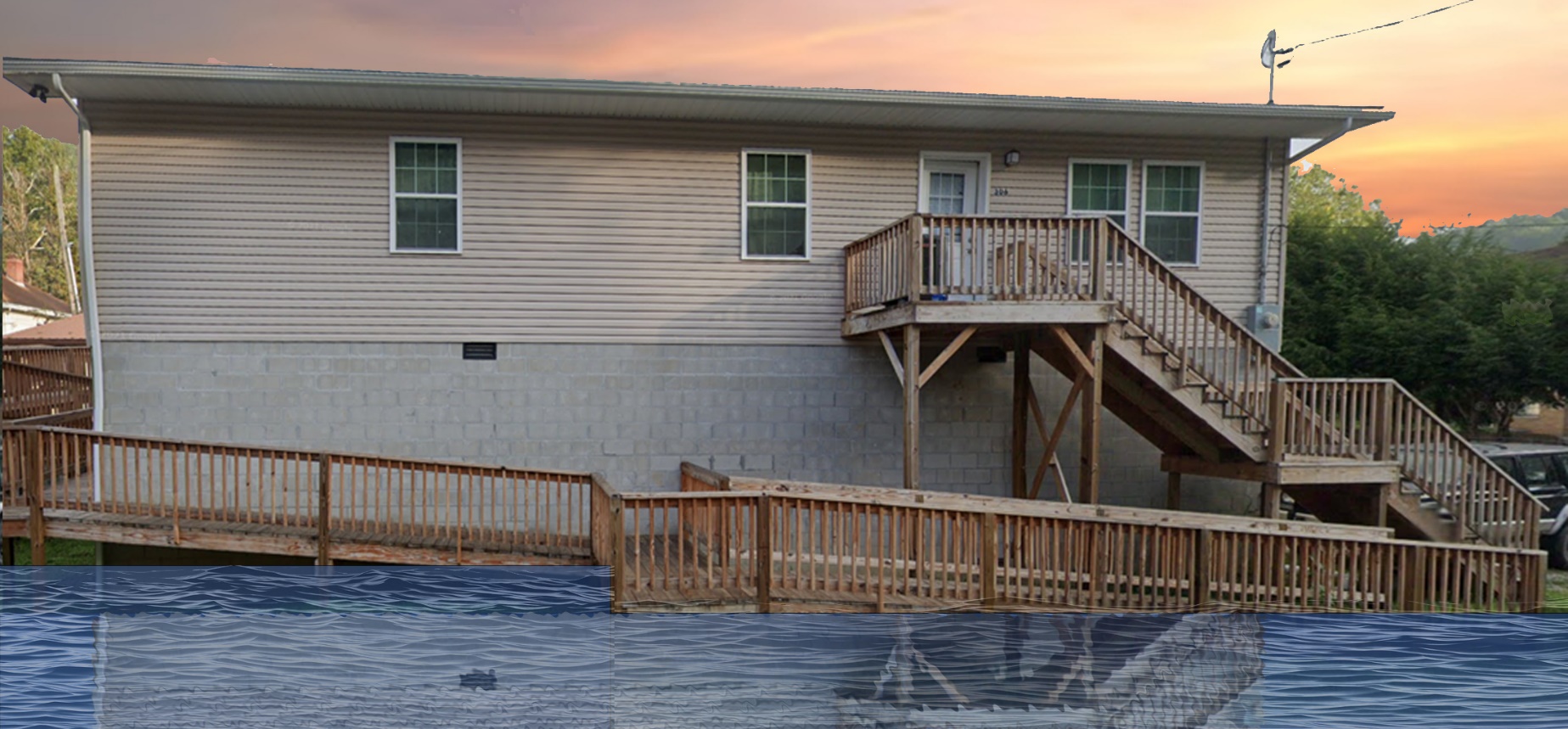 2.0’ (FEMA 10% / 10-Yr)
Building’s Ground Elevation
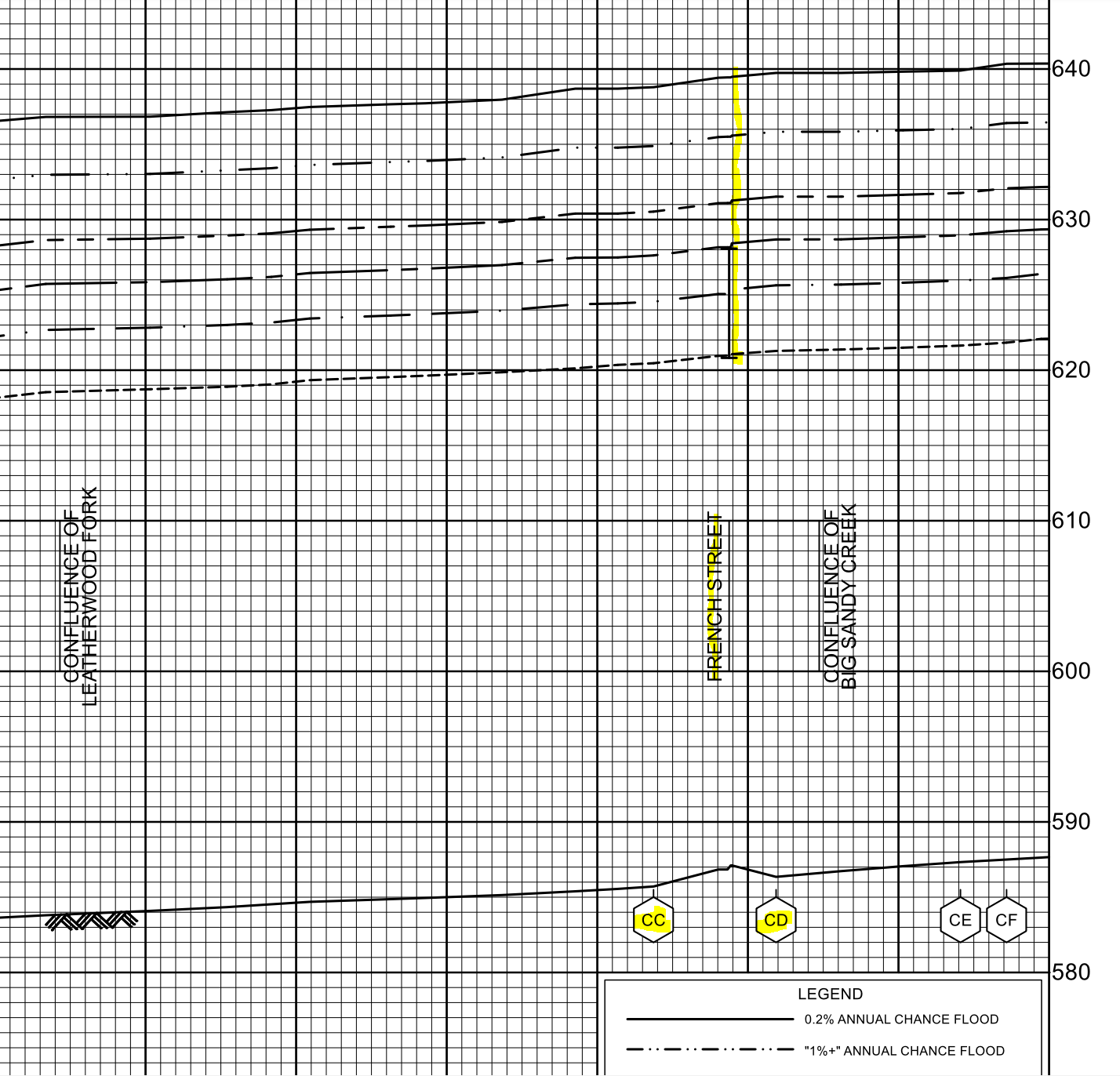 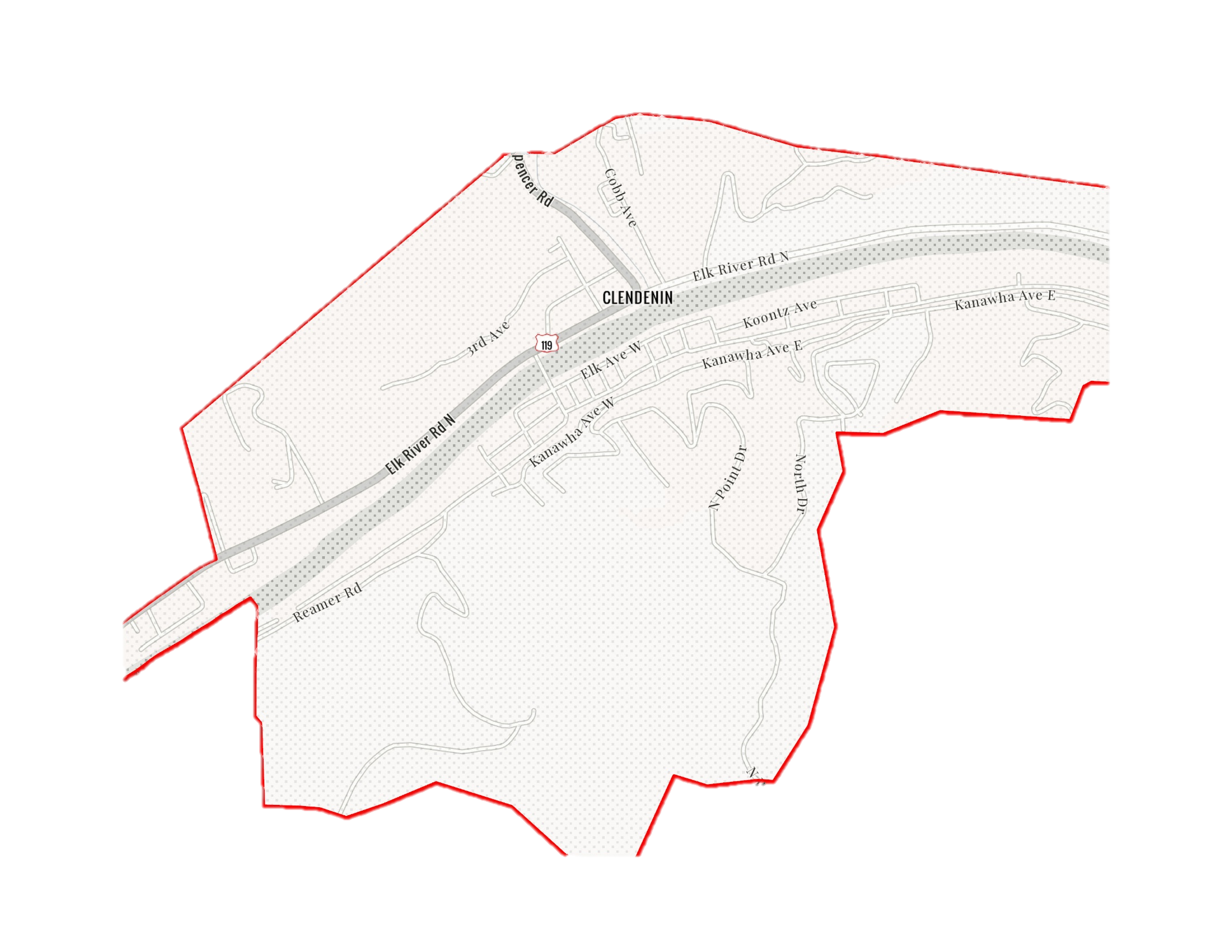 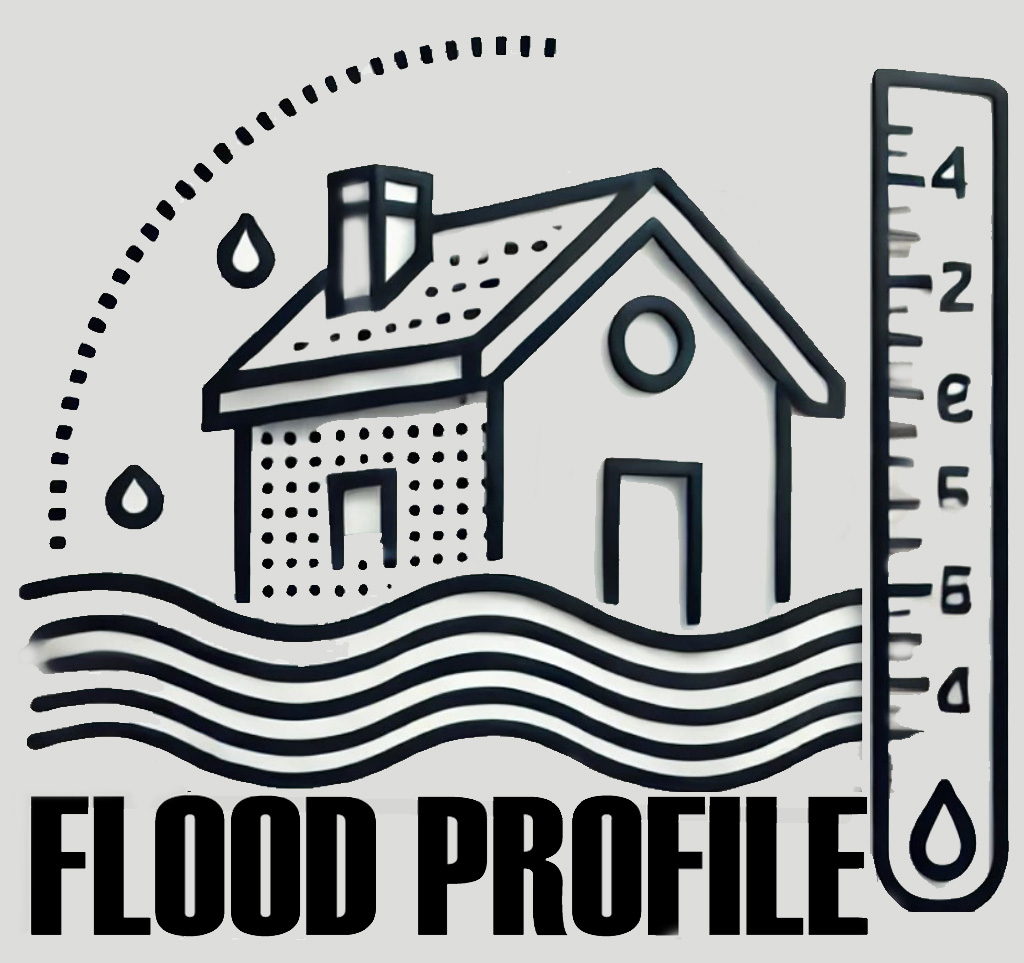 4% Probability of Flood in a year (25-year flood)
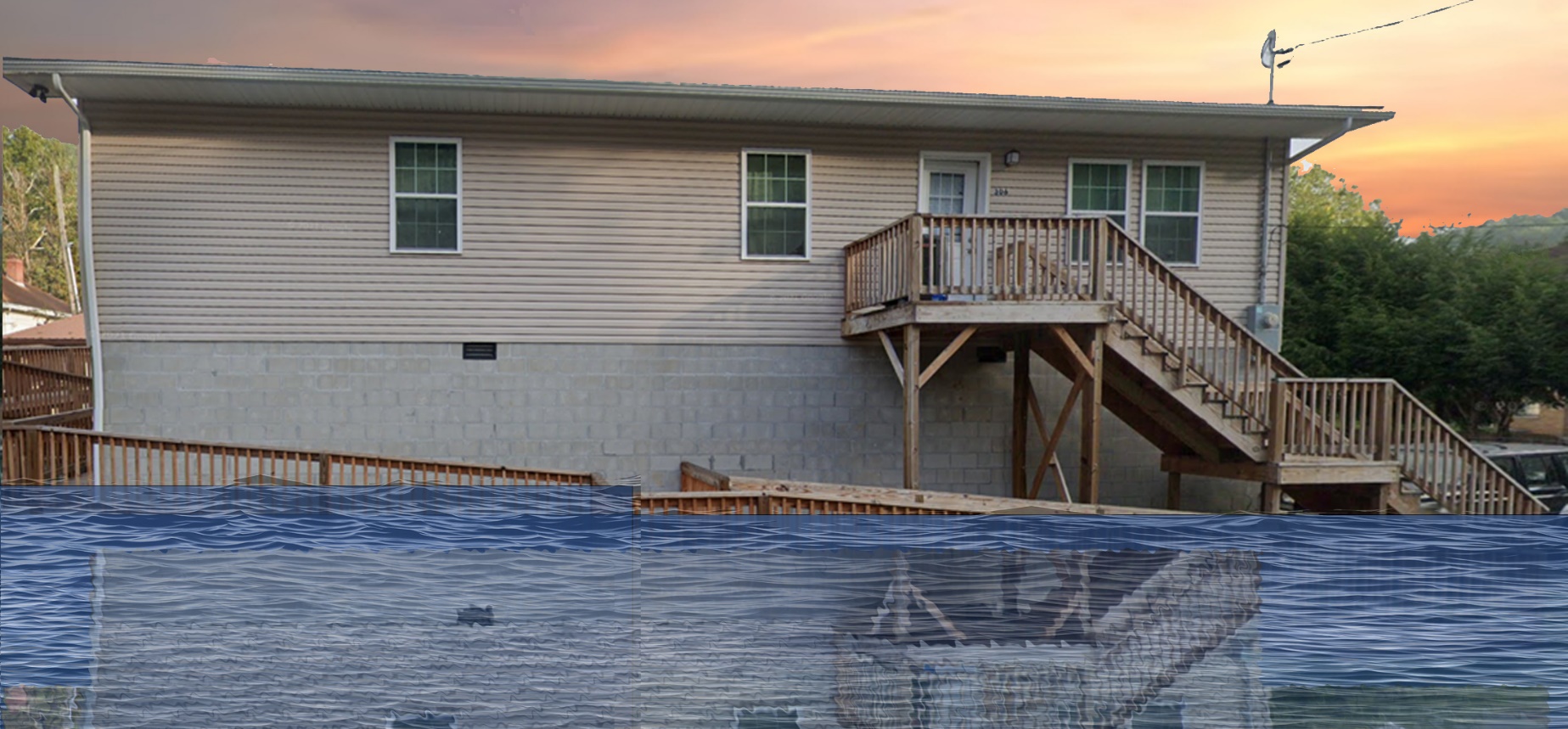 6.0’ (FEMA 4% / 25-Yr)
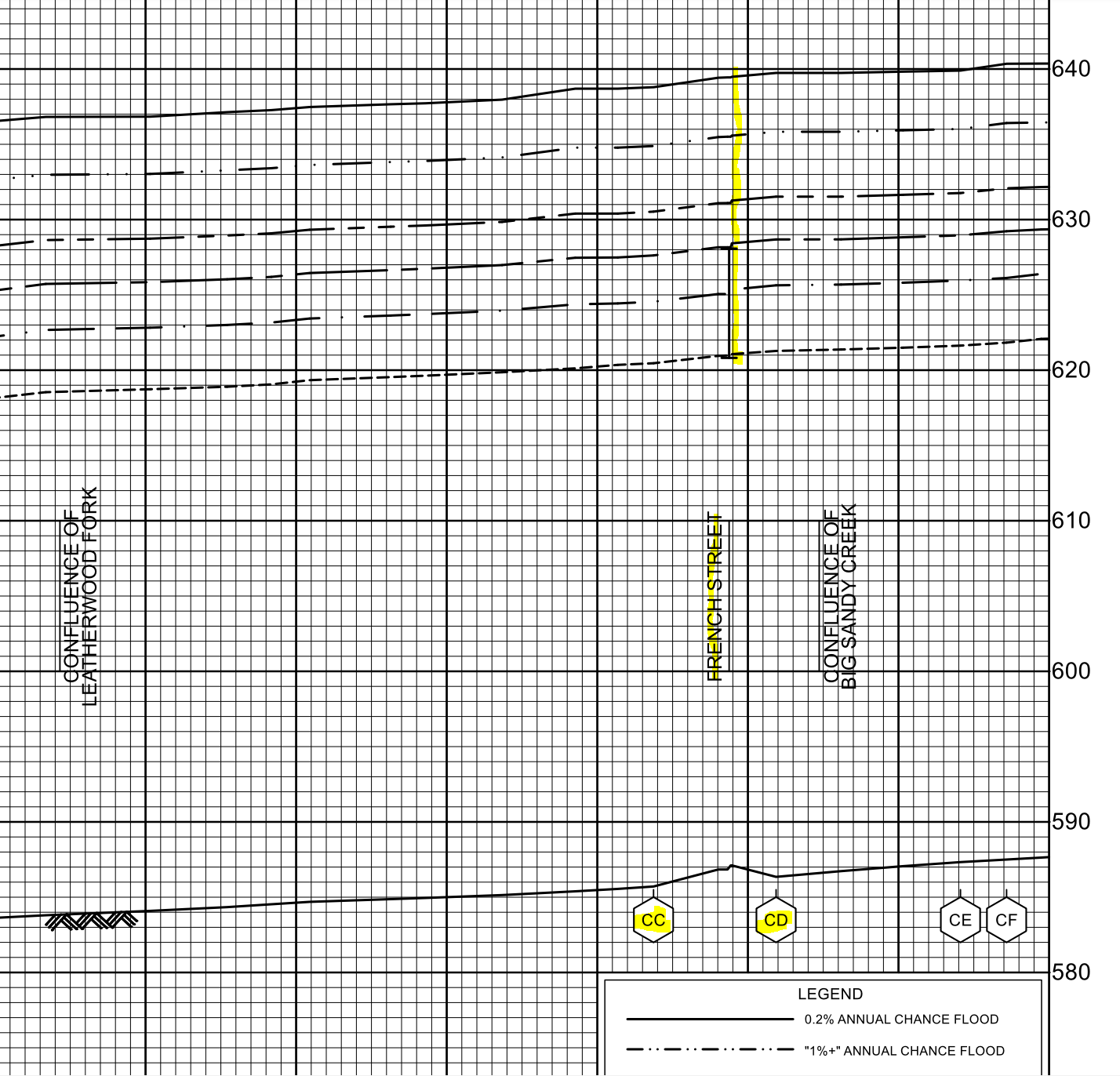 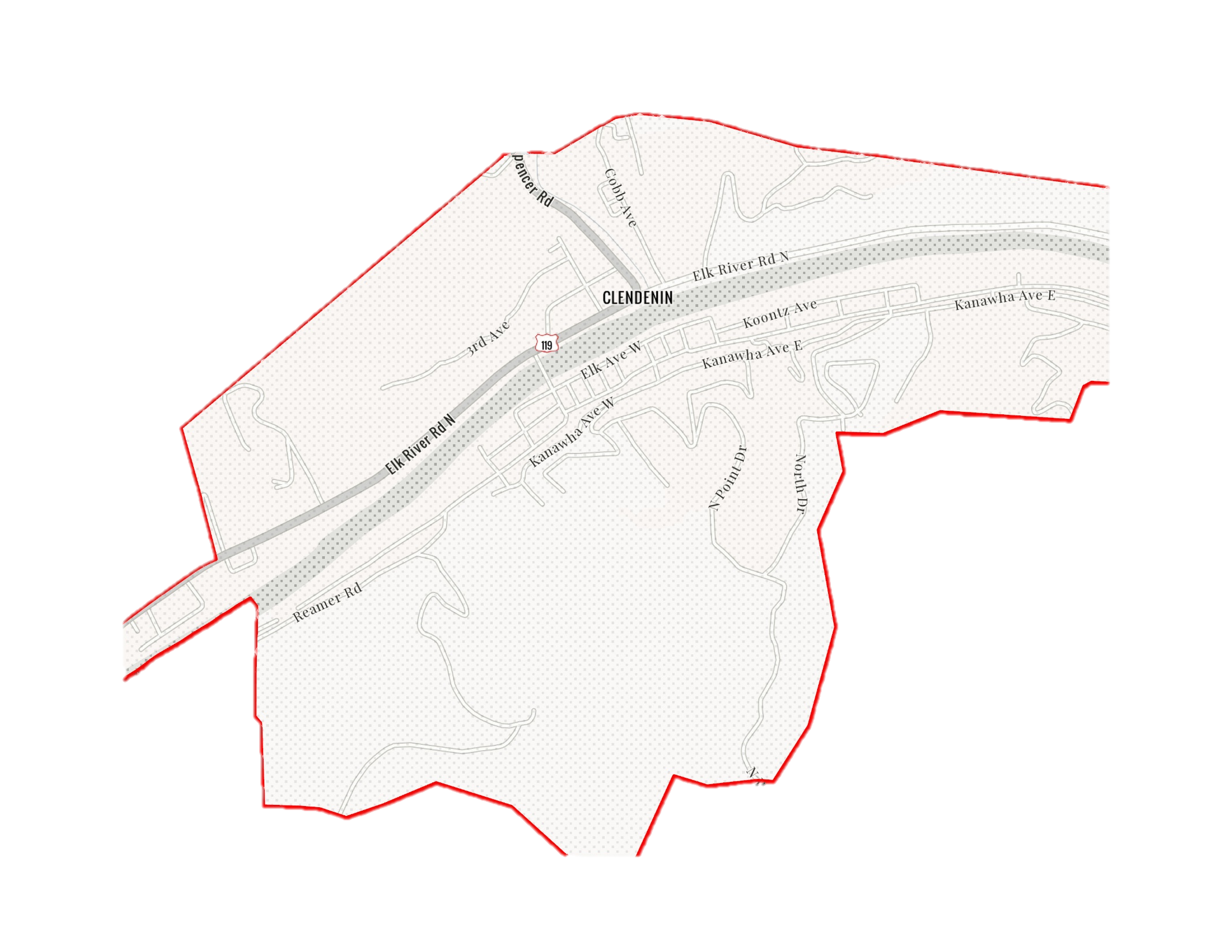 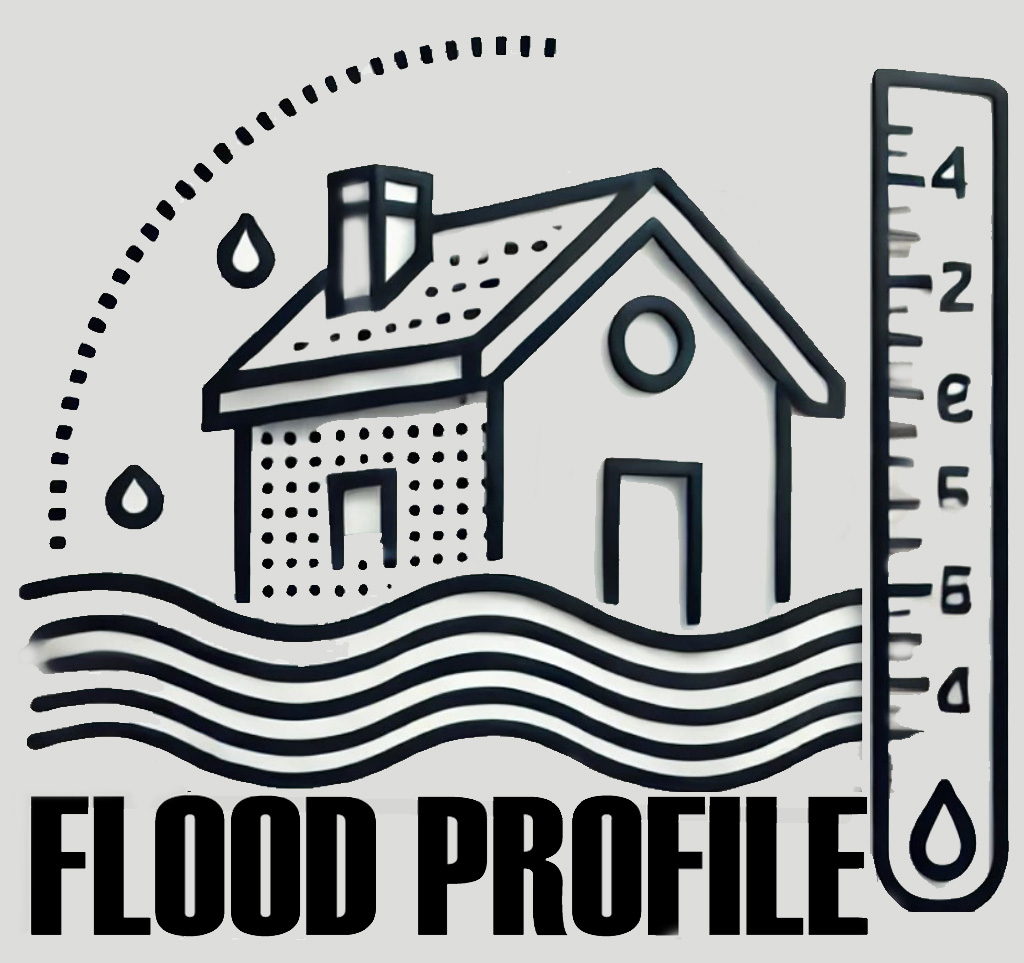 2% Probability of Flood in a year (50-year flood)
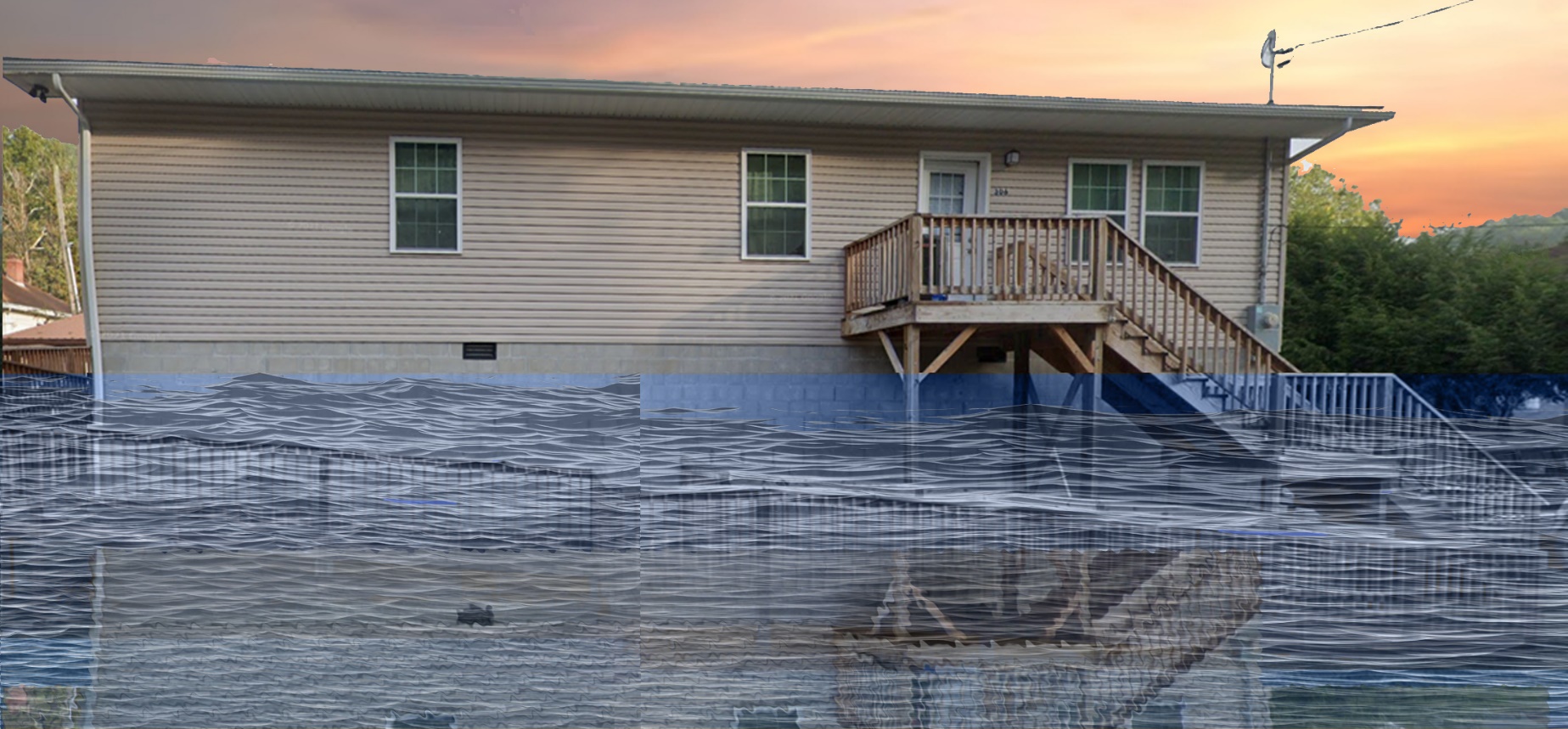 9.5’ (FEMA 2% / 50-Yr)
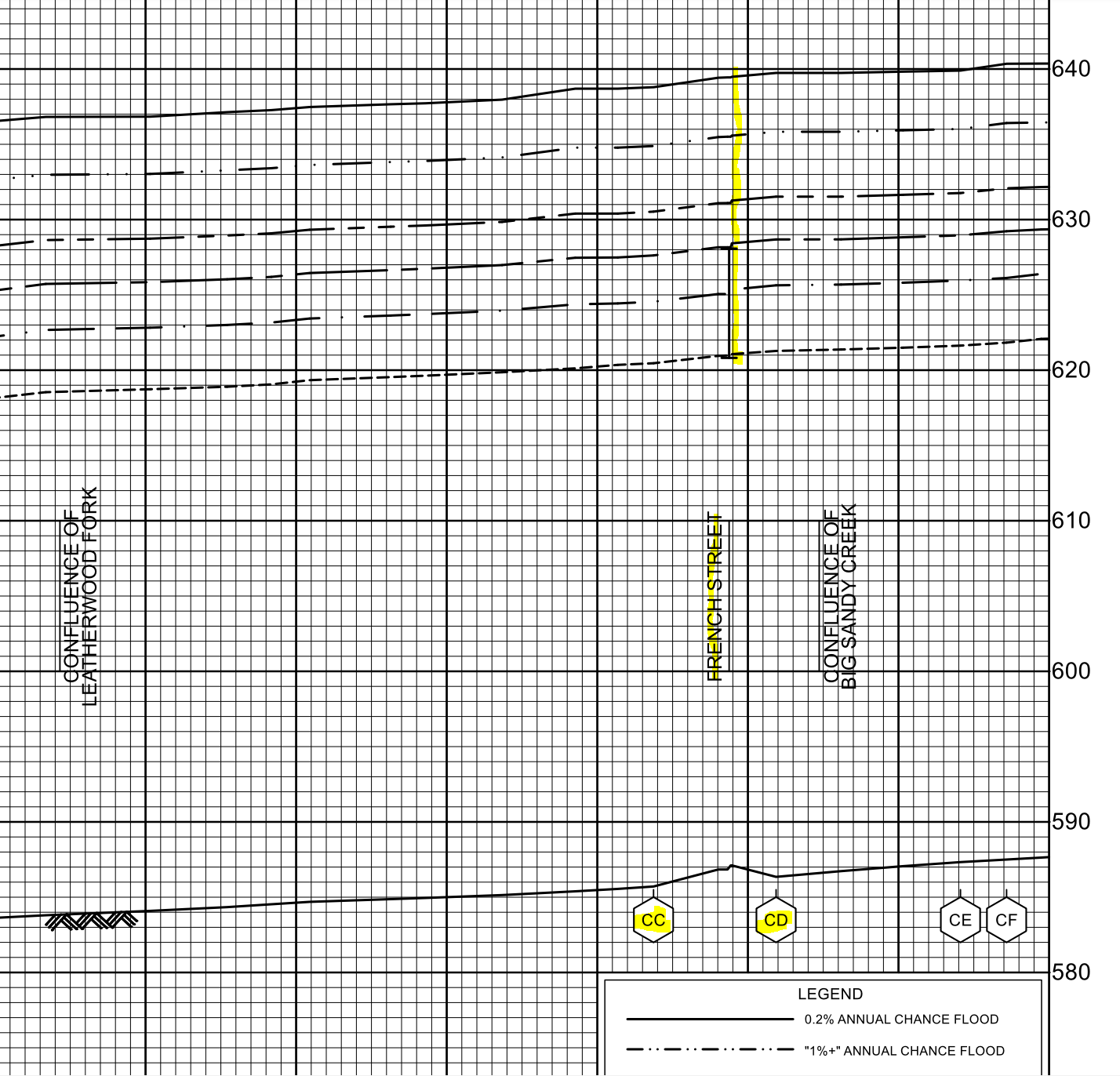 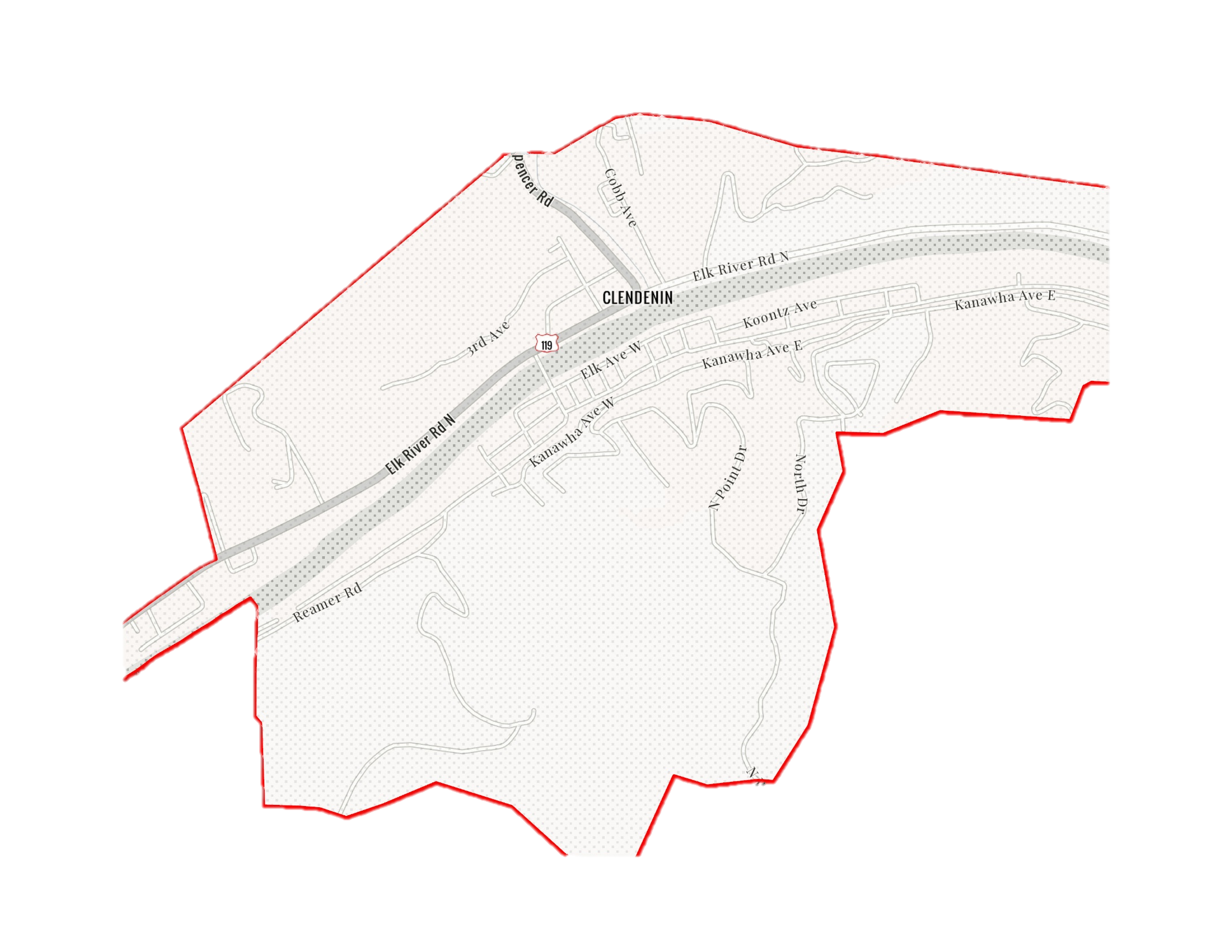 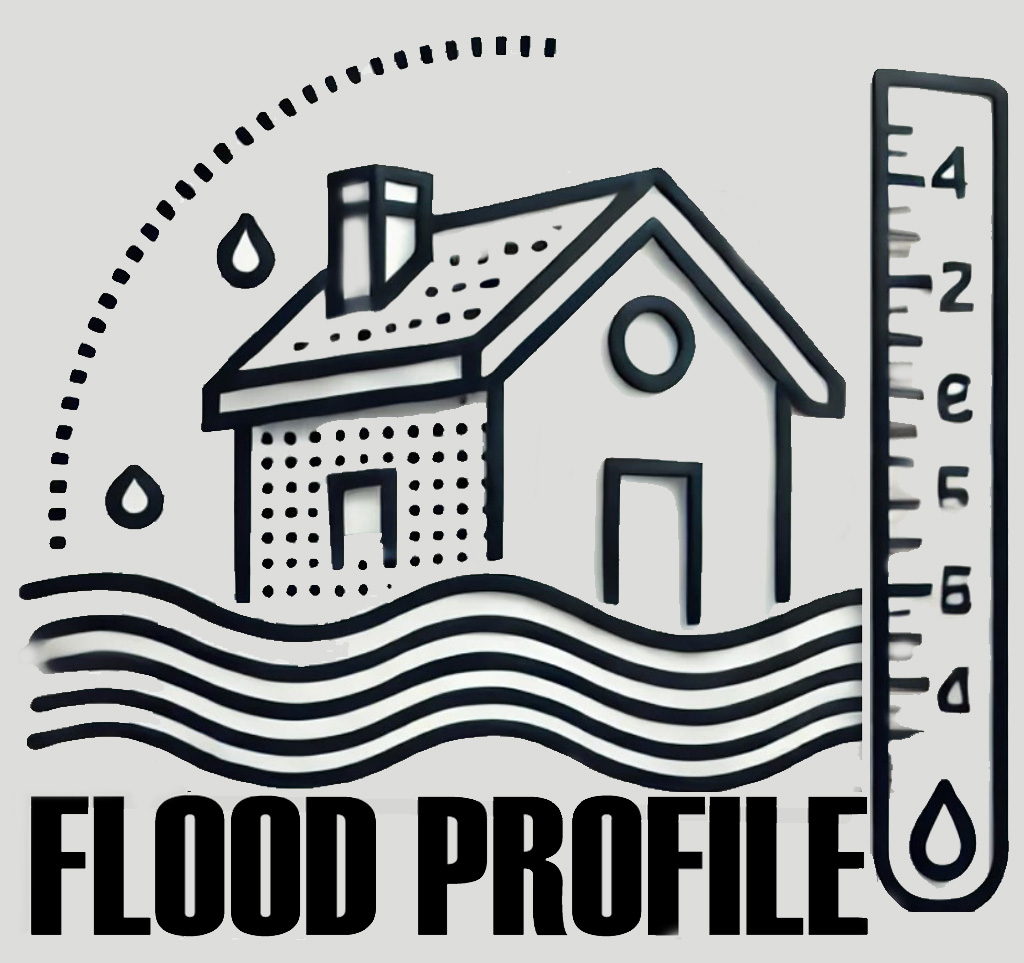 1% Probability of Flood in a year (100-year flood)
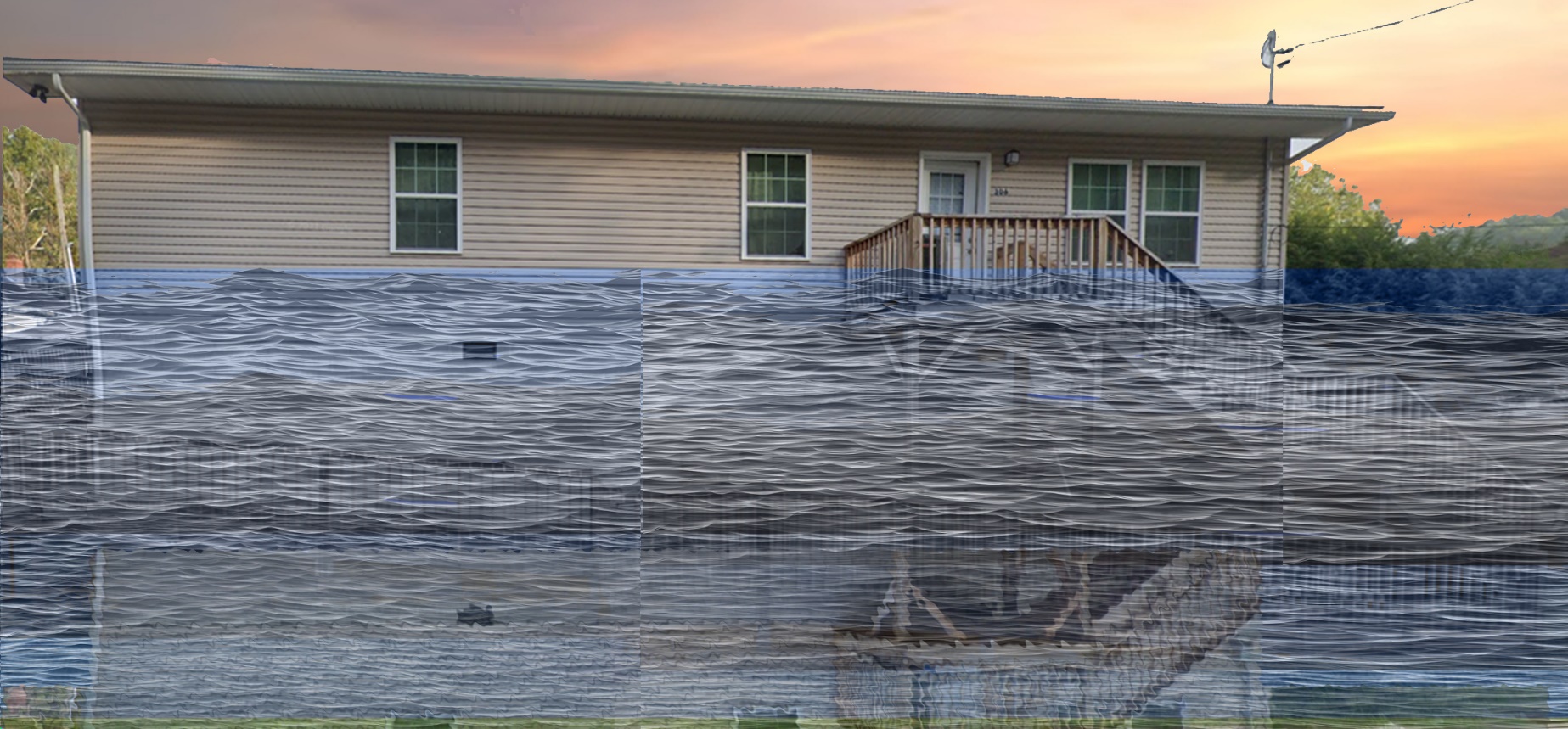 12.3’ (FEMA 2% / 50-Yr)
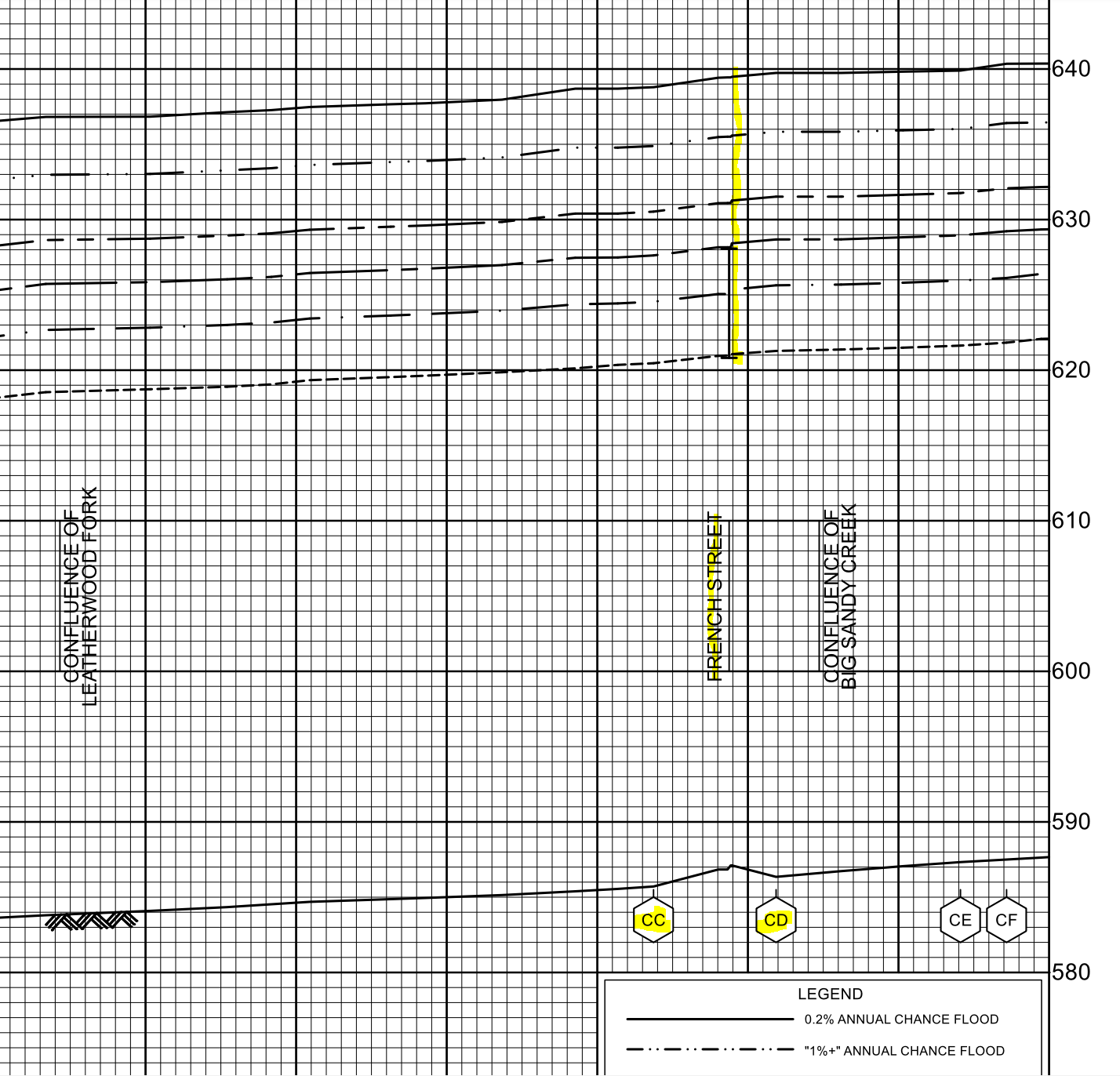 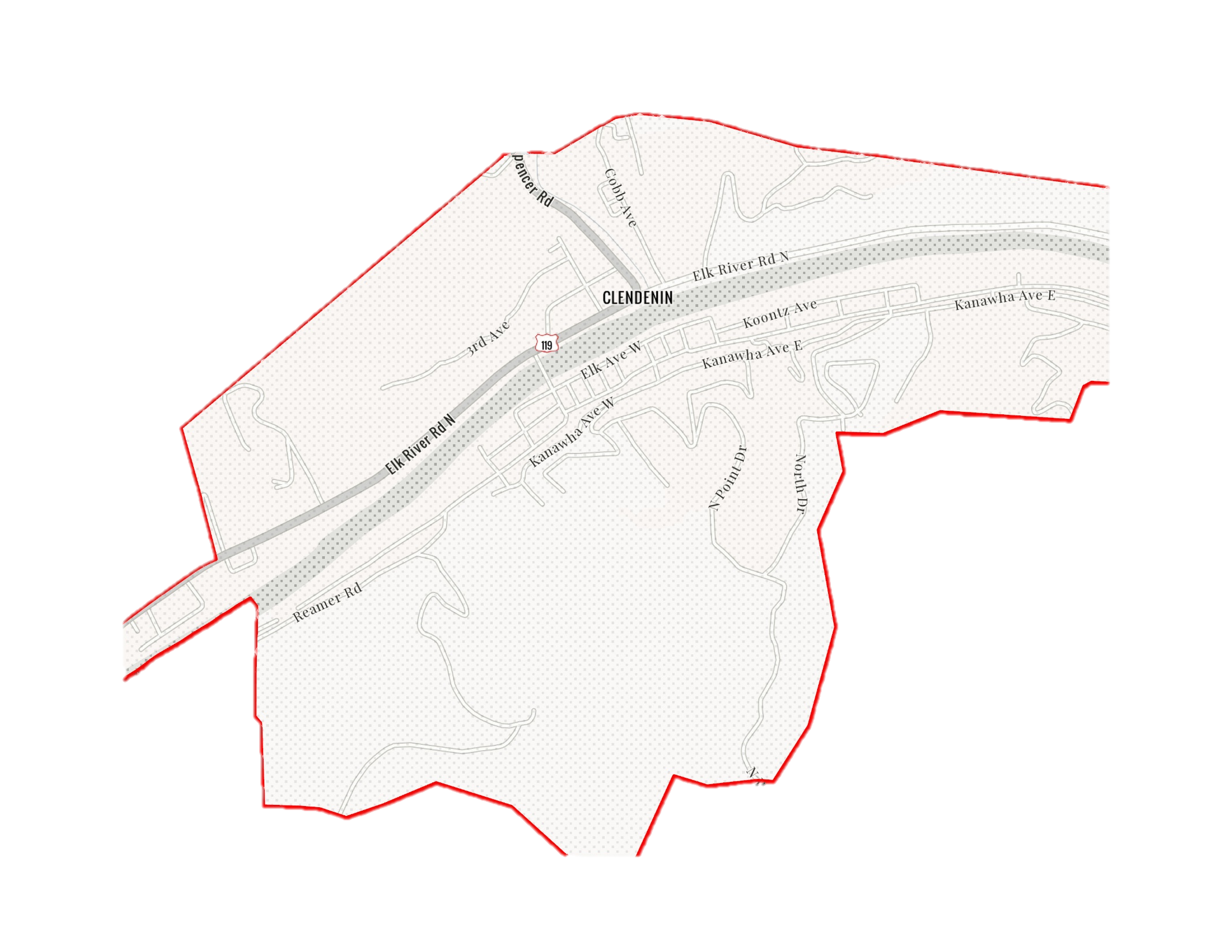 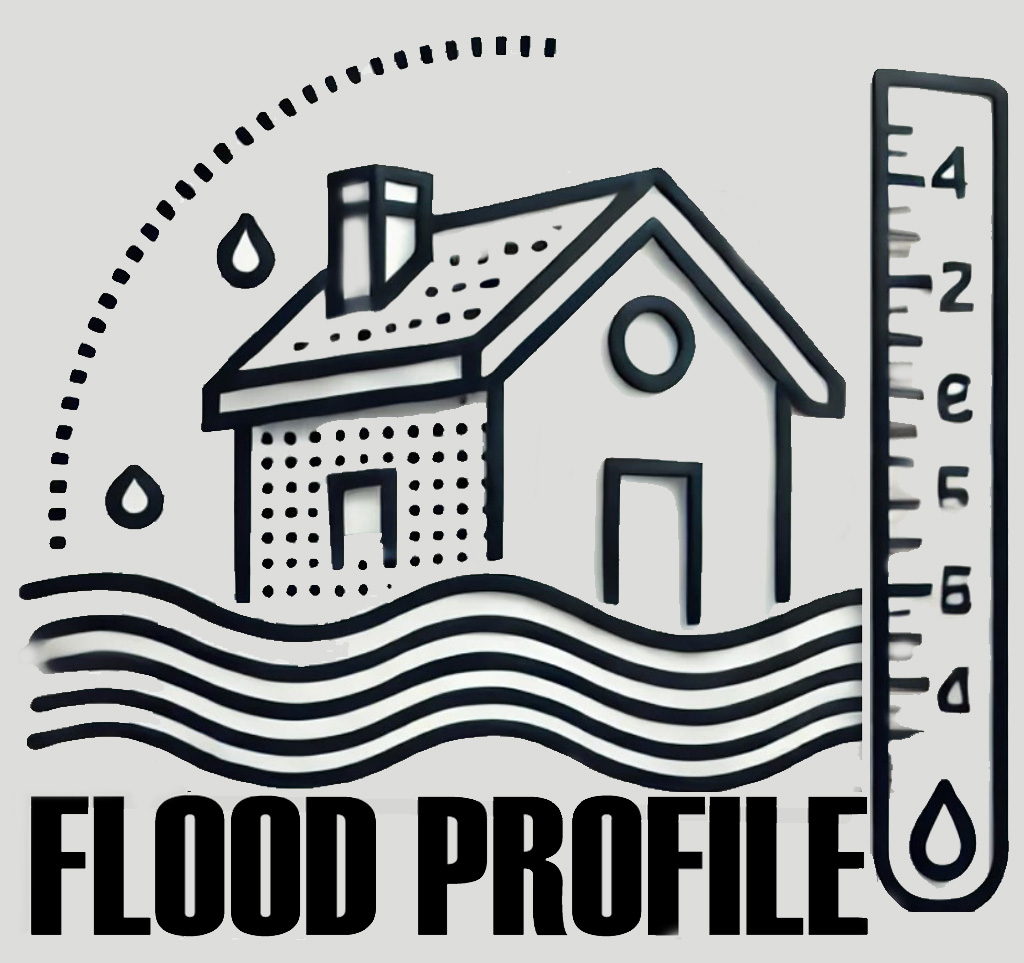 0.2% Probability of Flood in a year (500-year flood)
20.5’ (FEMA 0.2% / 500-Yr)
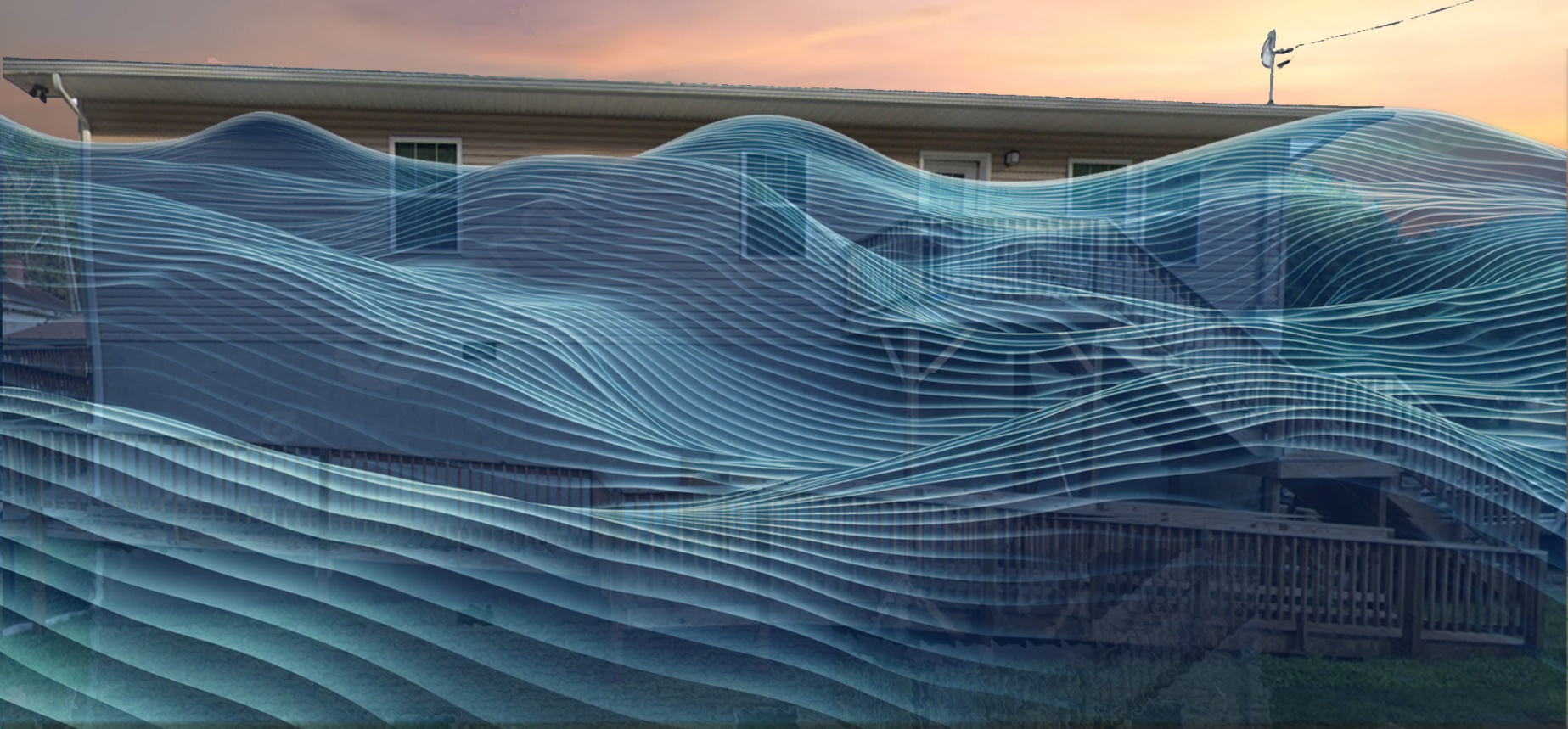 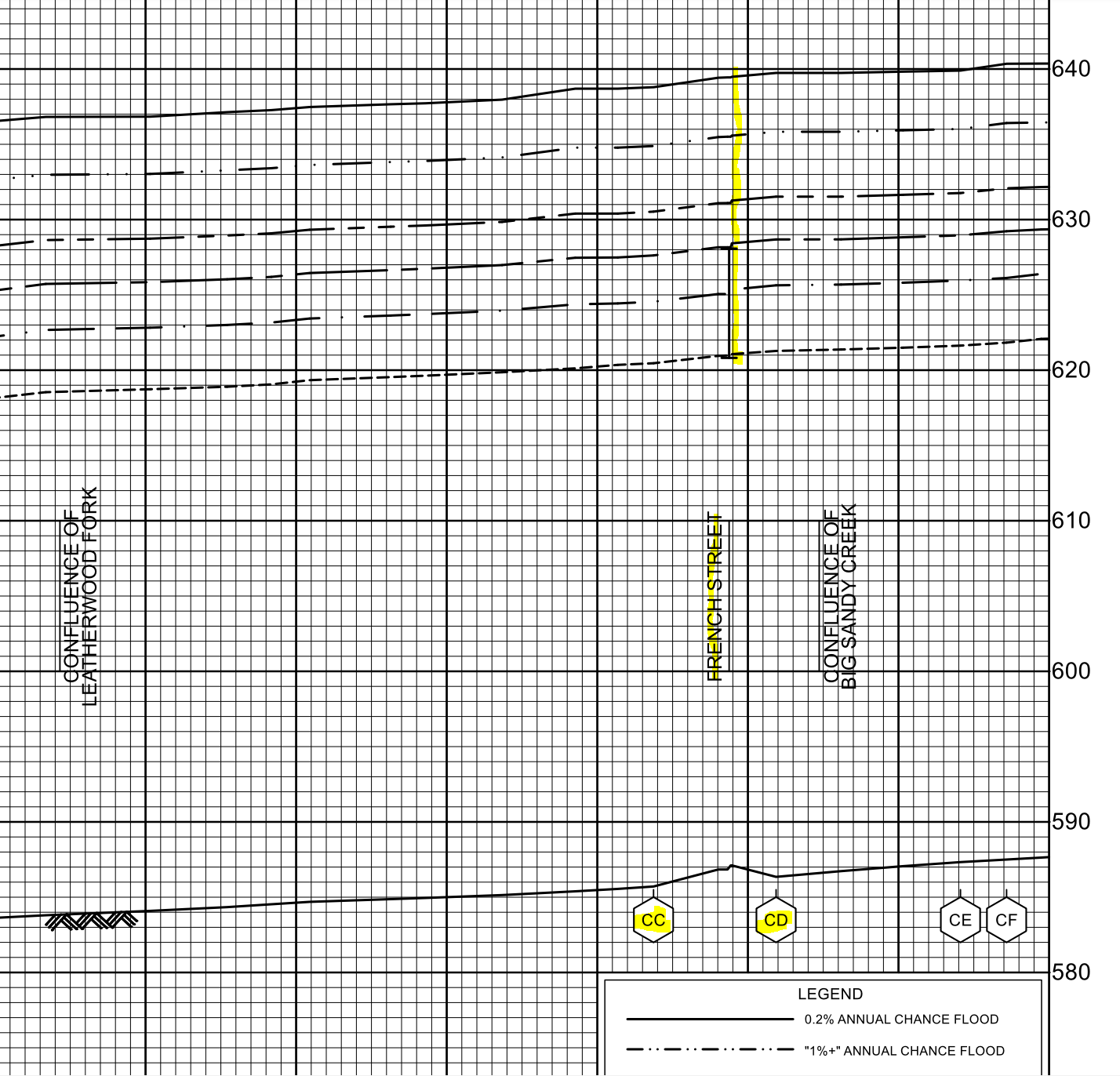 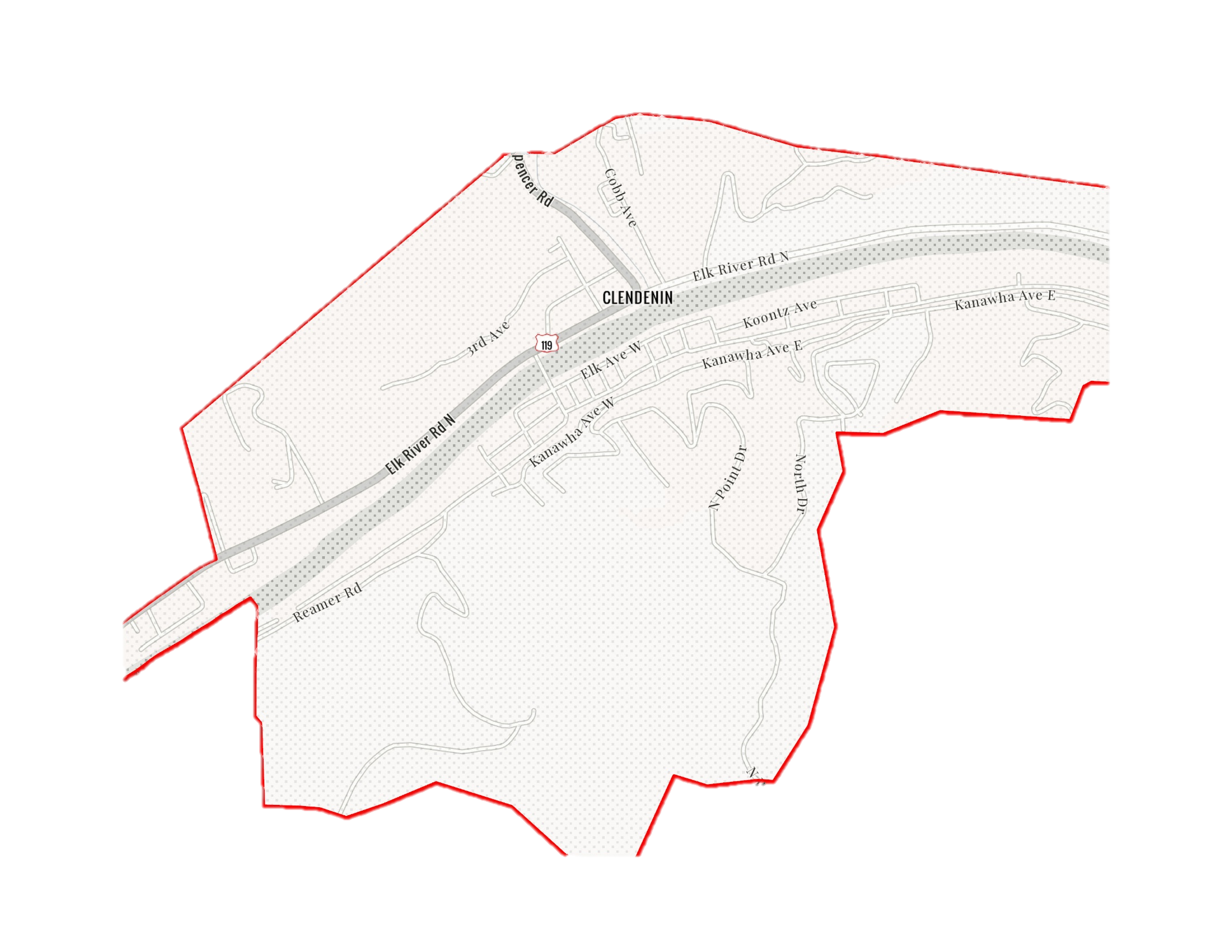 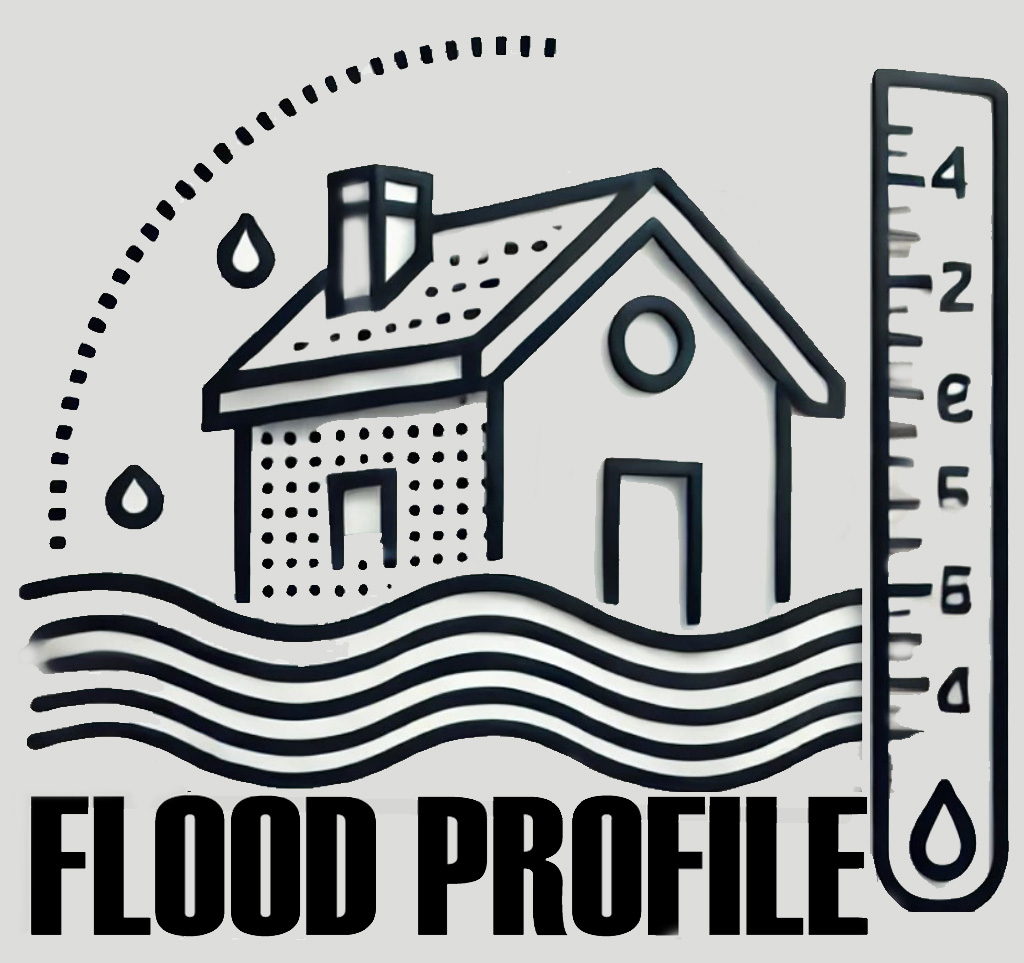 2016 High Watermark
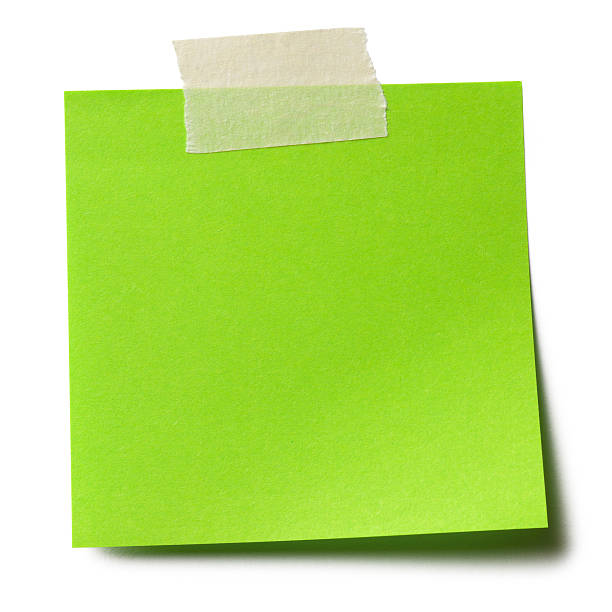 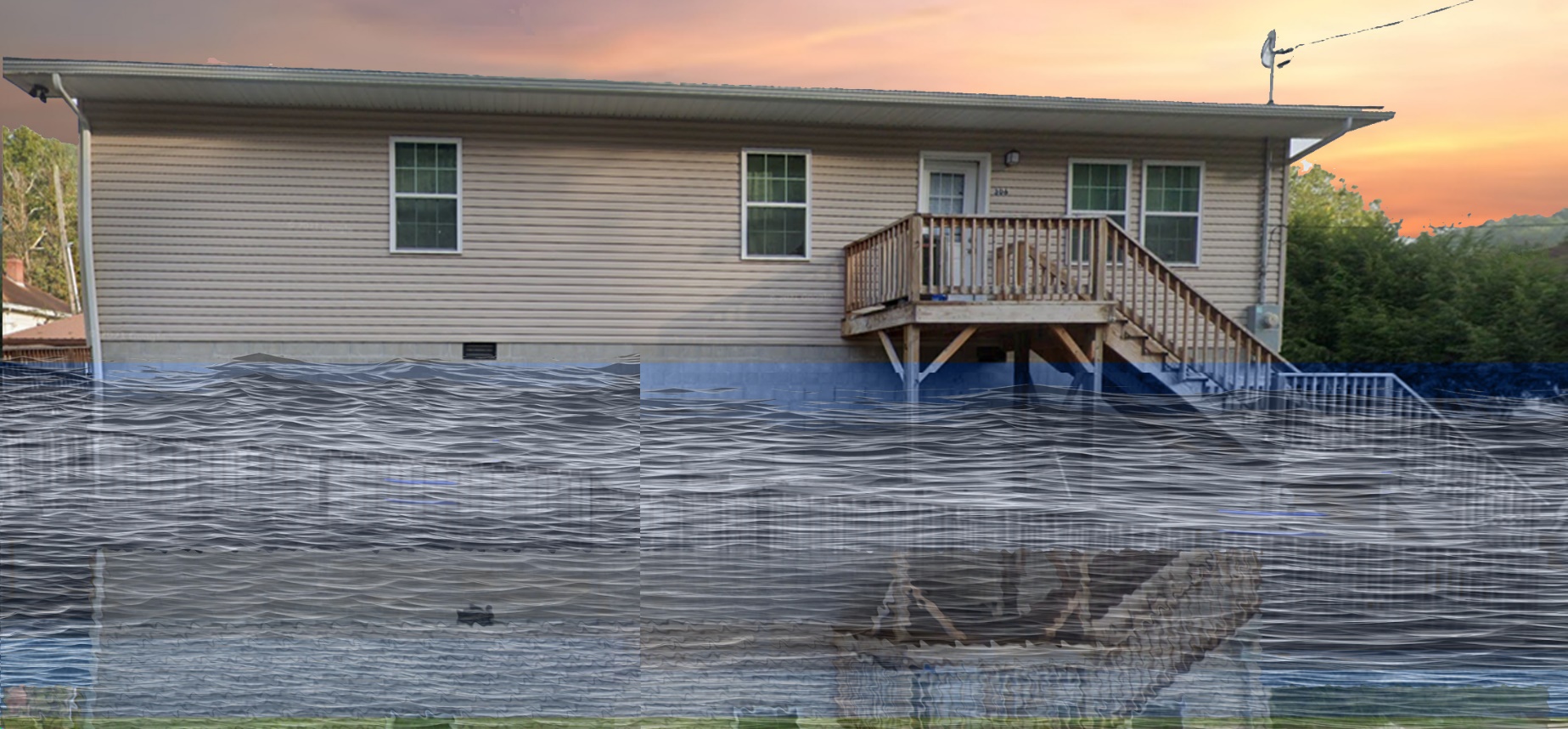 High Watermark
10.5’ (2016 High Water)
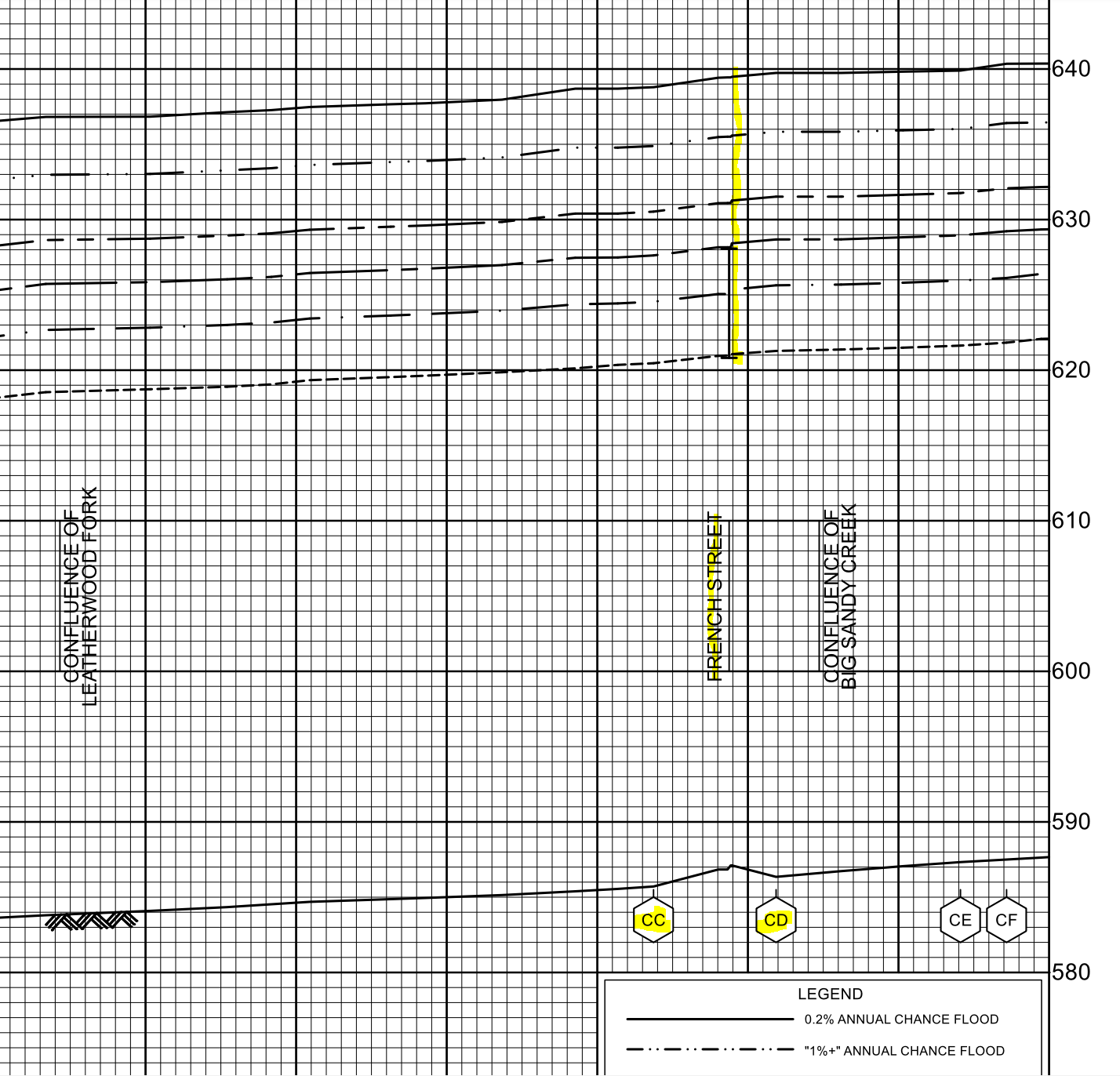 9.5’ (FEMA 2% / 50-Yr)
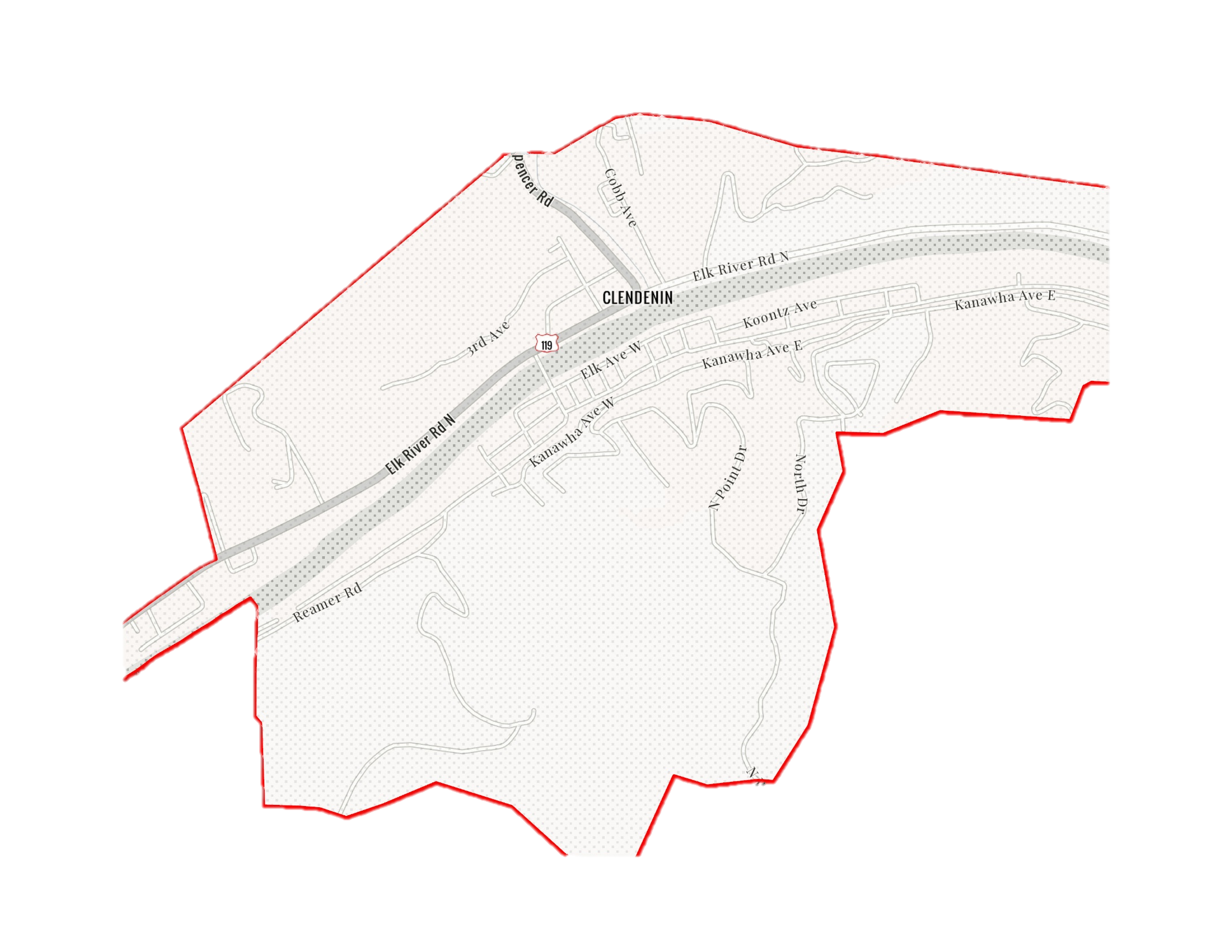 The Design Flood Elevation (DFE) should be the BFE plus 2 feet of freeboard.  The DFE should also be above the high-water marks of the 2016 flood plus freeboard.
306 Maywood Ave., Clendenin, WV, 25045
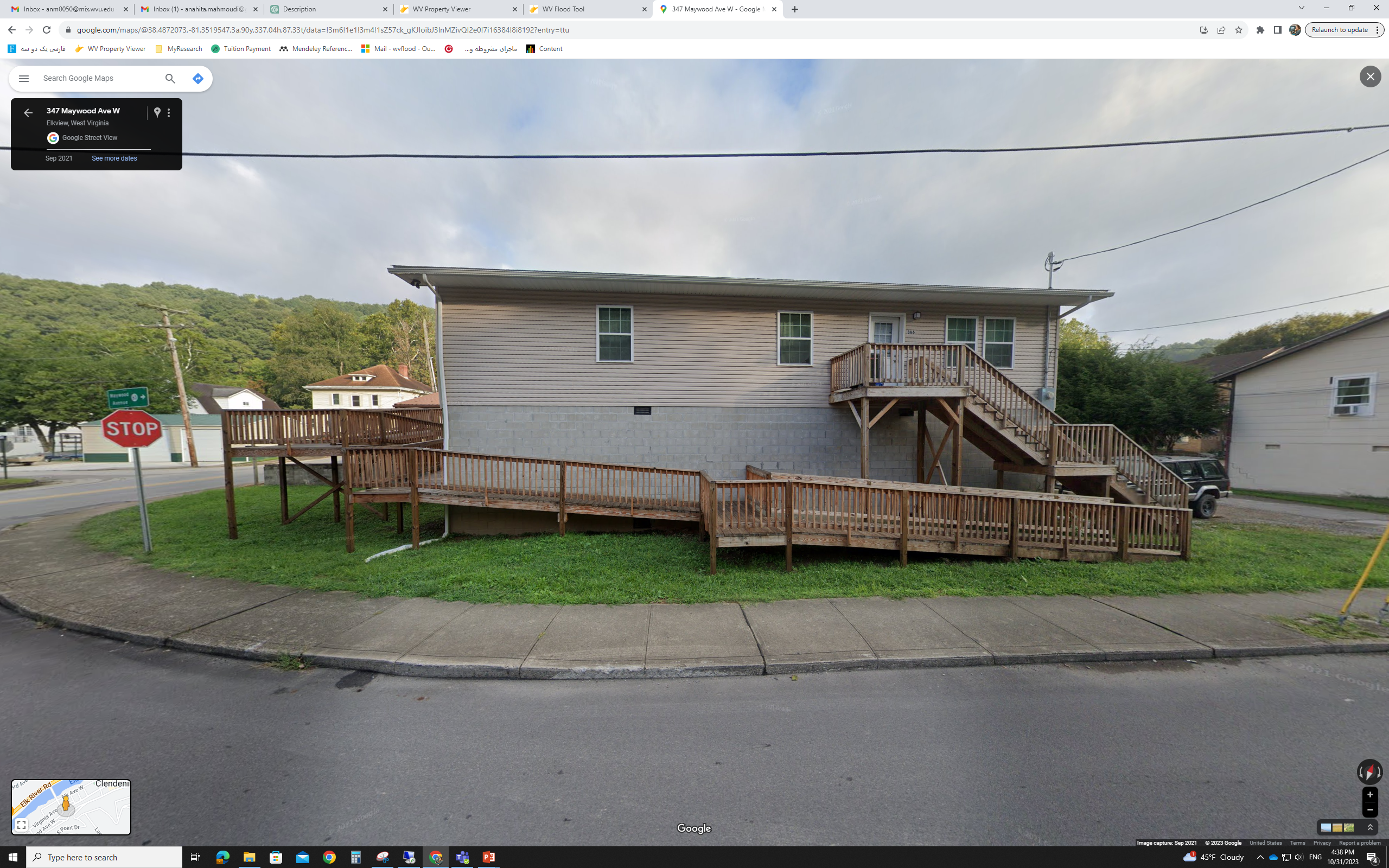 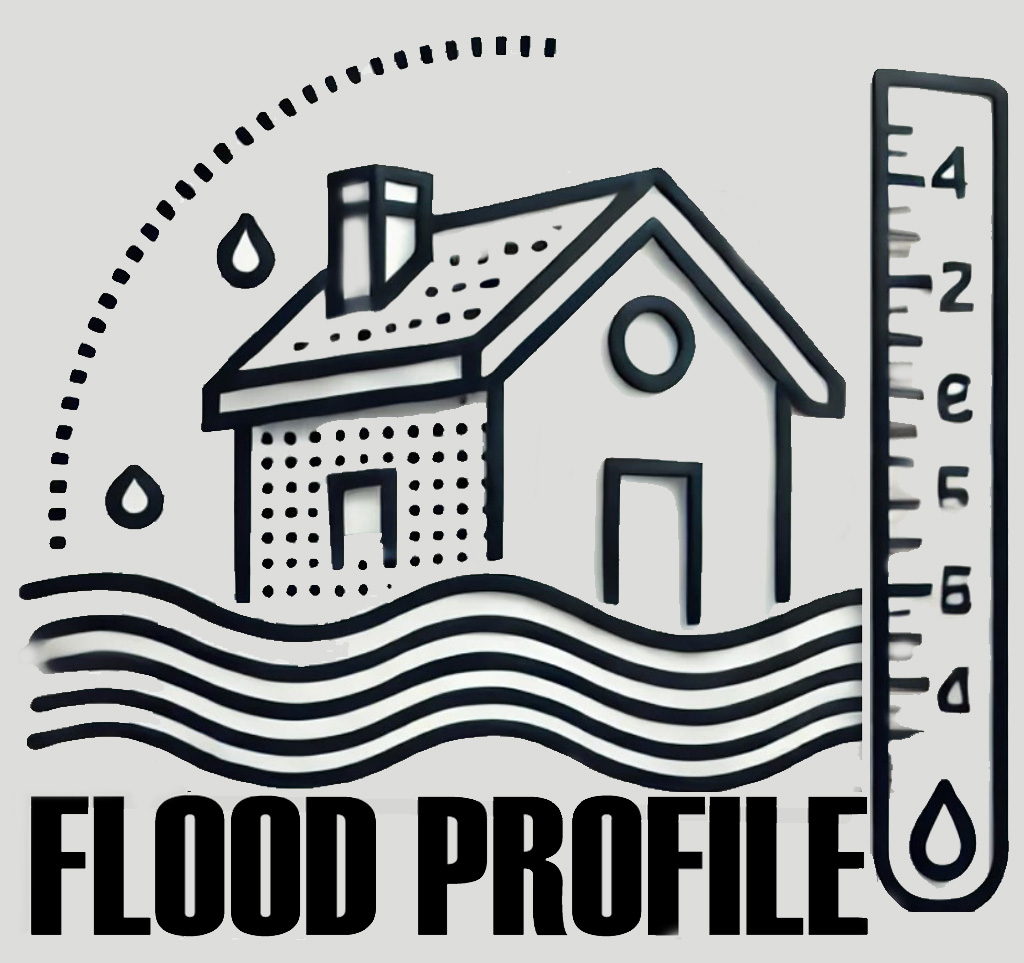 2.0’  (FEMA 10% / 10-Yr)
Building 20-02-0006-0044-0000_306
USGS 2016 Flood High Water Mark
FEMA, Effective 2023
First Street Foundation (FSF, 2022)
FLOOD DEPTHS:
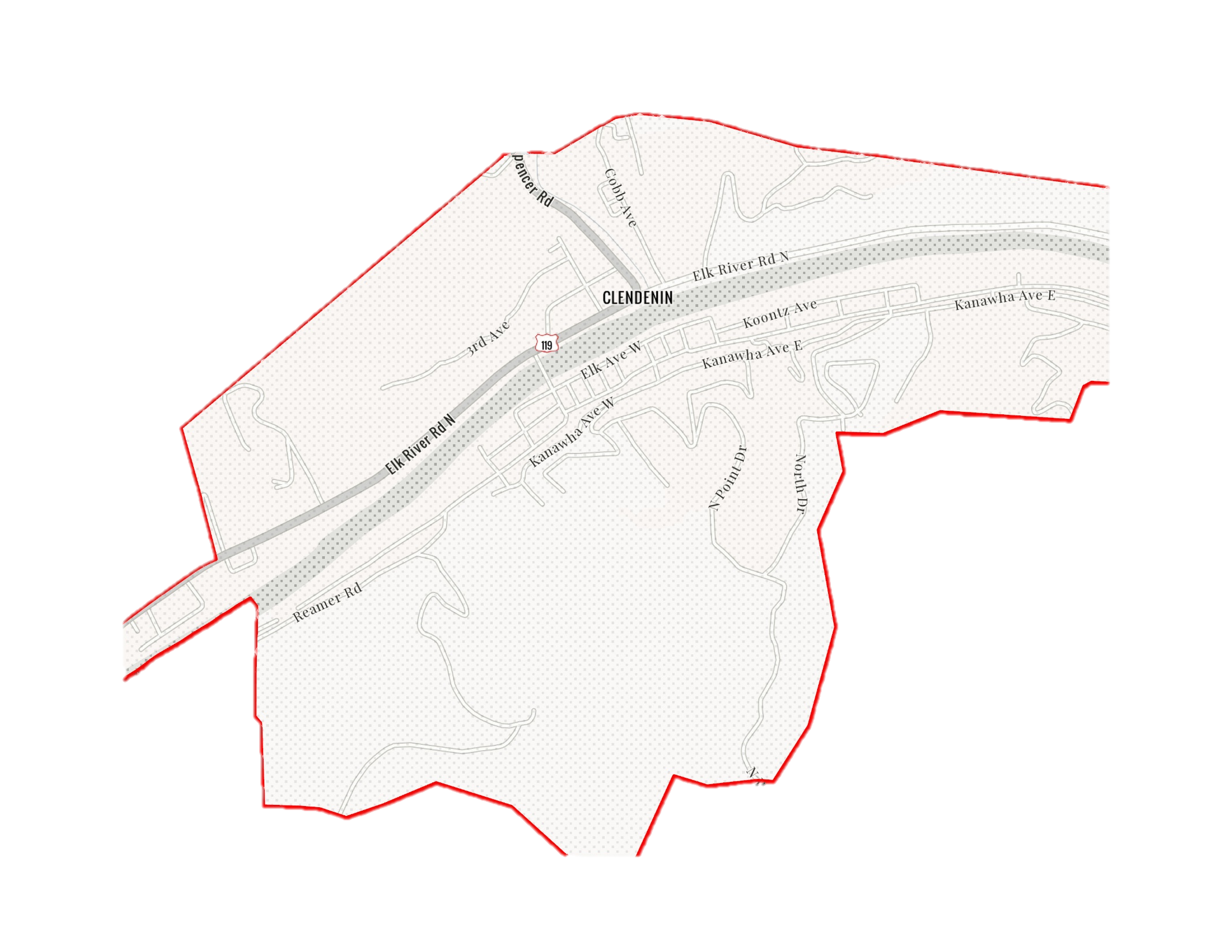 The Design Flood Elevation (DFE) should be the BFE plus 2 feet of freeboard.  The DFE should also be above the high-water marks of the 2016 flood plus freeboard.
306 Maywood Ave., Clendenin, WV, 25045
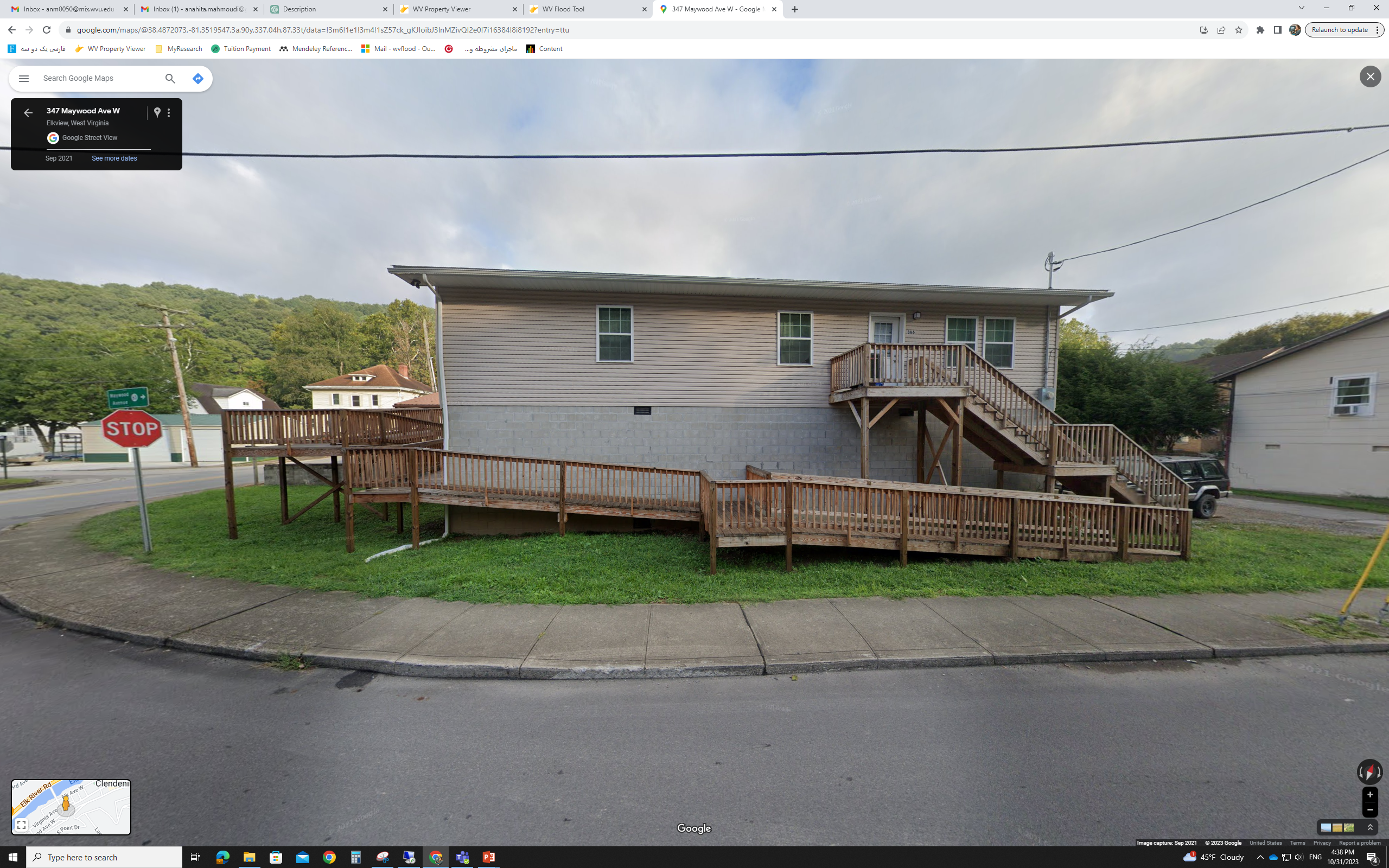 6.0’  (FEMA 4% / 25-Yr)
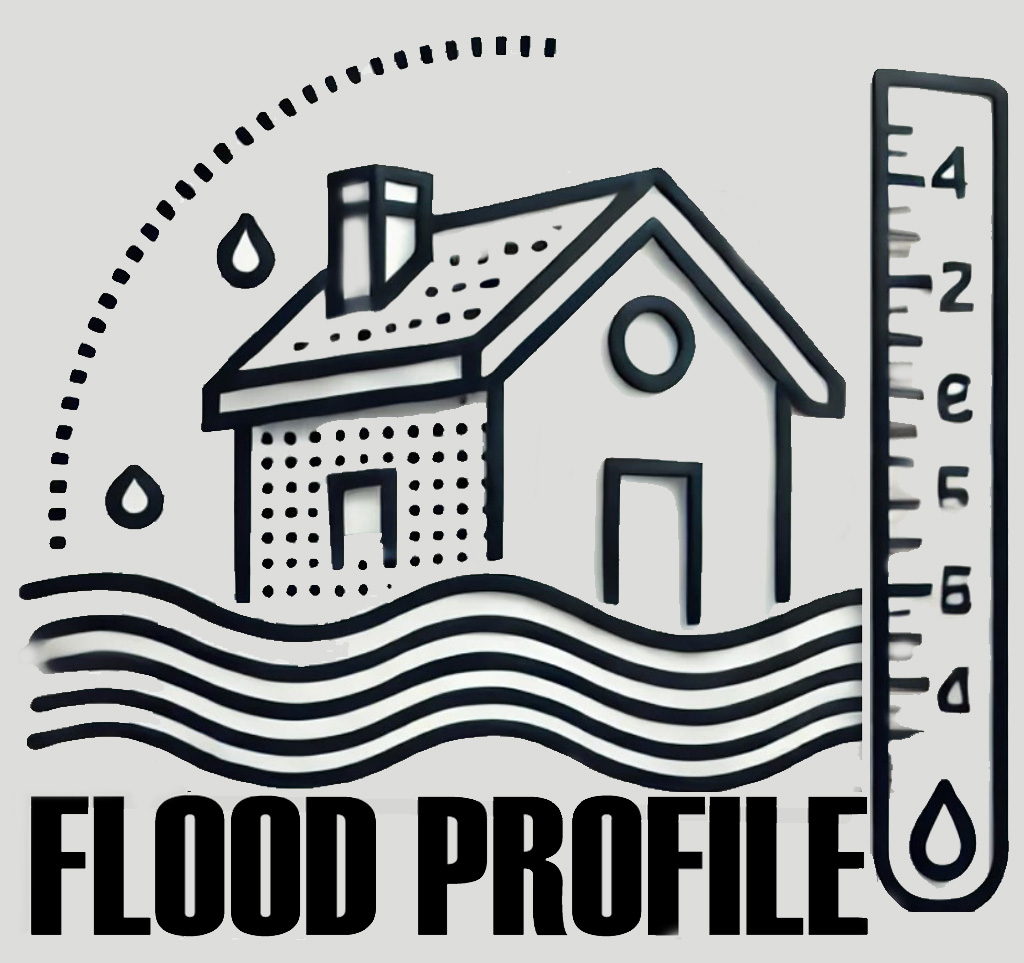 2.0’  (FEMA 10% / 10-Yr)
Building 20-02-0006-0044-0000_306
USGS 2016 Flood High Water Mark
FEMA, Effective 2023
First Street Foundation (FSF, 2022)
FLOOD DEPTHS:
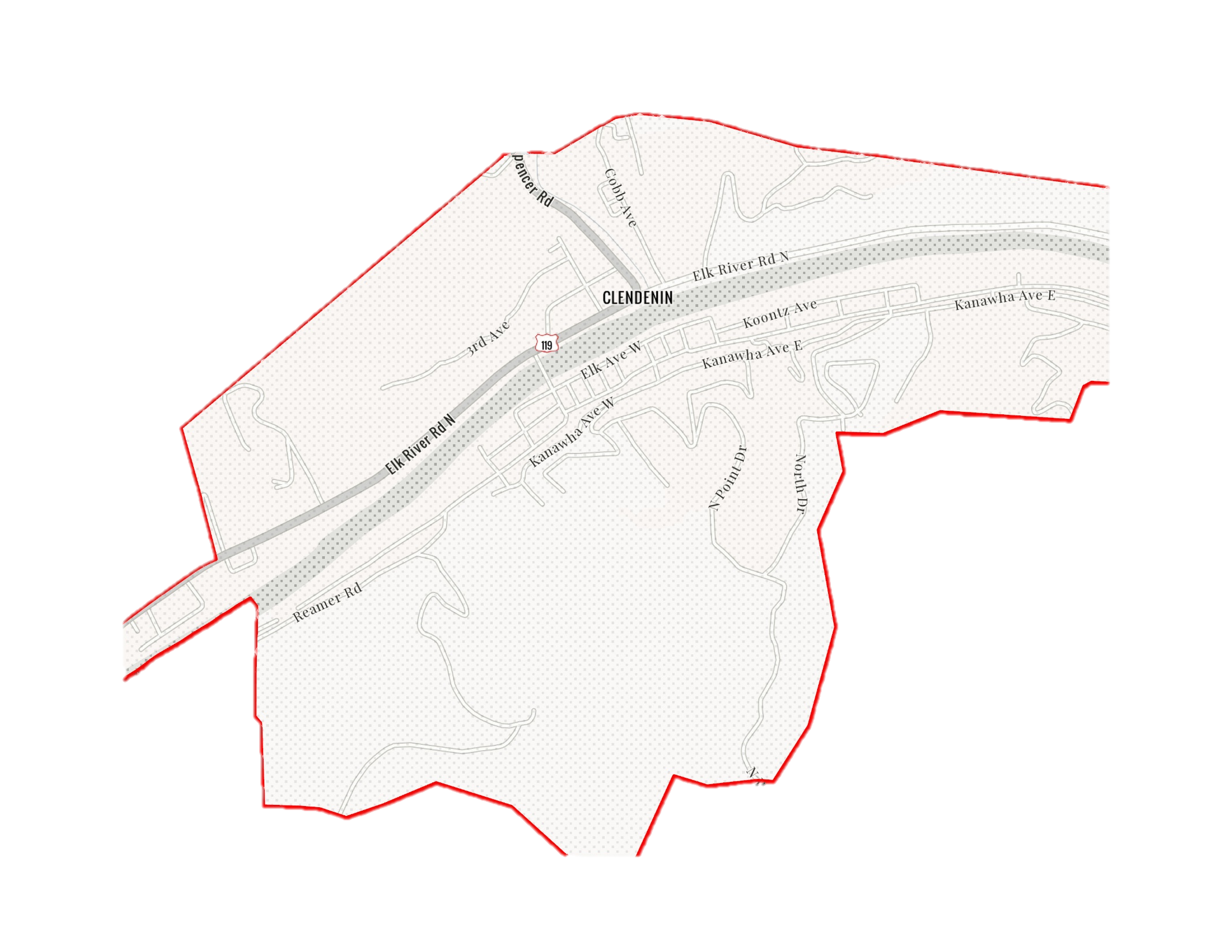 The Design Flood Elevation (DFE) should be the BFE plus 2 feet of freeboard.  The DFE should also be above the high-water marks of the 2016 flood plus freeboard.
306 Maywood Ave., Clendenin, WV, 25045
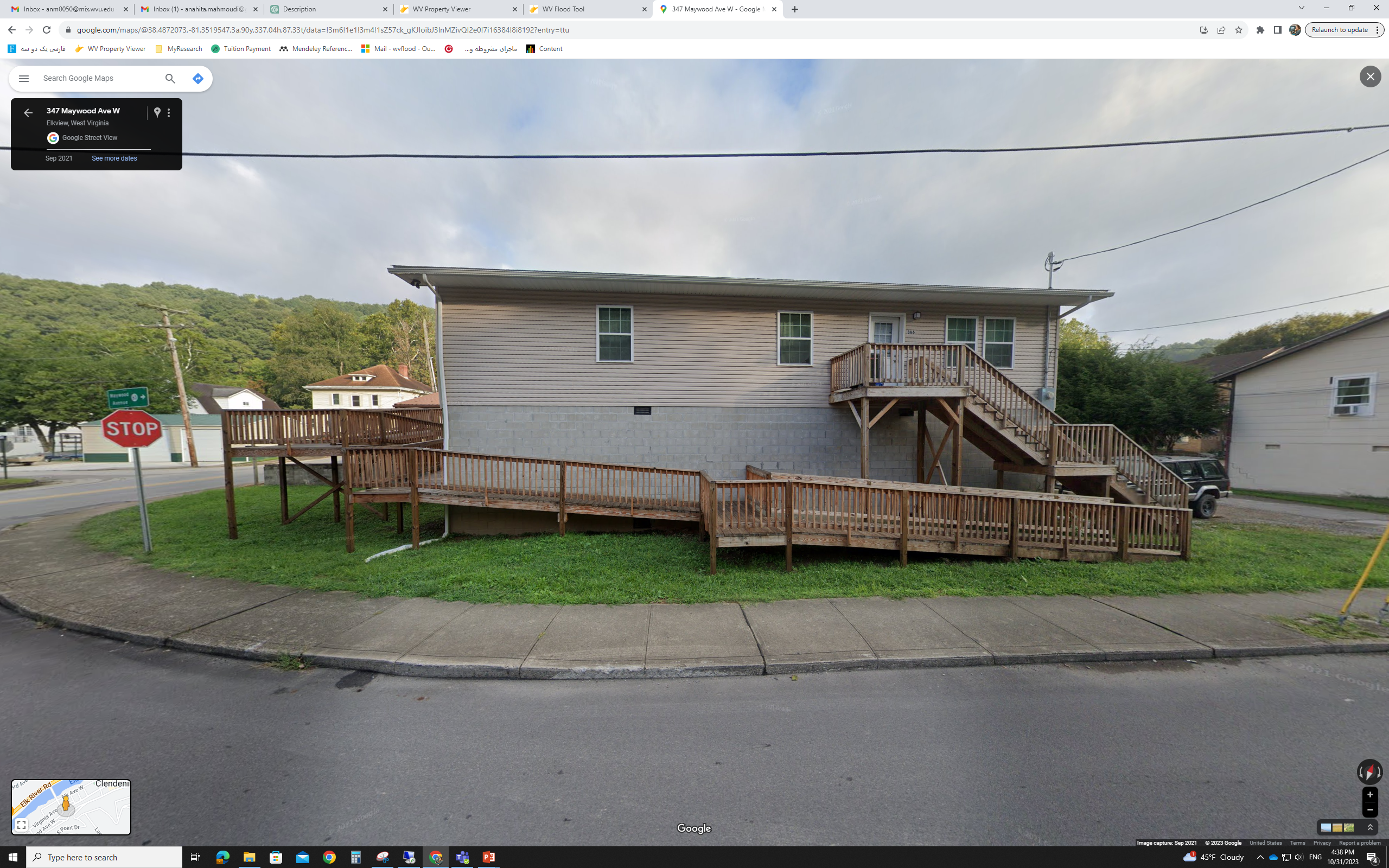 9.5’  (FEMA 2% / 50-Yr)
6.0’  (FEMA 4% / 25-Yr)
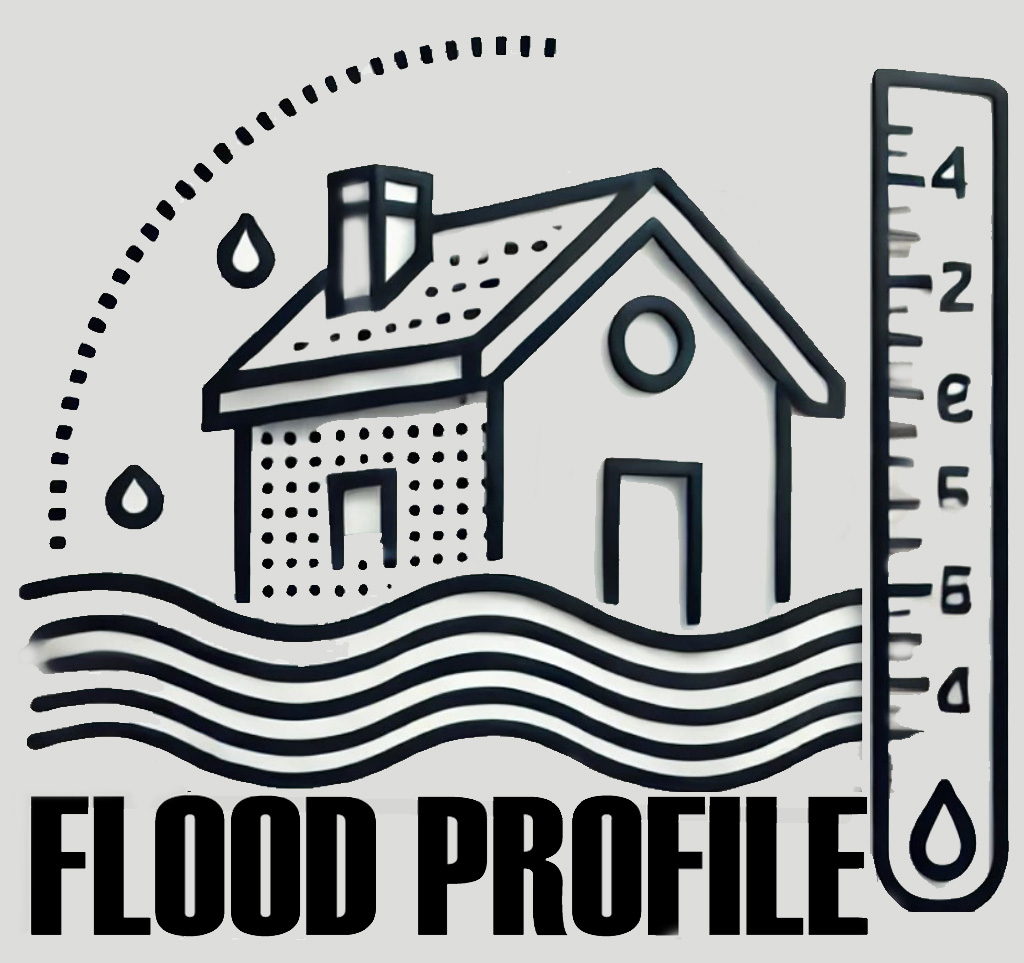 2.0’  (FEMA 10% / 10-Yr)
Building 20-02-0006-0044-0000_306
FLOOD DEPTHS:
USGS 2016 Flood High Water Mark
FEMA
First Street Foundation (FSF)
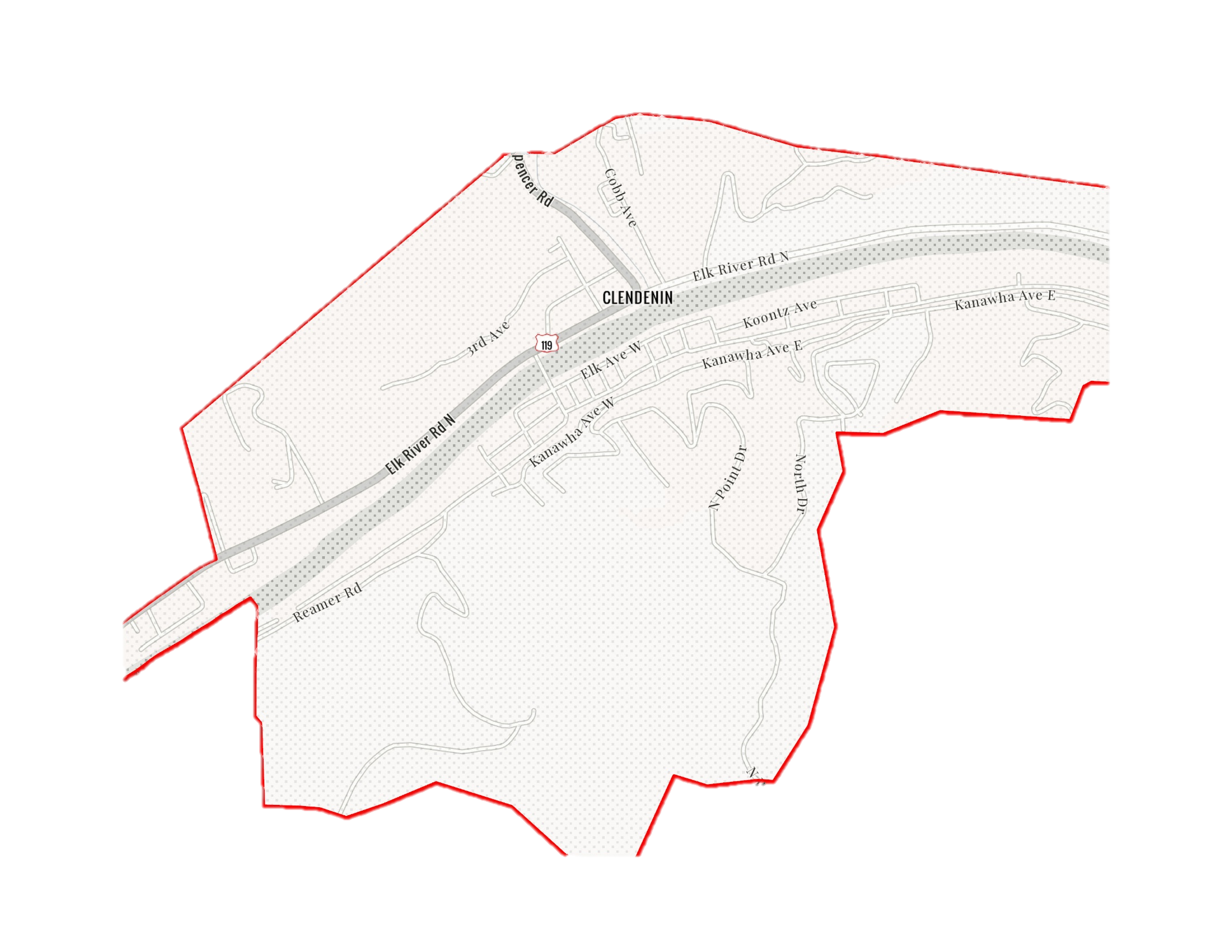 The Design Flood Elevation (DFE) should be the BFE plus 2 feet of freeboard.  The DFE should also be above the high-water marks of the 2016 flood plus freeboard.
306 Maywood Ave., Clendenin, WV, 25045
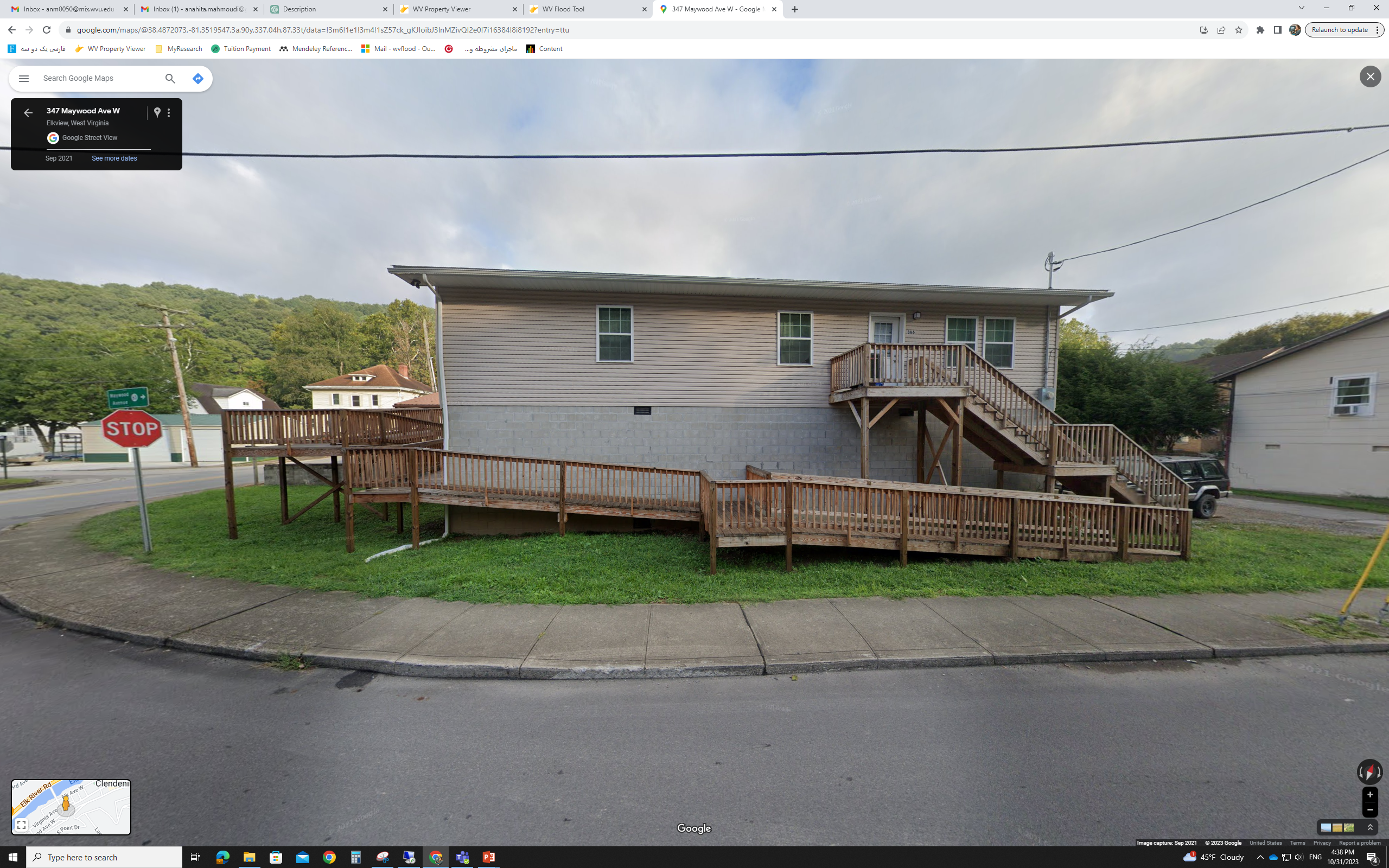 10.5’ (2016 High Water)
9.5’  (FEMA 2% / 50-Yr)
6.0’  (FEMA 4% / 25-Yr)
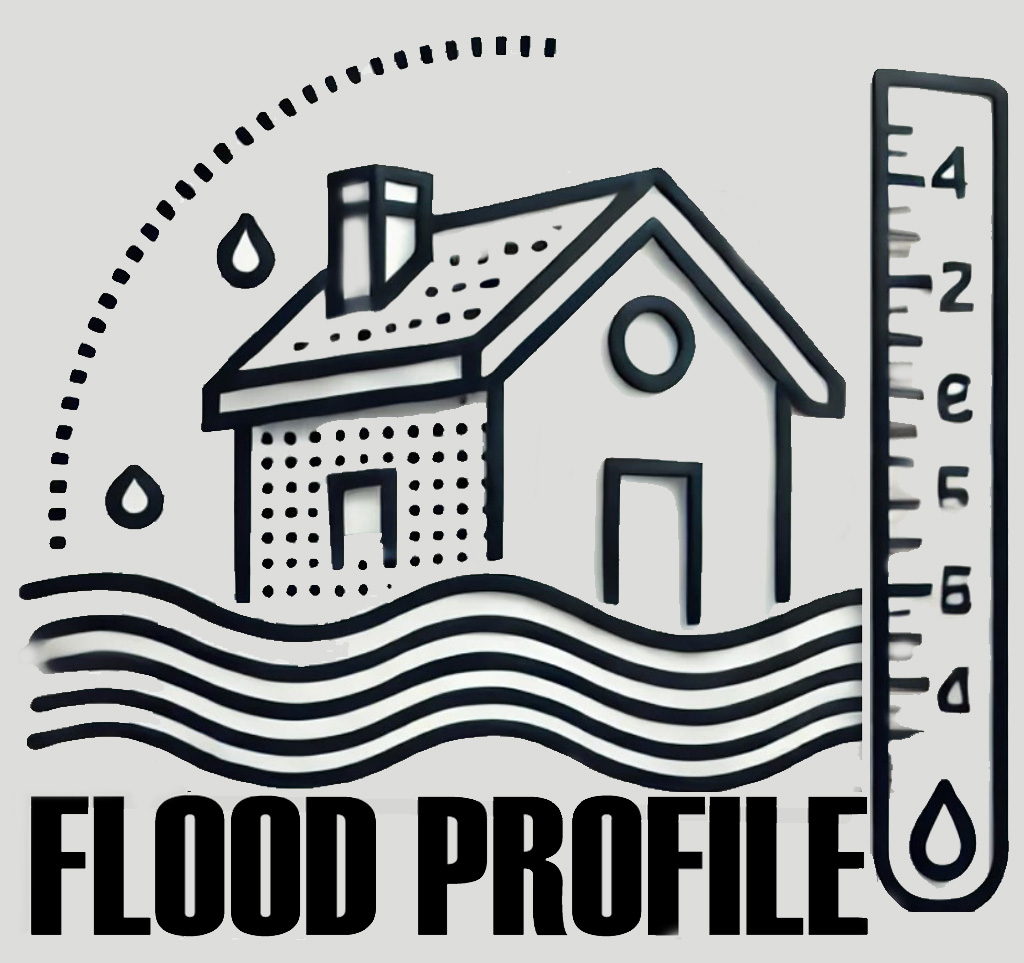 2.0’  (FEMA 10% / 10-Yr)
Building 20-02-0006-0044-0000_306
USGS 2016 Flood High Water Mark
FEMA, Effective 2023
First Street Foundation (FSF, 2022)
FLOOD DEPTHS:
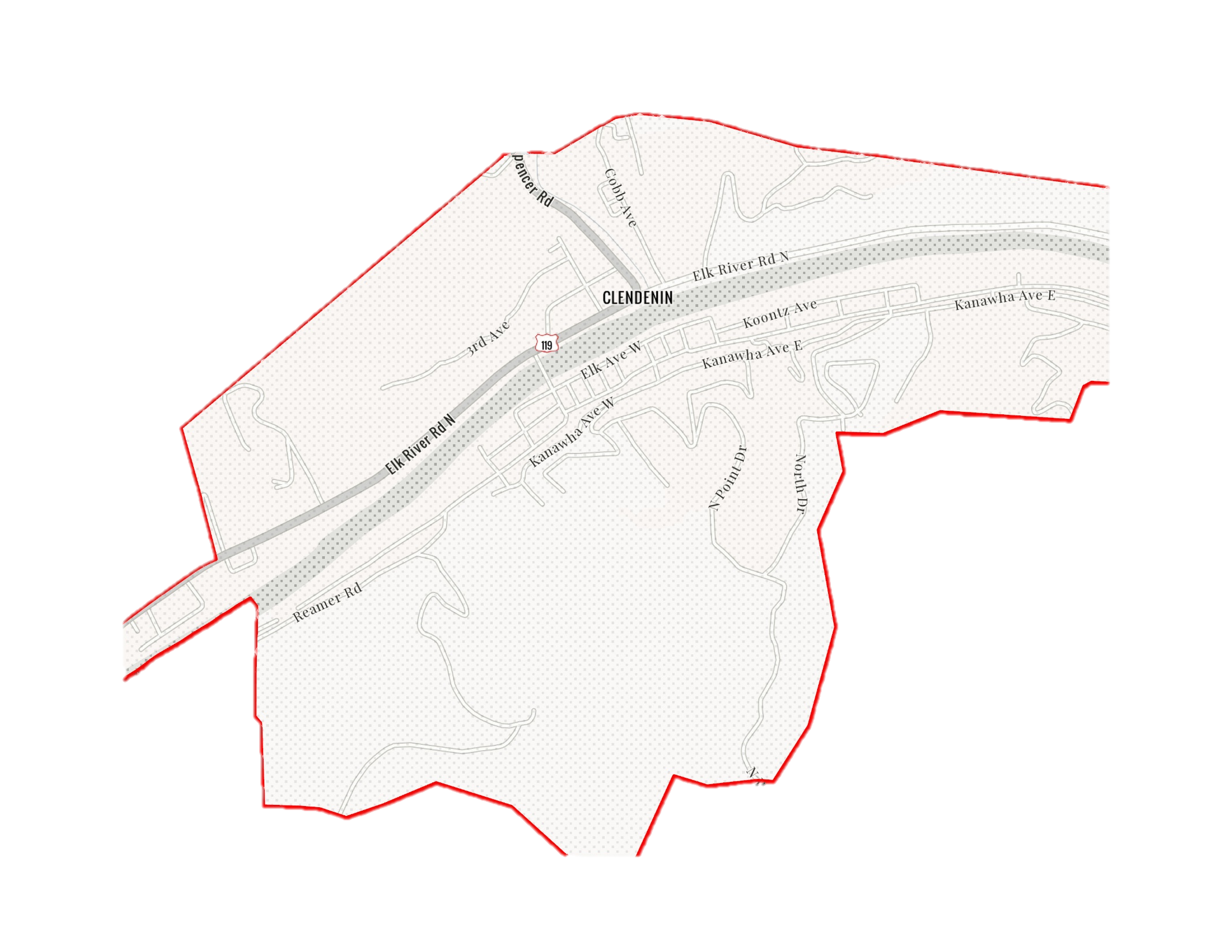 The Design Flood Elevation (DFE) should be the BFE plus 2 feet of freeboard.  The DFE should also be above the high-water marks of the 2016 flood plus freeboard.
306 Maywood Ave., Clendenin, WV, 25045
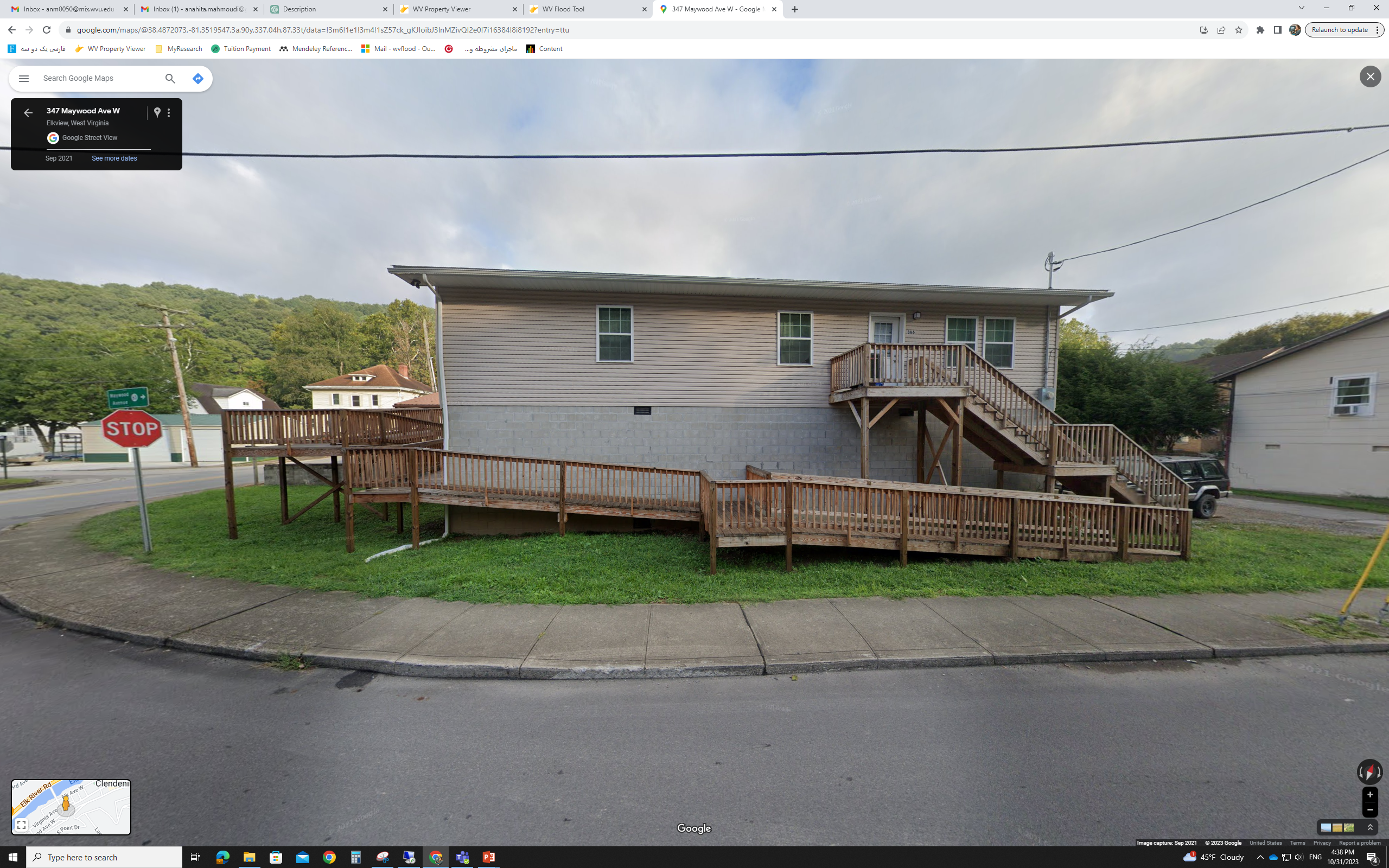 16.5’ FEMA1%+ (84% CL)
12.3’  (FEMA 1% / 100-Yr)
10.5’ (2016 High Water)
9.5’  (FEMA 2% / 50-Yr)
6.0’  (FEMA 4% / 25-Yr)
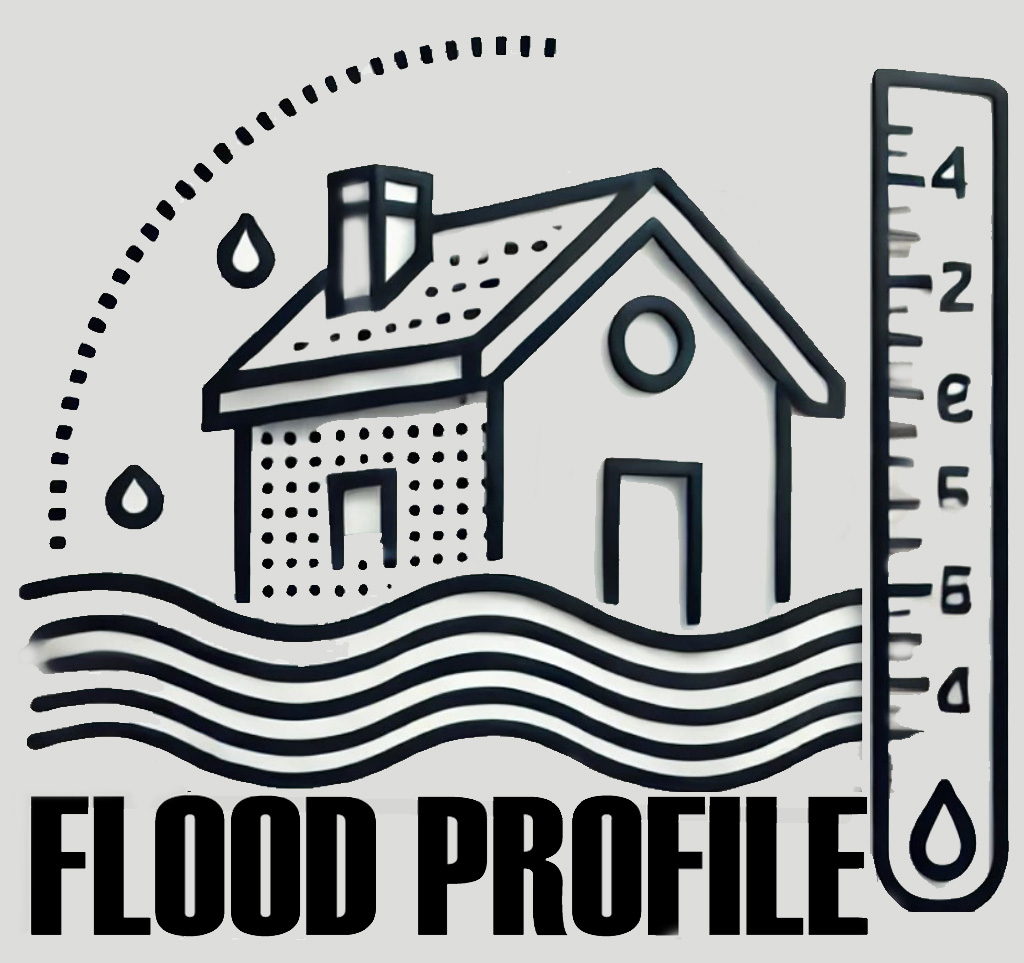 2.0’  (FEMA 10% / 10-Yr)
Building 20-02-0006-0044-0000_306
USGS 2016 Flood High Water Mark
FEMA, Effective 2023
First Street Foundation (FSF, 2022)
FLOOD DEPTHS:
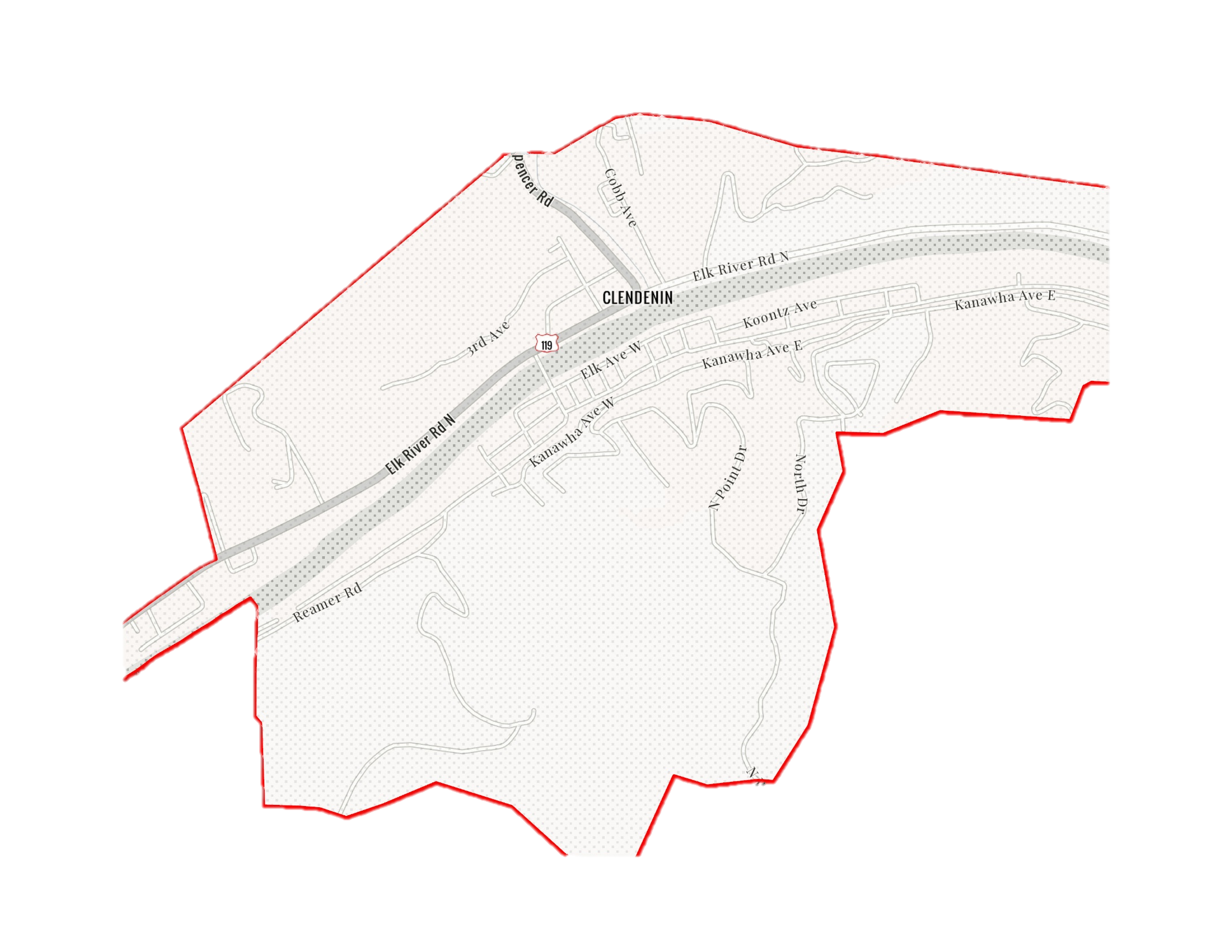 The Design Flood Elevation (DFE) should be the BFE plus 2 feet of freeboard.  The DFE should also be above the high-water marks of the 2016 flood plus freeboard.
306 Maywood Ave., Clendenin, WV, 25045
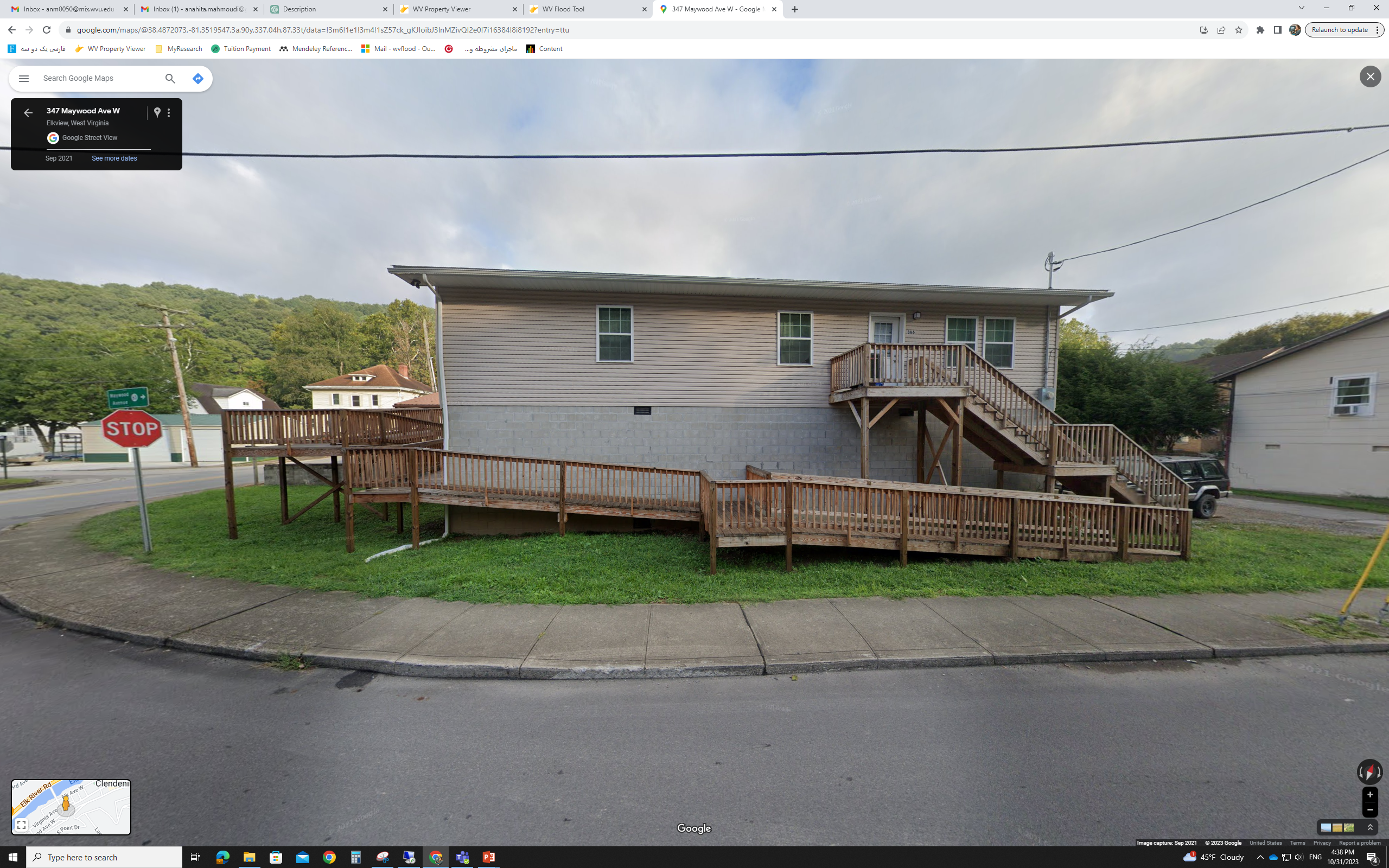 20.5’  (FEMA 0.2% / 500-Yr)
16.5’ FEMA1%+ (84% CL)
12.3’  (FEMA 1% / 100-Yr)
10.5’ (2016 High Water)
9.5’  (FEMA 2% / 50-Yr)
6.0’  (FEMA 4% / 25-Yr)
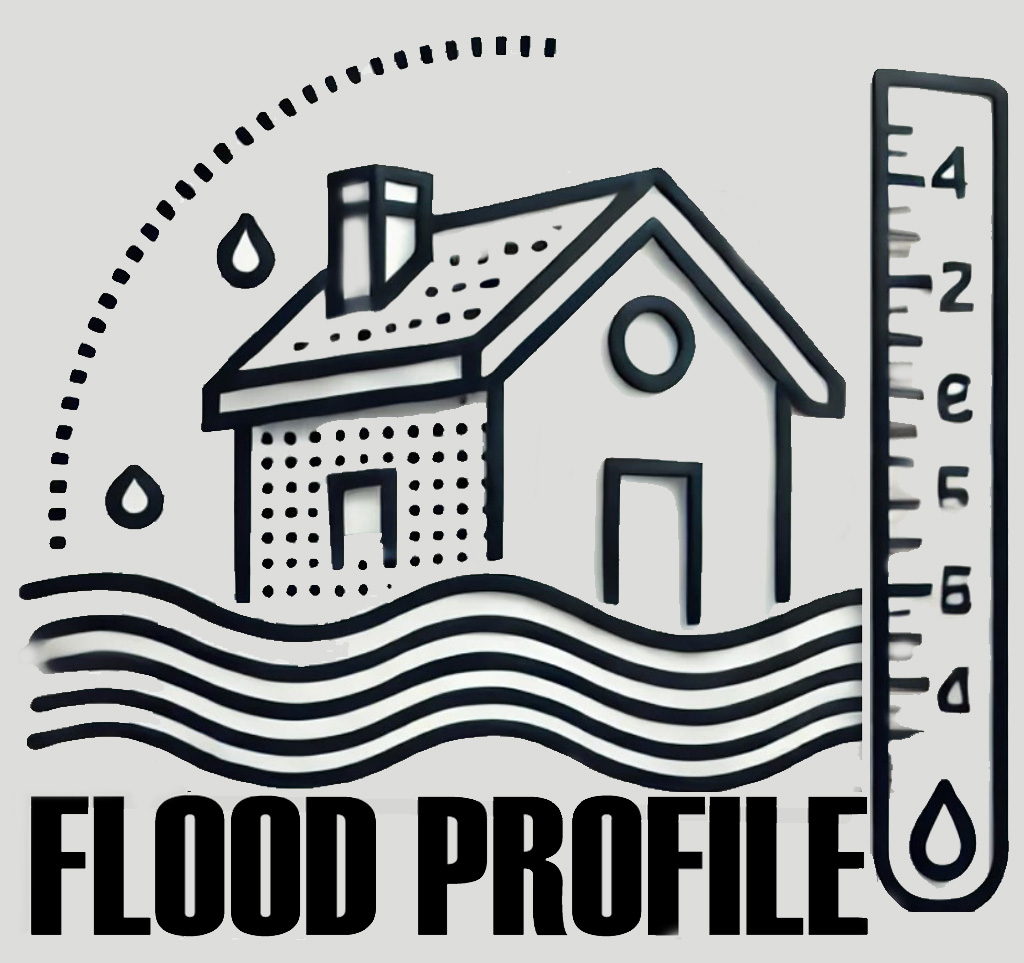 2.0’  (FEMA 10% / 10-Yr)
Building 20-02-0006-0044-0000_306
USGS 2016 Flood High Water Mark
FEMA, Effective 2023
First Street Foundation (FSF, 2022)
FLOOD DEPTHS:
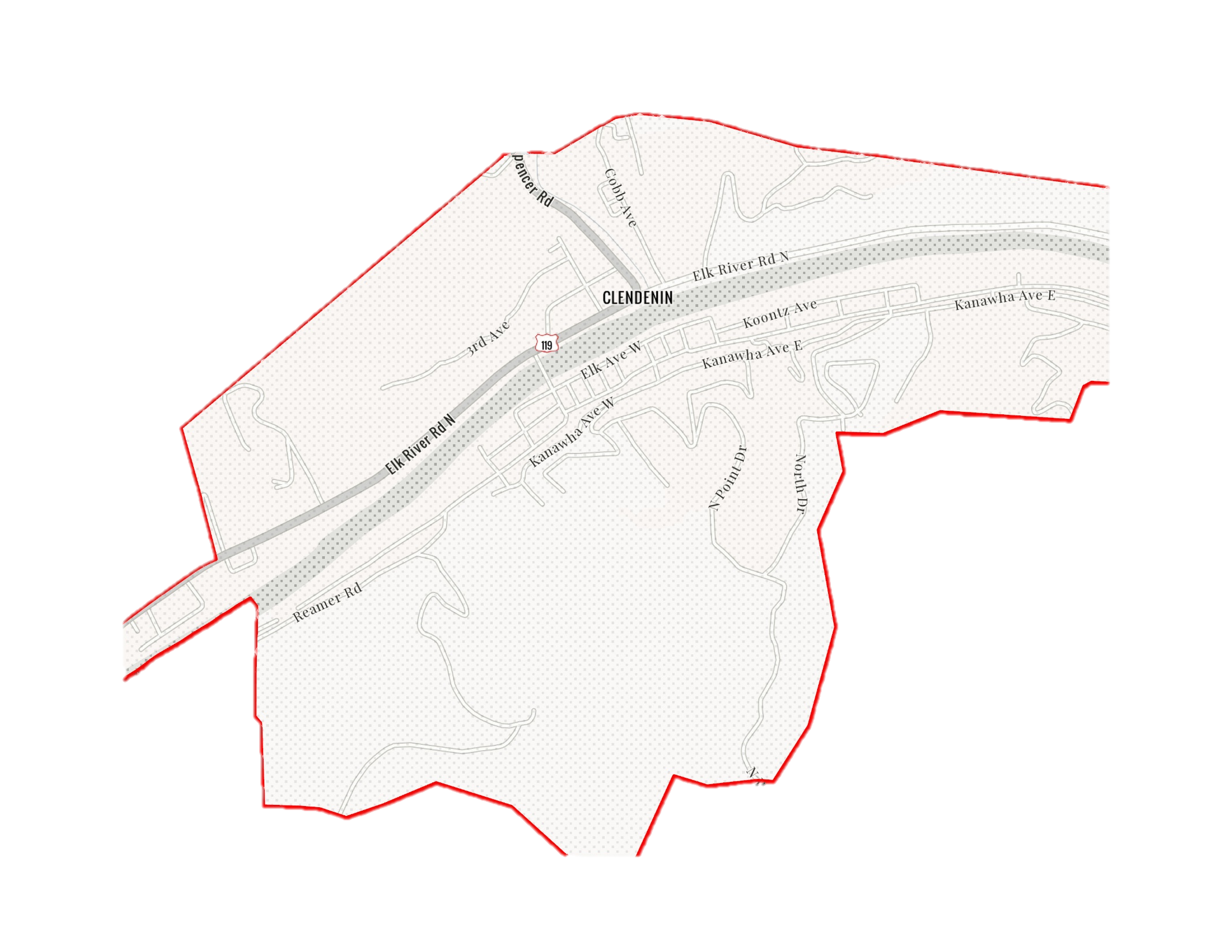 The Design Flood Elevation (DFE) should be the BFE plus 2 feet of freeboard.  The DFE should also be above the high-water marks of the 2016 flood plus freeboard.
306 Maywood Ave., Clendenin, WV, 25045
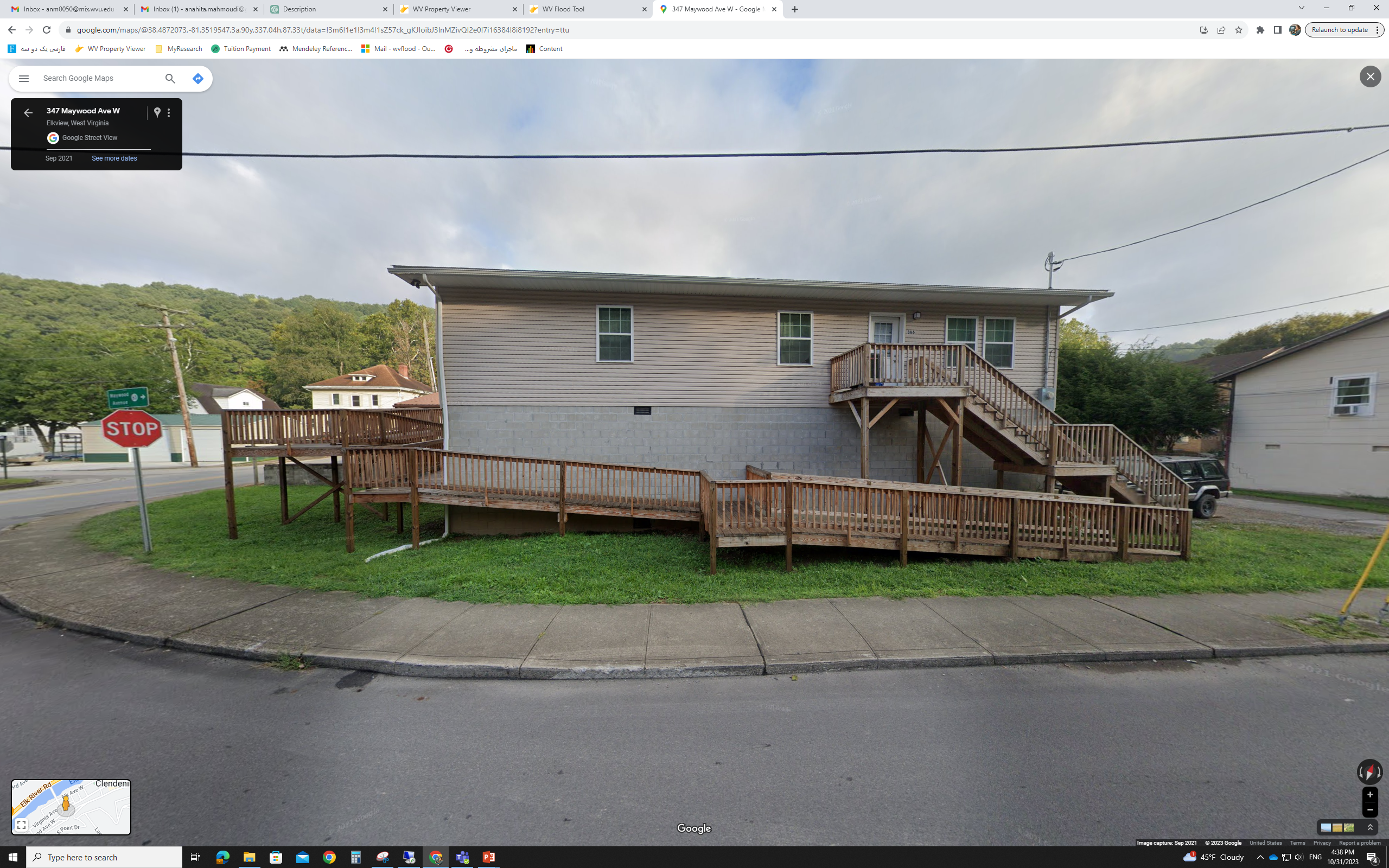 24.6’ (FSF 0.2% / 500-Yr)
20.5’  (FEMA 0.2% / 500-Yr)
16.5’ FEMA1%+ (84% CL)
12.3’  (FEMA 1% / 100-Yr)
10.5’ (2016 High Water)
9.5’  (FEMA 2% / 50-Yr)
6.0’  (FEMA 4% / 25-Yr)
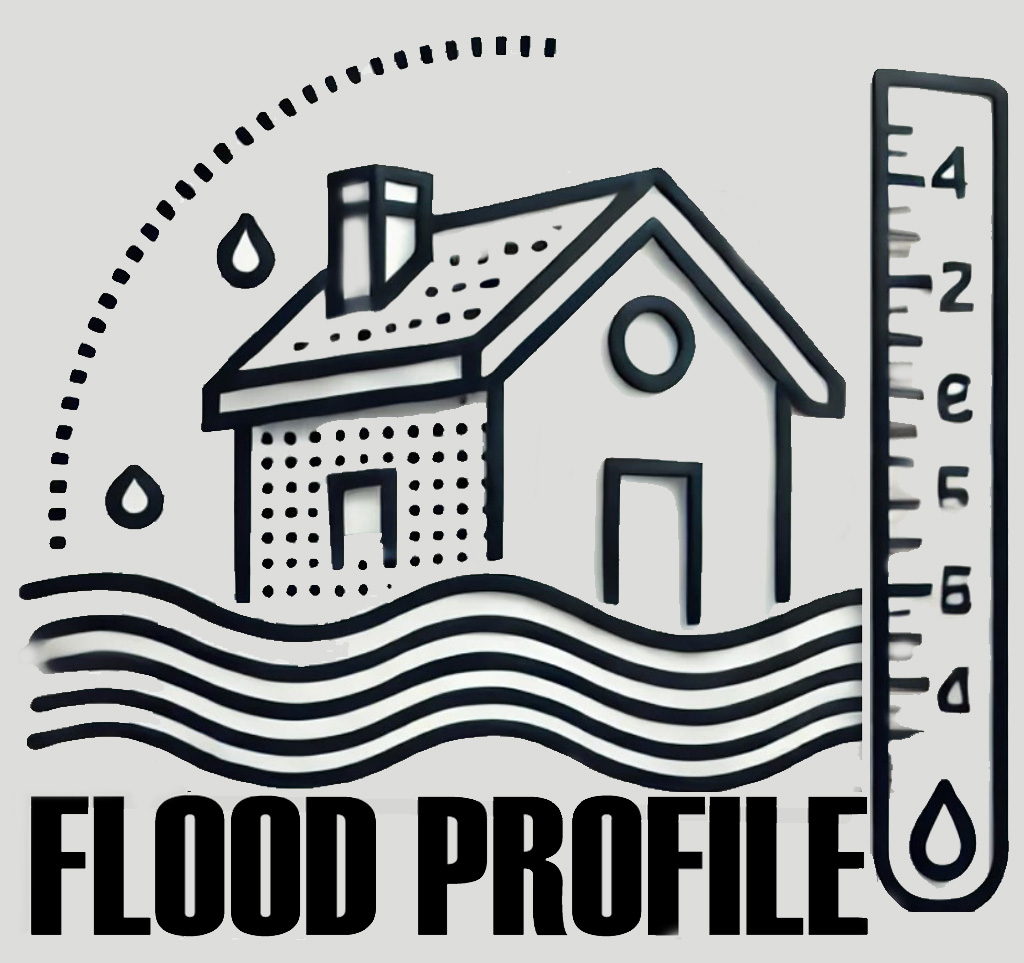 2.0’  (FEMA 10% / 10-Yr)
Building 20-02-0006-0044-0000_306
USGS 2016 Flood High Water Mark
FEMA, Effective 2023
First Street Foundation (FSF, 2022)
FLOOD DEPTHS:
Inundated Area in one-hundred-year flood
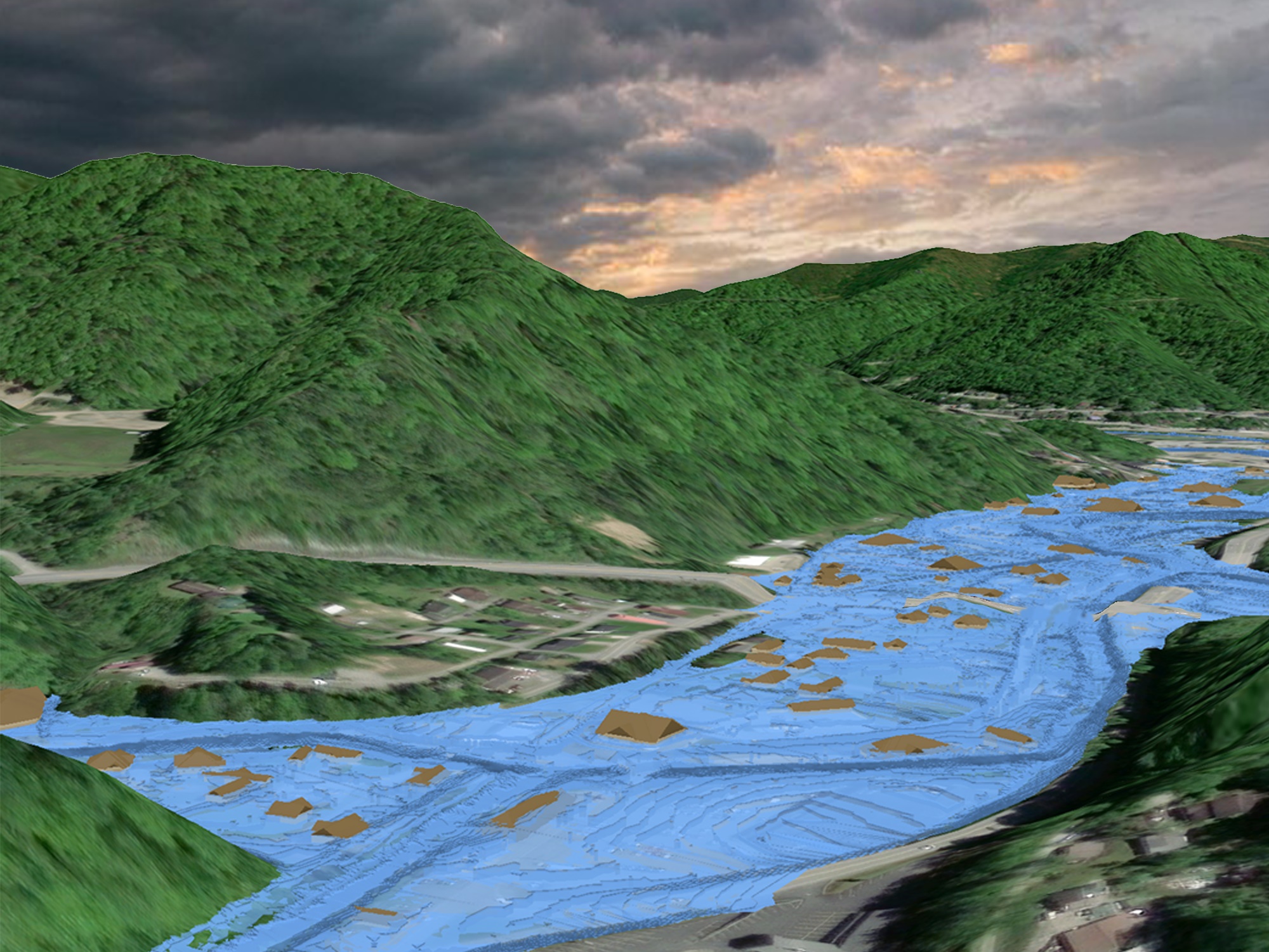 Flood Source: Copperas Mine Fork
Watershed: Upper Guyandotte
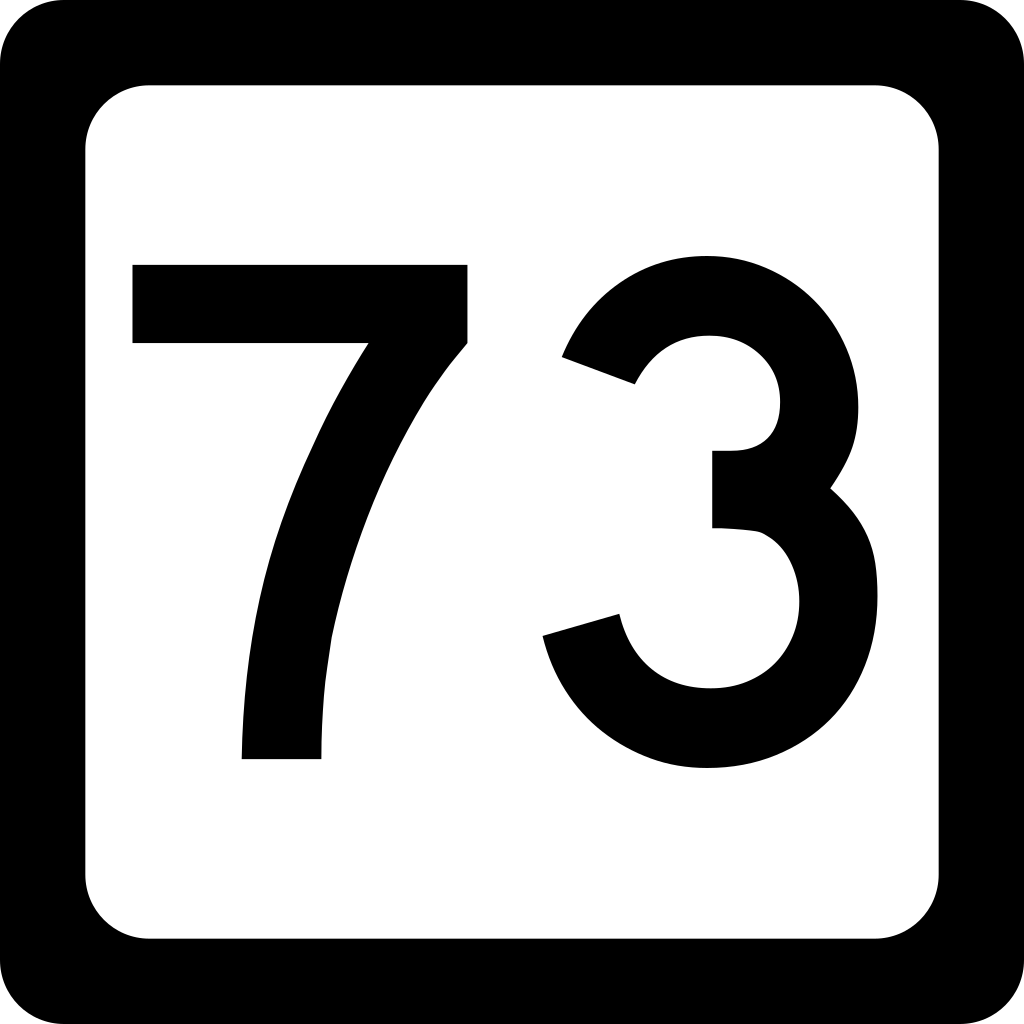 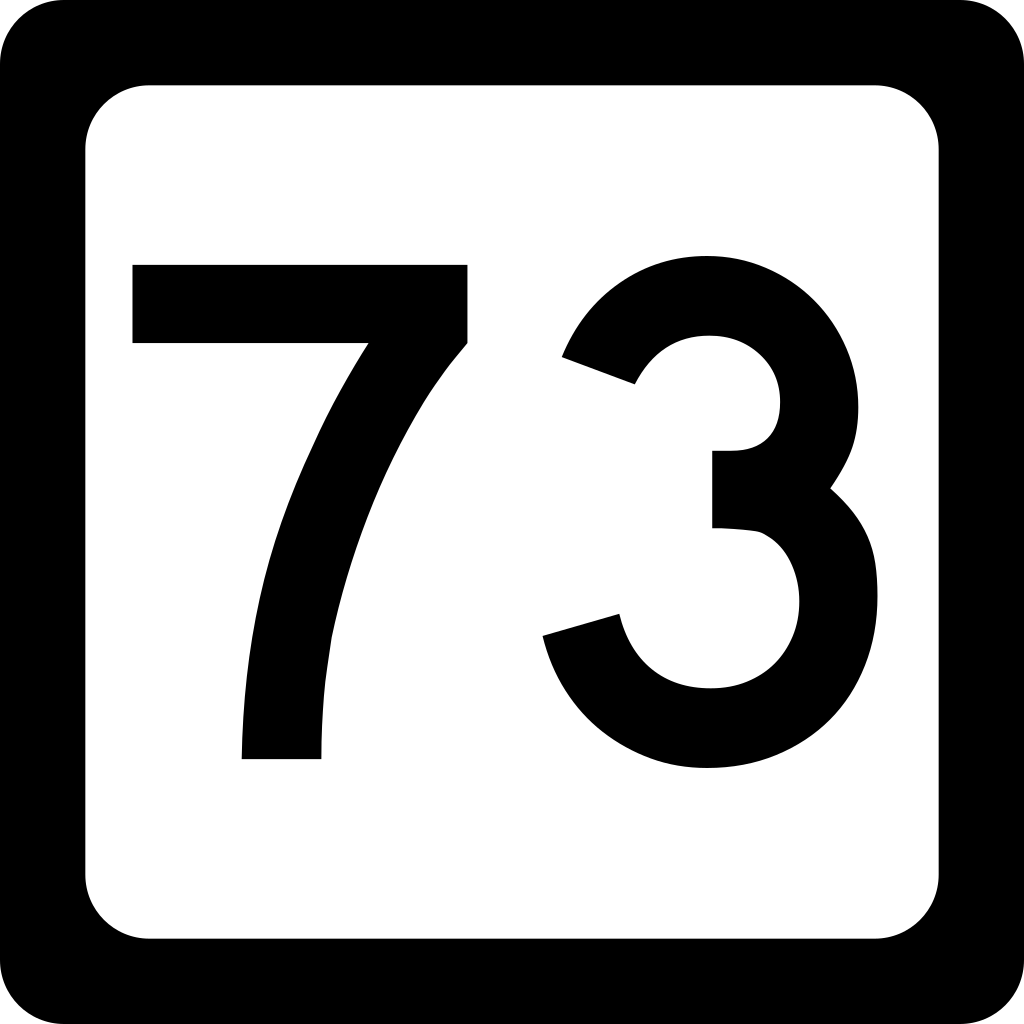 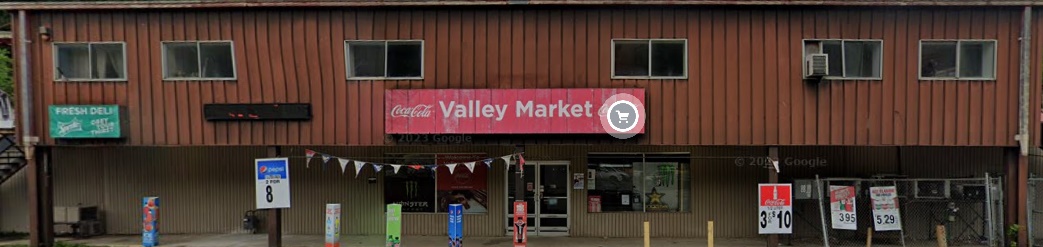 Mud Fork
Copperas Mud Fork
Building General Identification
23-03-0066-0074-0000_50
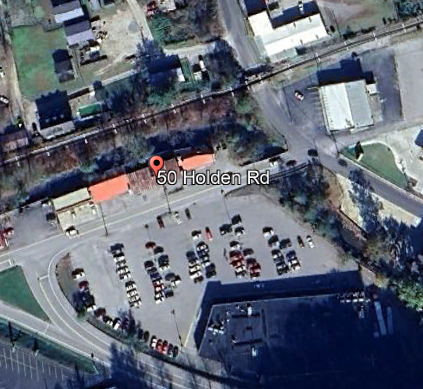 50 HOLDEN RD, MOUNT GAY, WV, 25637
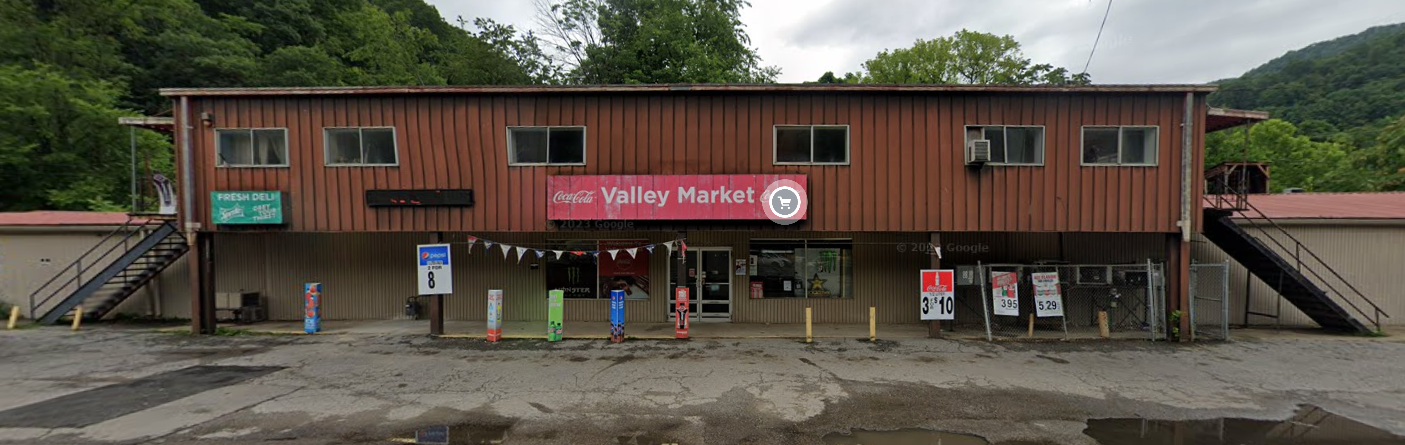 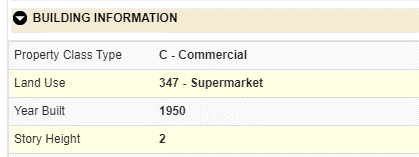 Pre-FIRM
Flood Profile
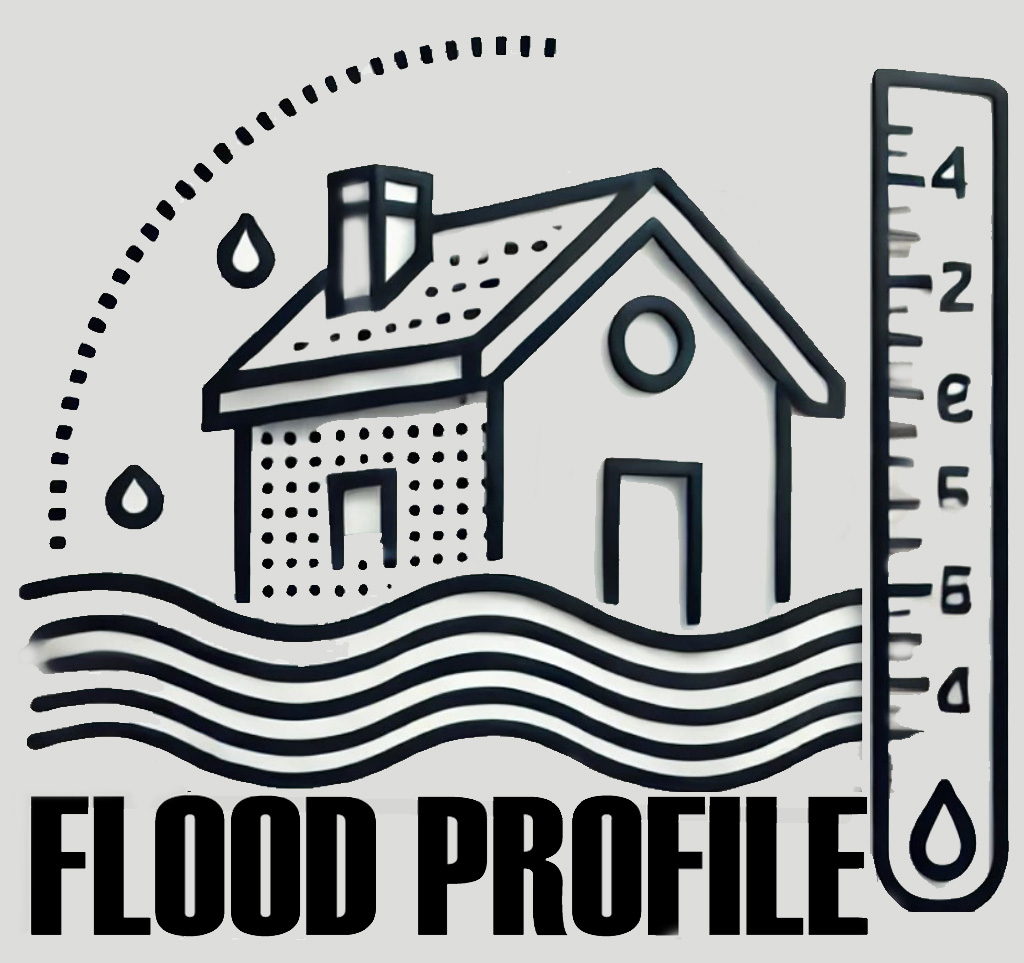 Flood Profile
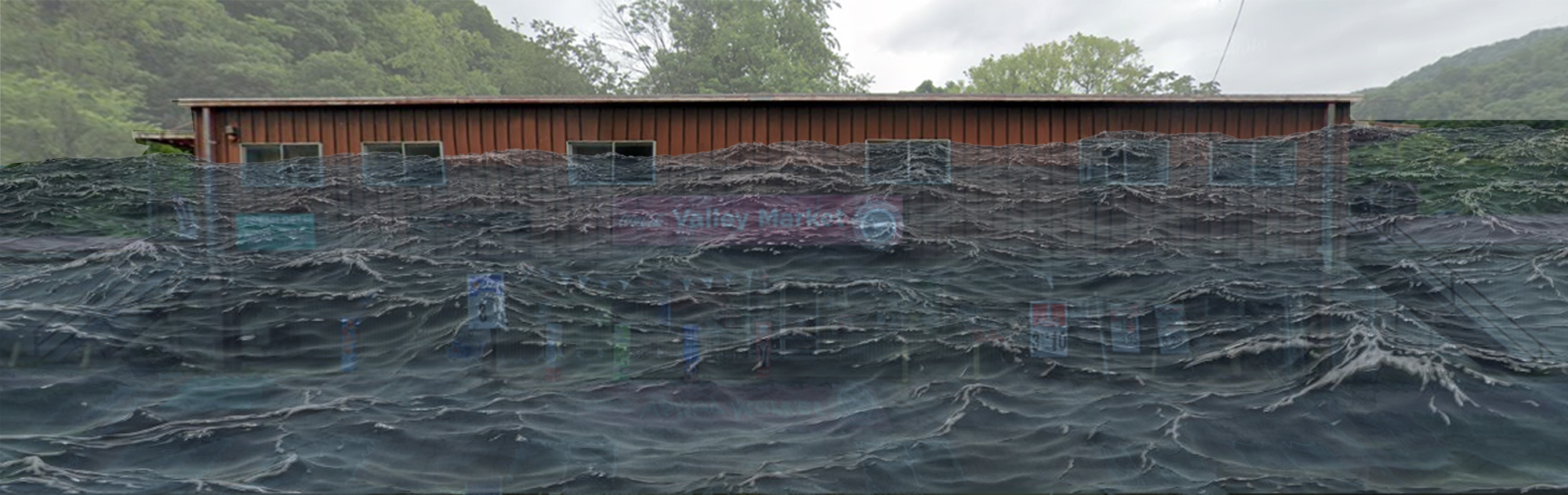 12.6’ (FEMA 1% / 100-Yr)
FEMA, Effective 2008
FLOOD DEPTHS:
Flood Profile
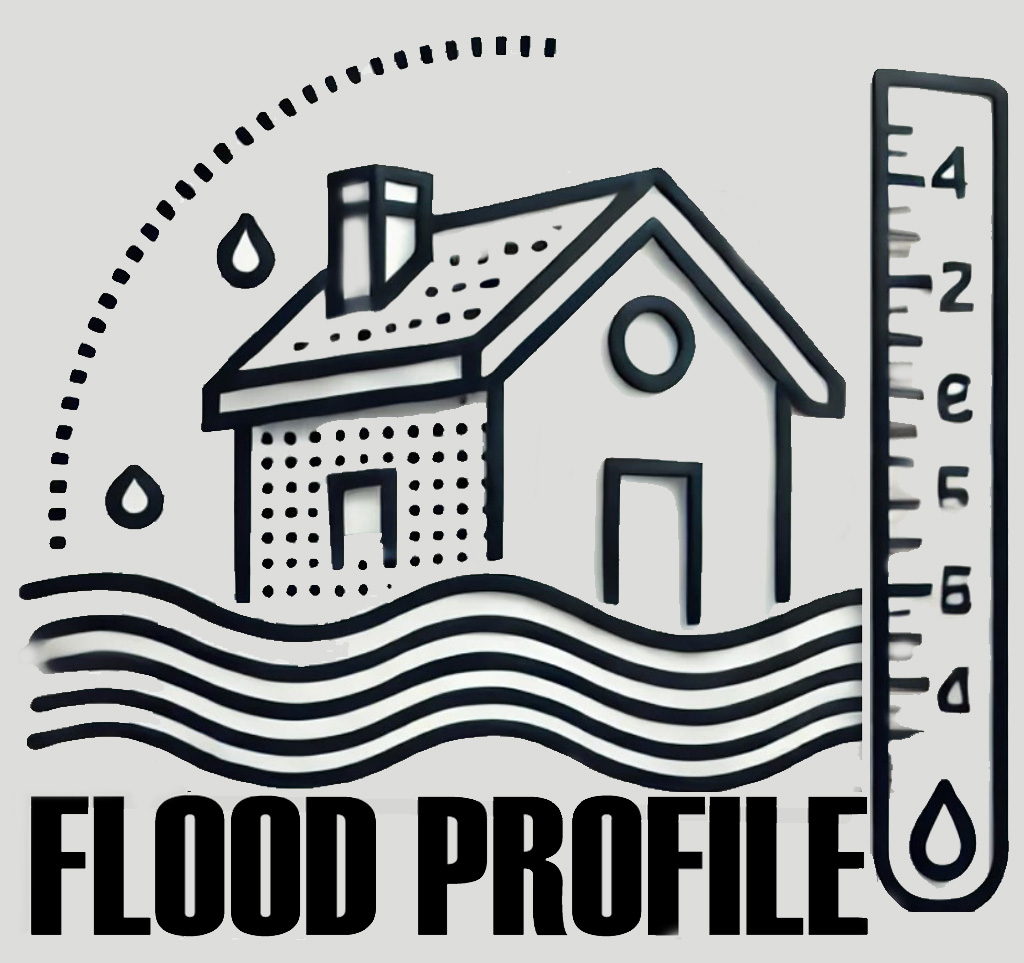 Flood Profile
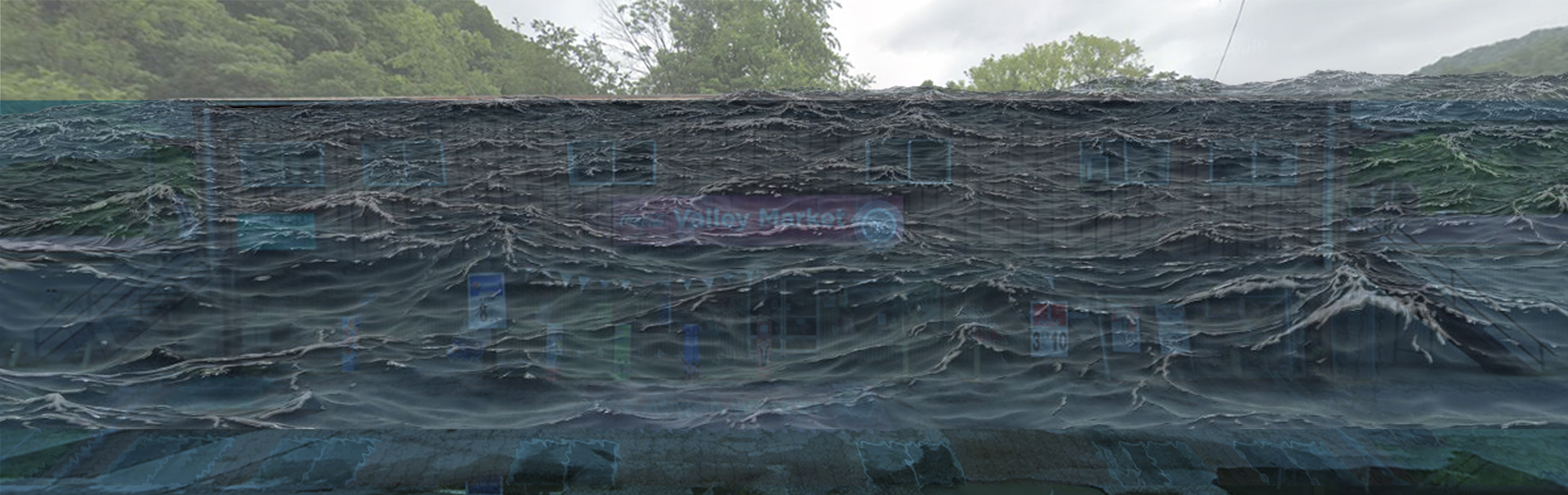 15.6’ (FEMA 0.2% / 500-Yr)
12.6’ (FEMA 1% / 100-Yr)
FEMA, Effective 2008
FLOOD DEPTHS:
Inundated Area in one-hundred-year flood
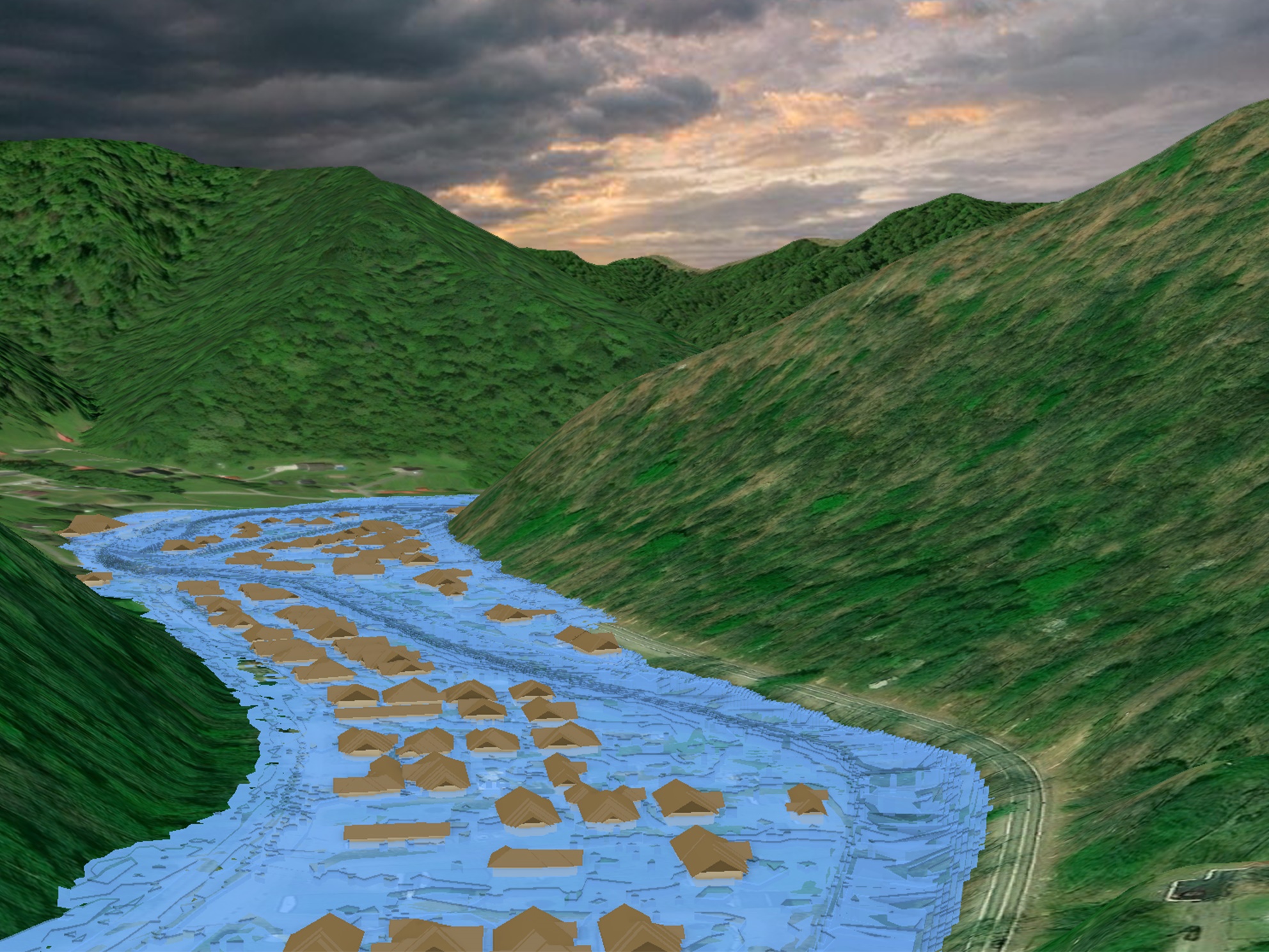 Flood Source: Island Creek
Watershed: Upper Guyandotte
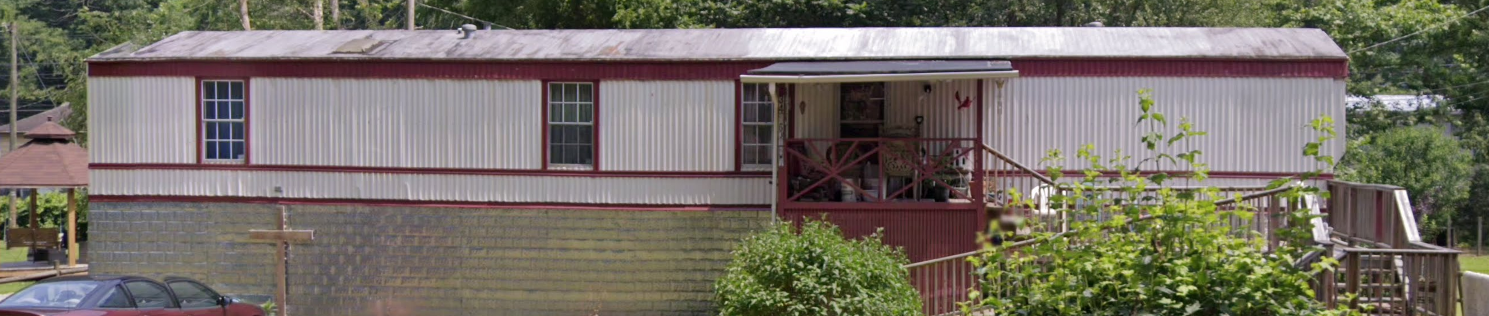 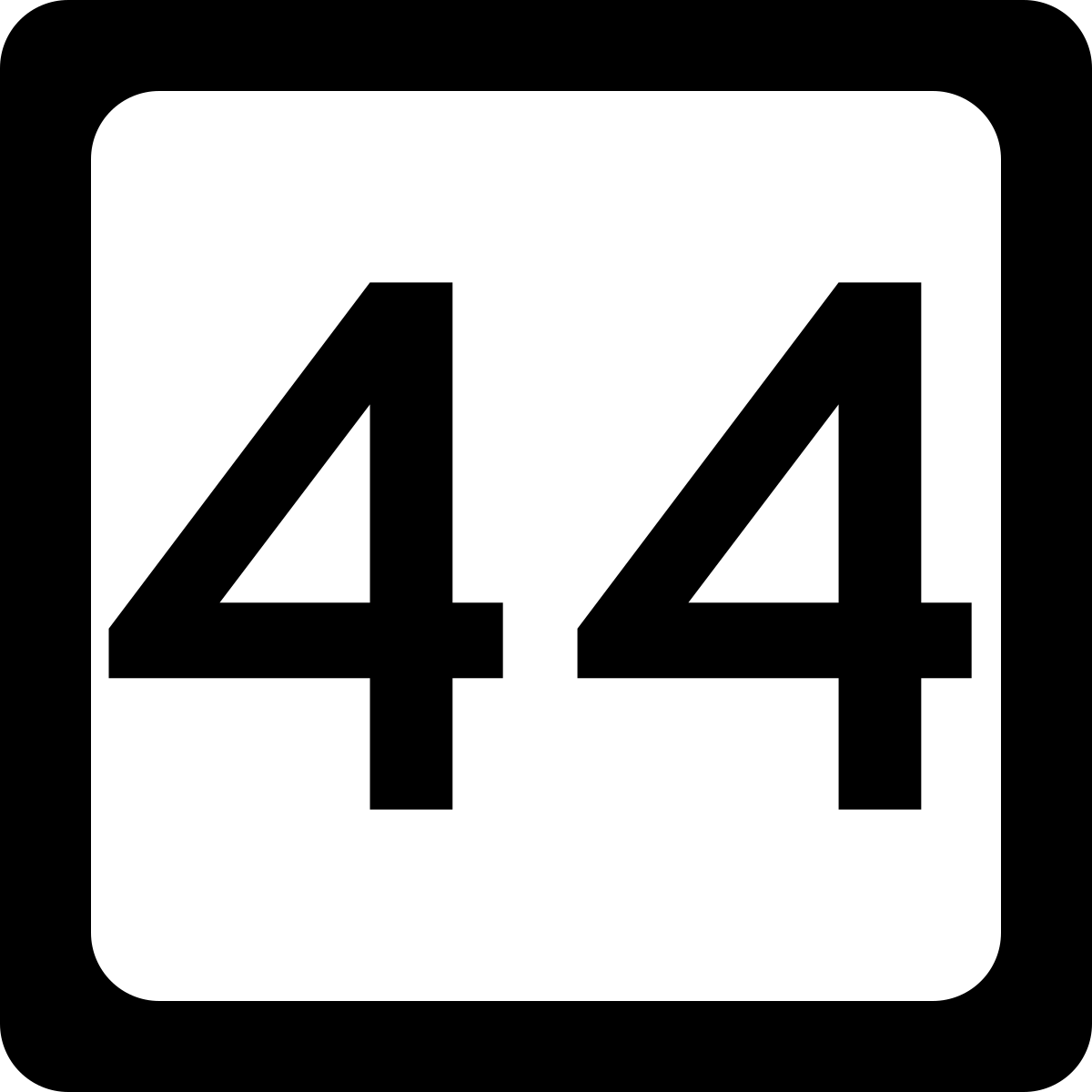 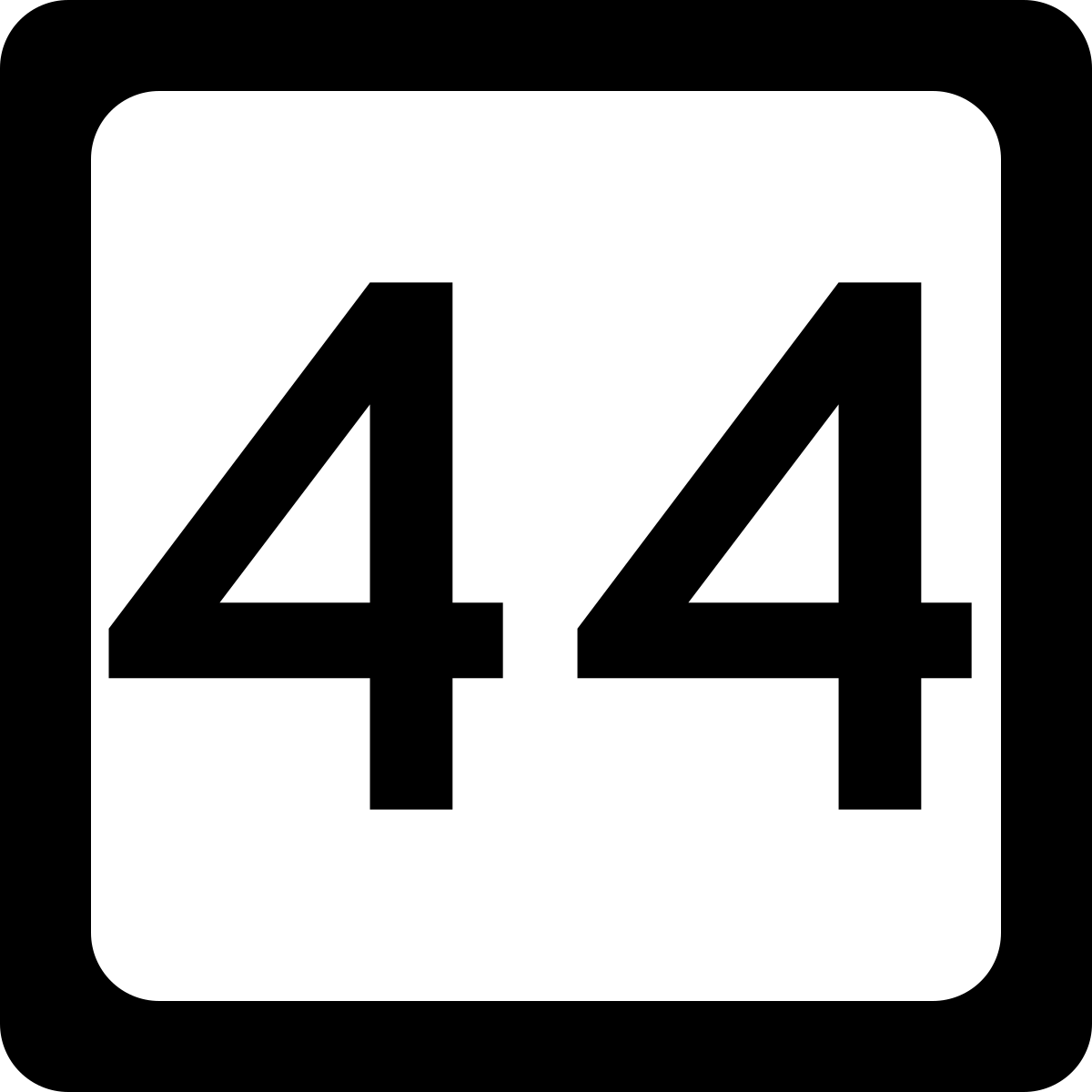 Island Creek
Island Creek
Building General Identification
23-03-0029-0029-0000_3456
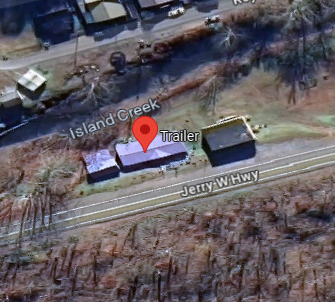 3456 JERRY WEST HWY TRLR, ROSSMORE, WV, 25636
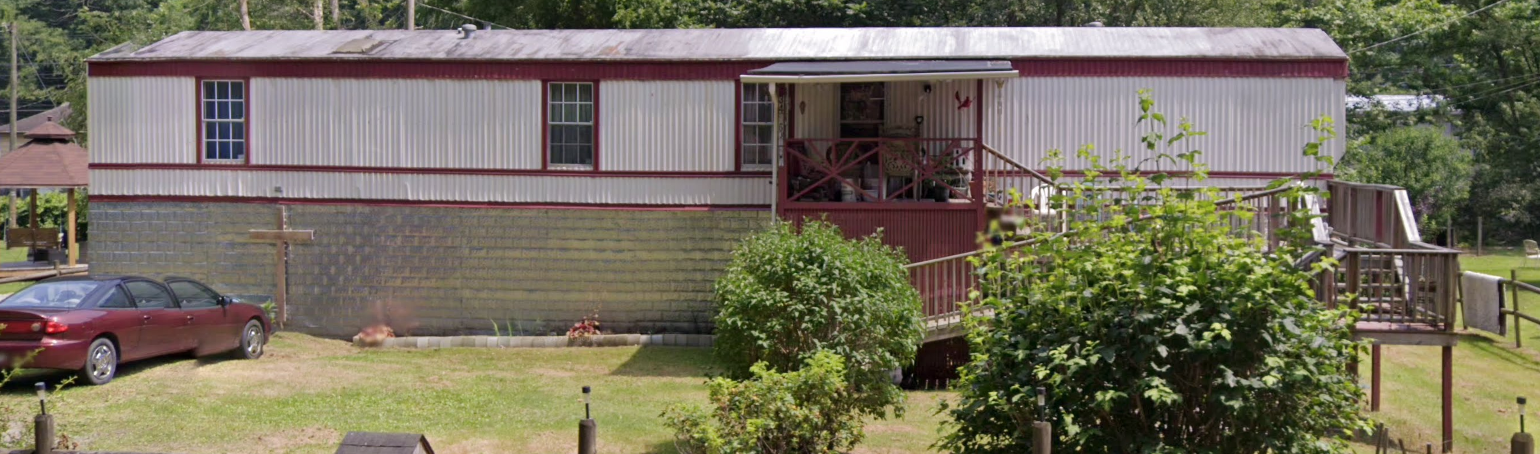 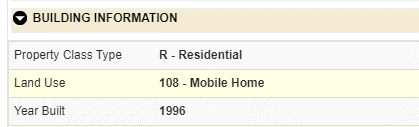 Post-FIRM
Flood Profile
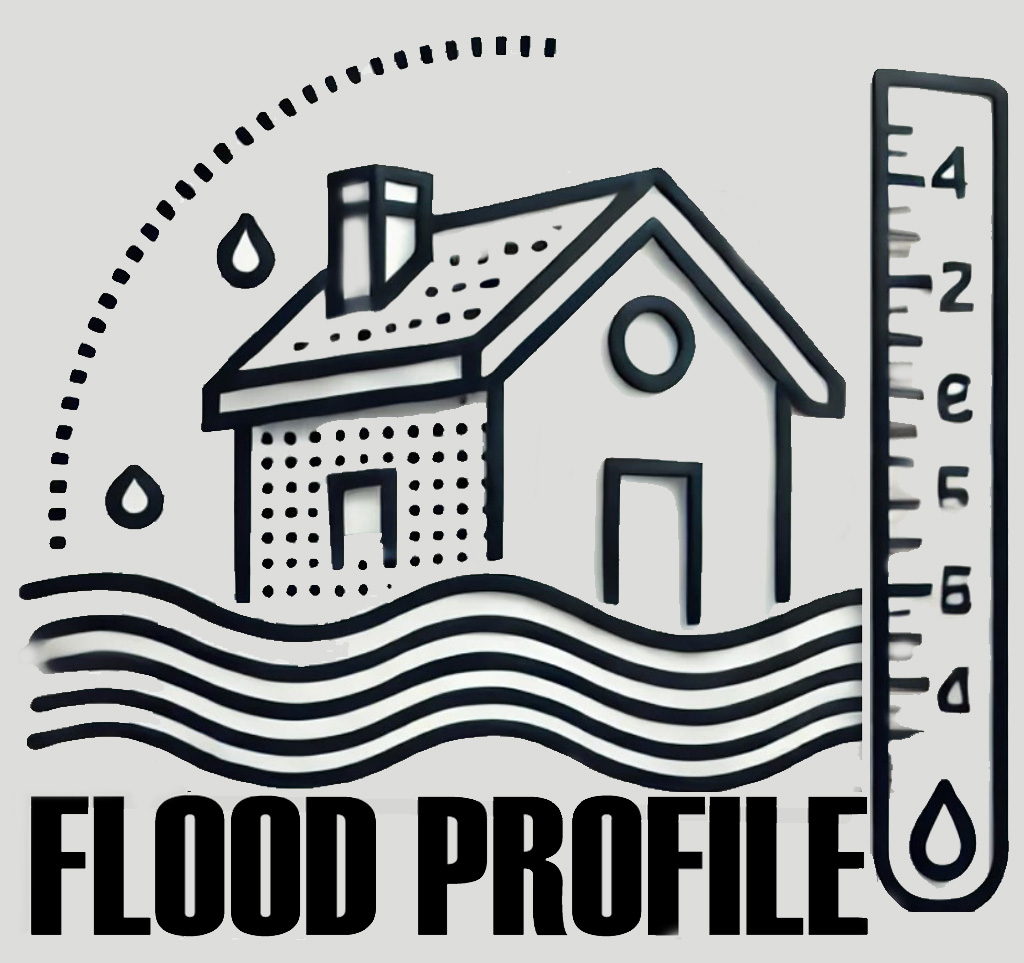 Flood Profile
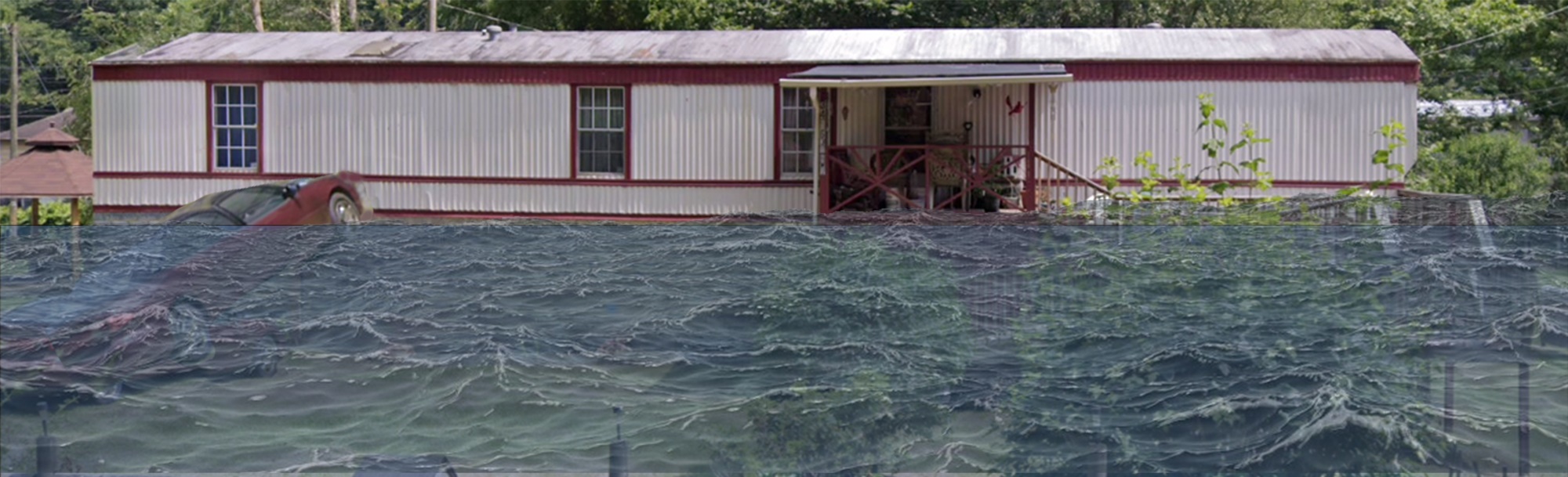 7.2’ (FEMA 1% / 100-Yr)
FEMA, Effective 2008
FLOOD DEPTHS:
Flood Profile
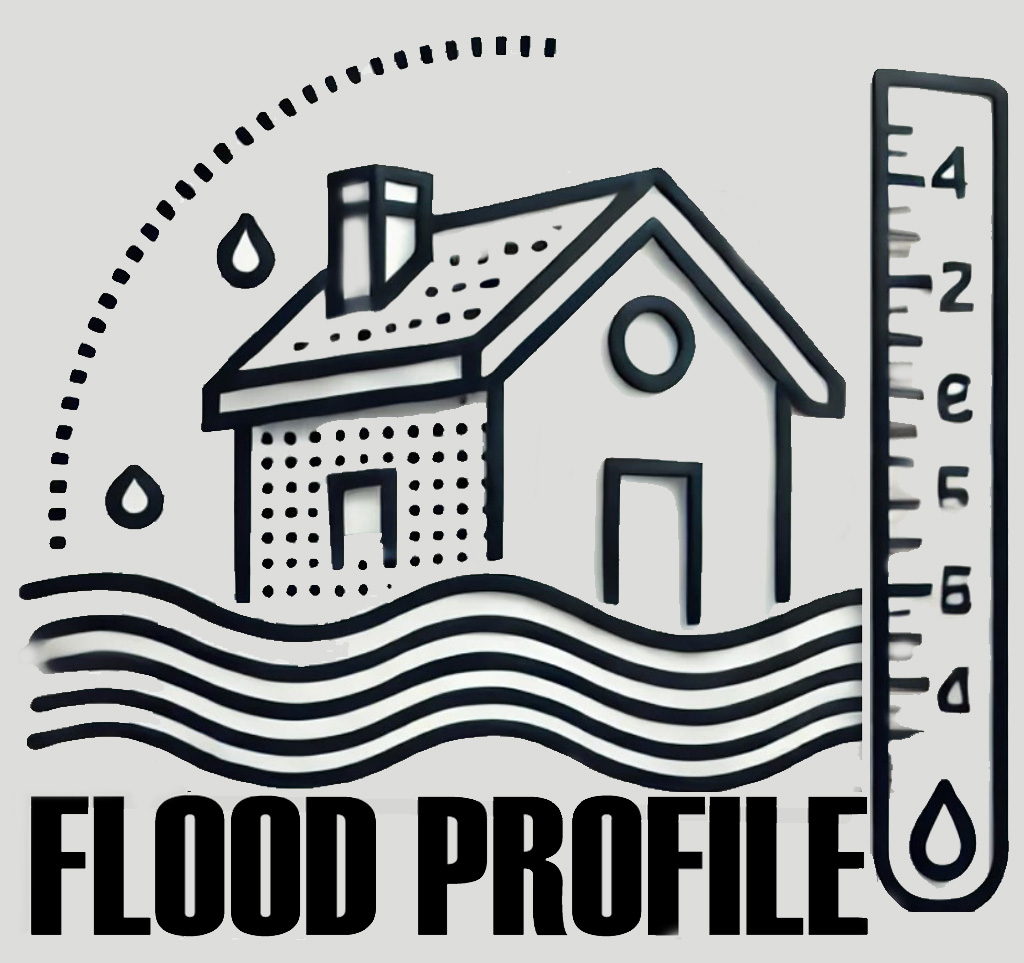 Flood Profile
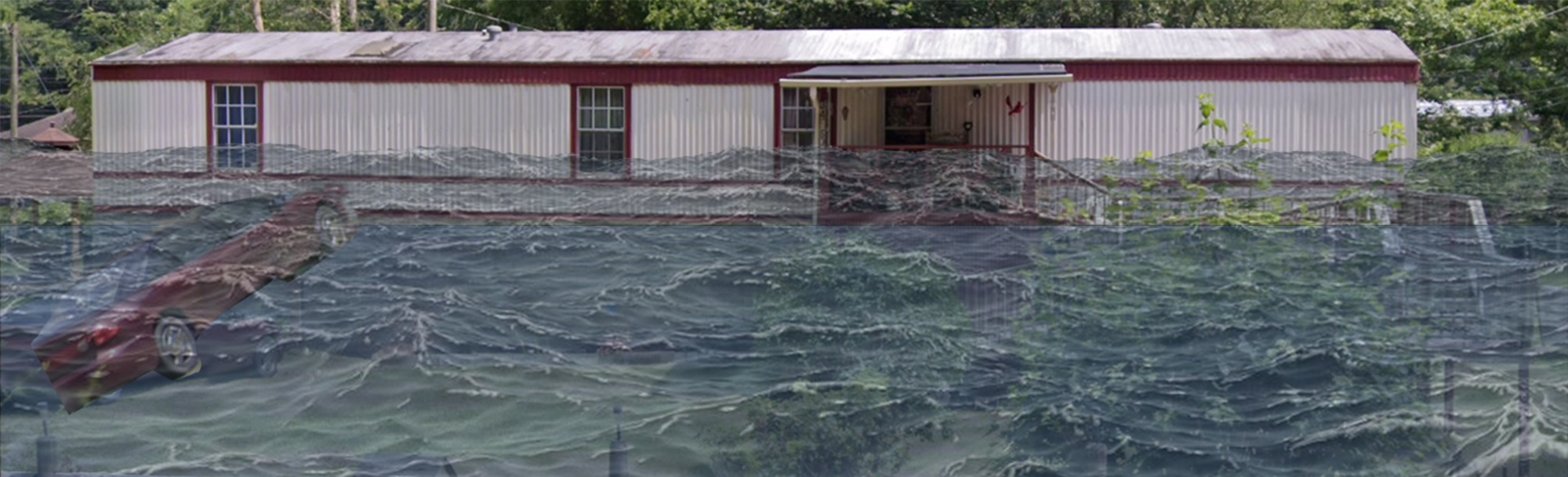 9.2’ (FEMA 0.2% / 500-Yr)
7.2’ (FEMA 1% / 100-Yr)
FEMA, Effective 2008
FLOOD DEPTHS:
Inundated Area in one-hundred-year flood
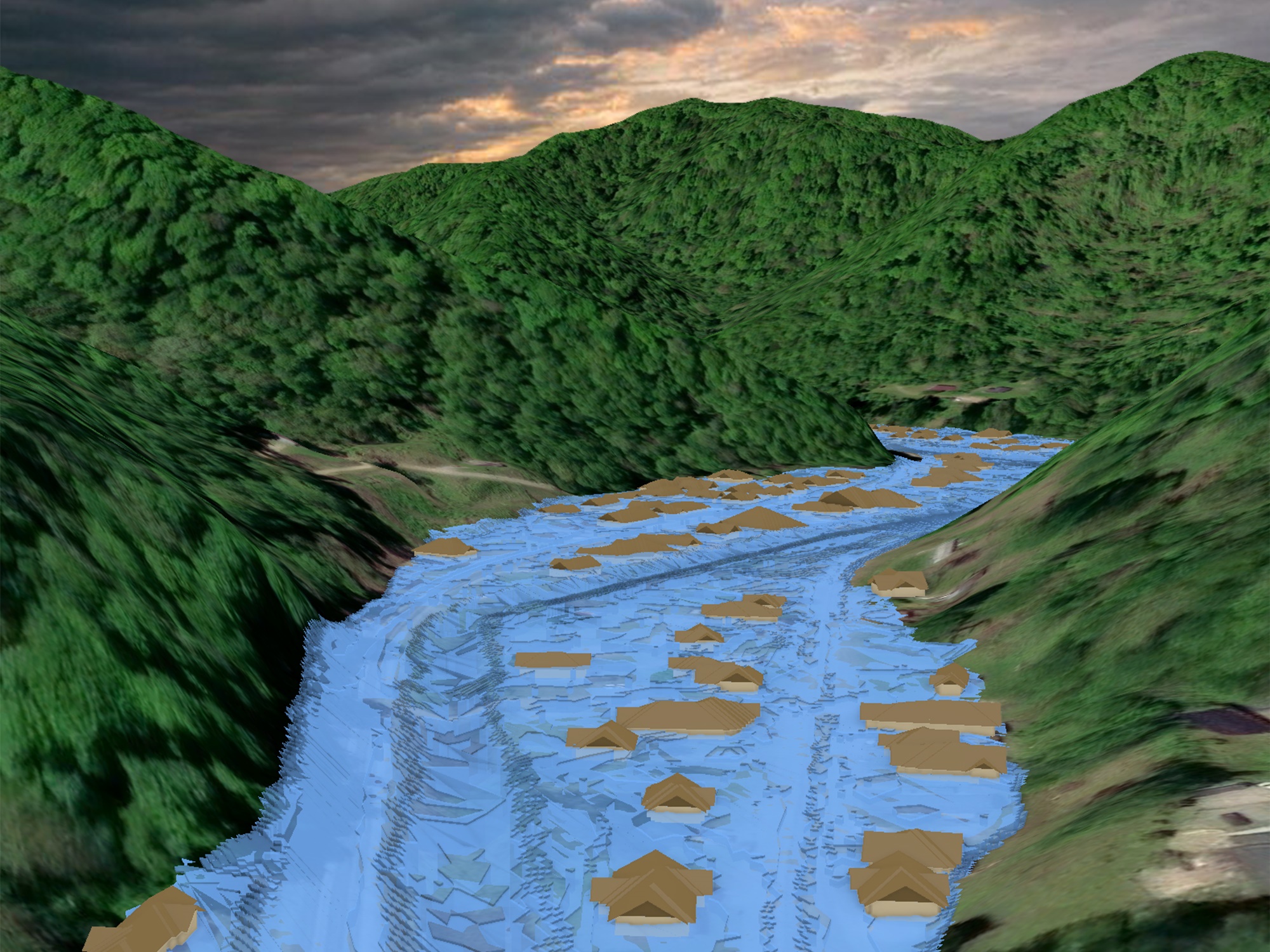 Flood Source: Island Creek
Watershed: Upper Guyandotte
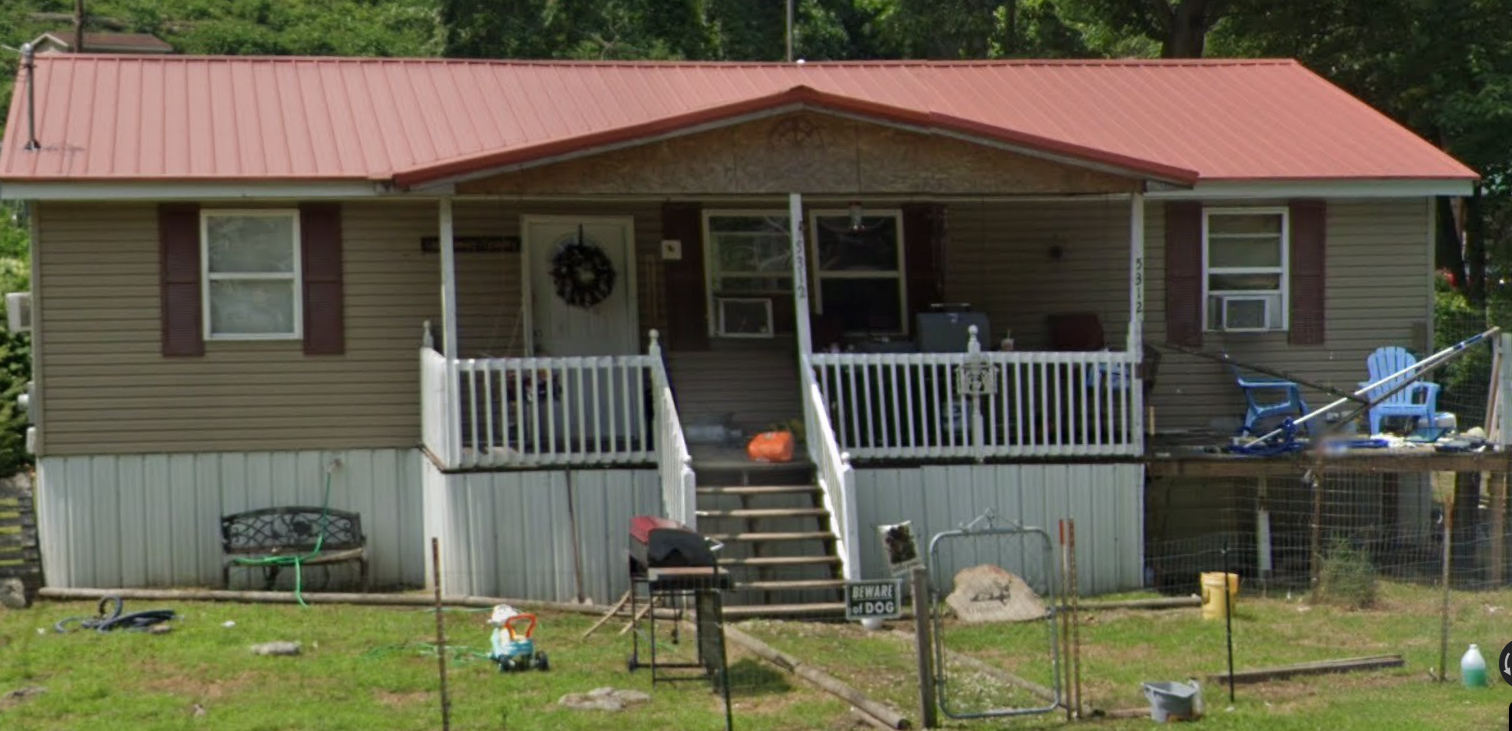 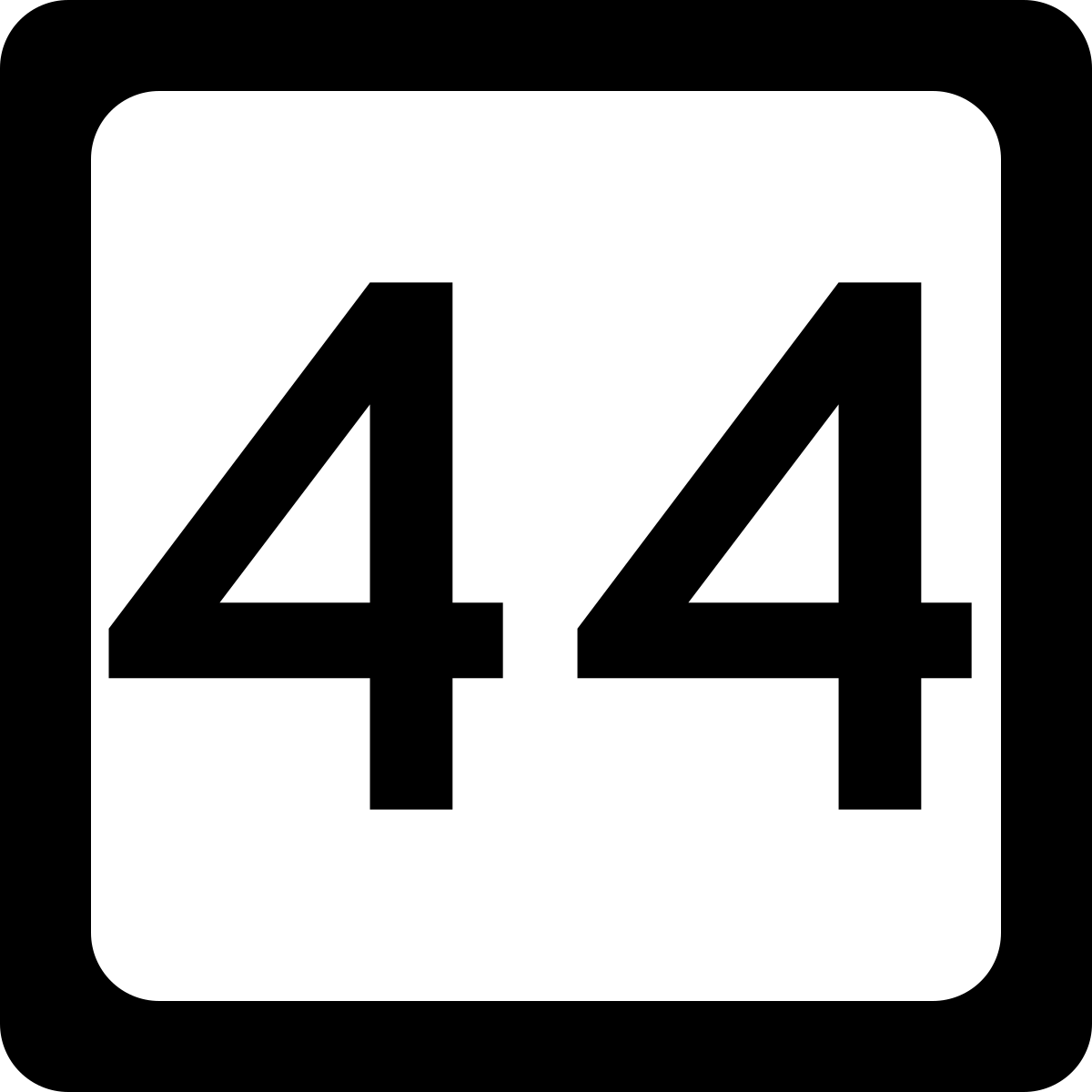 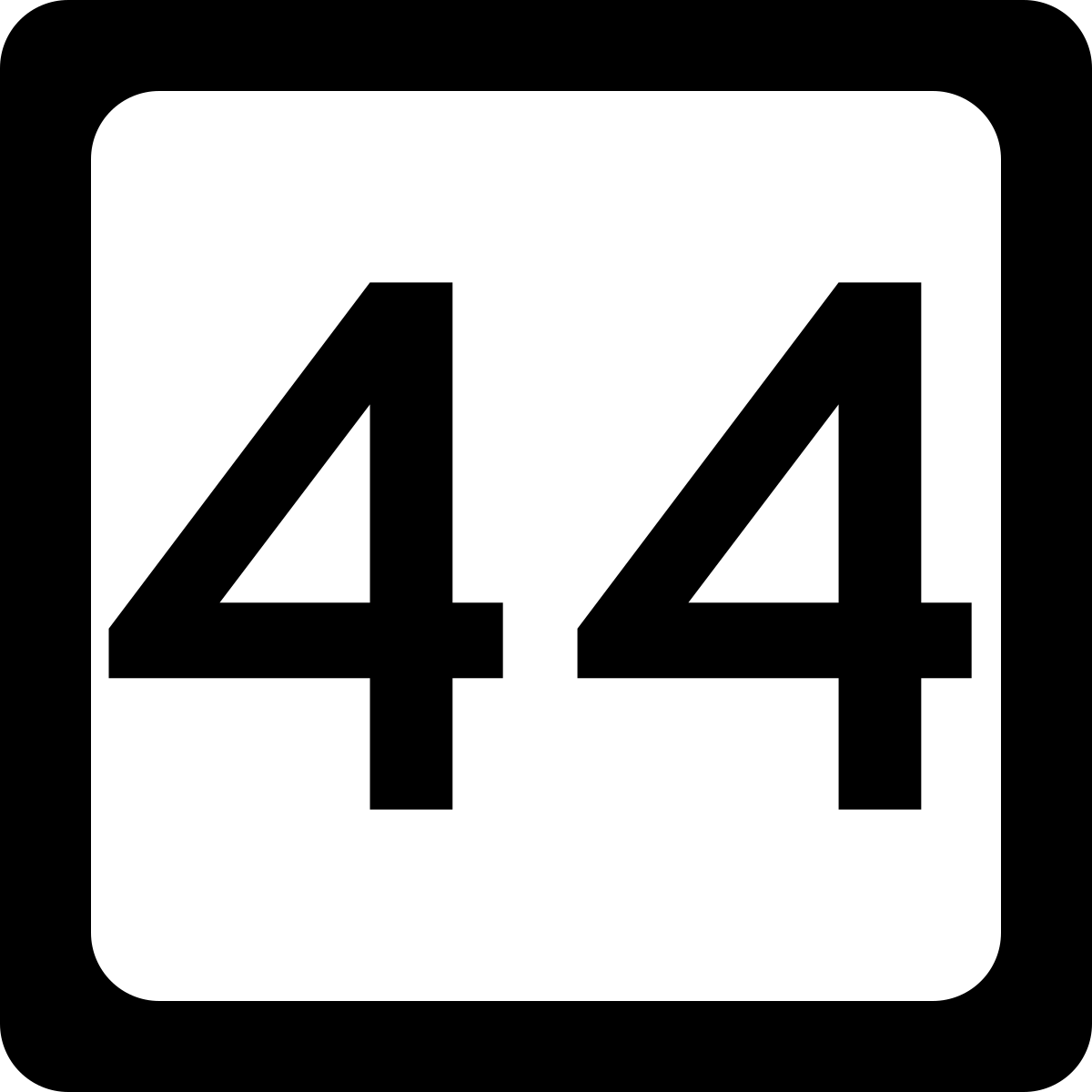 Island Creek
Island Creek
Building General Identification
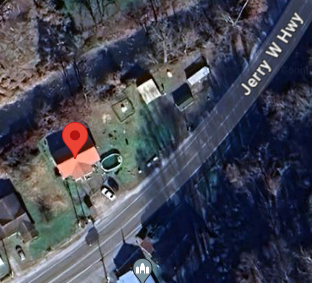 23-03-0048-0113-0000_5312
5312 JERRY WEST HWY, SWITZER, WV, 25647
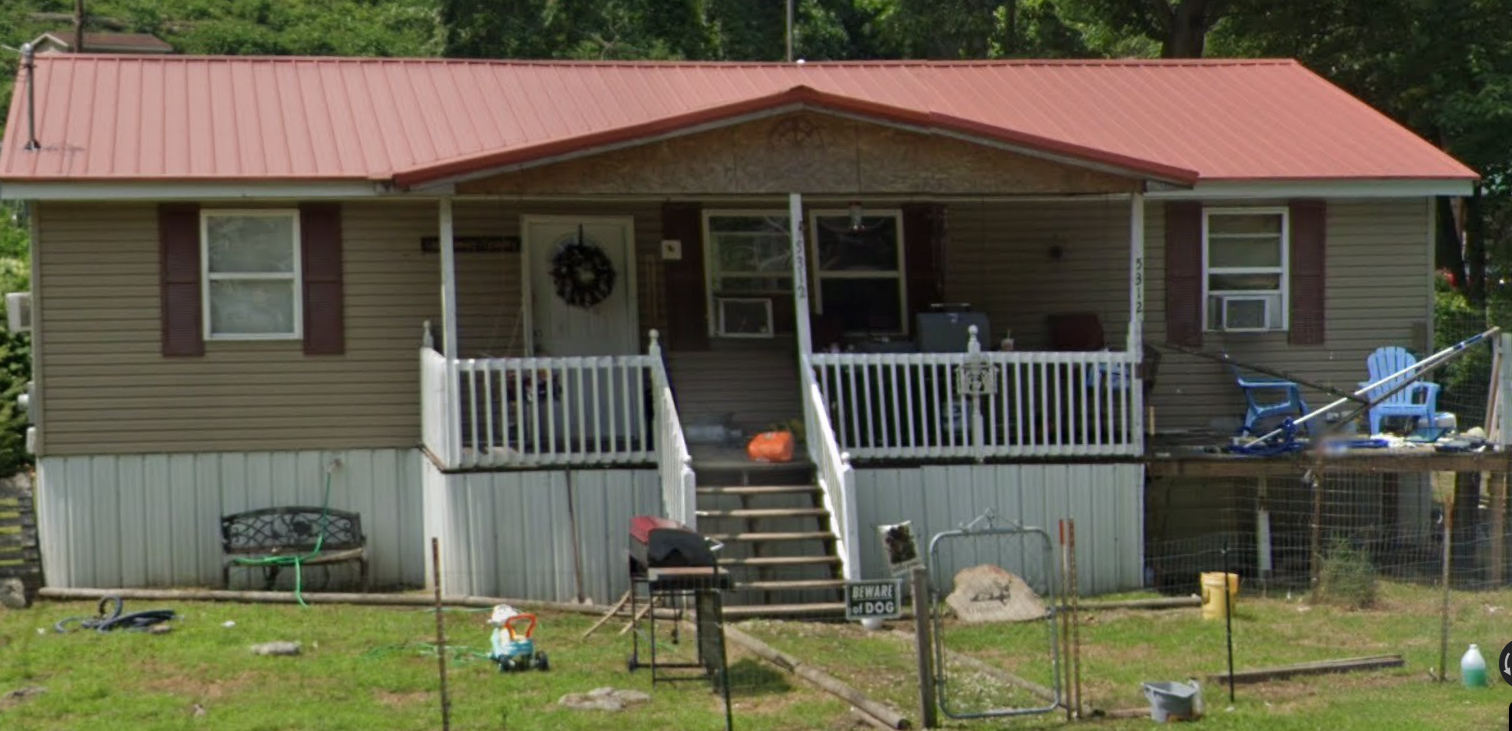 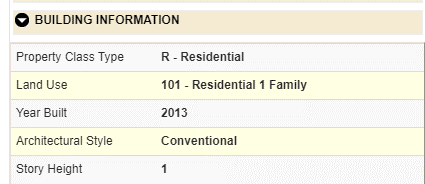 Post-FIRM
Flood Profile
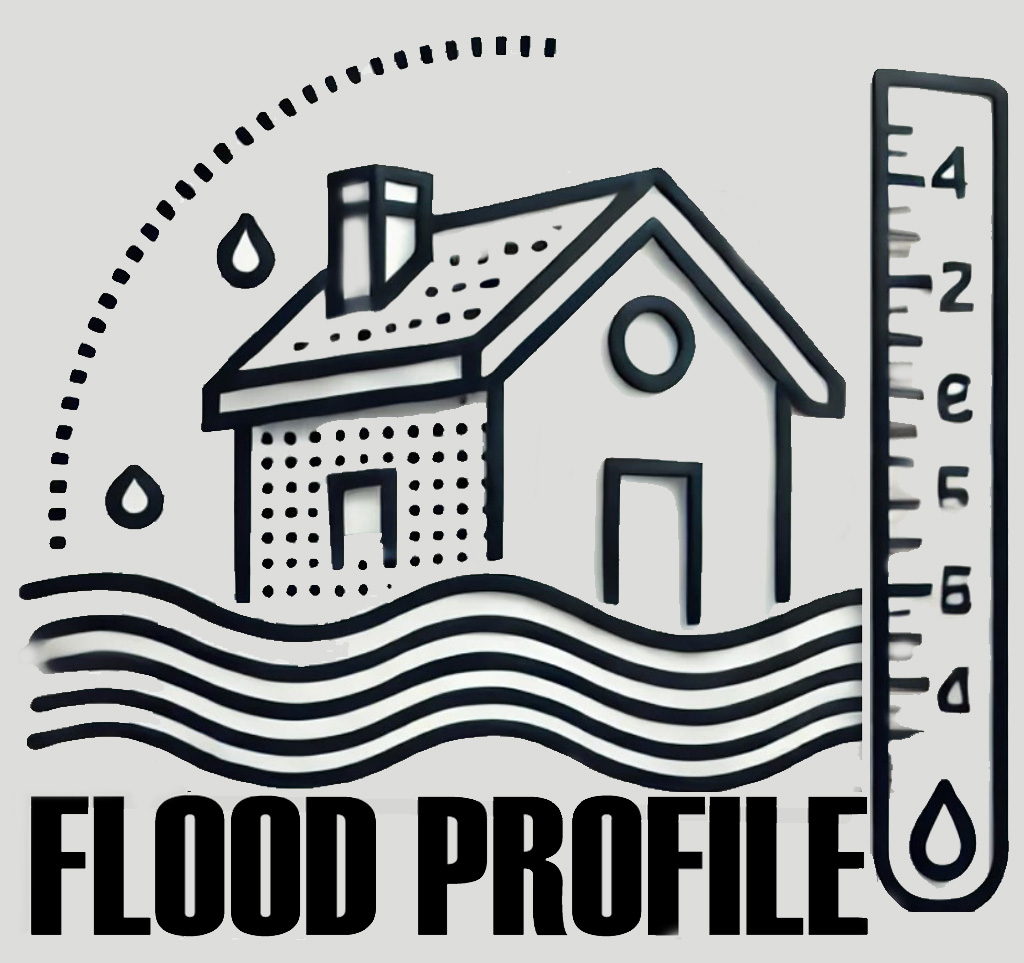 Flood Profile
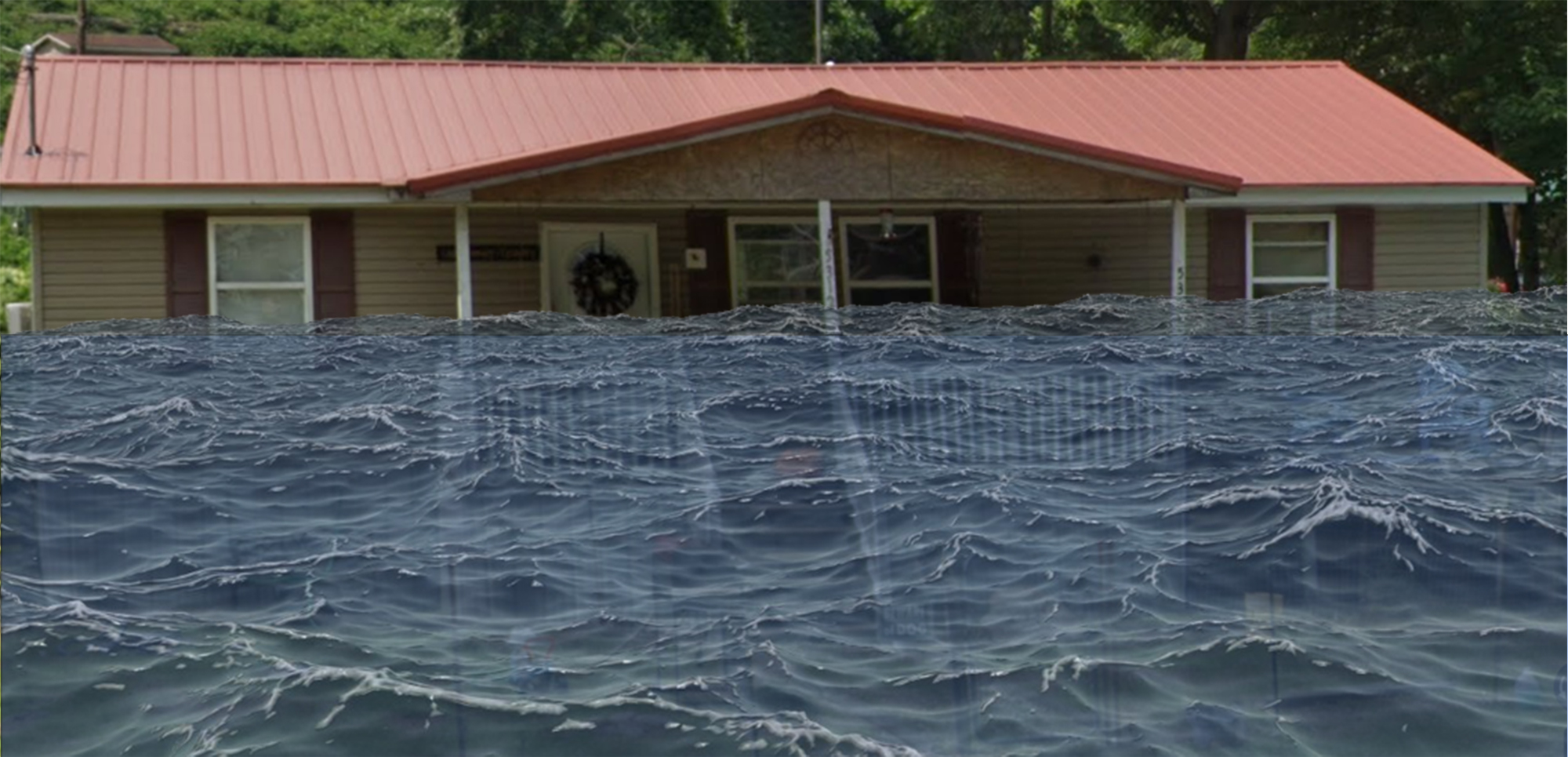 9.4’ (FEMA 1% / 100-Yr)
FEMA, Effective 2008
FLOOD DEPTHS:
Flood Profile
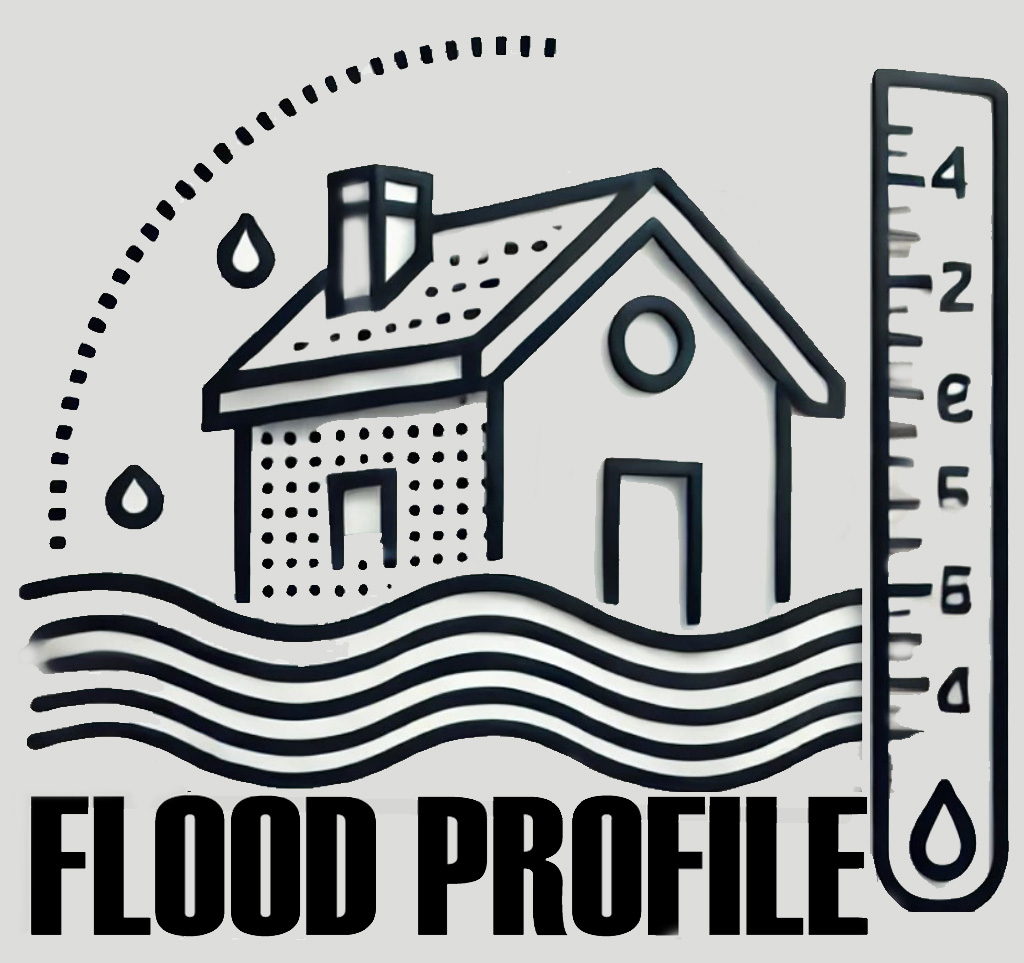 Flood Profile
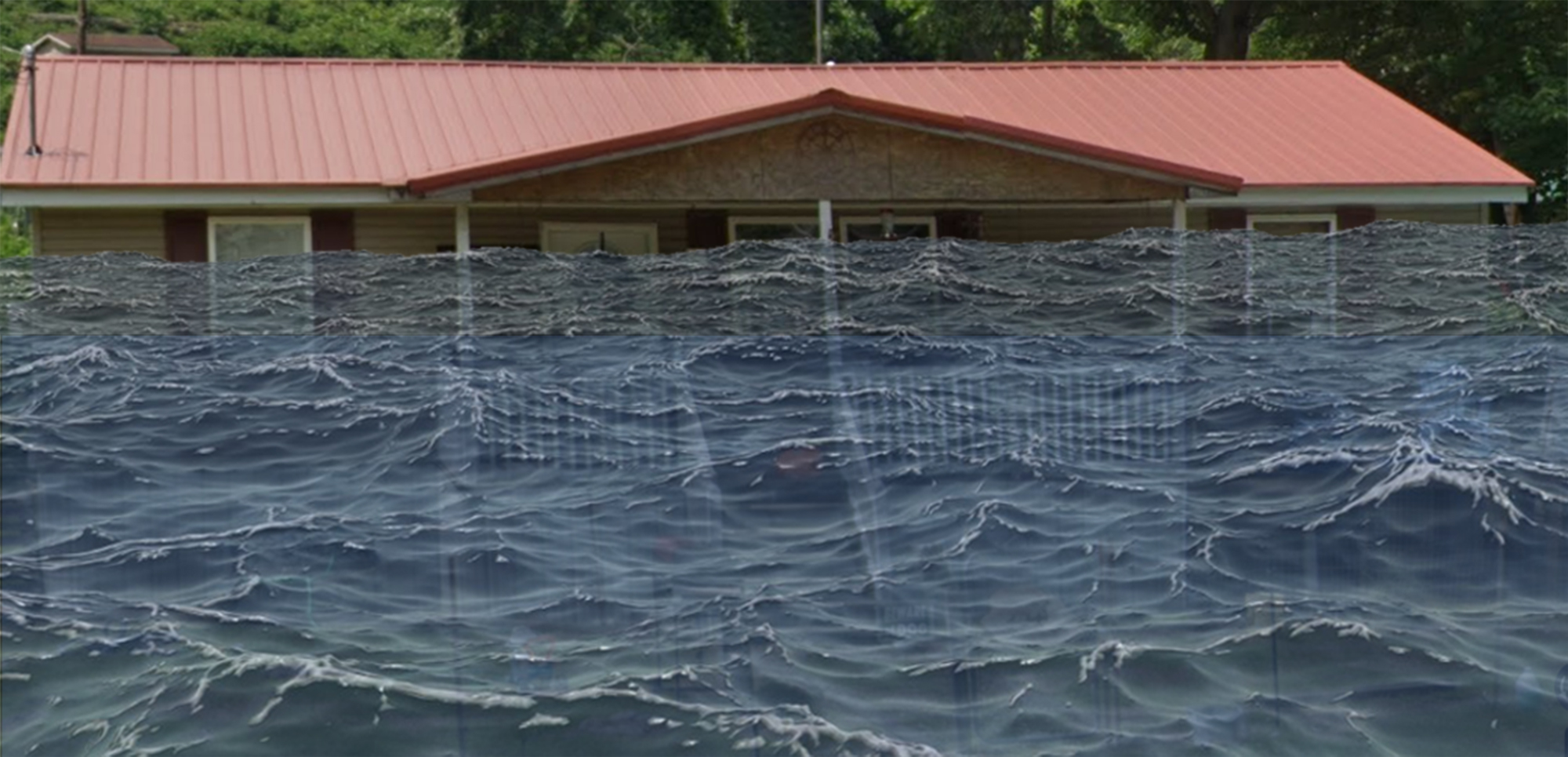 12.2’ (FEMA 0.2% / 500-Yr)
9.4’ (FEMA 1% / 100-Yr)
FEMA, Effective 2008
FLOOD DEPTHS:
Inundated Area in one-hundred-year flood
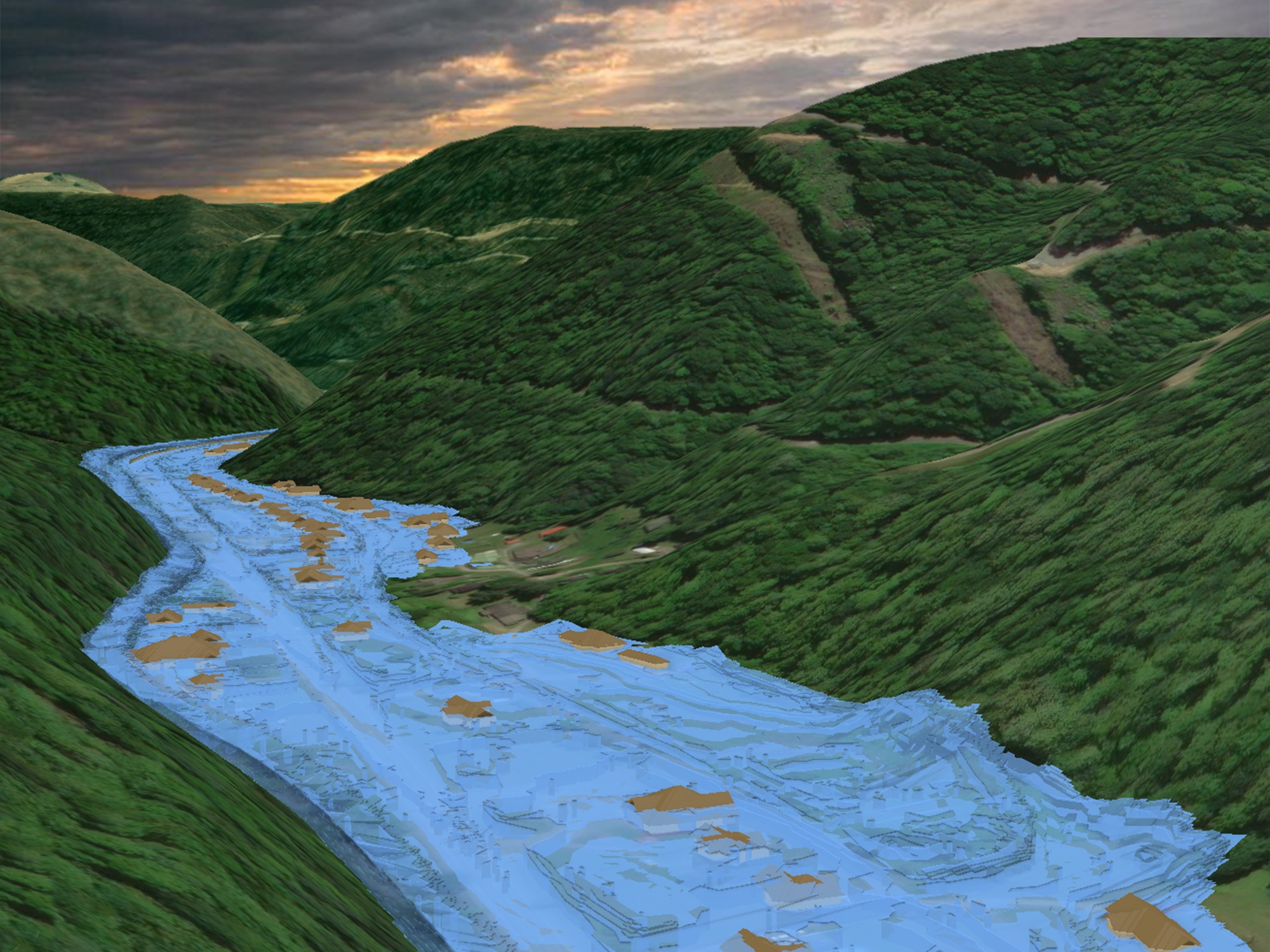 Flood Source: Buffalo Creek
Watershed: Upper Guyandotte
Buffalo Creek
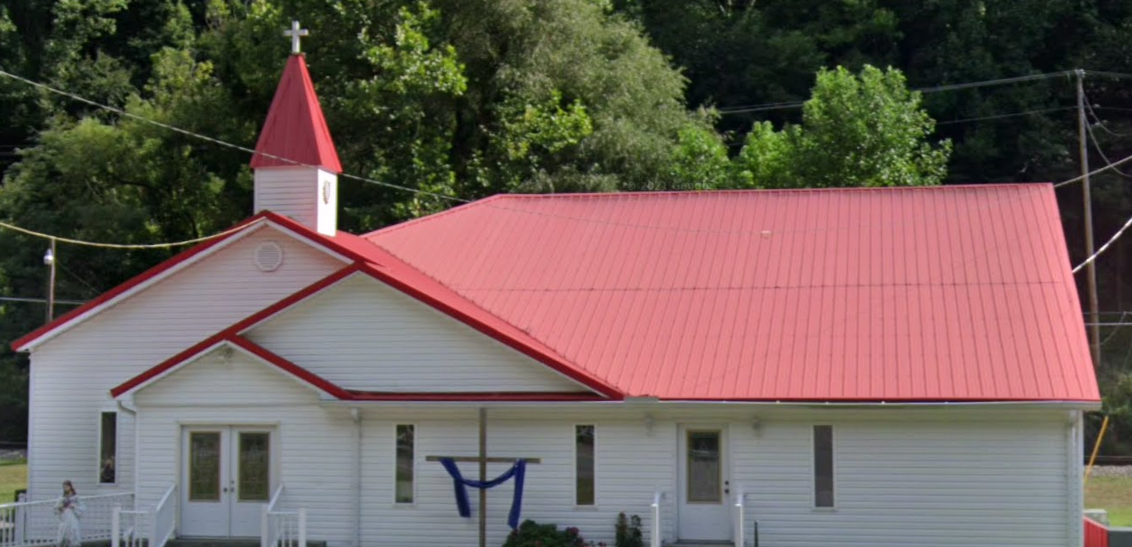 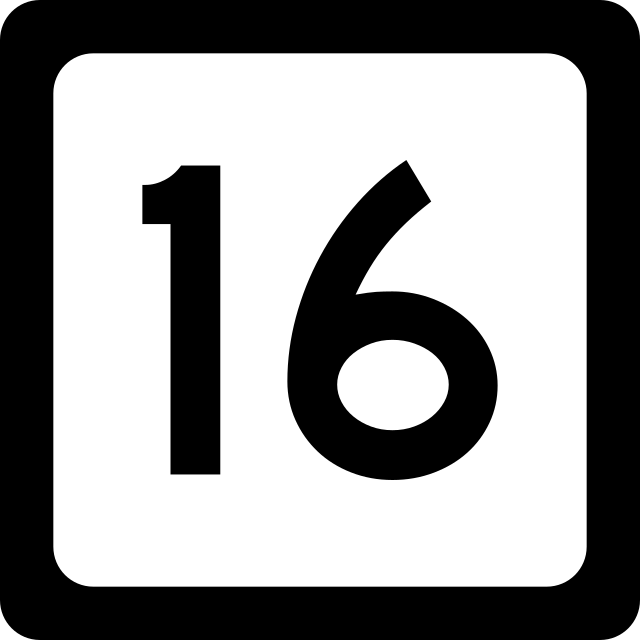 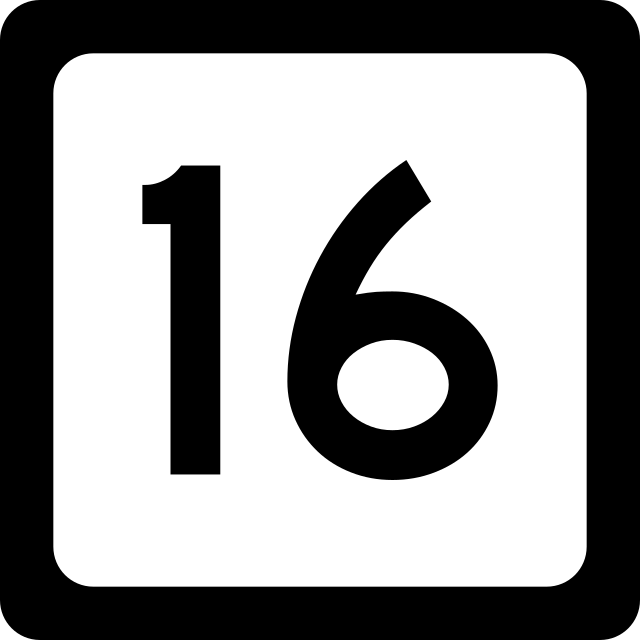 Buffalo Creek
Building General Identification
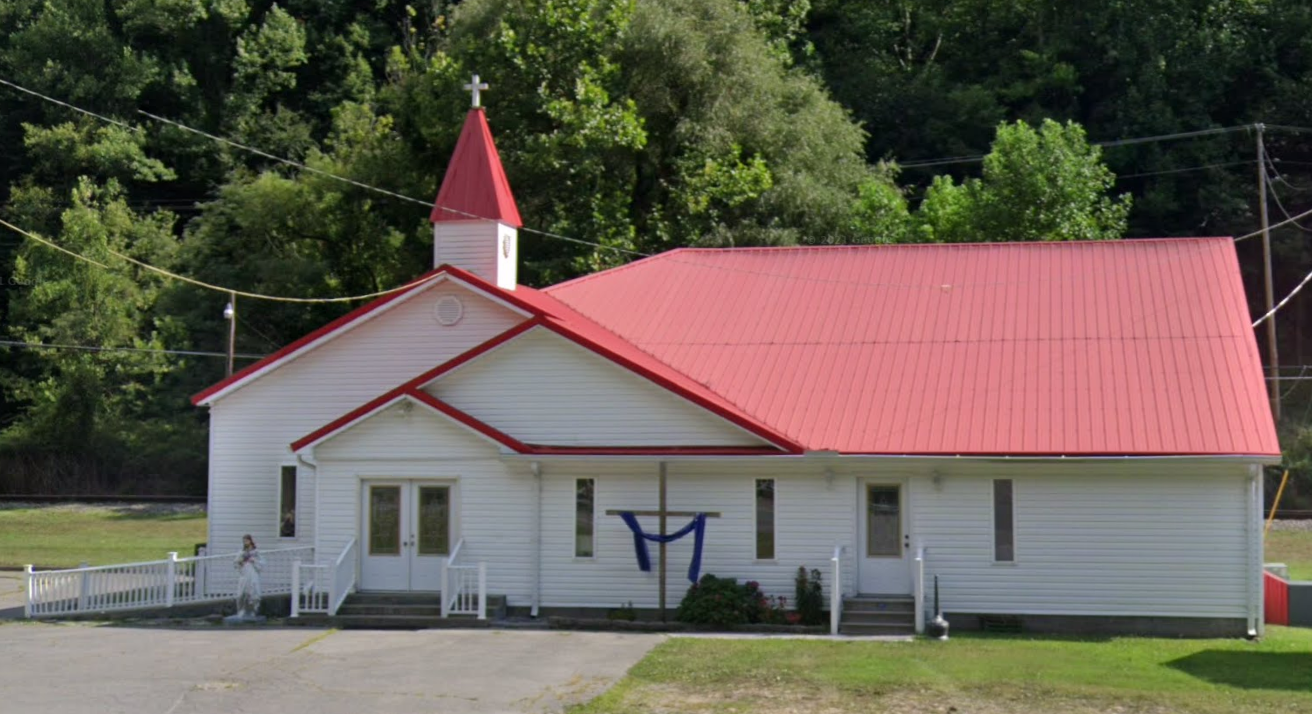 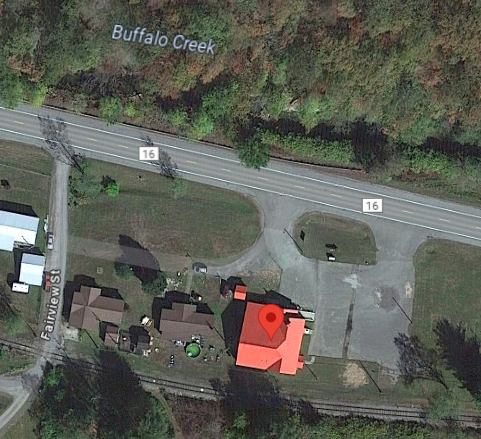 Building: 23-08-0009-0051-0000_8968
8968 BUFFALO CREEK RD, LORADO, WV, 25630
Flood Profile
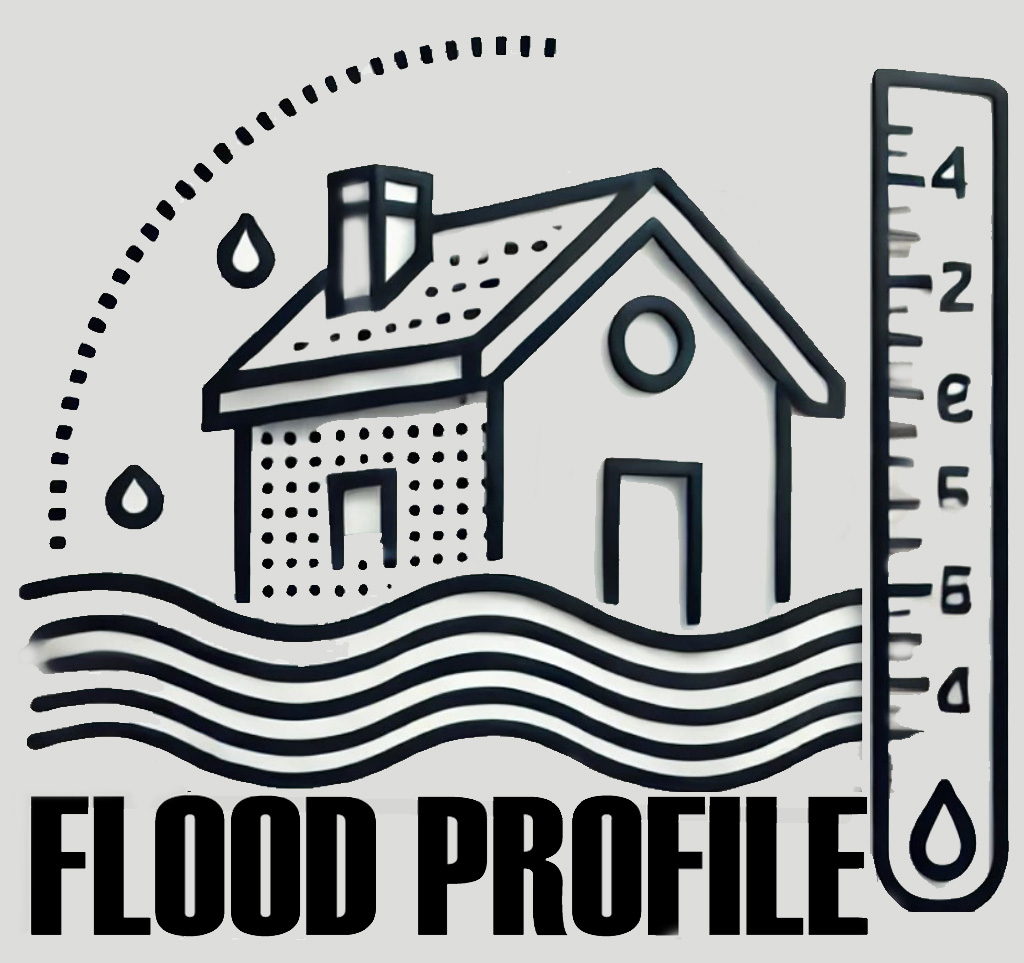 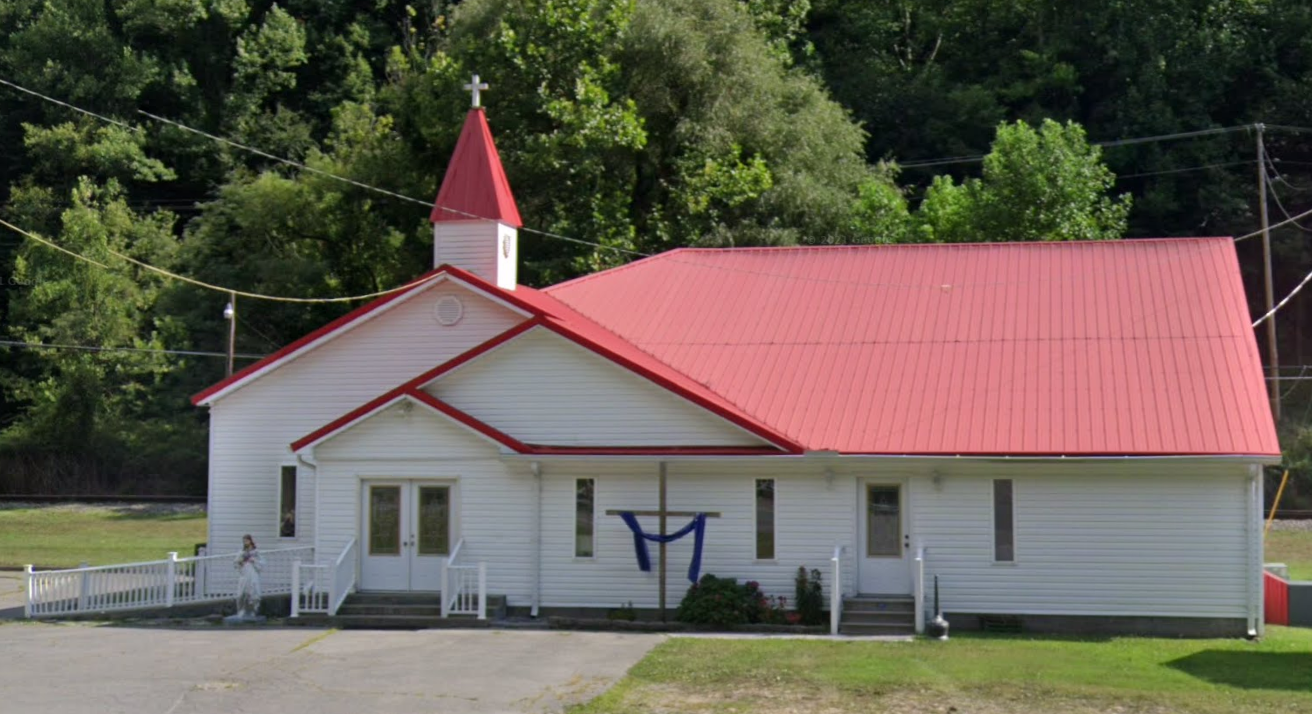 13.1’ (FEMA 1% / 100-Yr)
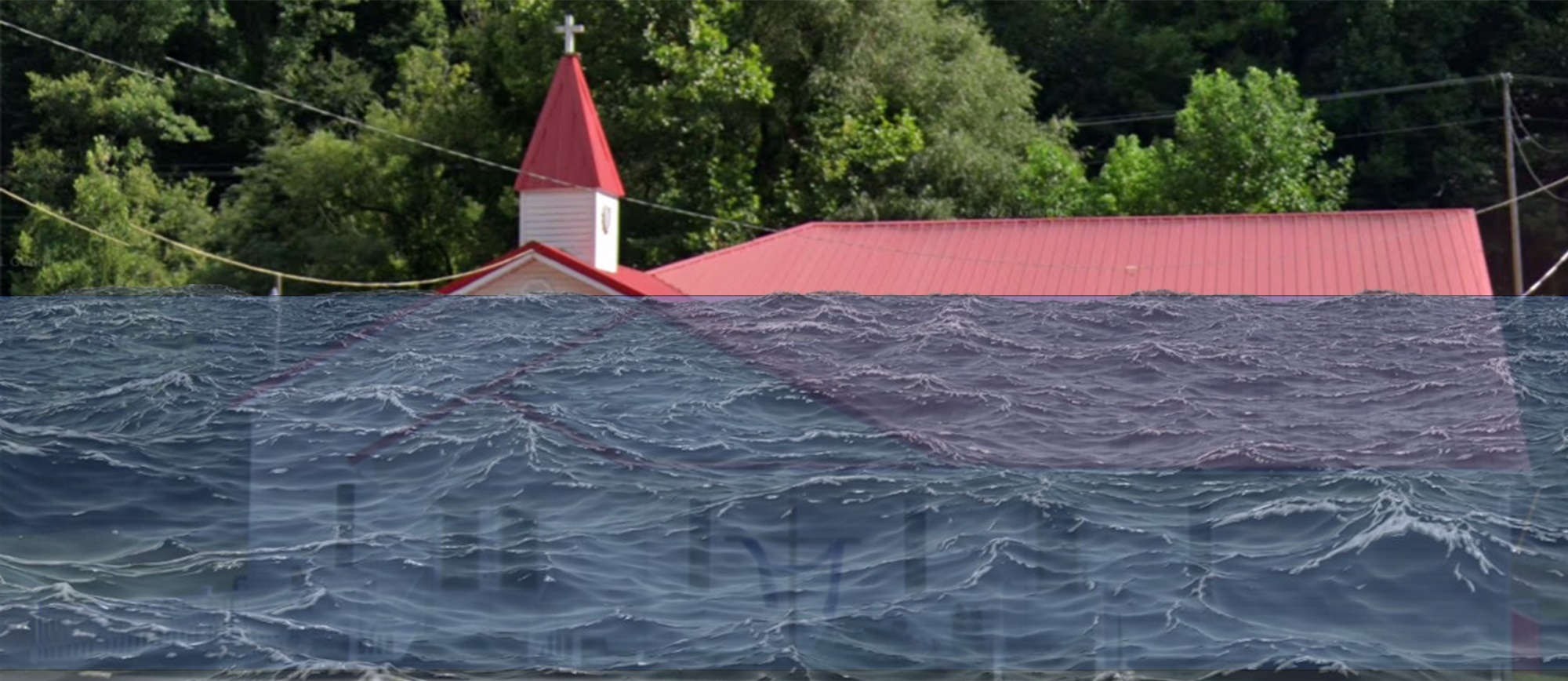 FEMA, Effective 2008
FLOOD DEPTHS:
Flood Profile
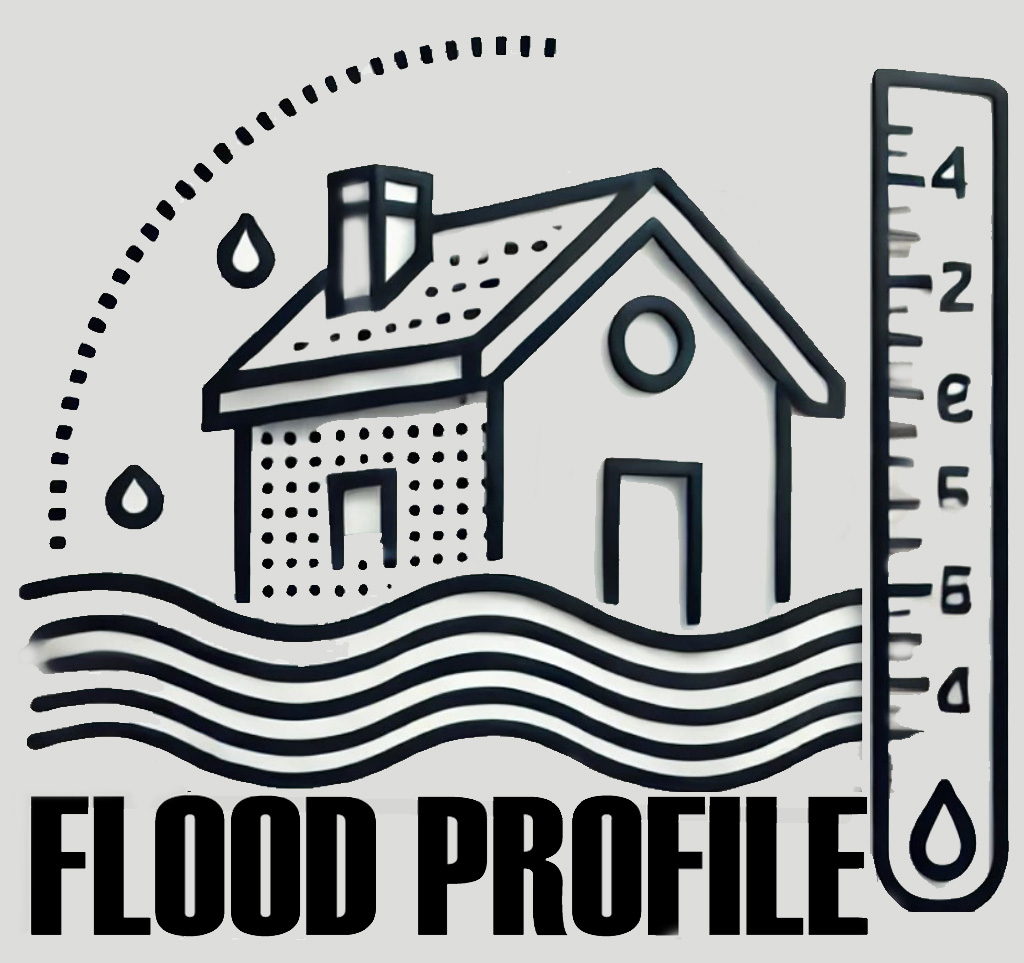 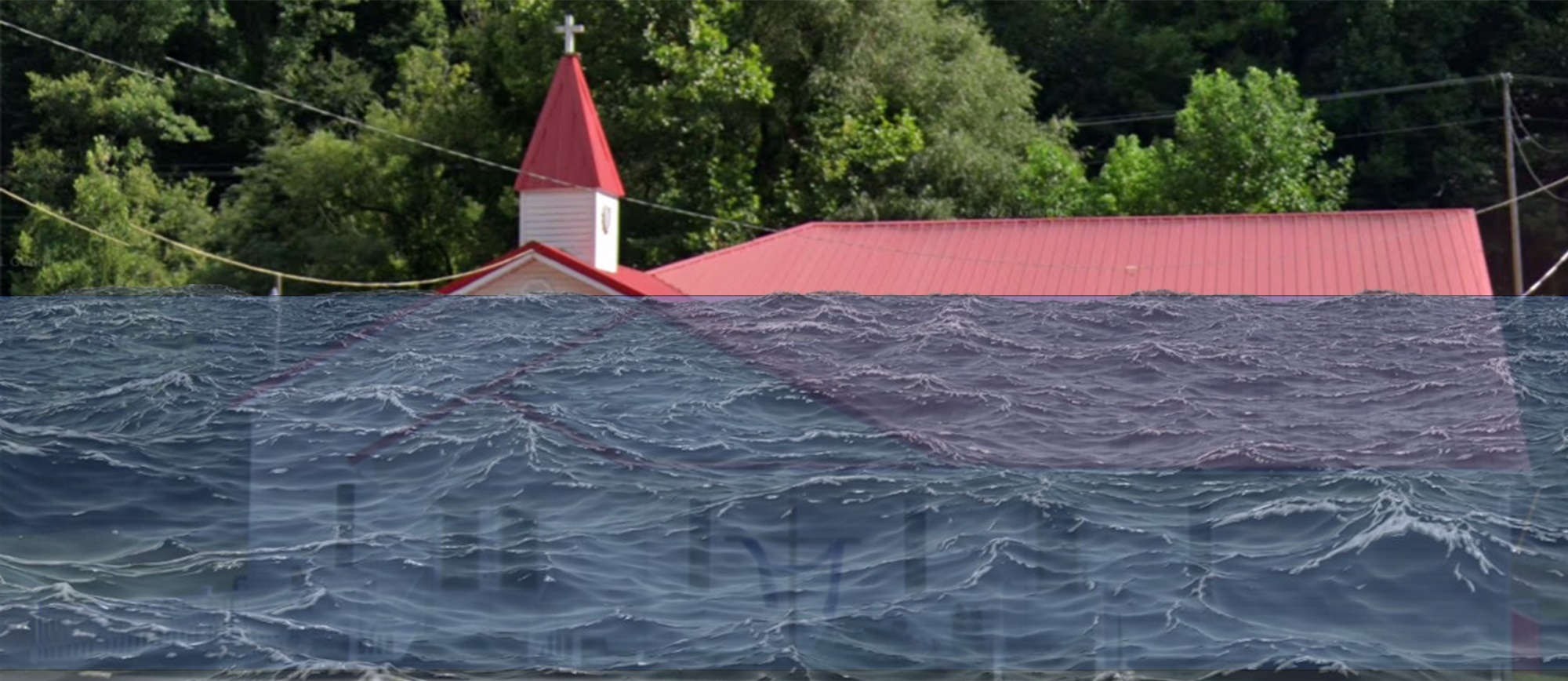 16.1’ (FEMA 0.2% / 500-Yr)
13.1’ (FEMA 1% / 100-Yr)
FEMA, Effective 2008
FLOOD DEPTHS:
Inundated Area in one-hundred-year flood
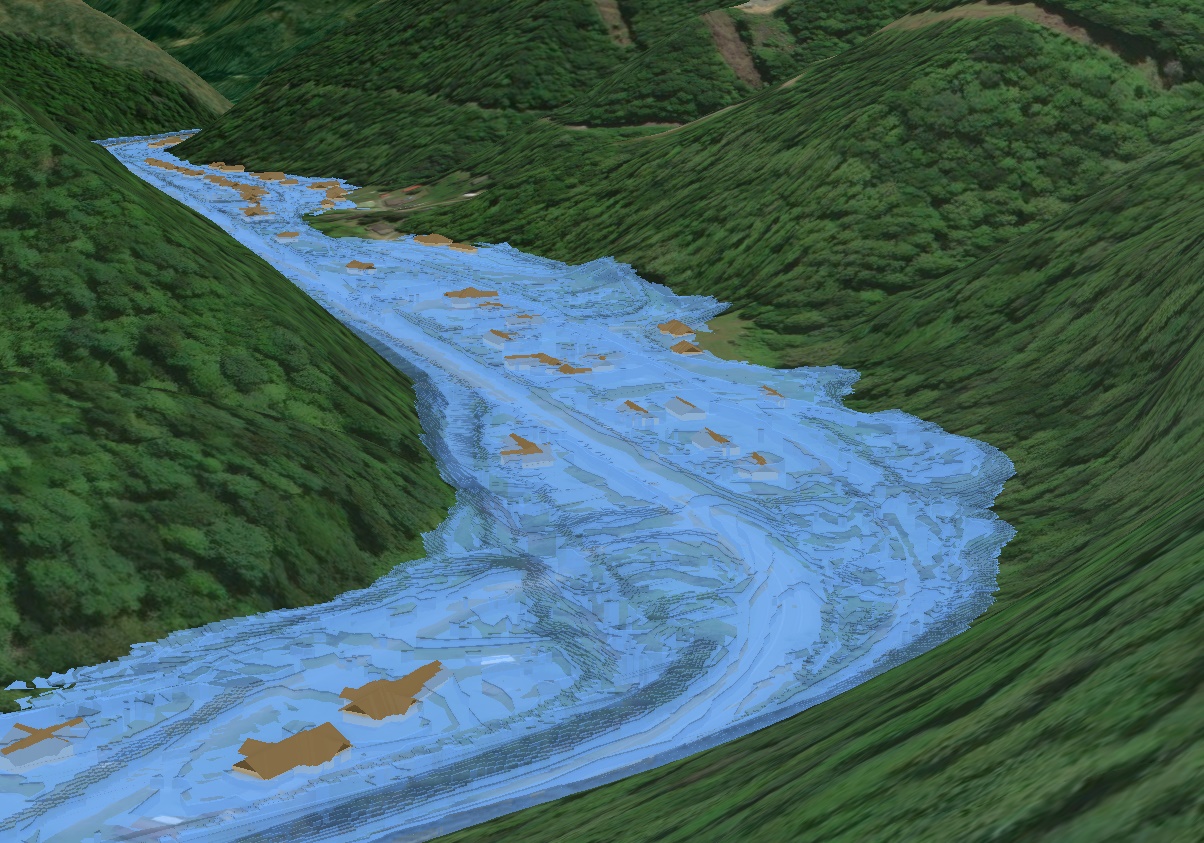 Flood Source: Buffalo Creek
Watershed: Upper Guyandotte
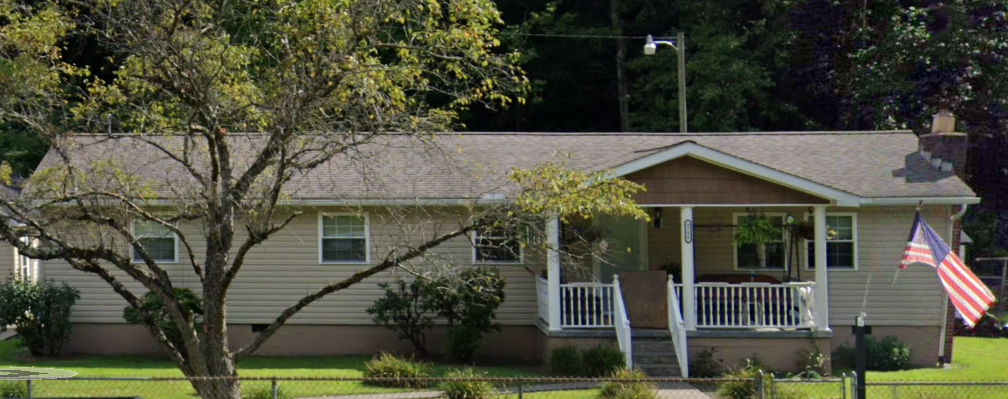 Buffalo Creek
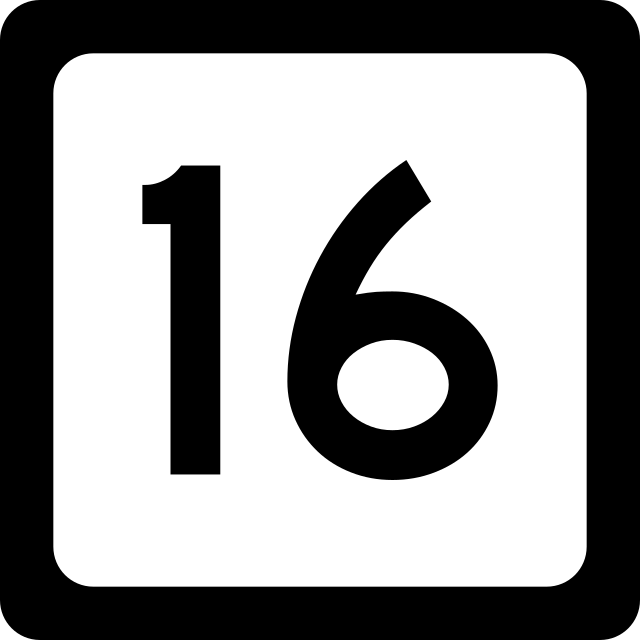 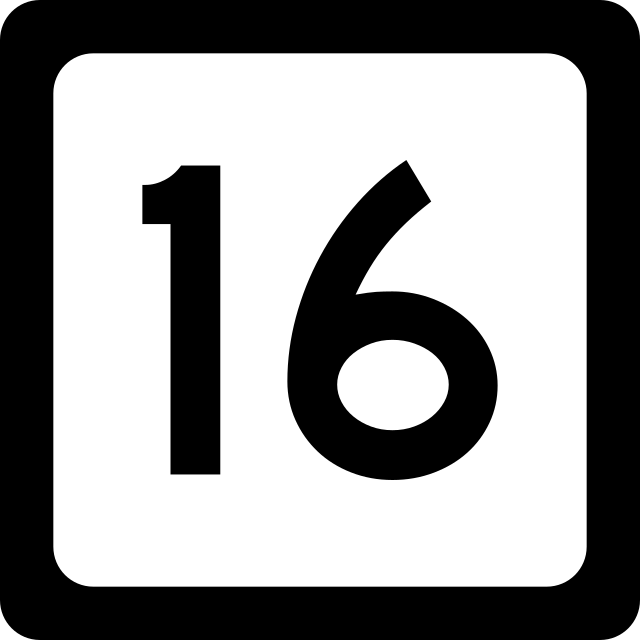 Building General Identification
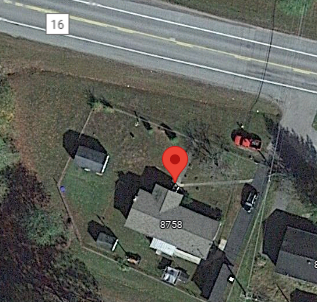 Building: 23-08-0009-0028-0000_8758
8758 BUFFALO CREEK RD, LORADO, WV, 25630
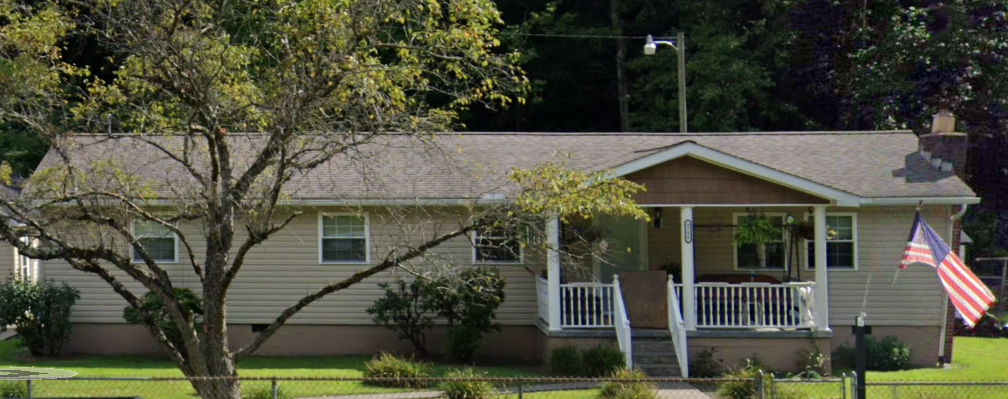 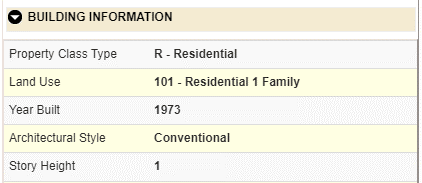 Pre-FIRM
Flood Profile
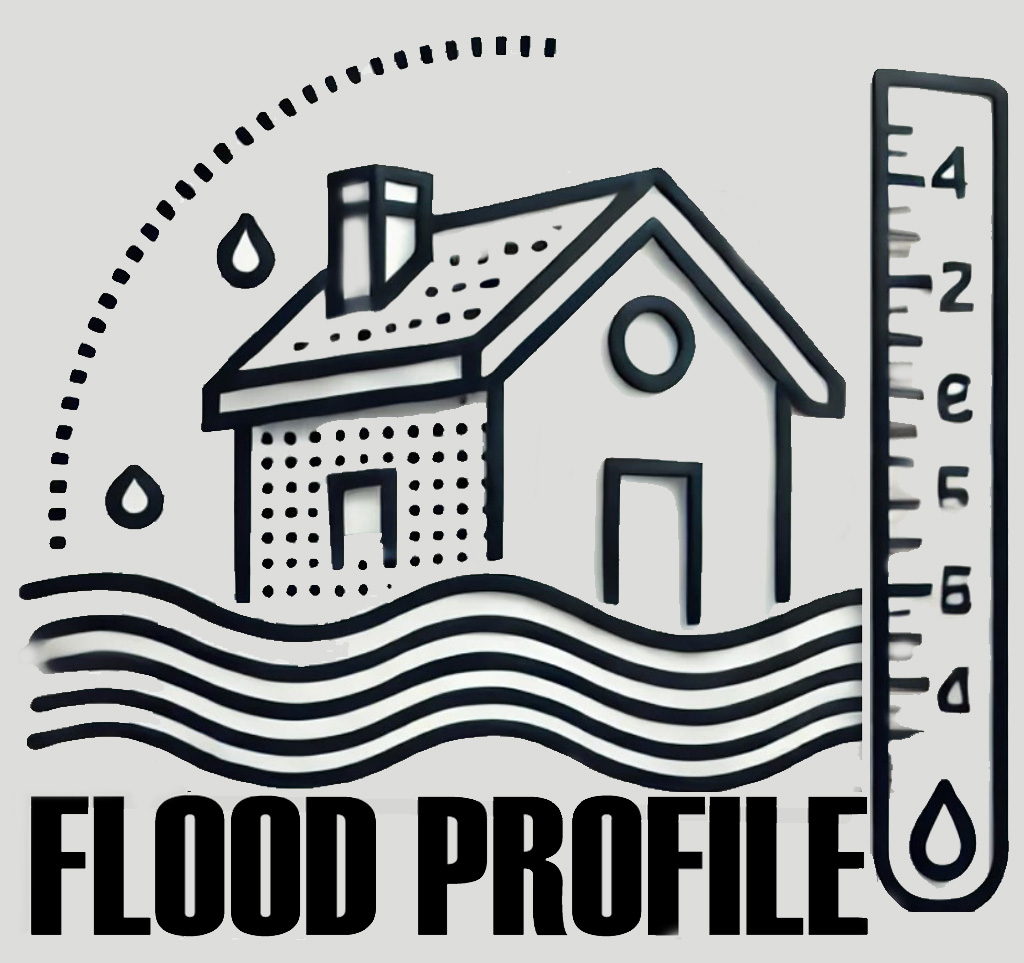 Flood Profile
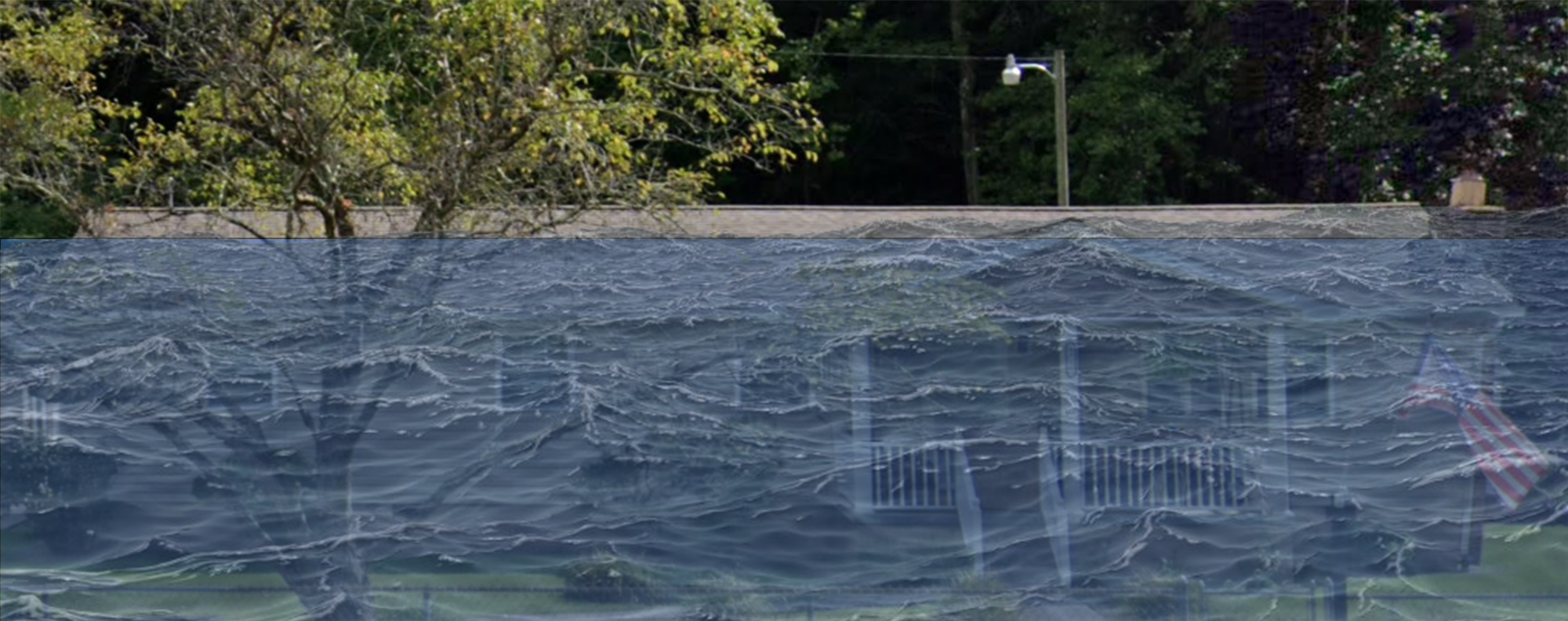 13.9’ (FEMA 1% / 100-Yr)
Island Creek
FEMA, Effective 2008
FLOOD DEPTHS:
Flood Profile
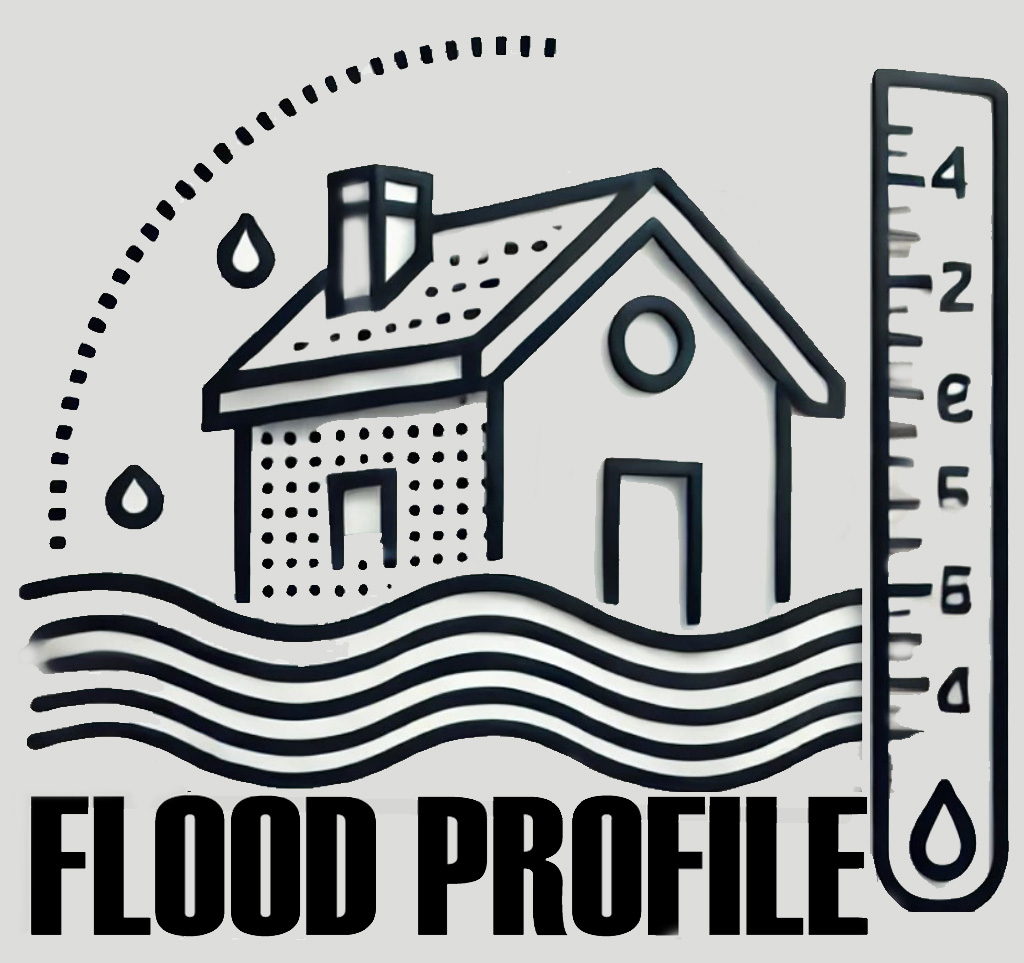 Flood Profile
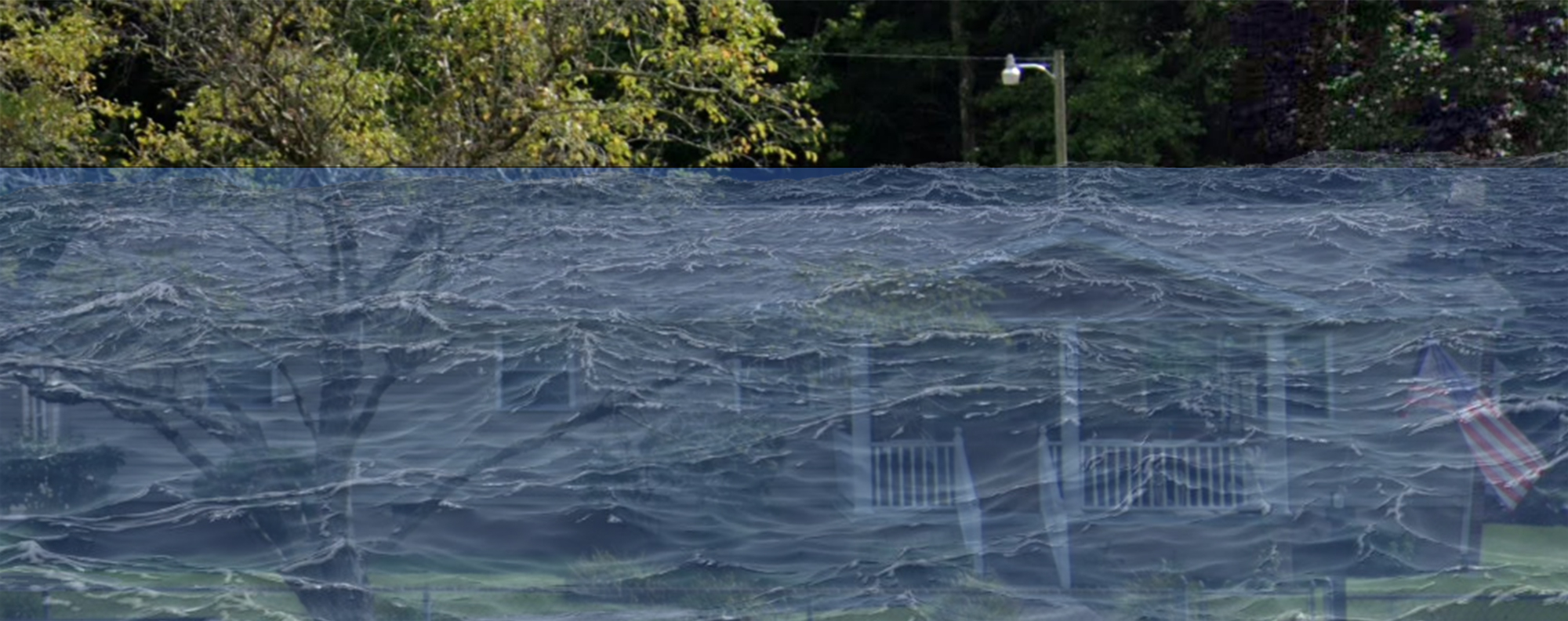 16.7’ (FEMA 0.2% / 500-Yr)
13.9’ (FEMA 1% / 100-Yr)
Island Creek
FEMA, Effective 2008
FLOOD DEPTHS:
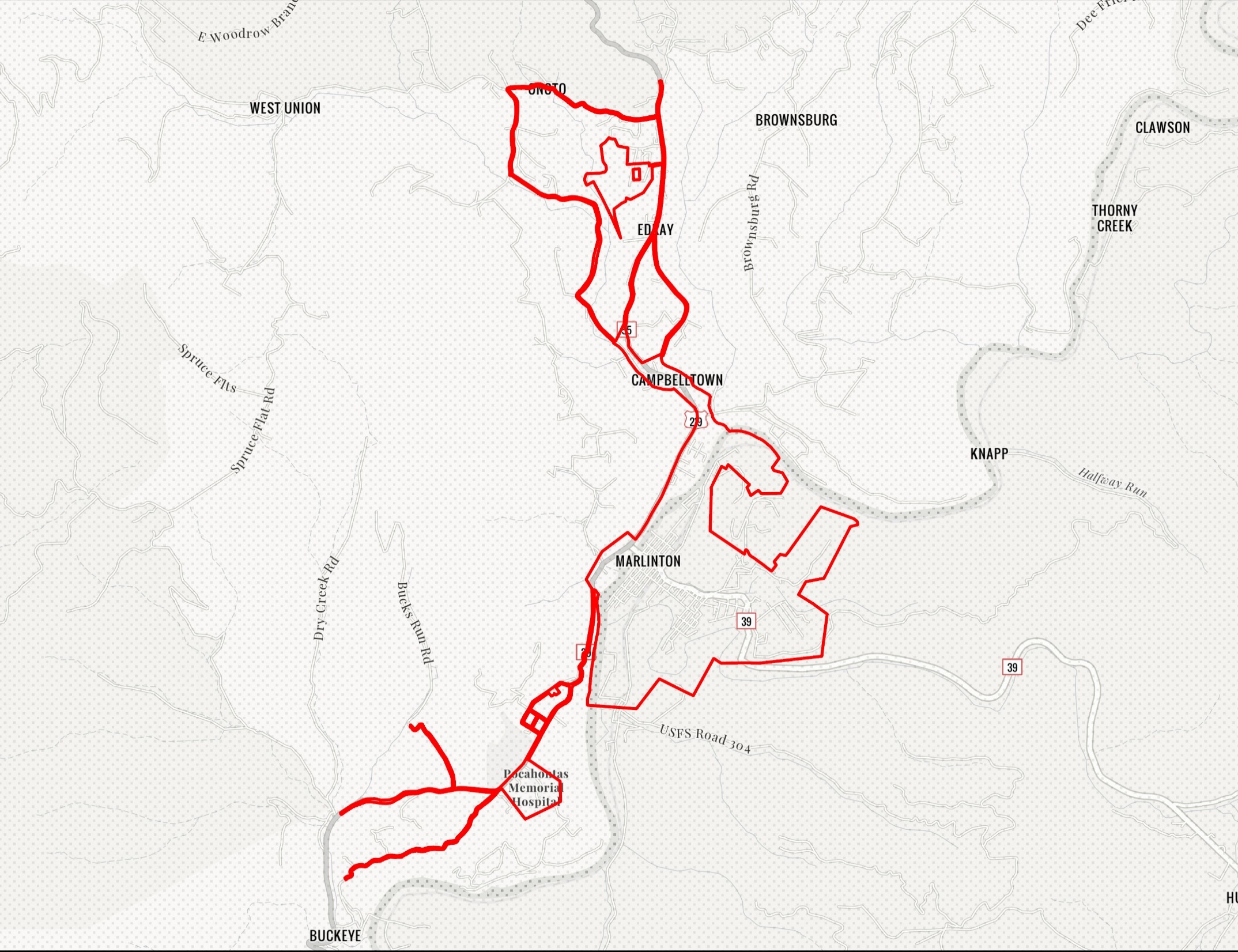 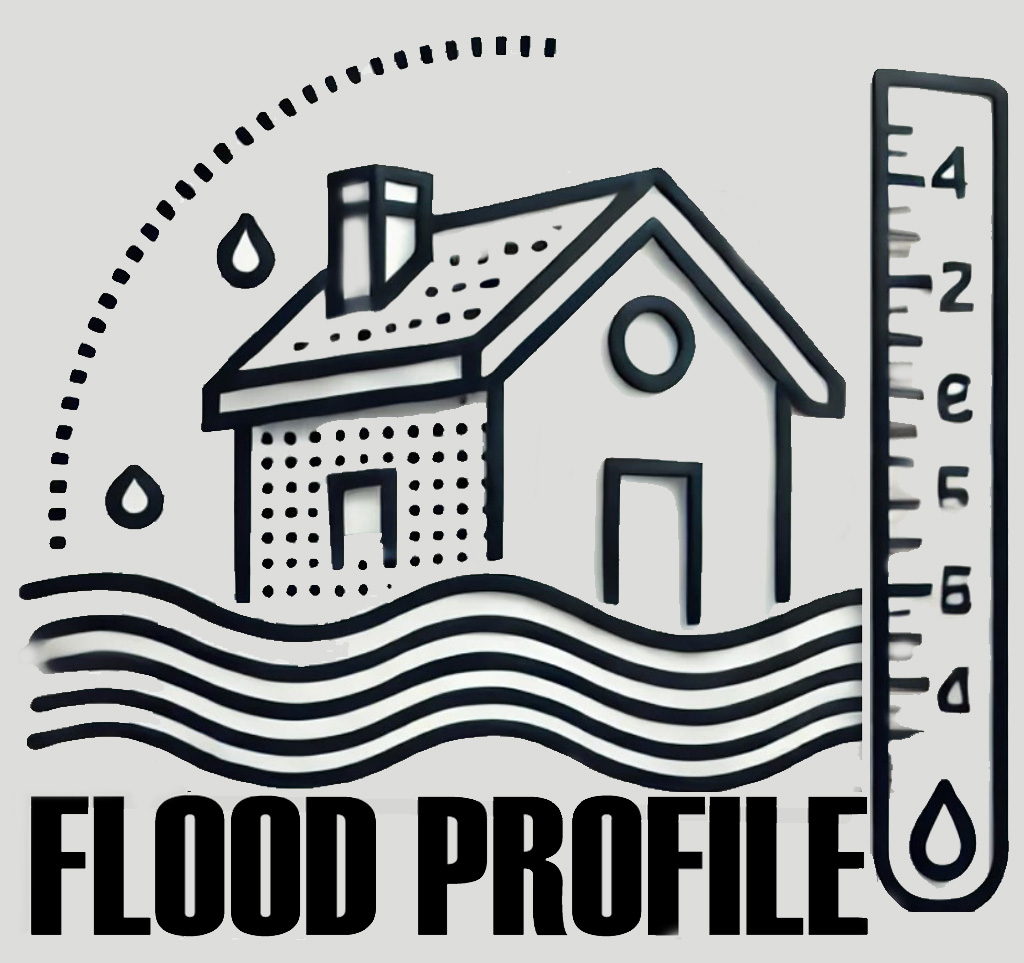 Marlinton
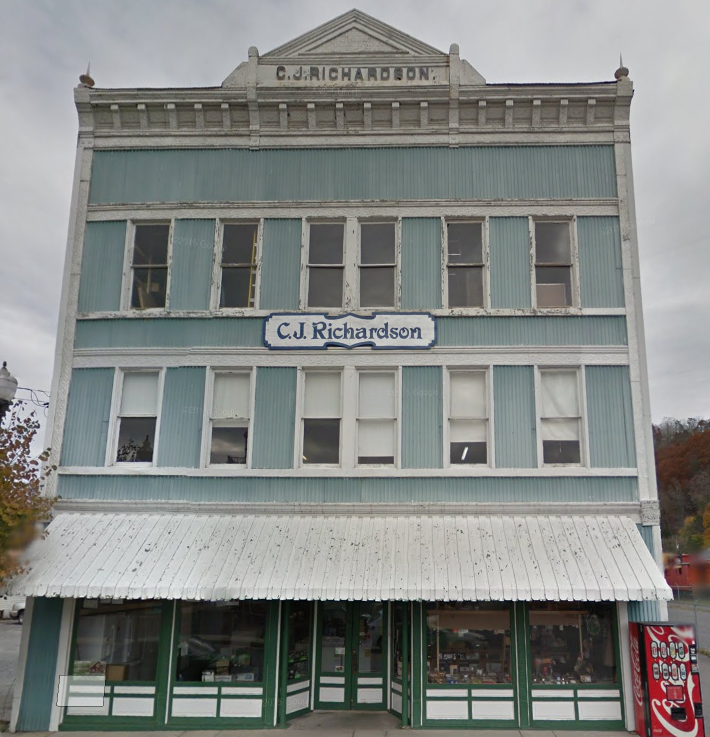 Ideally, the Design Flood Elevation (DFE) should be the BFE plus 2 feet of freeboard.  The DFE should also be above the high-water marks of the 1985 flood plus freeboard.
Building: 38-08-0003-0023-0000
1900 Commercial Structure
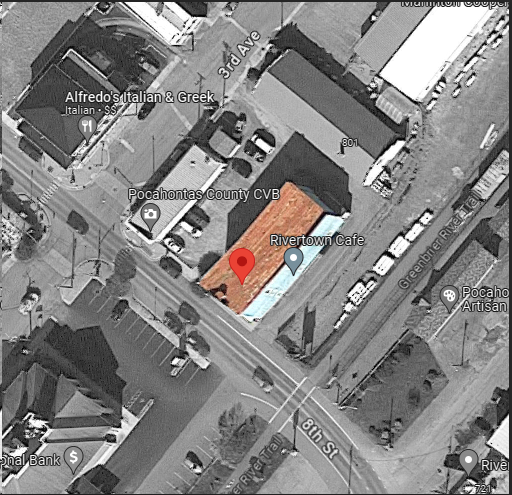 Building Flood Profile
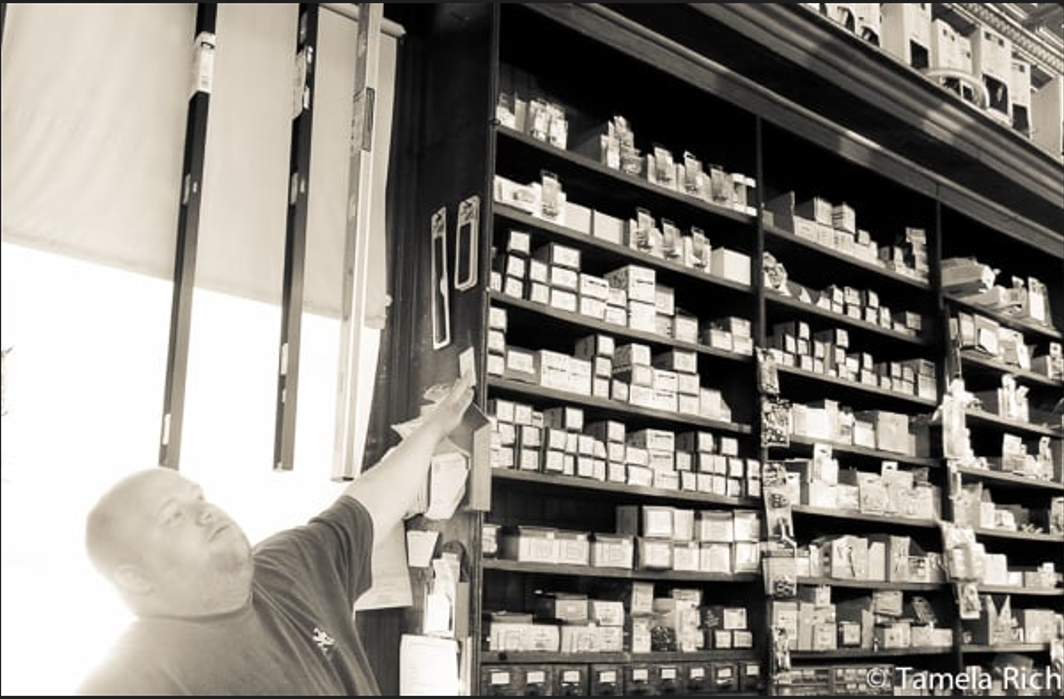 309 8th St, Marlinton, WV, 24954
9.4’ (FSF 0.2% / 500-Yr)
8.8’ (FEMA DRAFT NFHL 0.2% / 500-Yr )
7’ (1985 High Water Mark)
4.8’ (FEMA DRAFT NFHL 1% / 100-Yr)
3.6’  (FEMA 1% / 100-Yr)
1985 Flood High Water Mark
2.7’ (FEMA 2% / 50-Yr)
0.4’ (FEMA 10% / 10-Yr)
1985 Flood High Water Mark
FEMA Effective (2010)
First Street Foundation (FSF, 2022)
FLOOD DEPTHS:
FEMA Draft NFHL (2023)
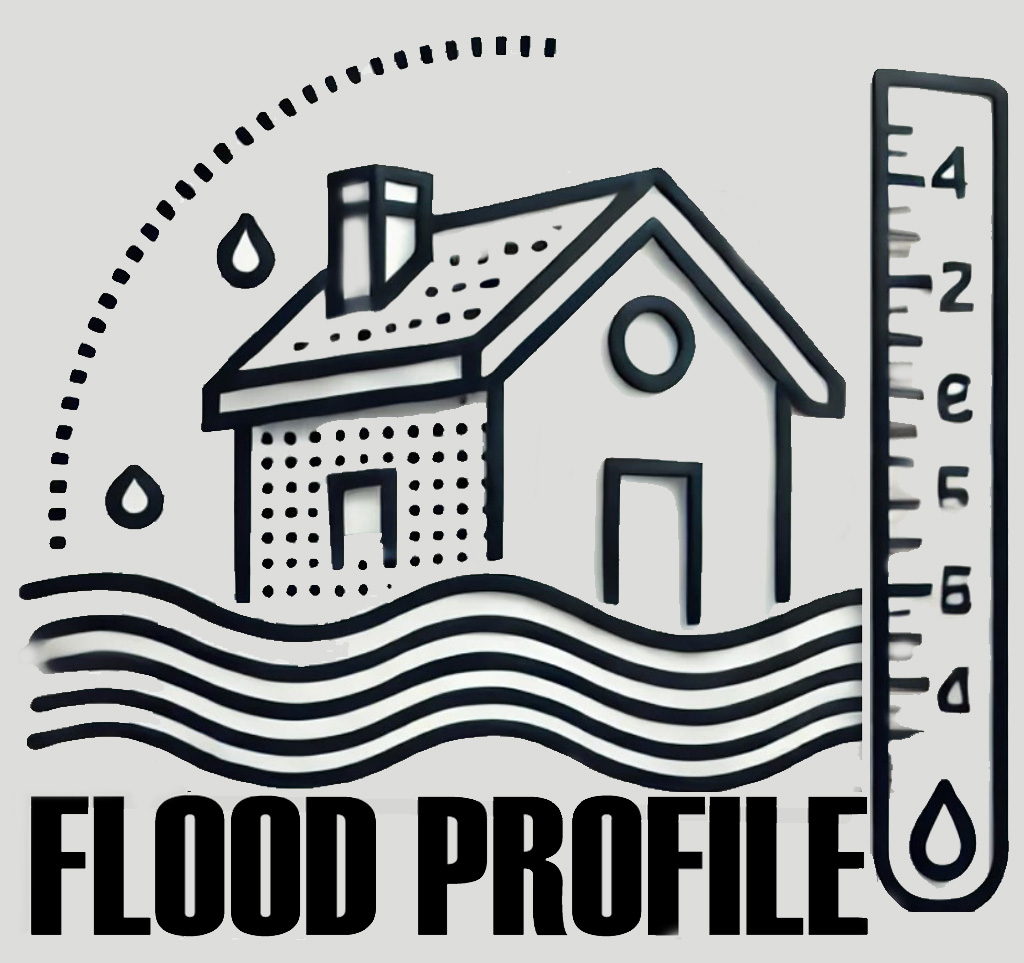 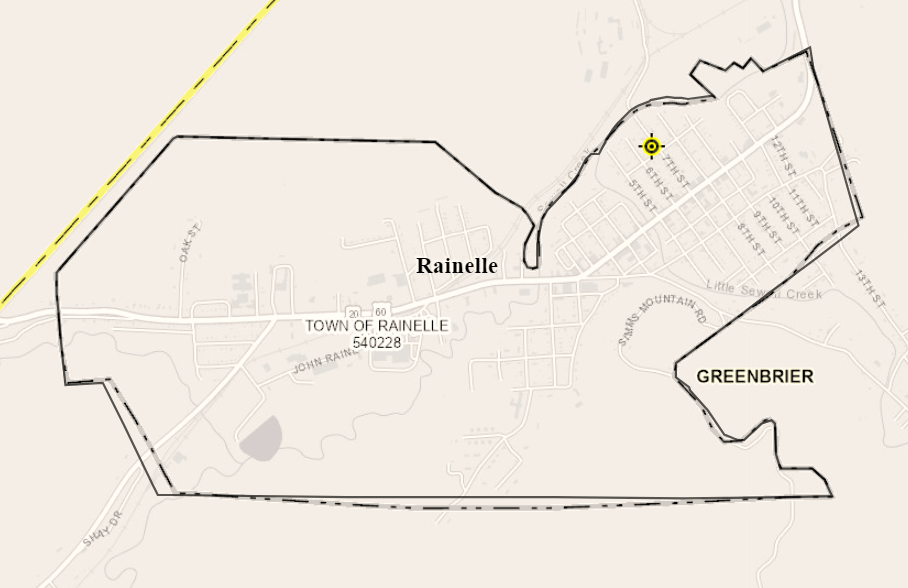 182 SEVENTH ST, Rainelle, WV, 25962
Rainelle
Building Flood Profile
13-13-0001-0054-0000_182
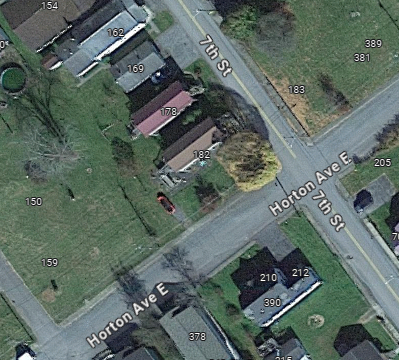 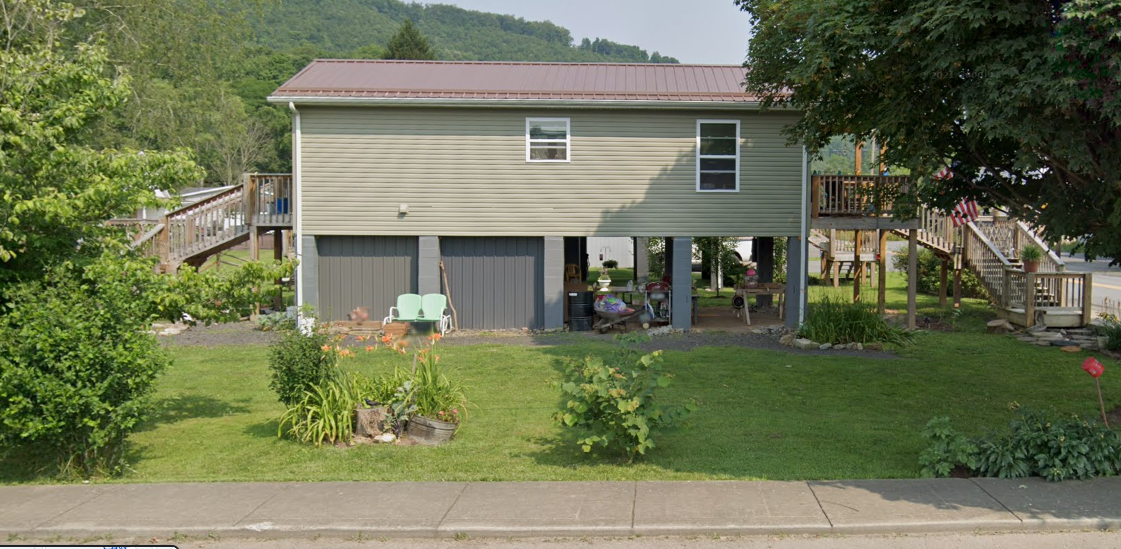 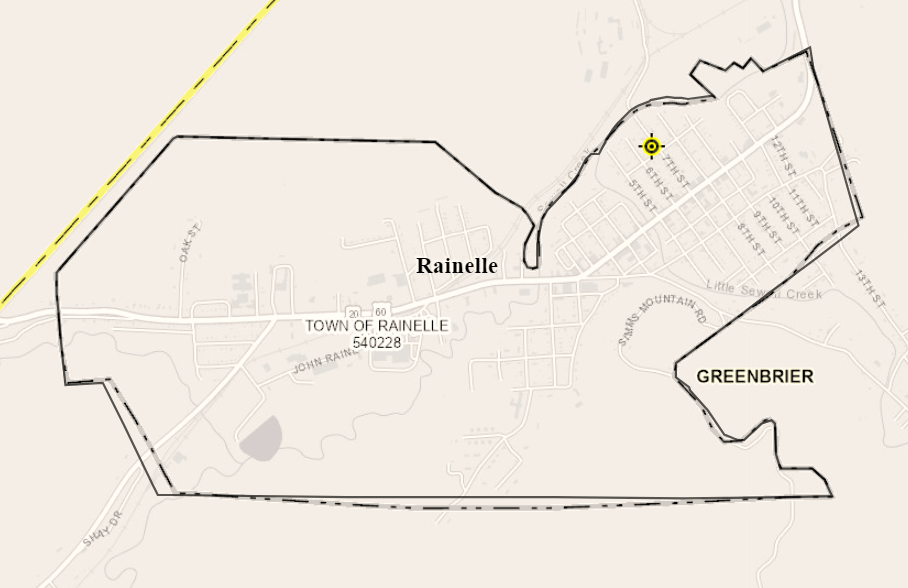 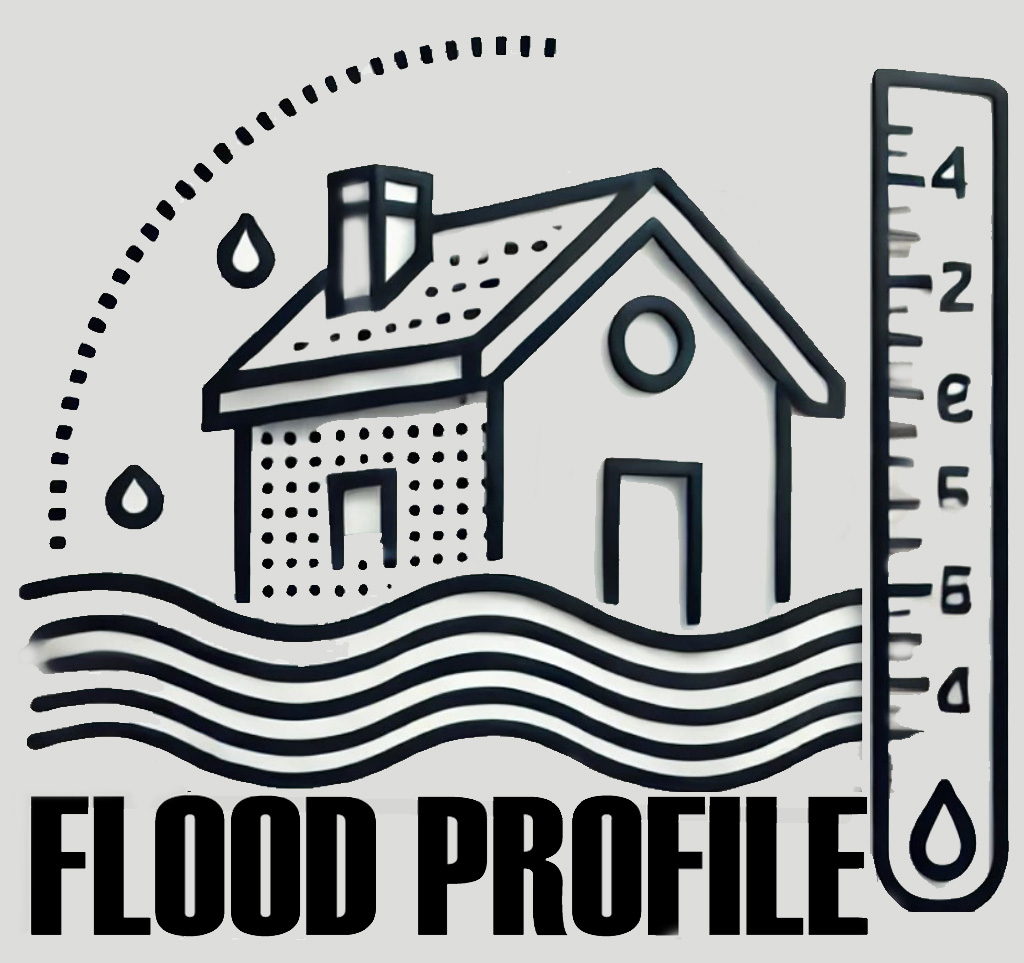 10% Probability of Flood in a year (10-year flood)
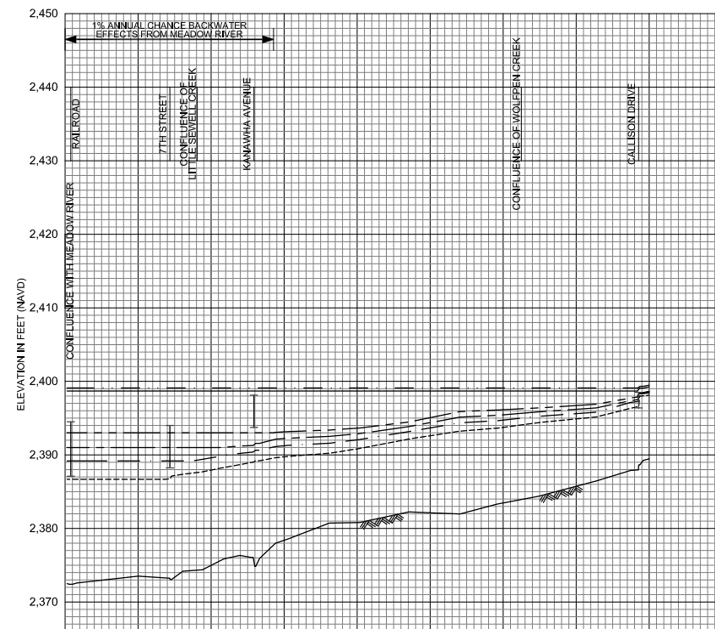 Building’s Ground Elevation
No Inundation
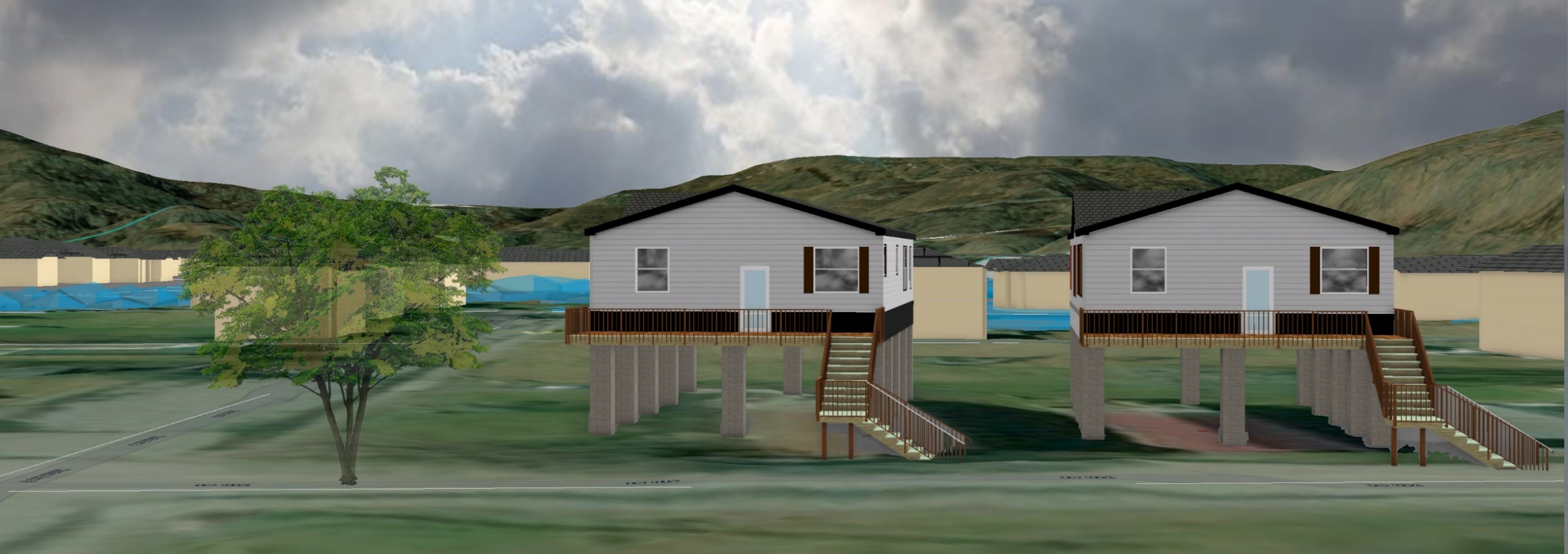 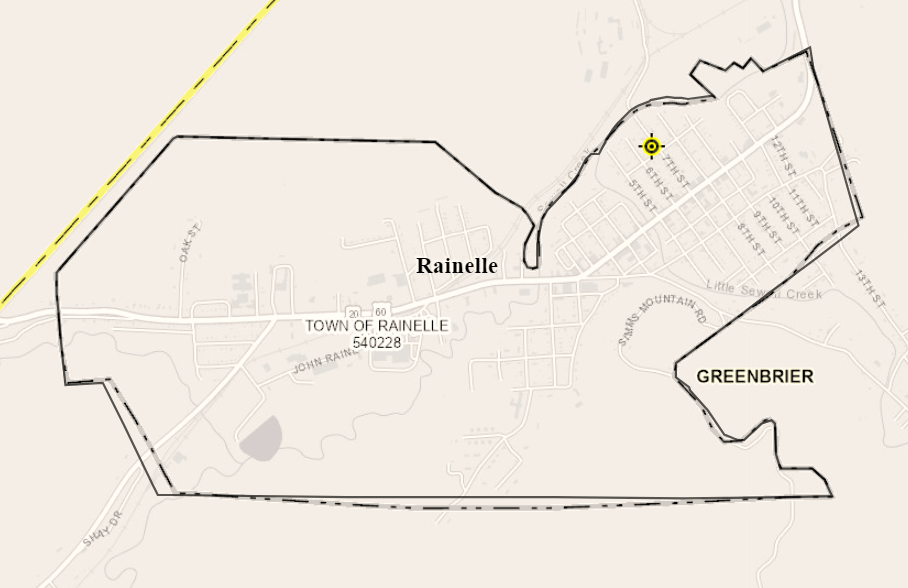 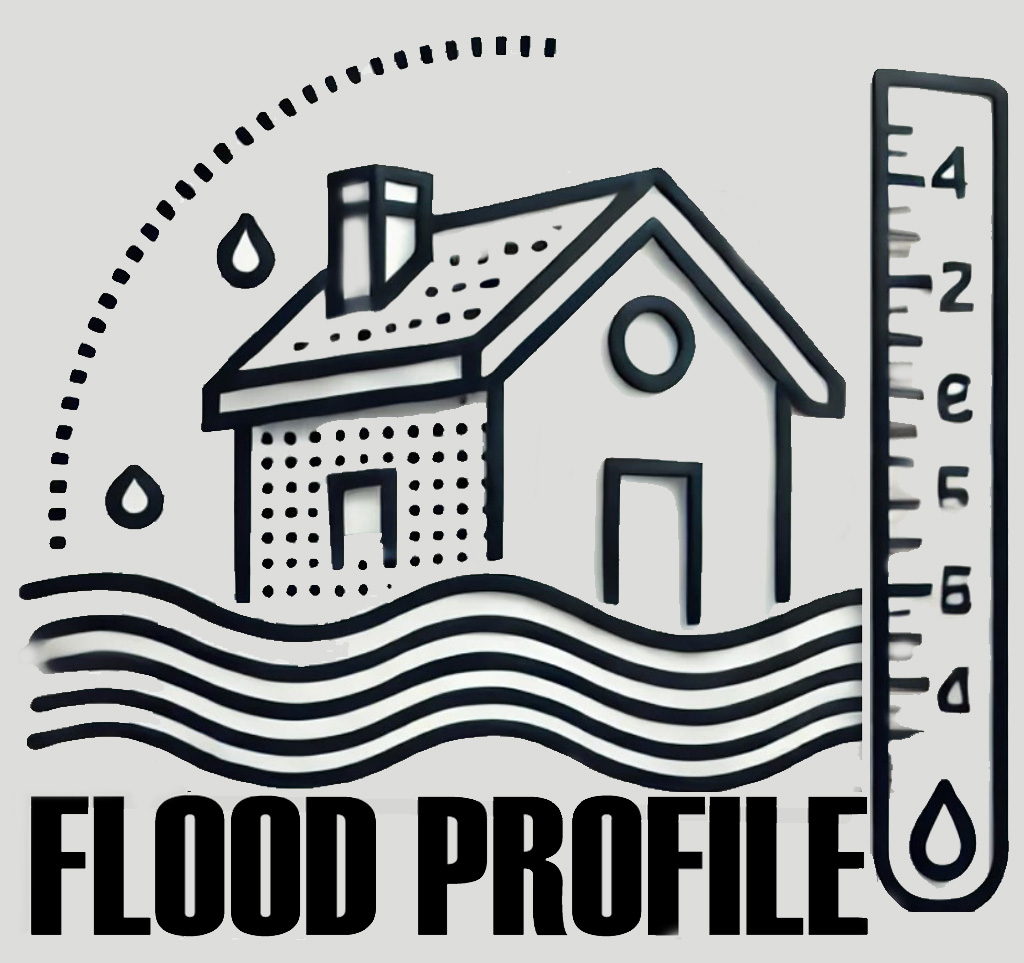 4% Probability of Flood in a year (25-year flood)
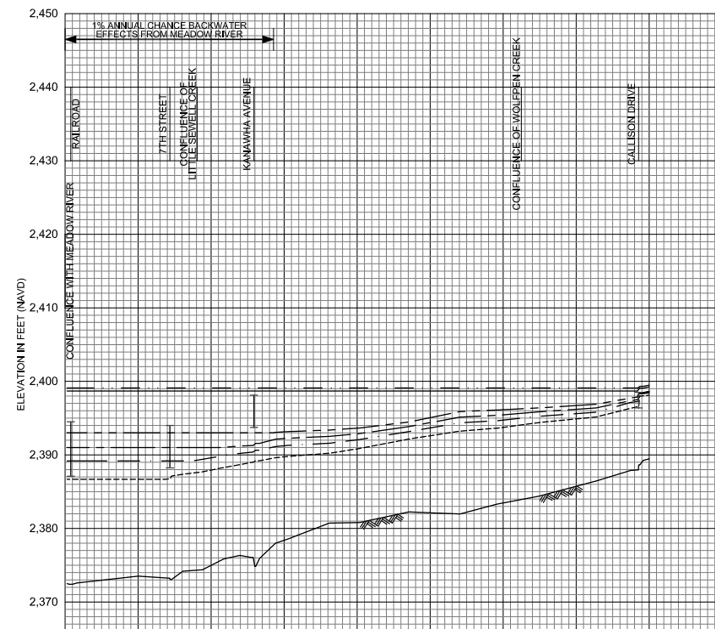 0’ (FEMA 4% / 25-Yr)
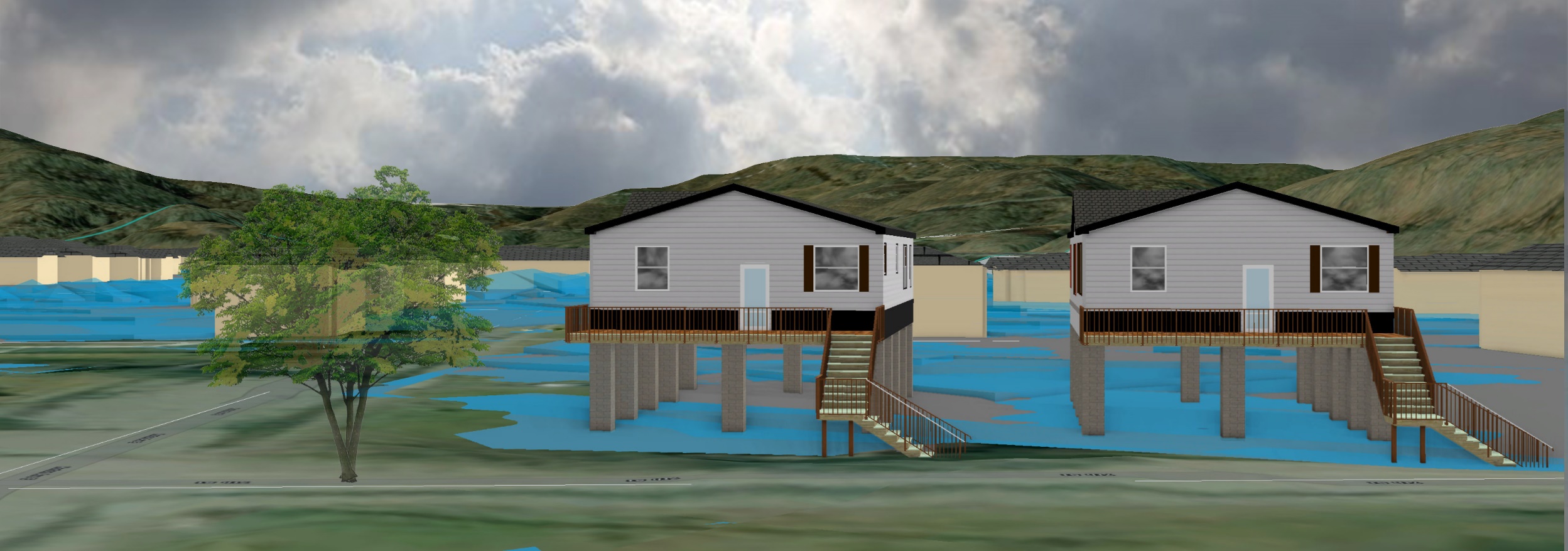 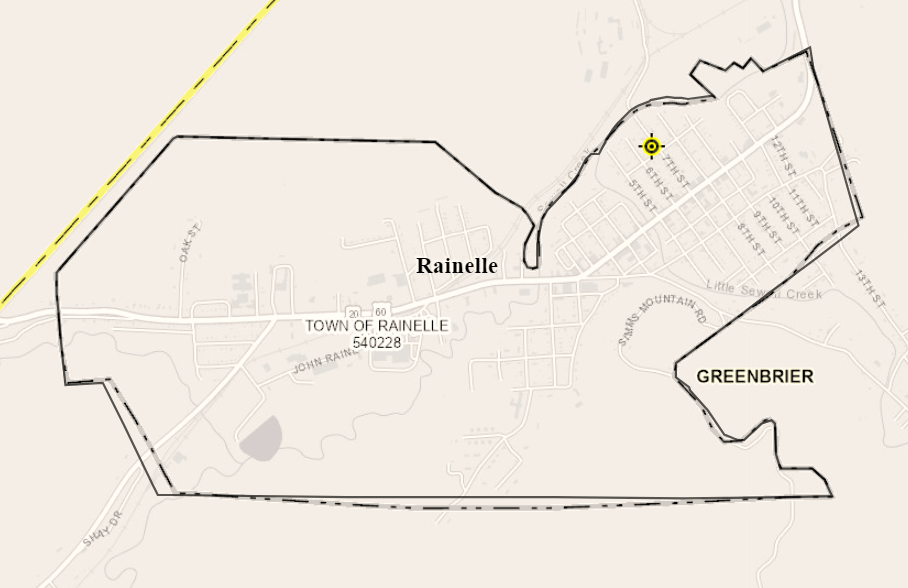 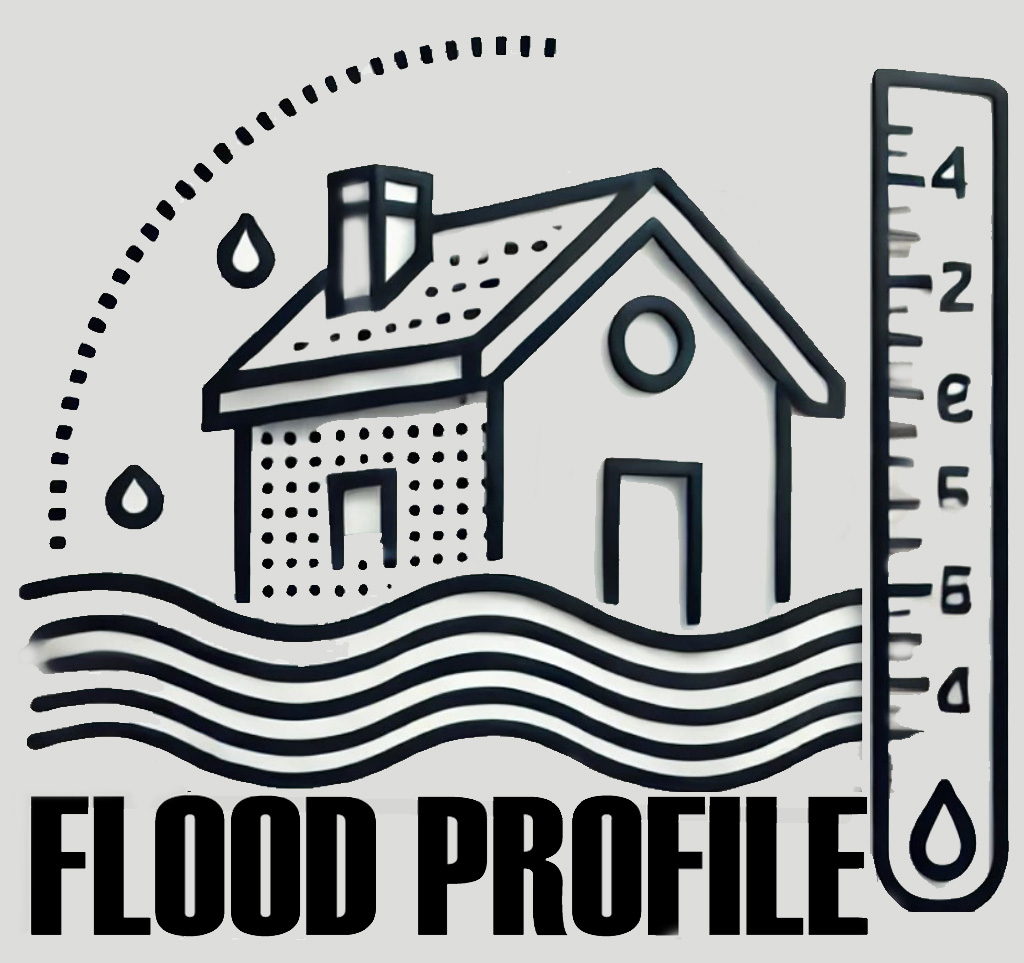 2% Probability of Flood in a year (50-year flood)
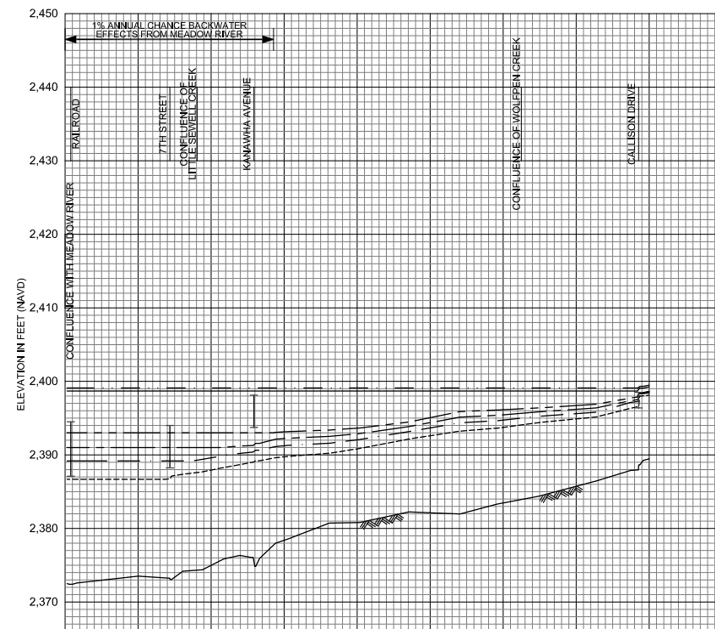 1.9’ (FEMA 2% / 50-Yr)
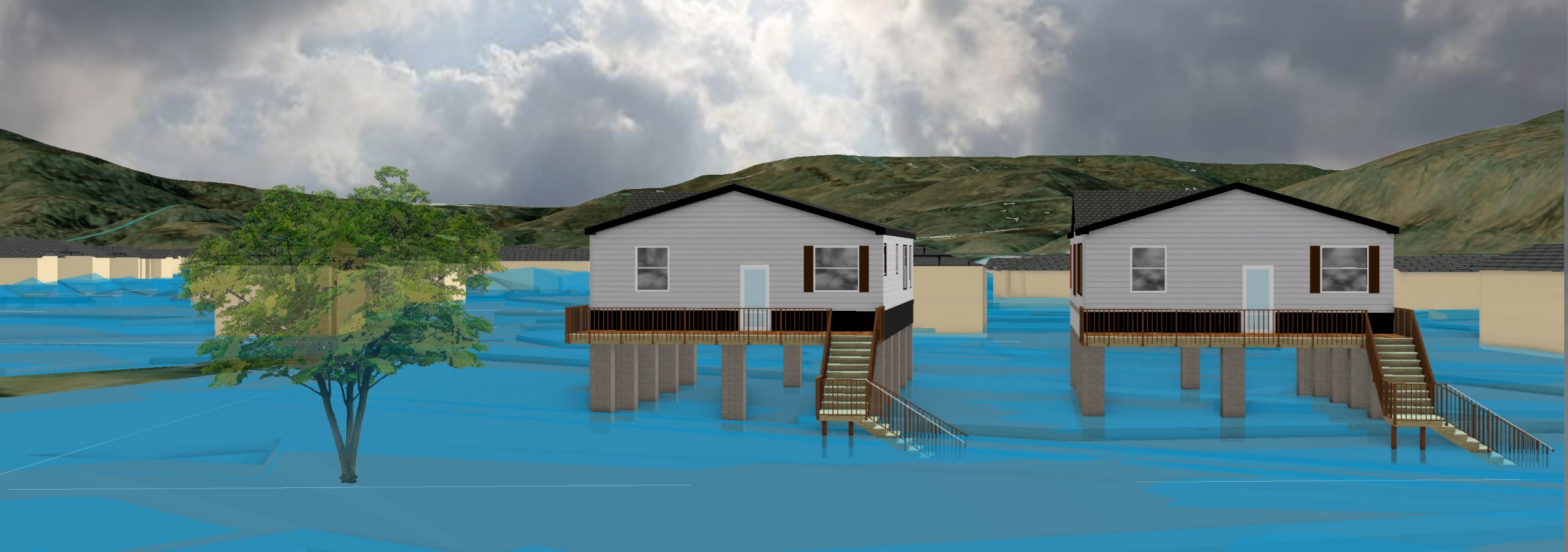 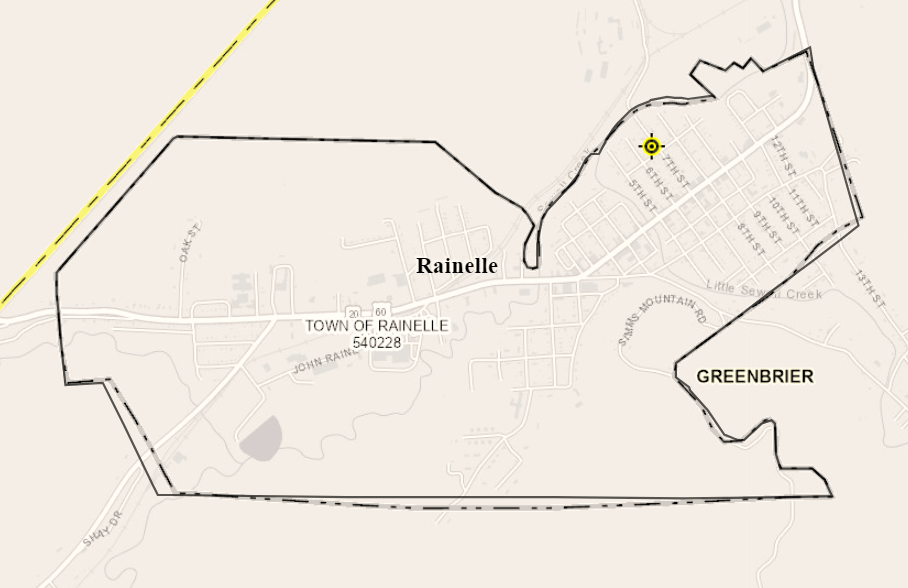 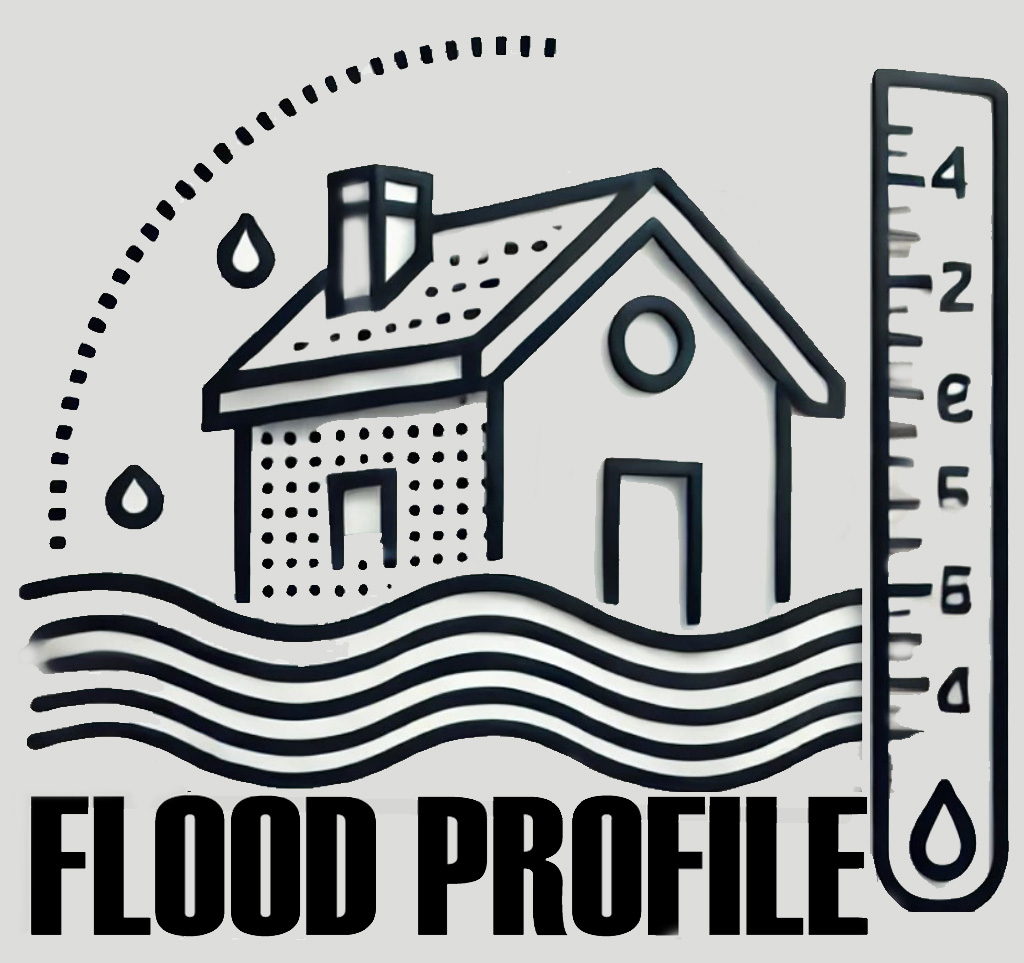 1% Probability of Flood in a year (100-year flood)
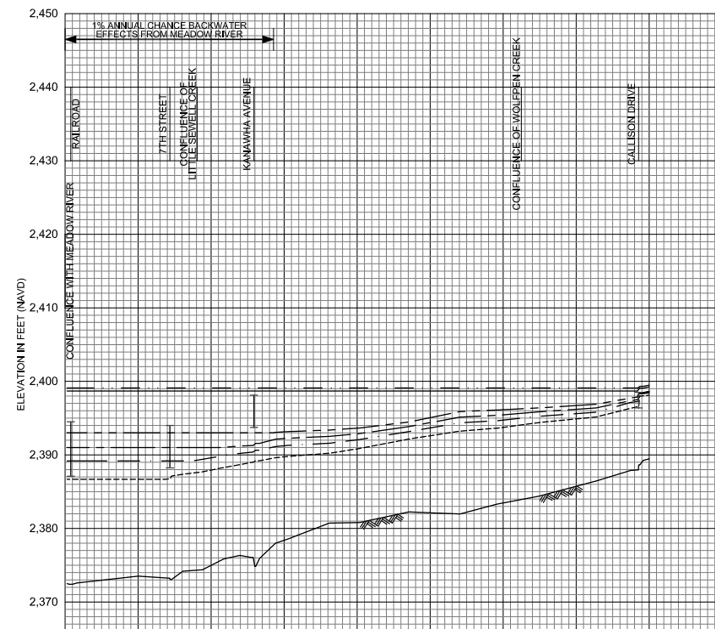 3.1’ (FEMA 1% /100-Yr)
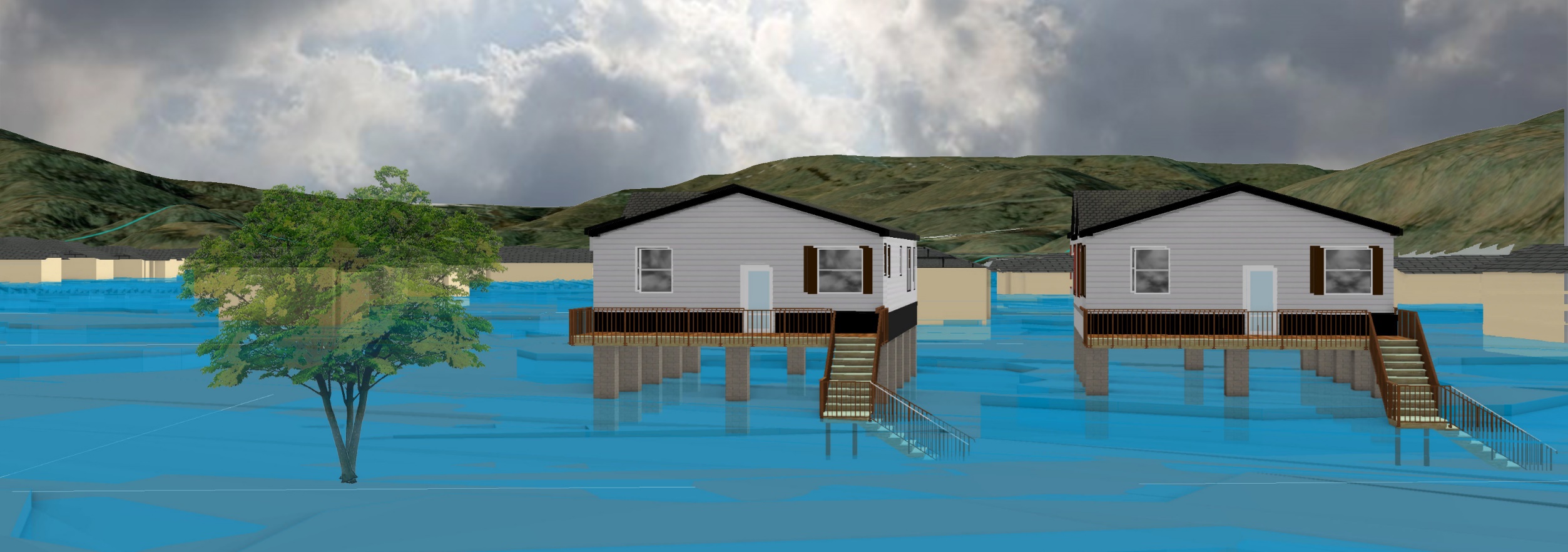 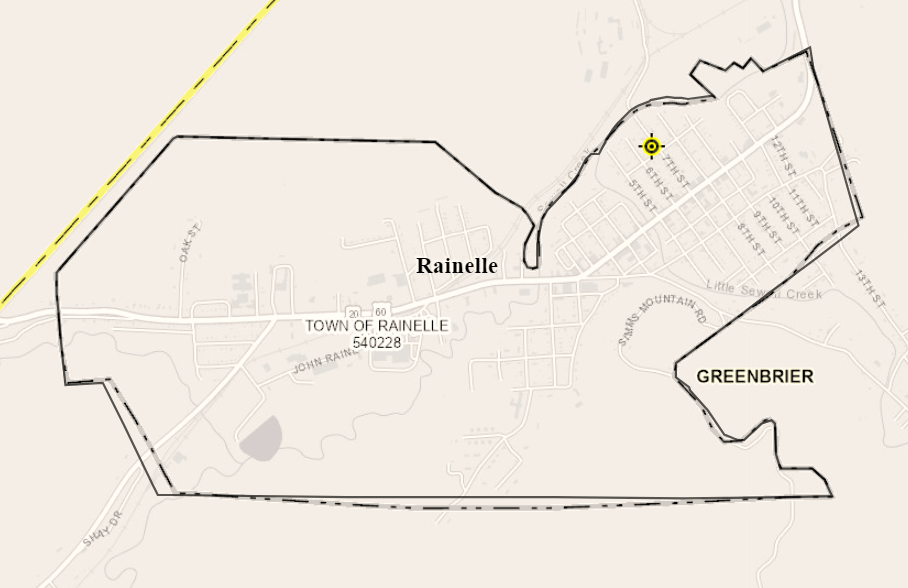 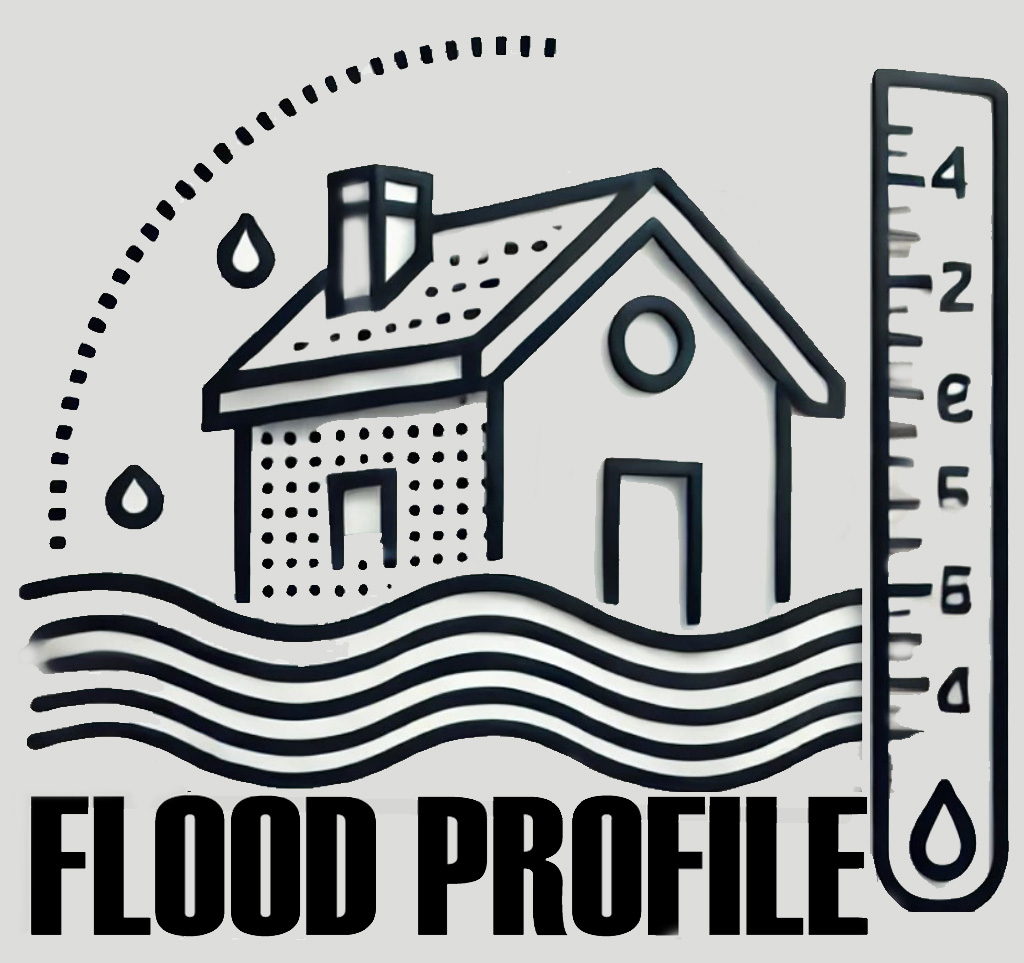 0.2% Probability of Flood in a year (500-year flood)
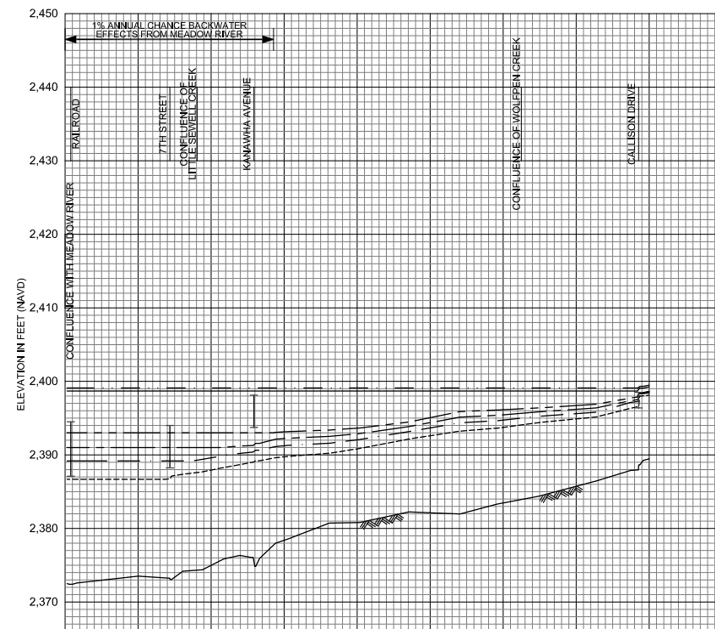 9.9’ (FEMA 1% +/ 84% CL)
9.9’ (FEMA 0.2% /500-Yr)
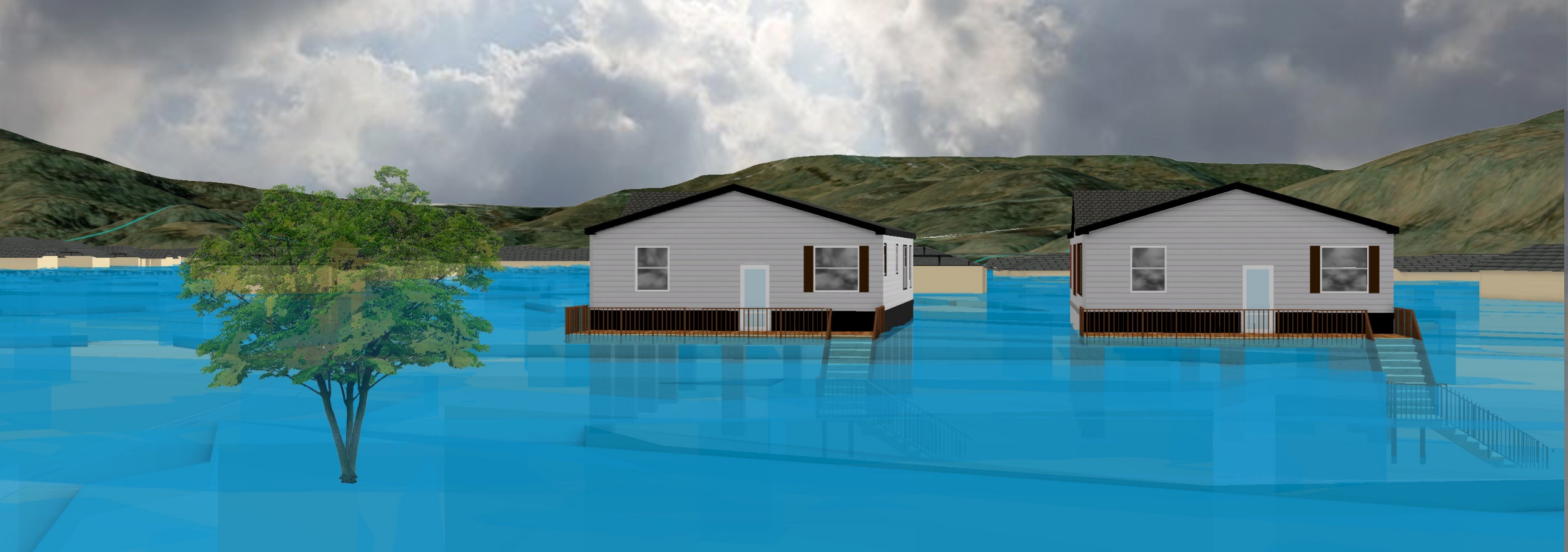 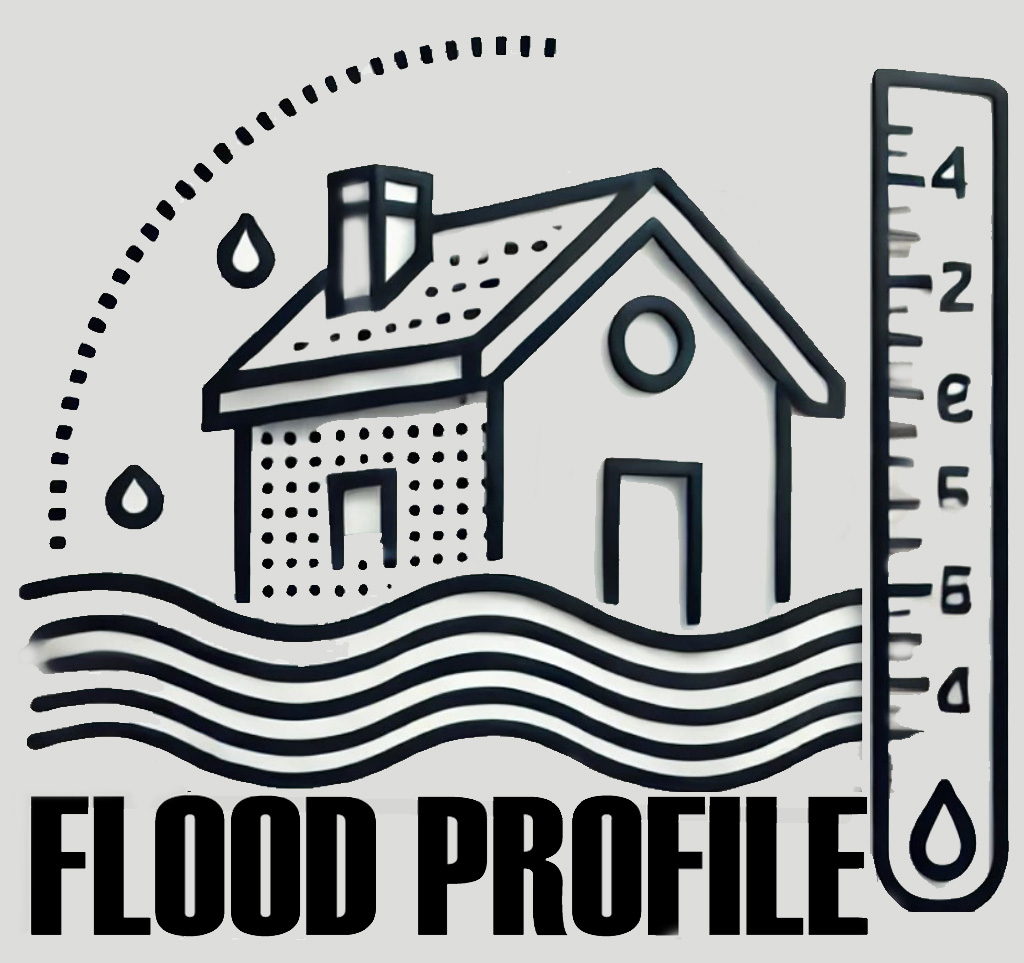 2016 High Watermark
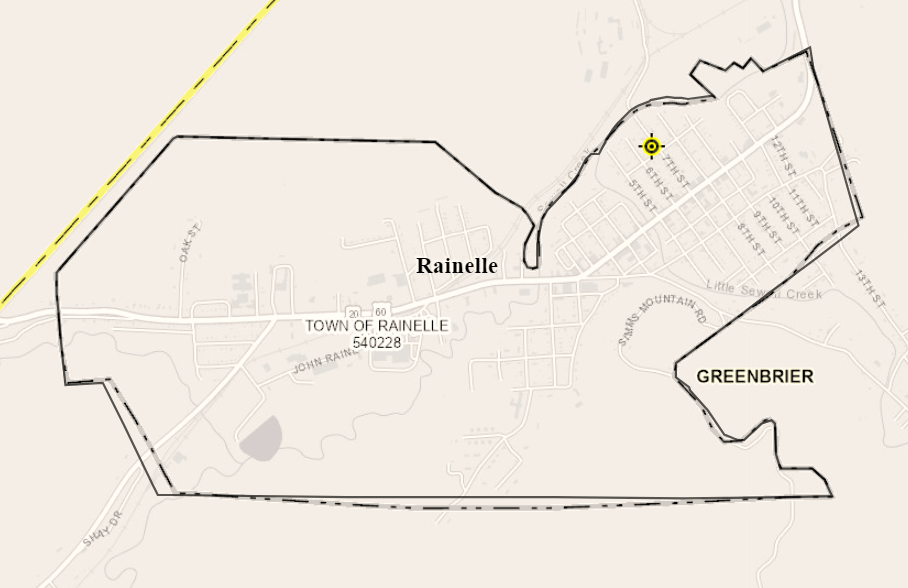 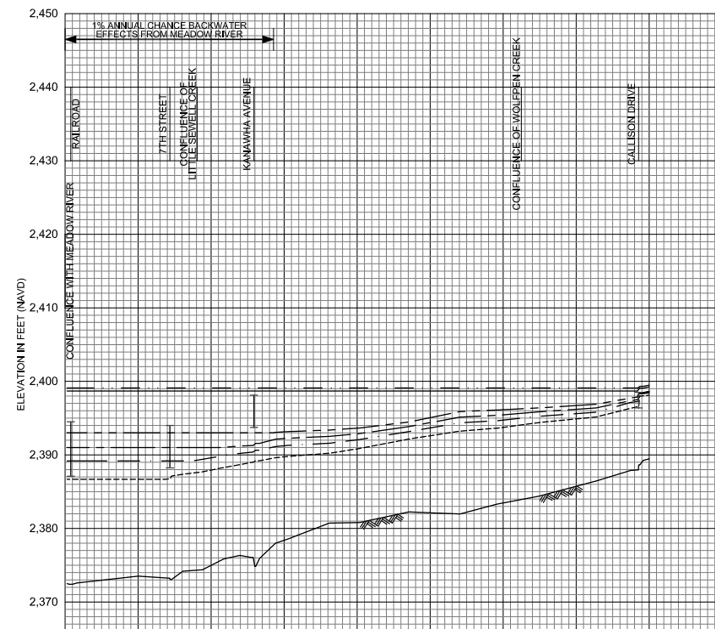 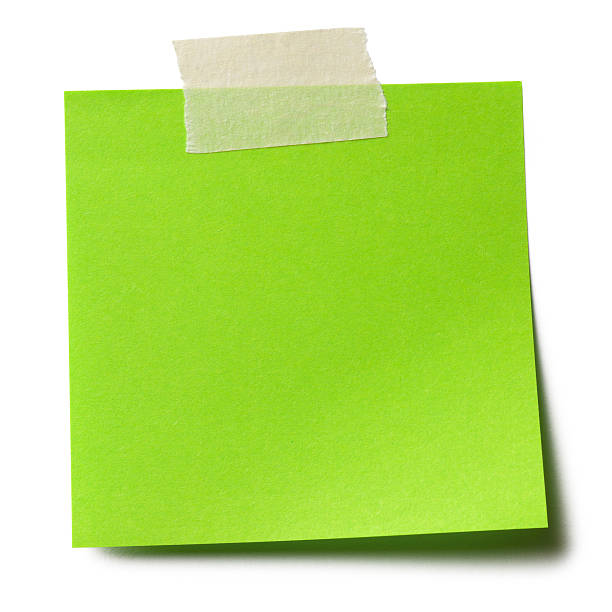 7.5’ (2016 High Water)
High Watermark
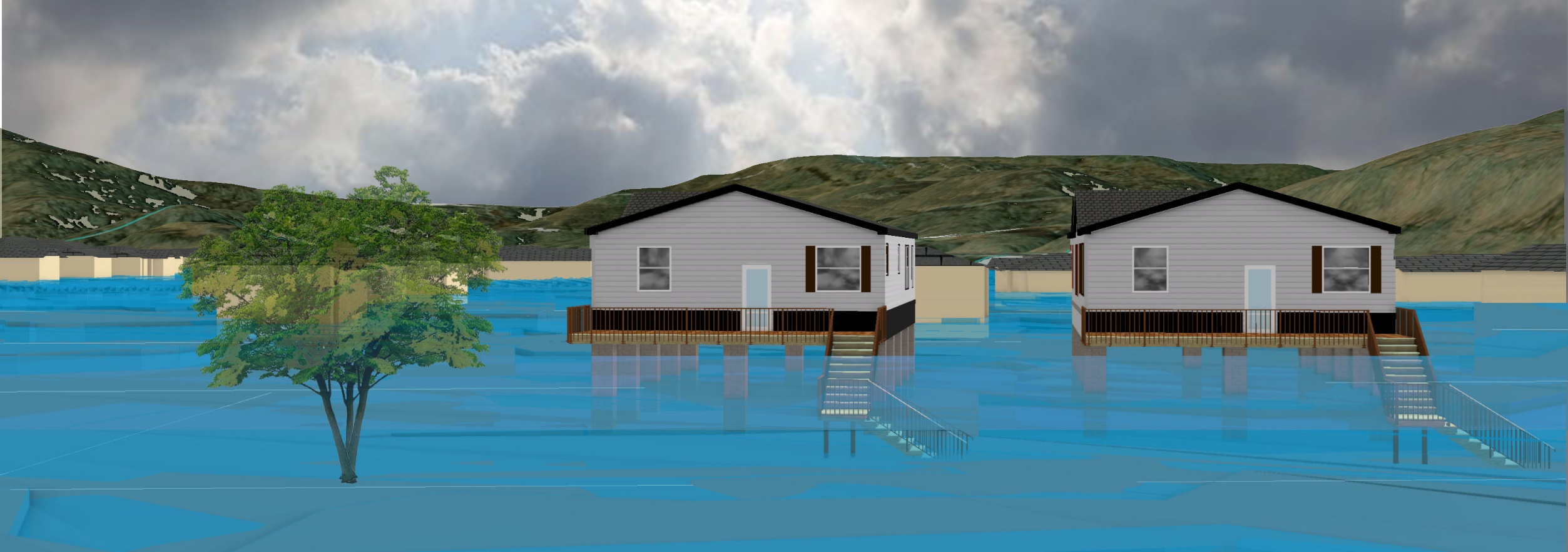 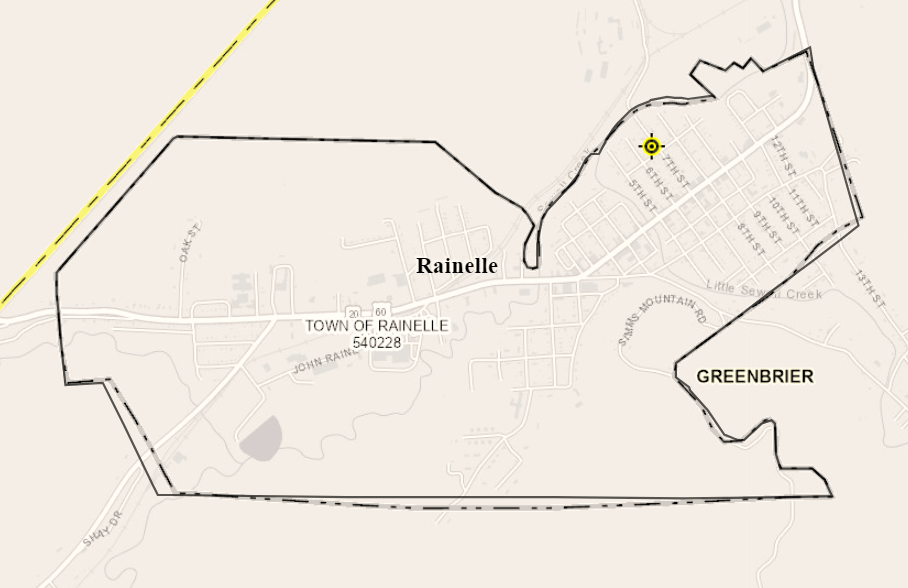 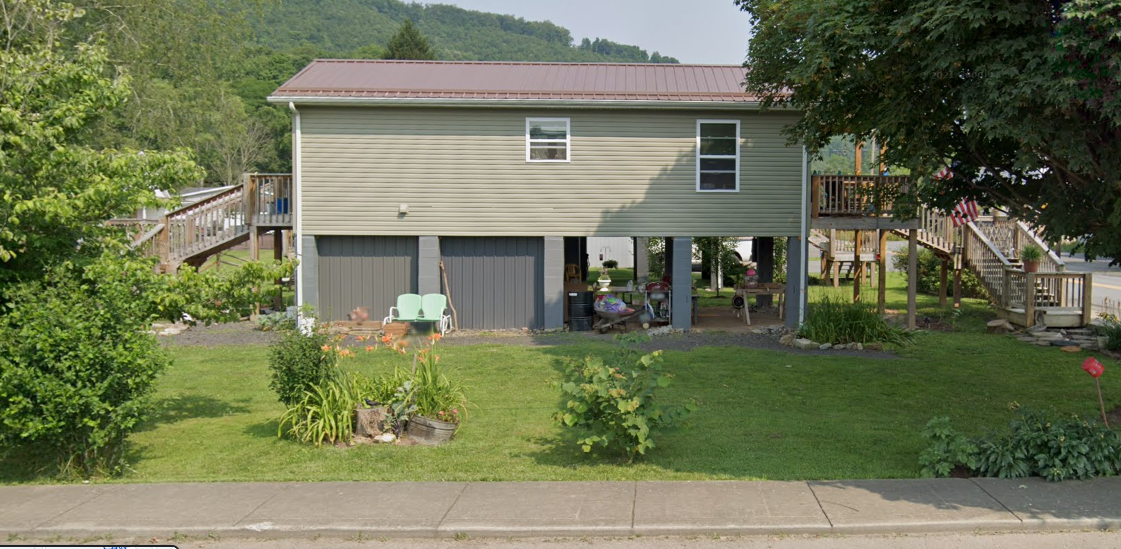 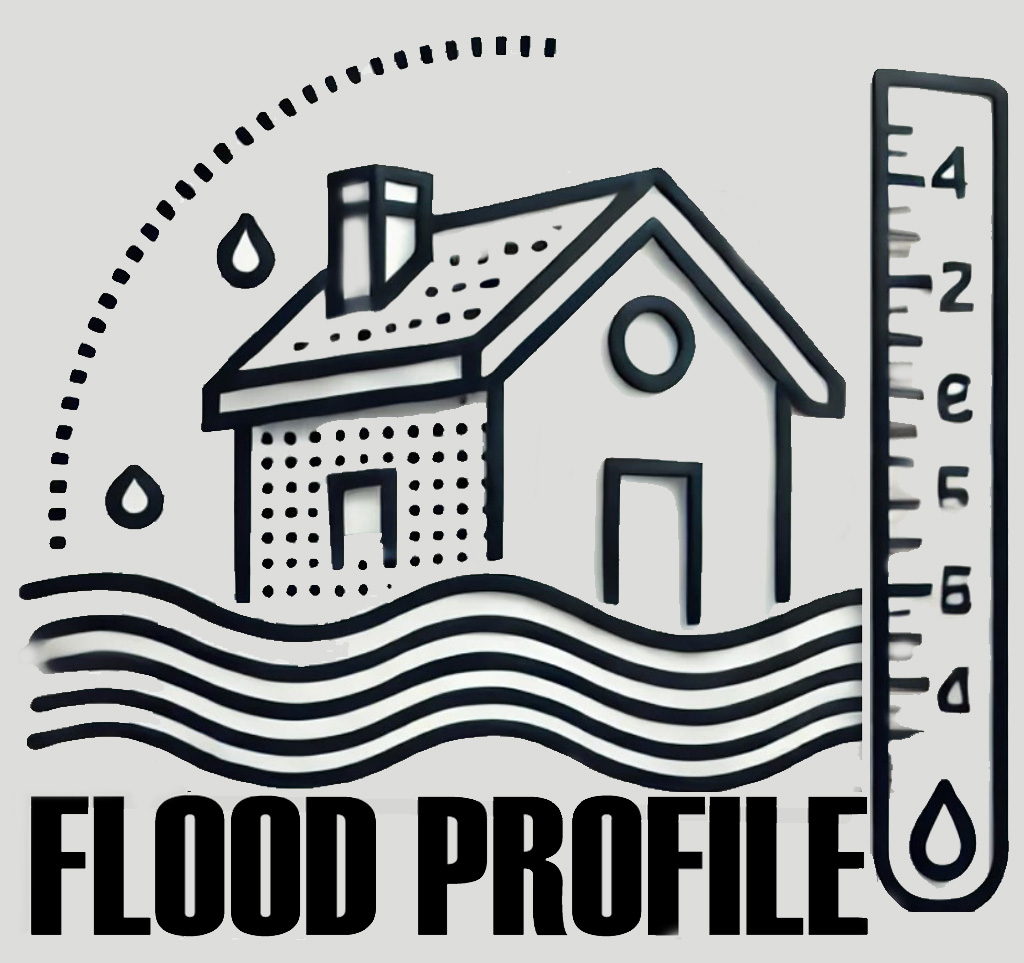 1.9’ (FEMA 10% / 10-Yr)
182 Seventh Street, Rainelle, WV, 25962
Building: 13-13-0001-0054-0000_182
USGS 2016 Flood High Water Mark
FEMA, Effective 2023
First Street Foundation (FSF, 2022)
FLOOD DEPTHS:
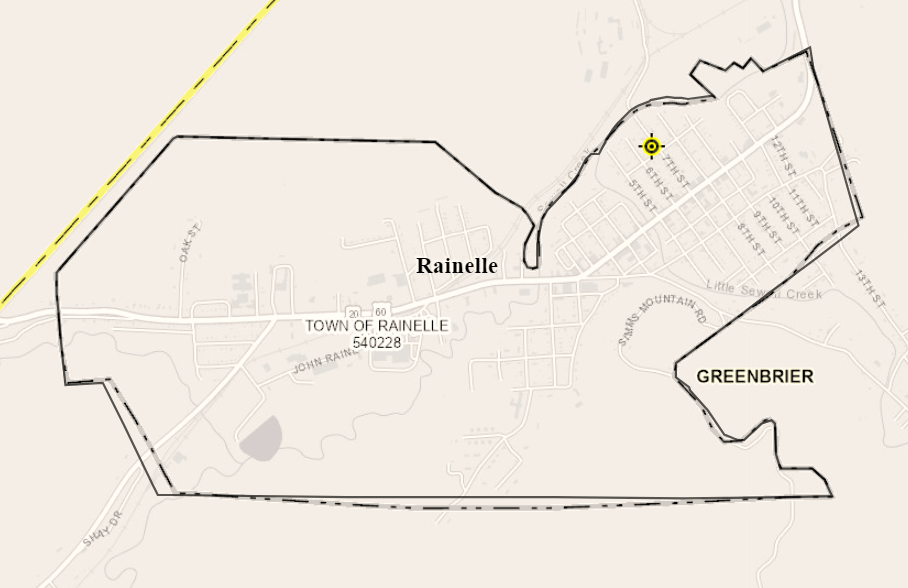 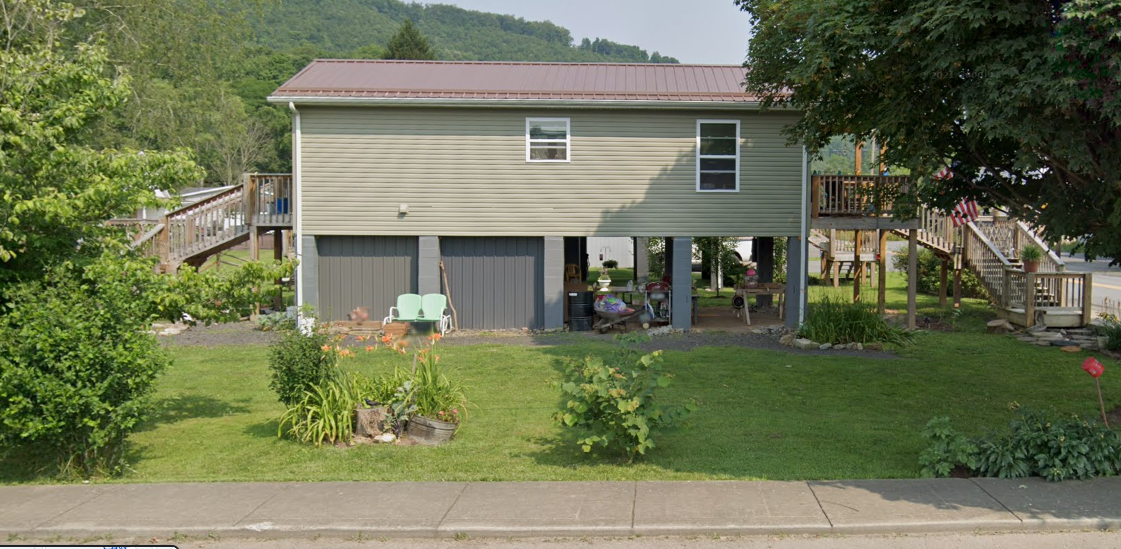 3.1’  (FEMA 1% / 100-Yr)
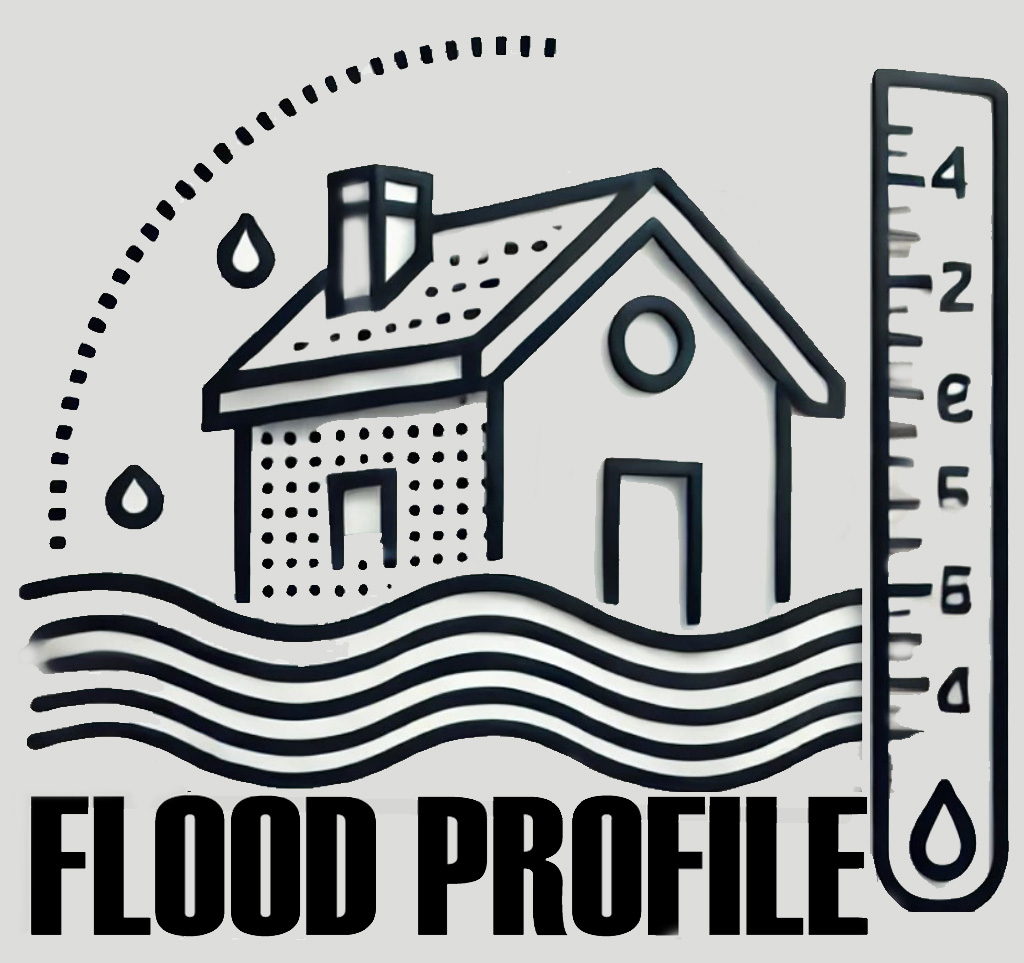 1.9’ (FEMA 10% / 10-Yr)
182 Seventh Street, Rainelle, WV, 25962
Building: 13-13-0001-0054-0000_182
USGS 2016 Flood High Water Mark
FEMA, Effective 2023
First Street Foundation (FSF, 2022)
FLOOD DEPTHS:
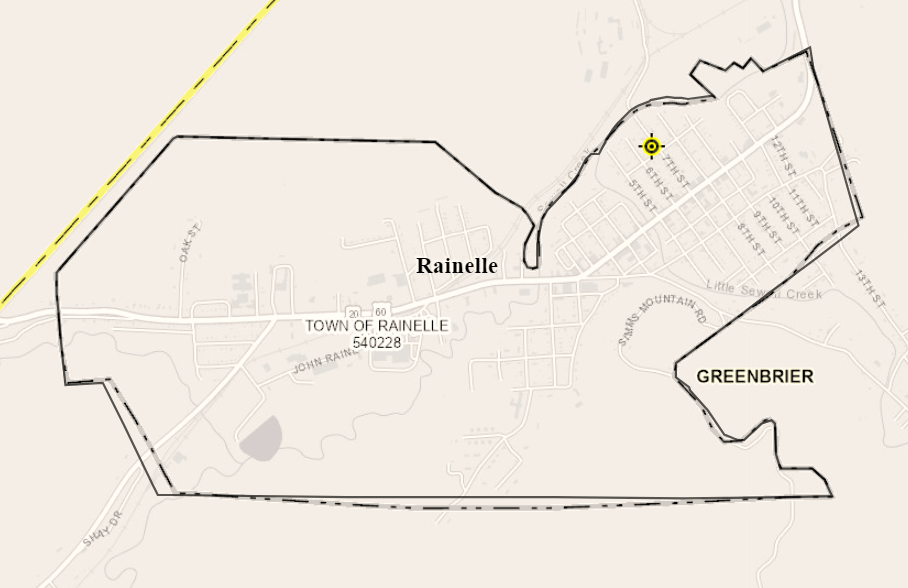 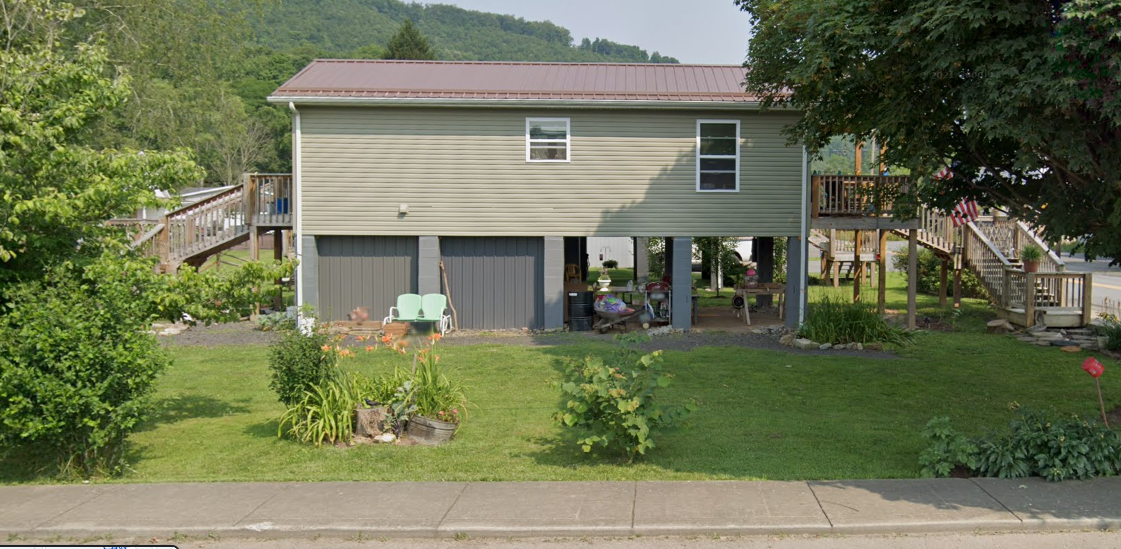 9.9’  FEMA 1%+ (84% CL)
3.1’  (FEMA 1% / 100-Yr)
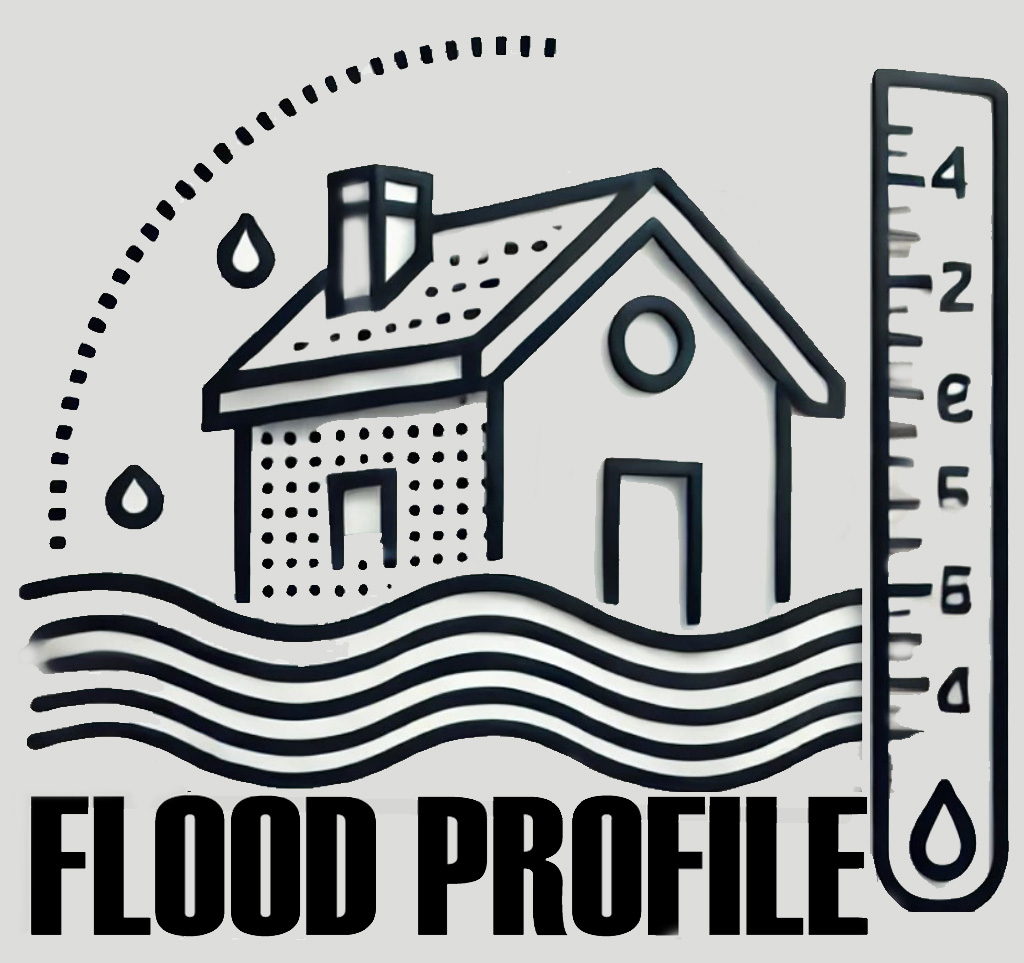 1.9’ (FEMA 10% / 10-Yr)
182 Seventh Street, Rainelle, WV, 25962
Building: 13-13-0001-0054-0000_182
USGS 2016 Flood High Water Mark
FEMA, Effective 2023
First Street Foundation (FSF, 2022)
FLOOD DEPTHS:
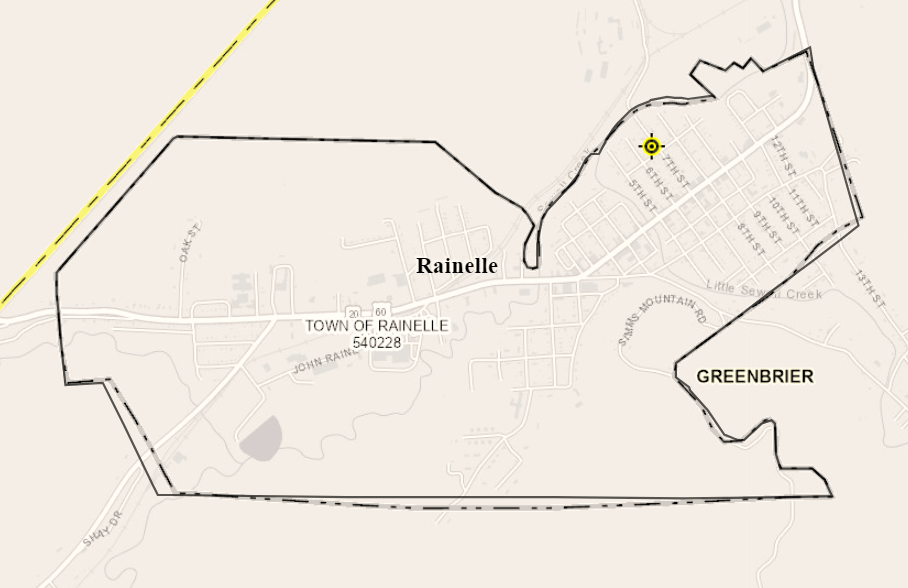 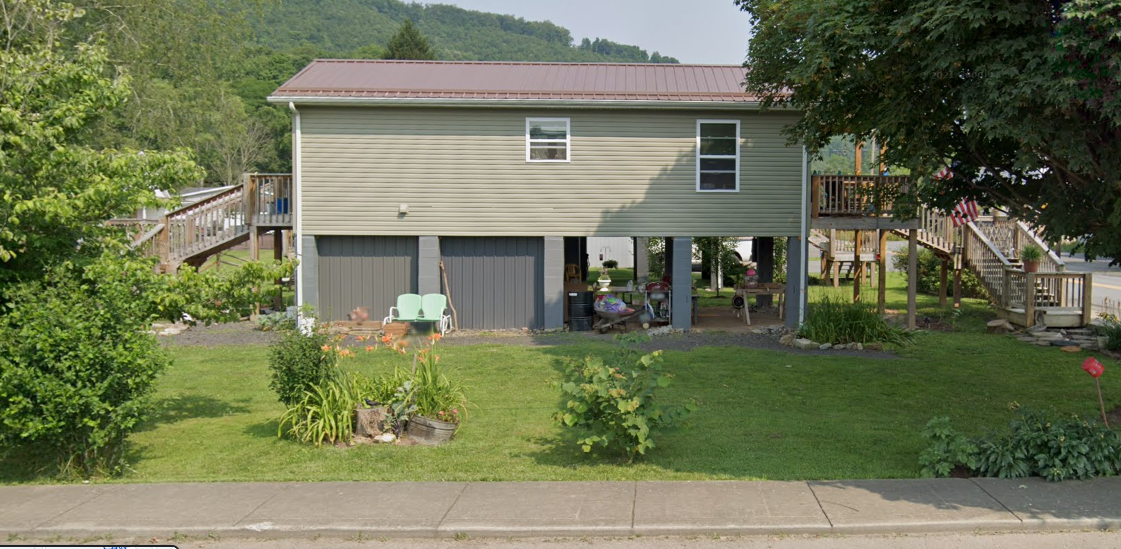 9.9’  FEMA 1%+ (84% CL)
7.5’   (2016 High Water)
3.1’  (FEMA 1% / 100-Yr)
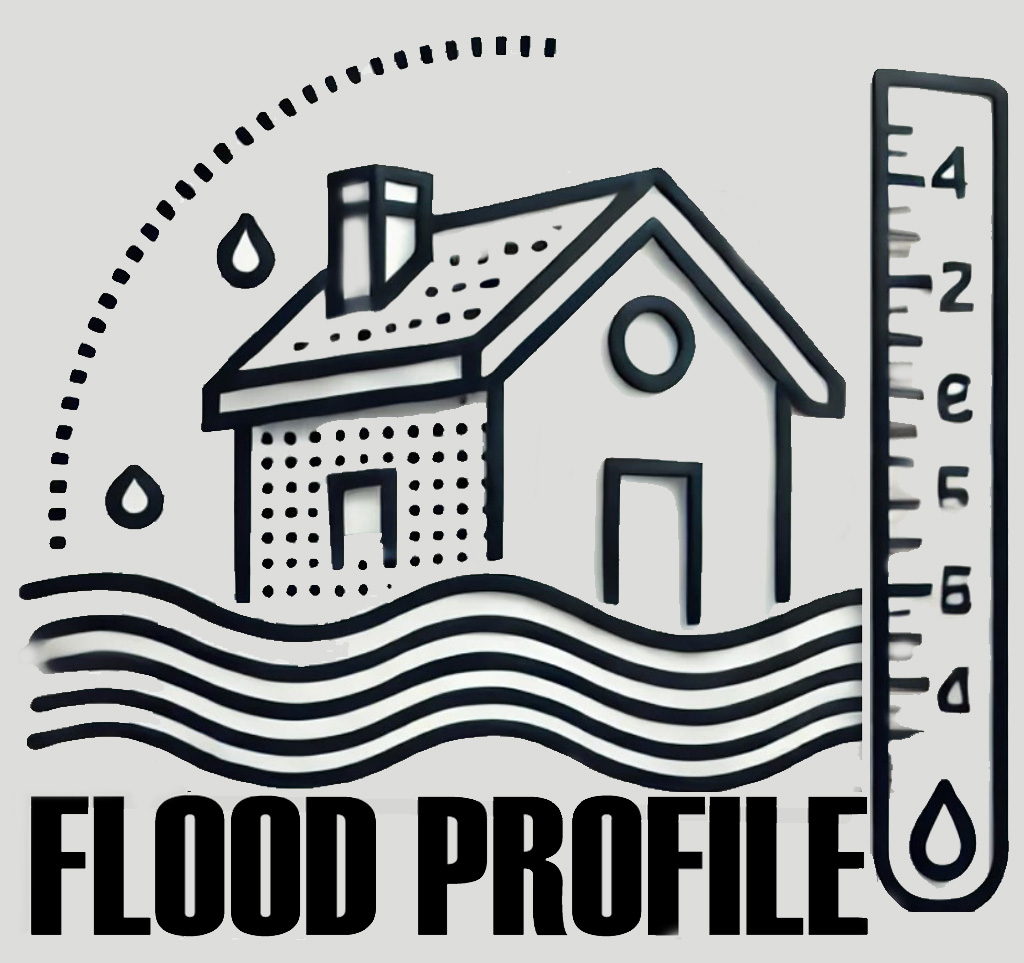 1.9’ (FEMA 10% / 10-Yr)
182 Seventh Street, Rainelle, WV, 25962
Building: 13-13-0001-0054-0000_182
USGS 2016 Flood High Water Mark
FEMA, Effective 2023
First Street Foundation (FSF, 2022)
FLOOD DEPTHS:
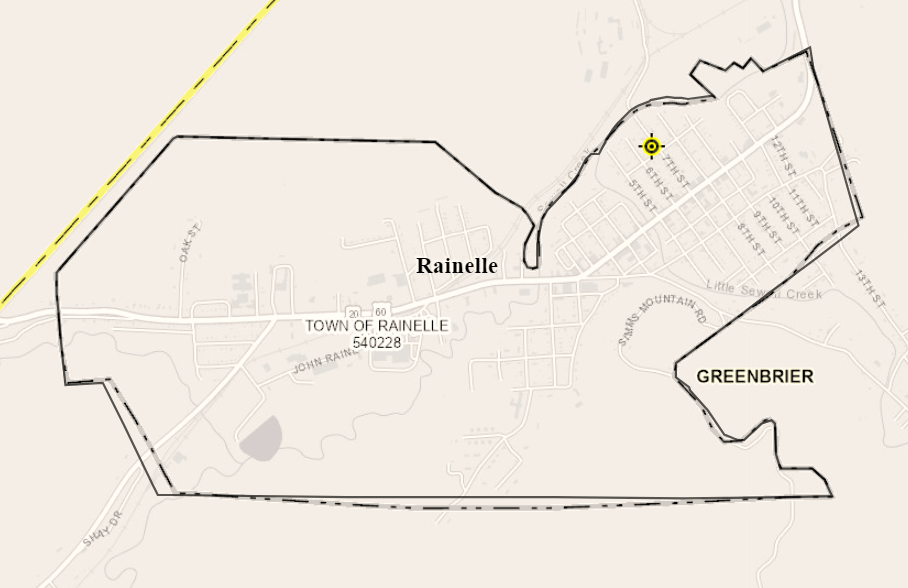 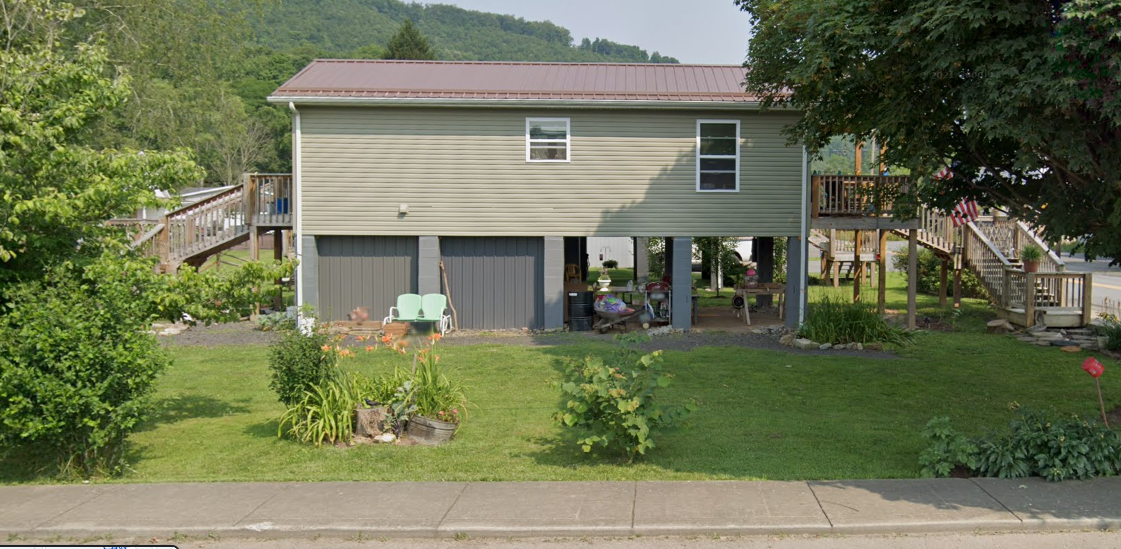 9.9’  (FEMA 0.2% / 500-Yr )
9.9’  FEMA 1%+ (84% CL)
7.5’   (2016 High Water)
3.1’  (FEMA 1% / 100-Yr)
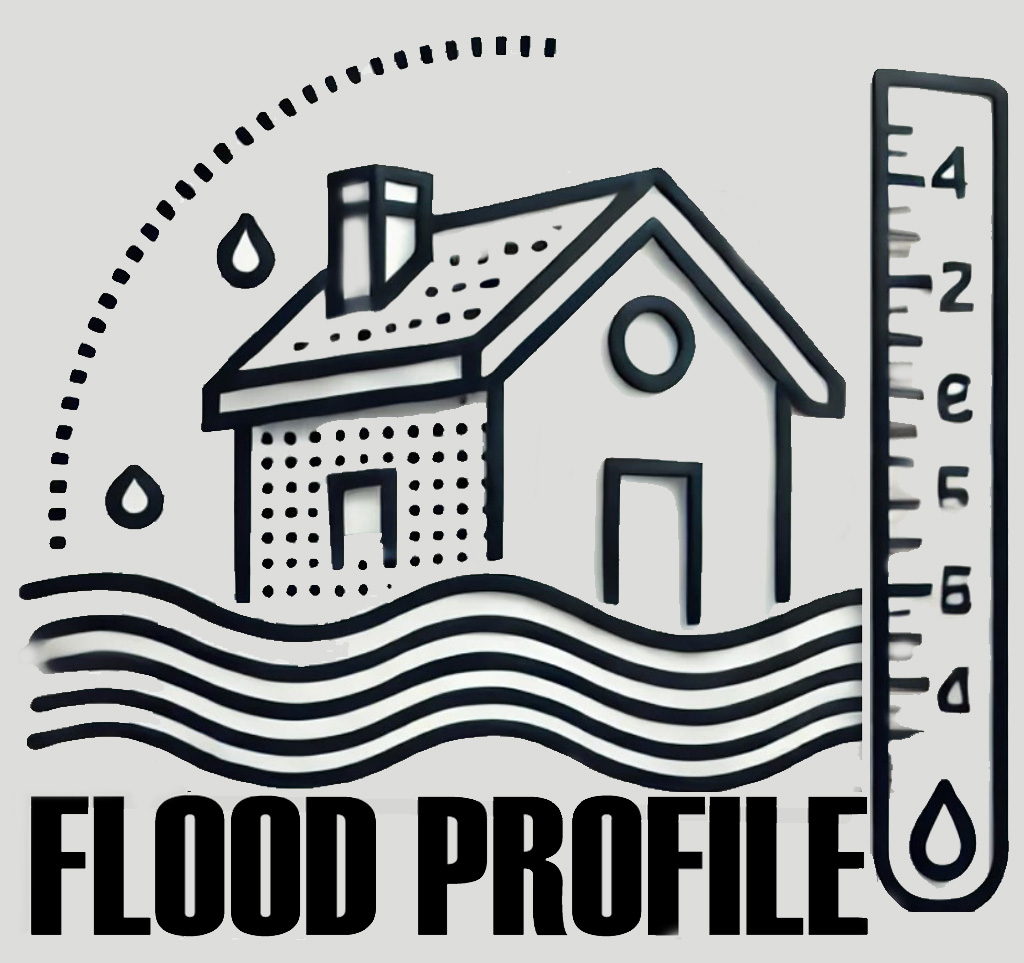 1.9’ (FEMA 10% / 10-Yr)
182 Seventh Street, Rainelle, WV, 25962
Building: 13-13-0001-0054-0000_182
USGS 2016 Flood High Water Mark
FEMA, Effective 2023
First Street Foundation (FSF, 2022)
FLOOD DEPTHS:
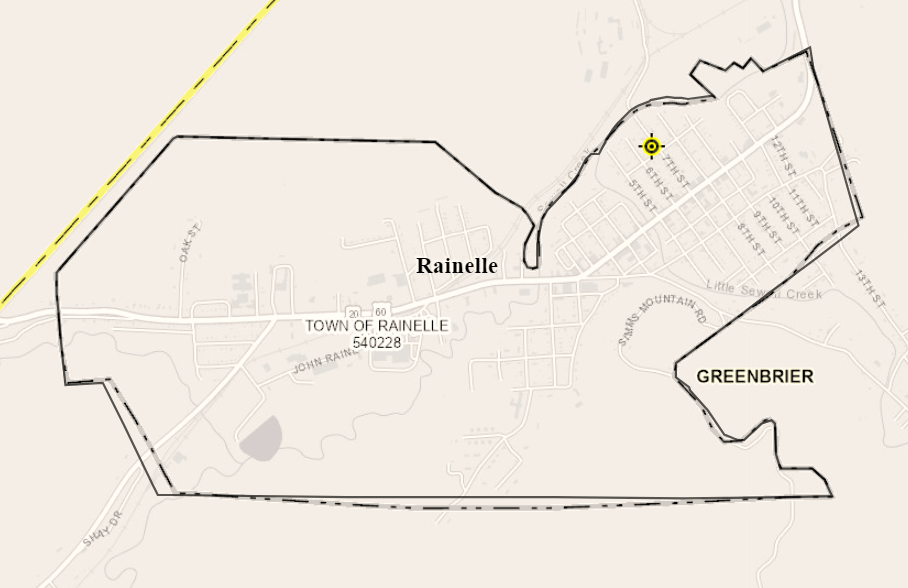 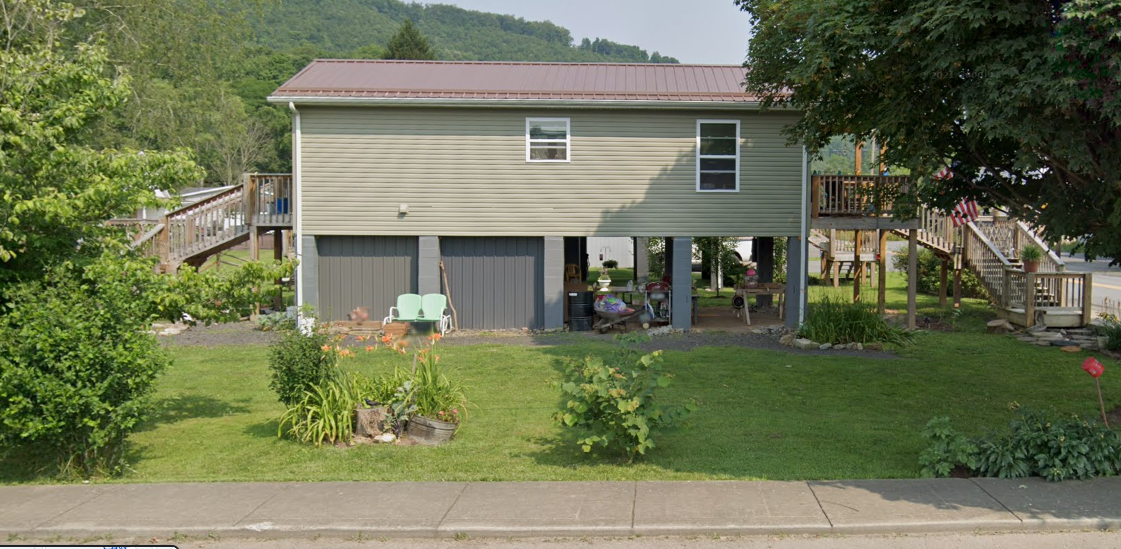 12.2’ (FSF 0.2% / 500-Yr)
9.9’  (FEMA 0.2% / 500-Yr )
9.9’  FEMA 1%+ (84% CL)
7.5’   (2016 High Water)
3.1’  (FEMA 1% / 100-Yr)
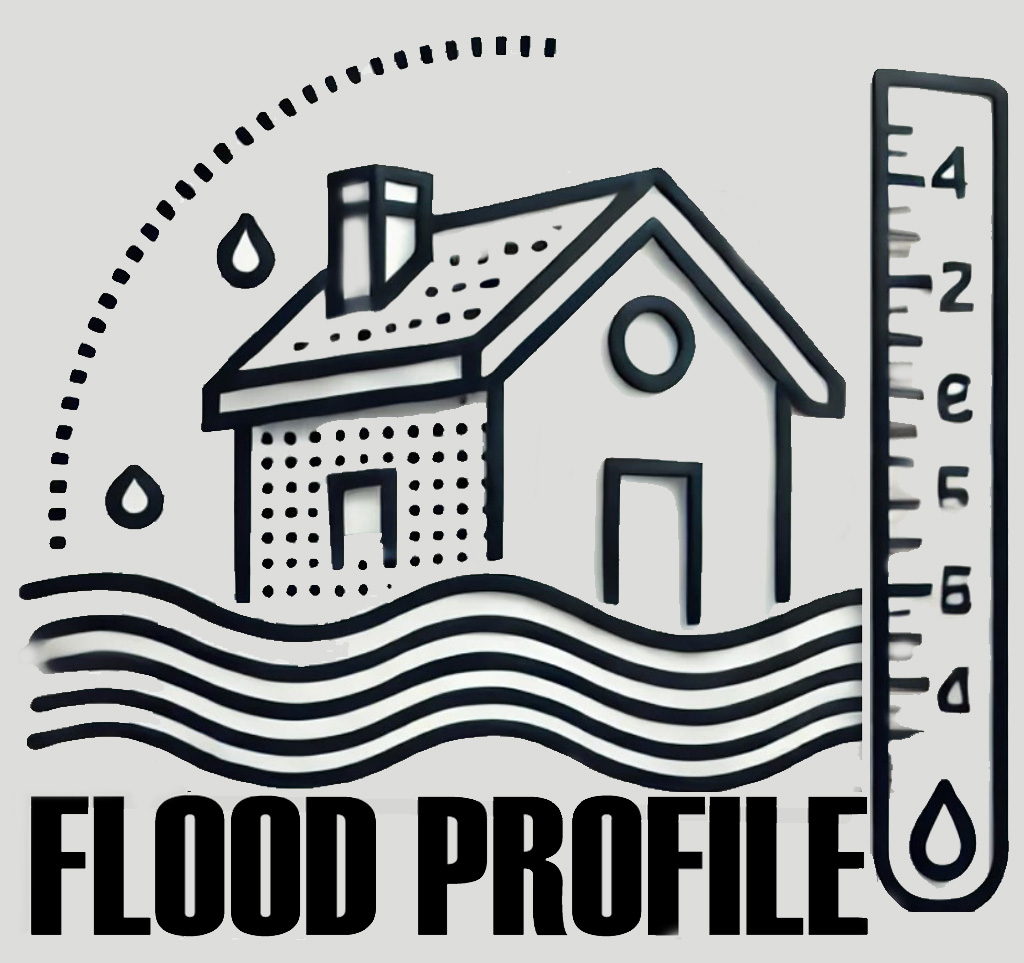 1.9’ (FEMA 10% / 10-Yr)
182 Seventh Street, Rainelle, WV, 25962
Building: 13-13-0001-0054-0000_182
USGS 2016 Flood High Water Mark
FEMA, Effective 2023
First Street Foundation (FSF, 2022)
FLOOD DEPTHS:
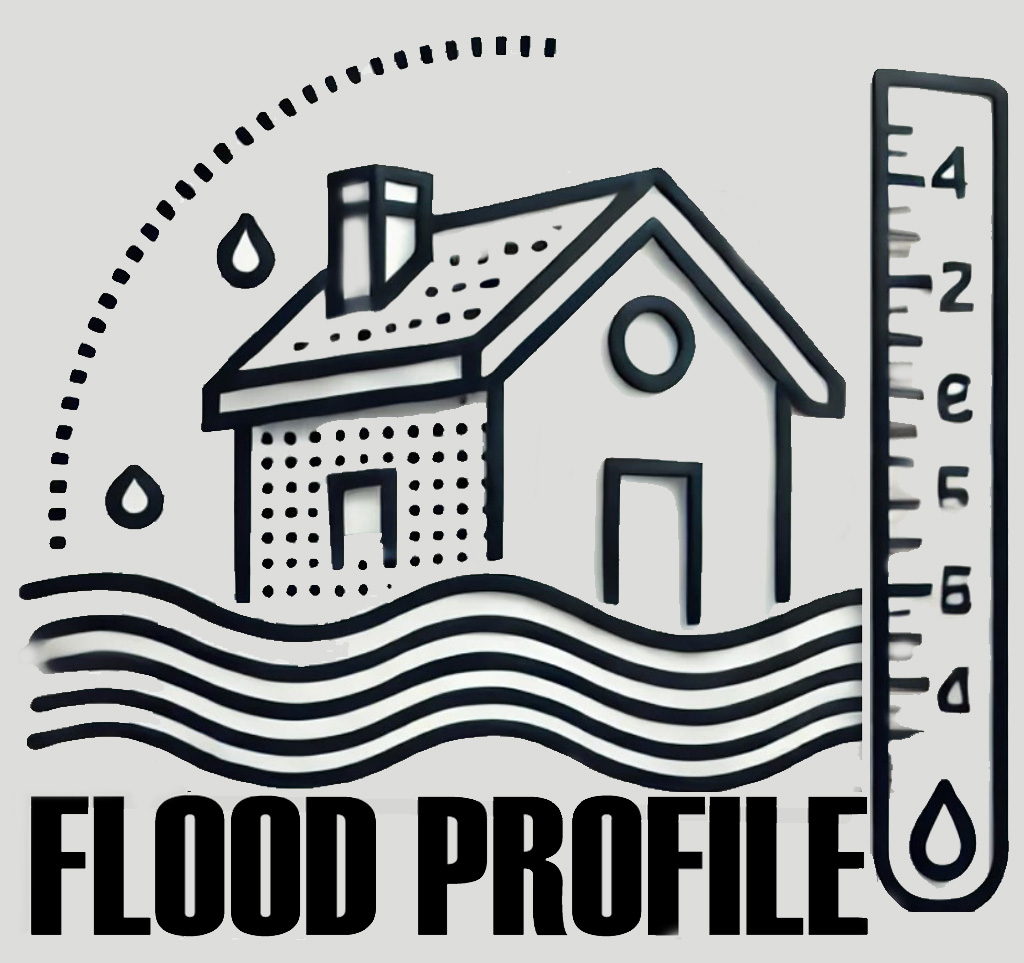 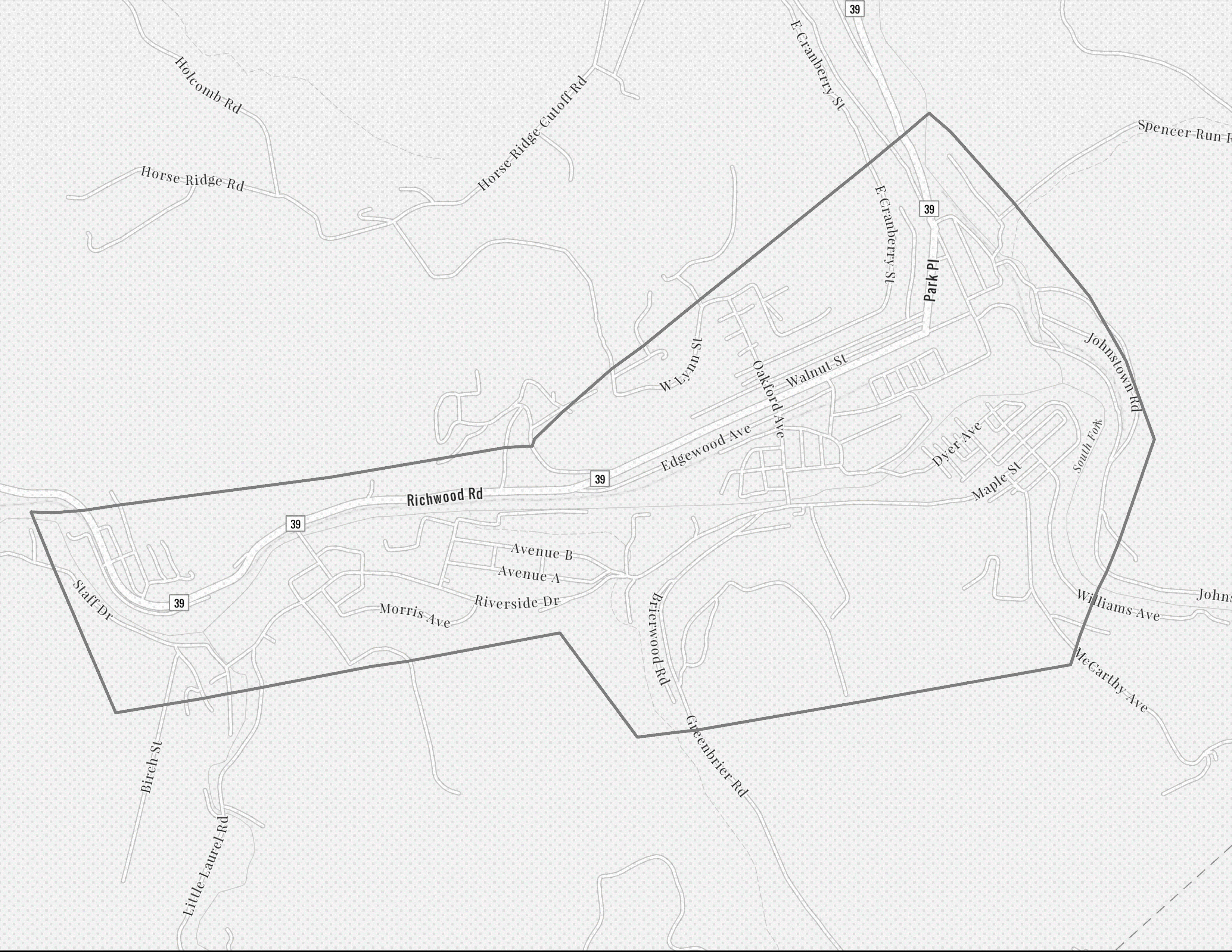 Richwood
34-06-0011-0090-0000_113
113 Valley Ave, Richwood, WV
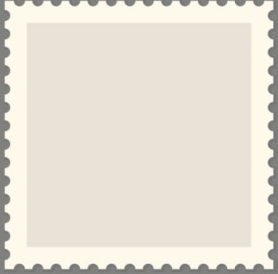 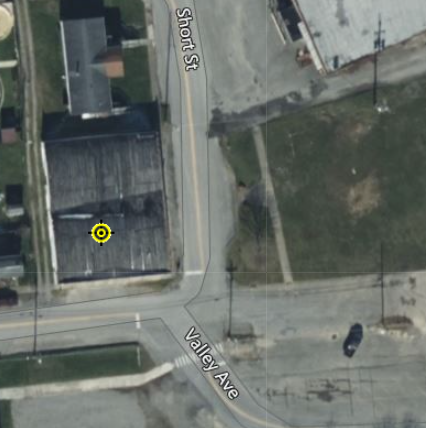 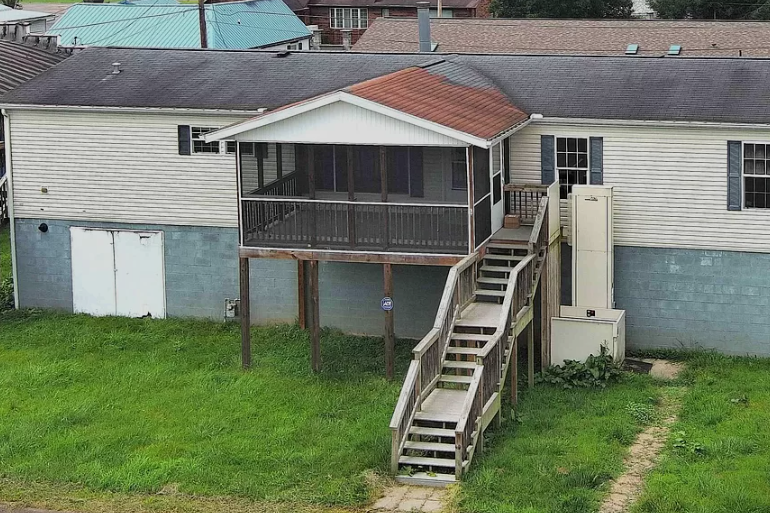 Building Flood Profile
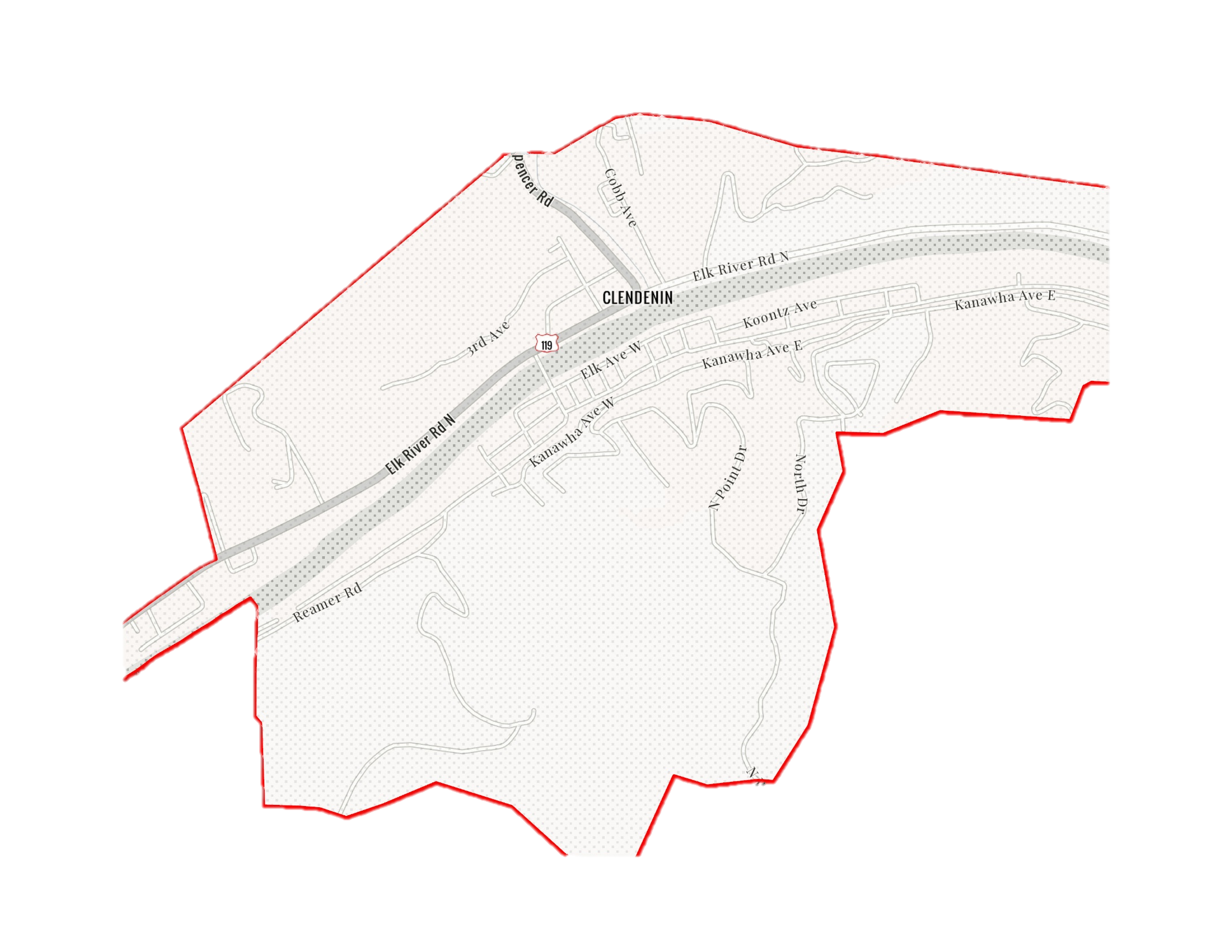 2% Probability of Flood in a year (50-year flood)
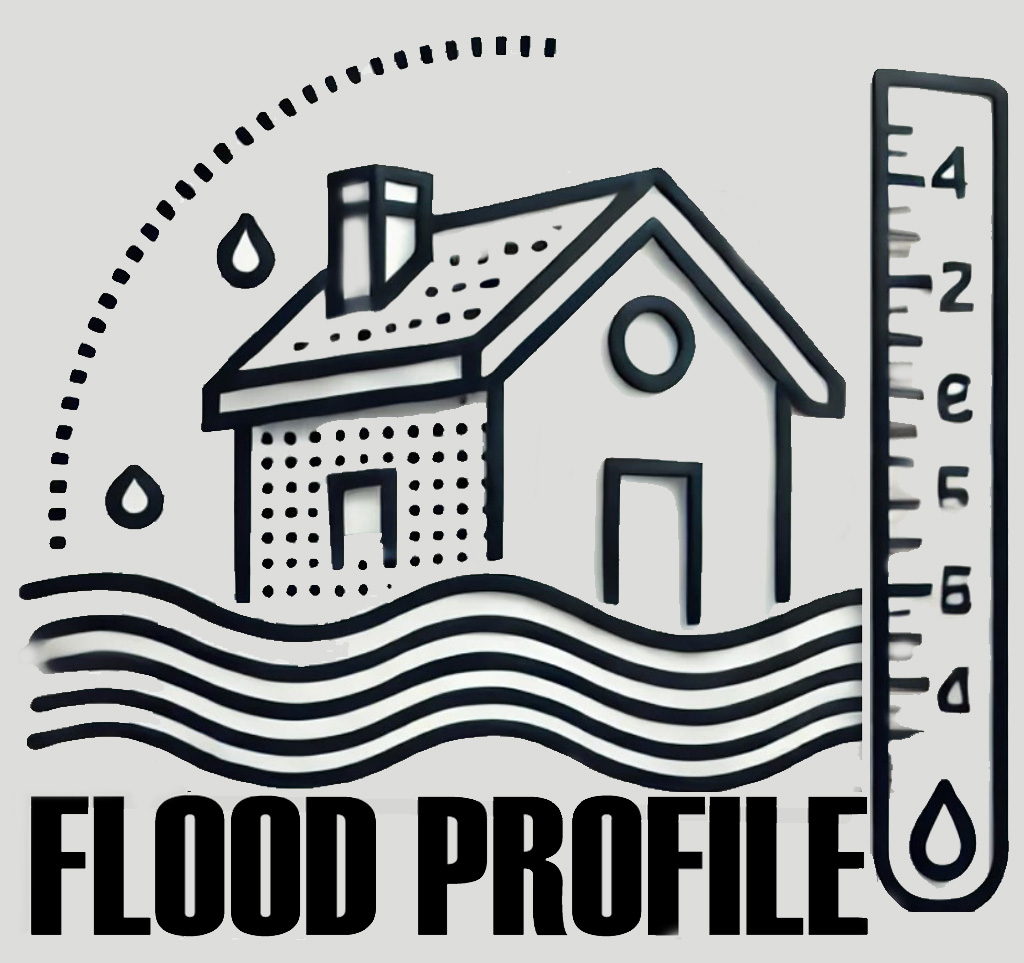 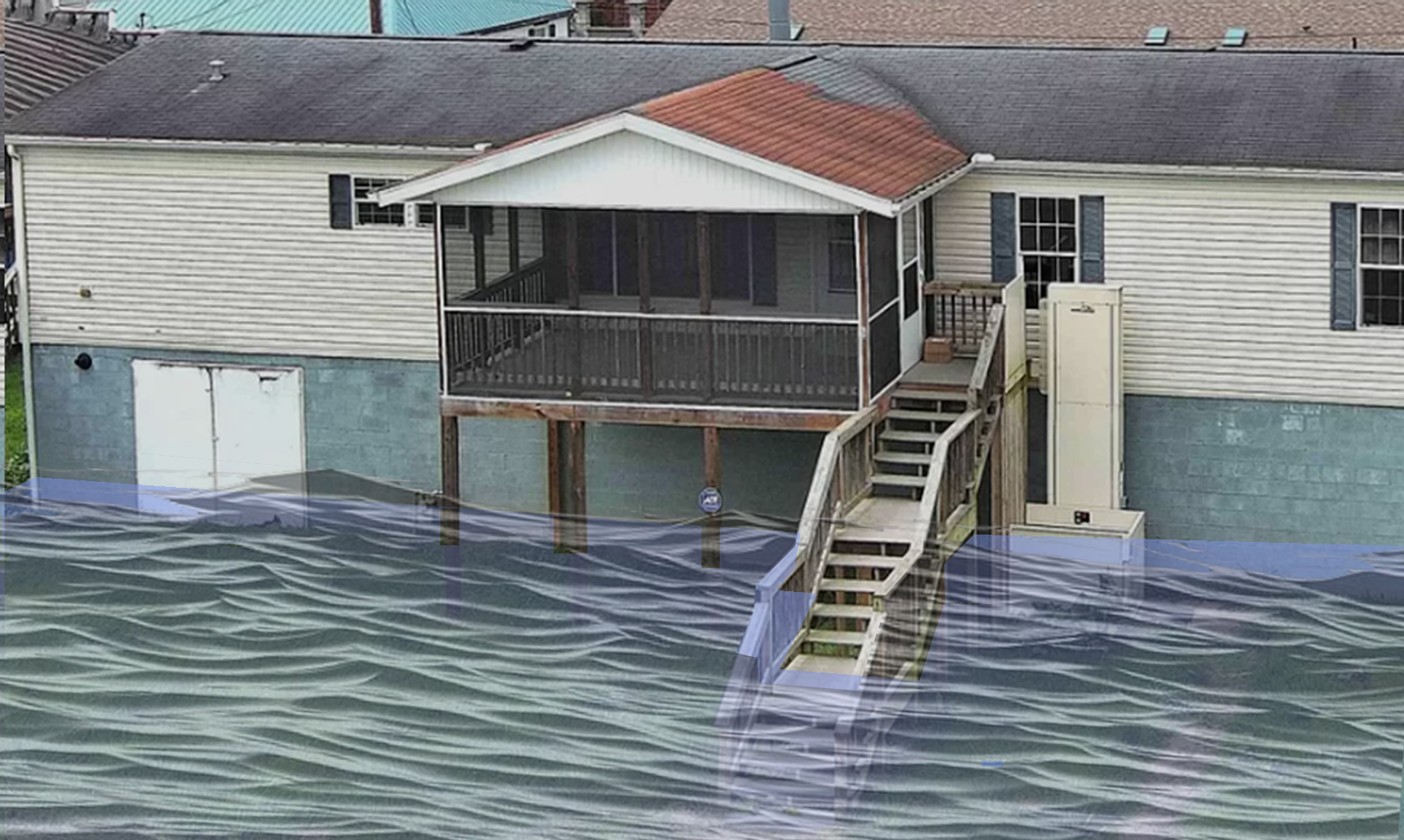 2.8’ (FEMA 2% / 50-Yr)
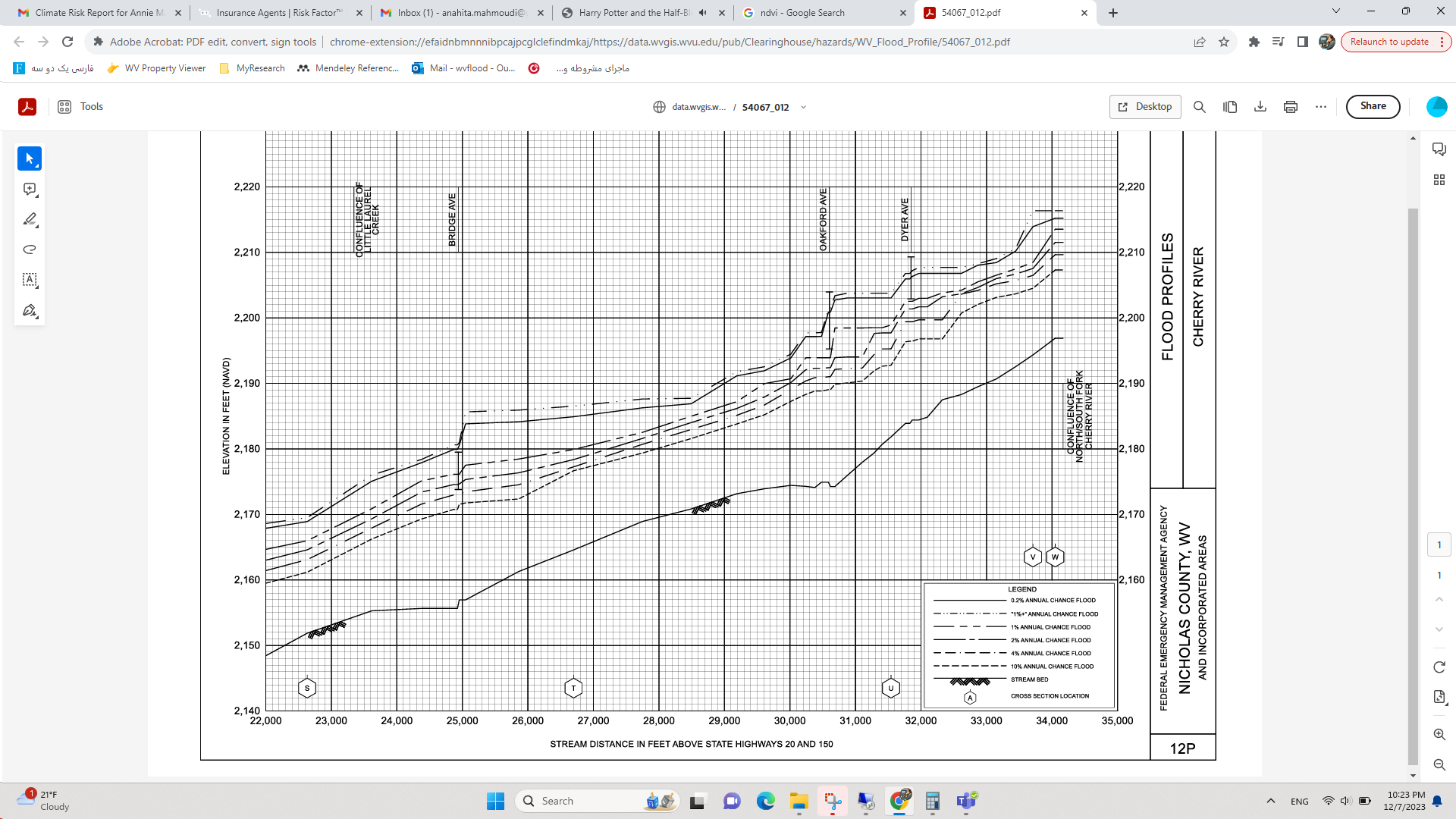 Building’s Ground Elevation
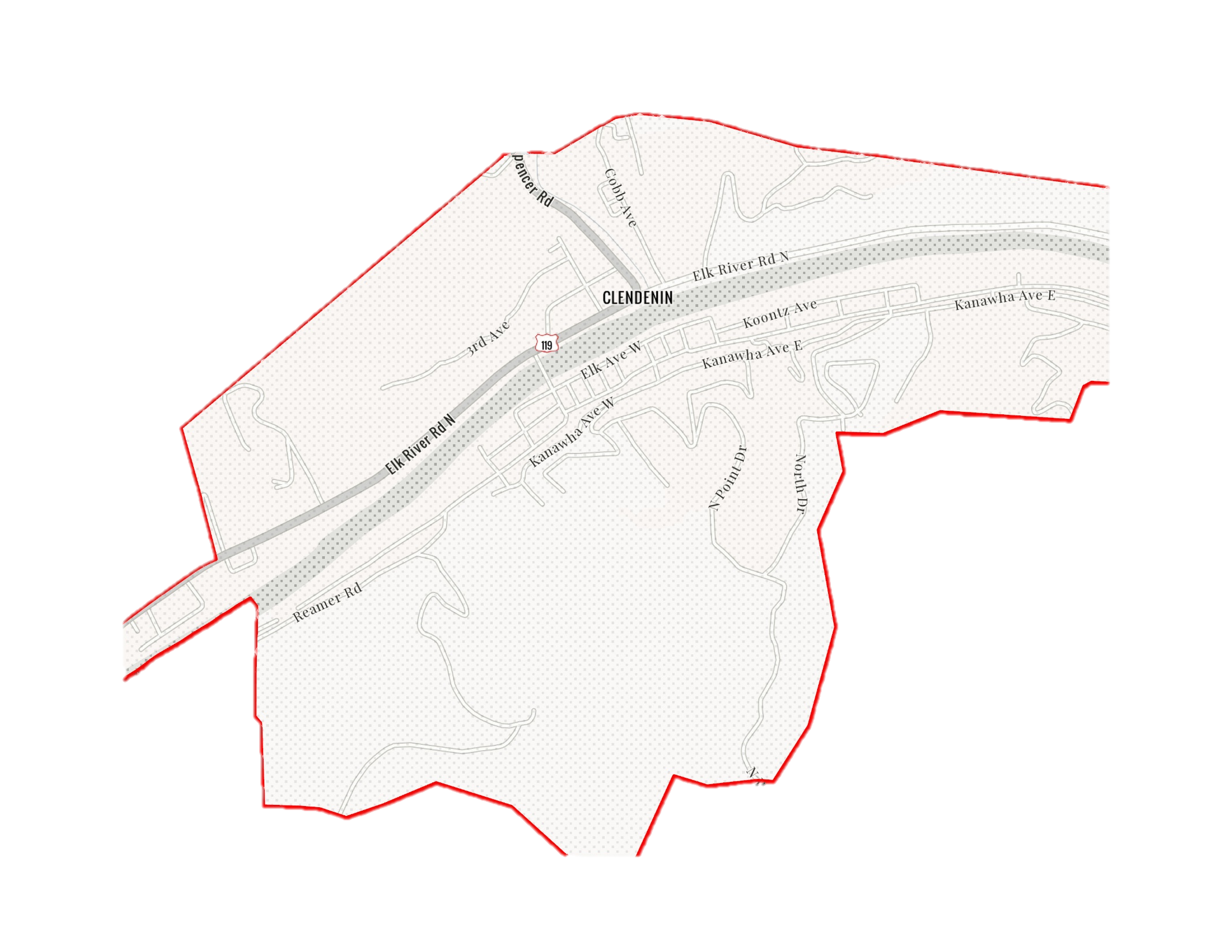 1% Probability of Flood in a year (100-year flood)
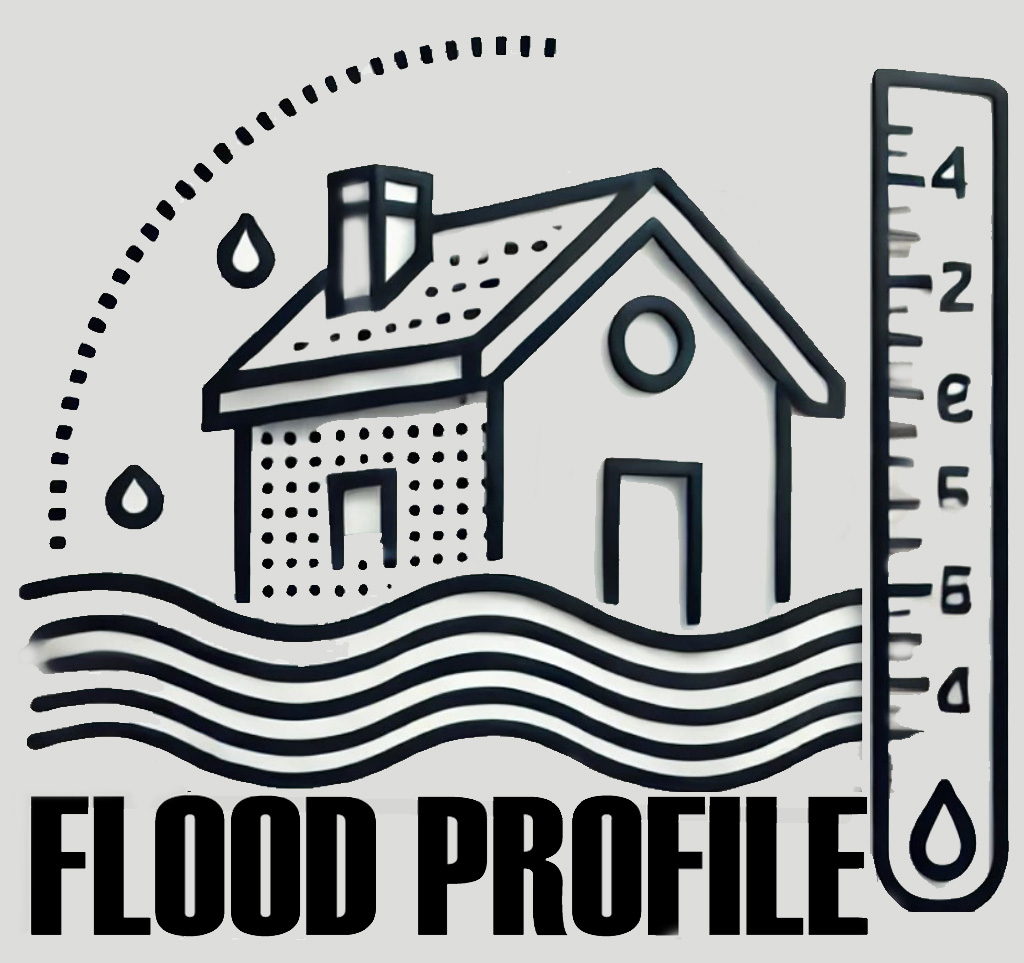 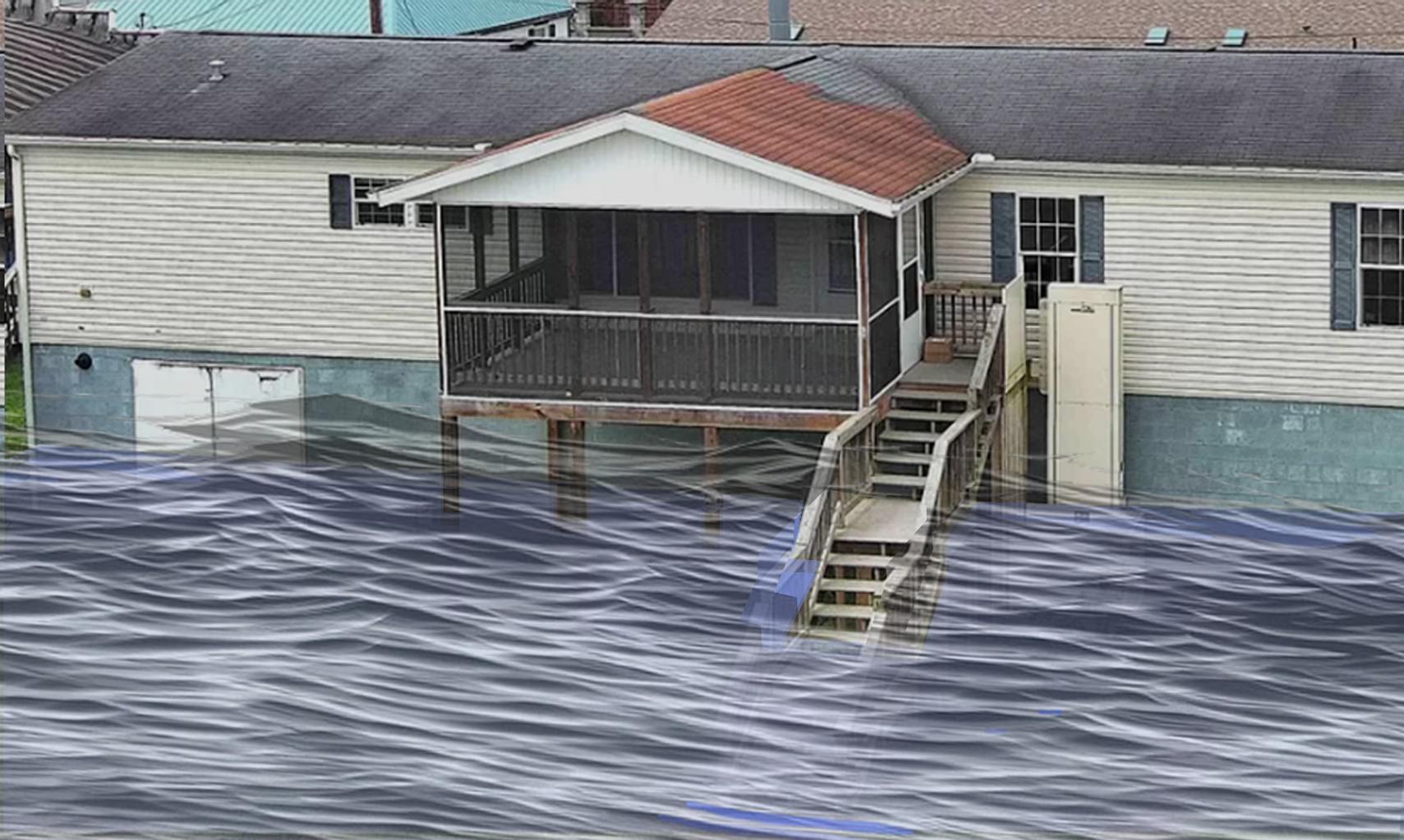 3.5’ (FEMA 1% / 100-Yr)
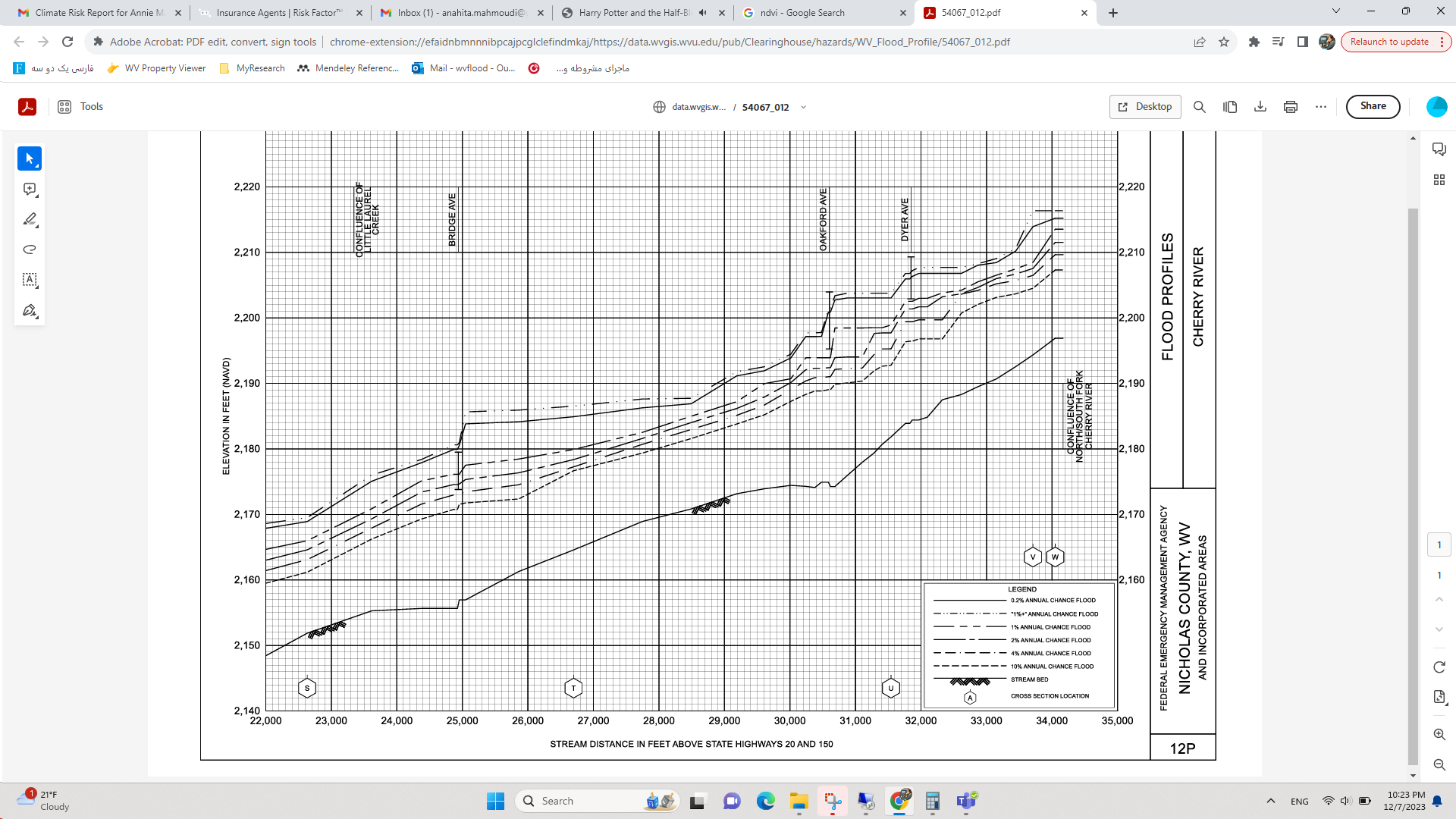 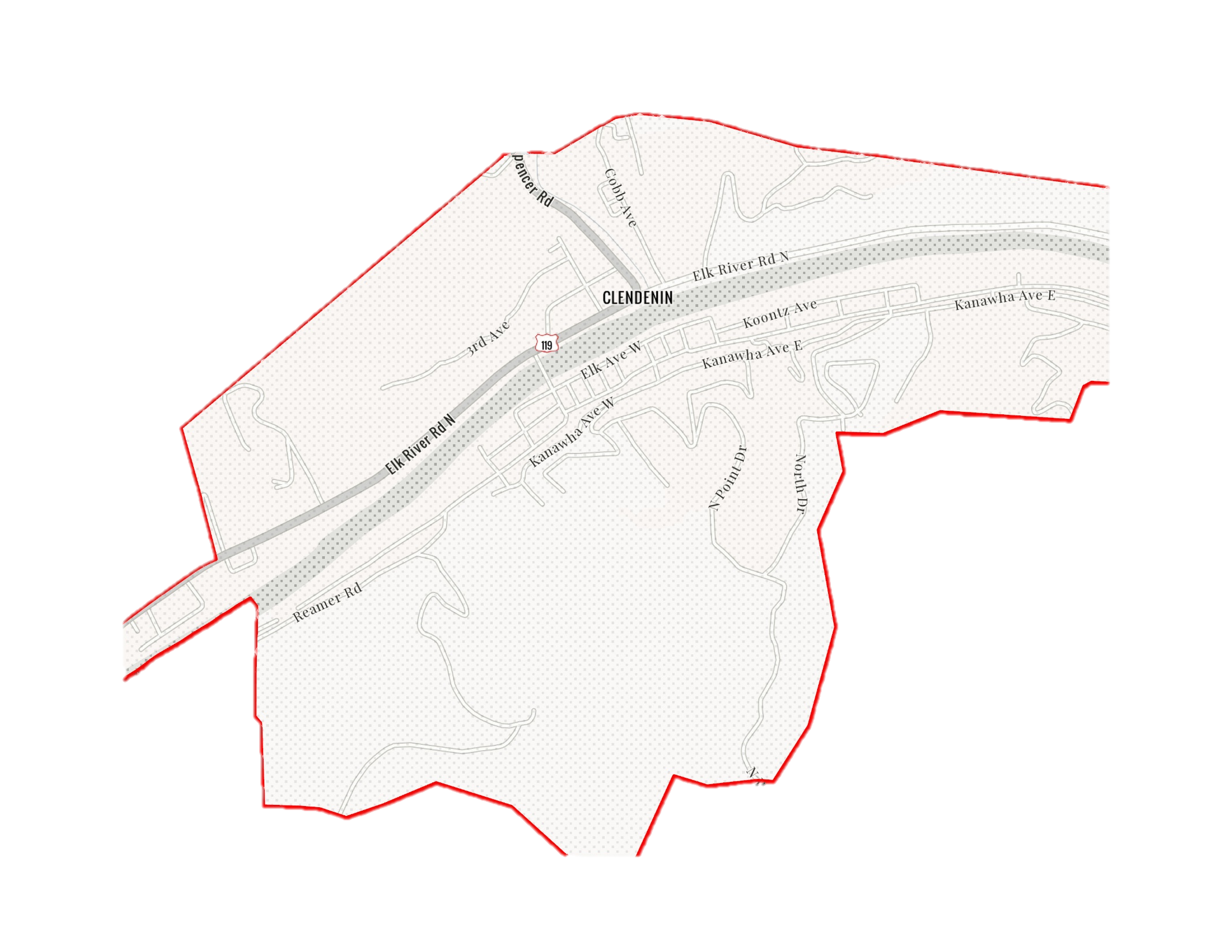 0.2% Probability of Flood in a year (500-year flood)
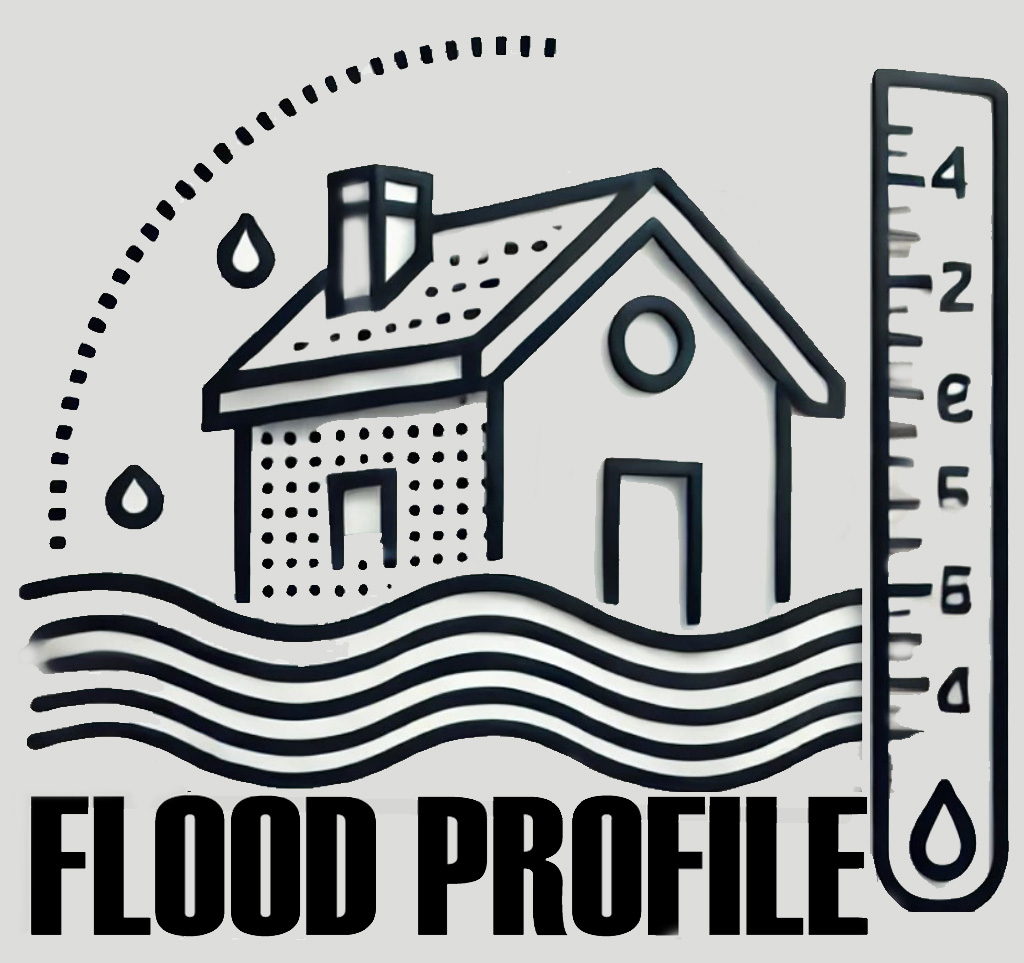 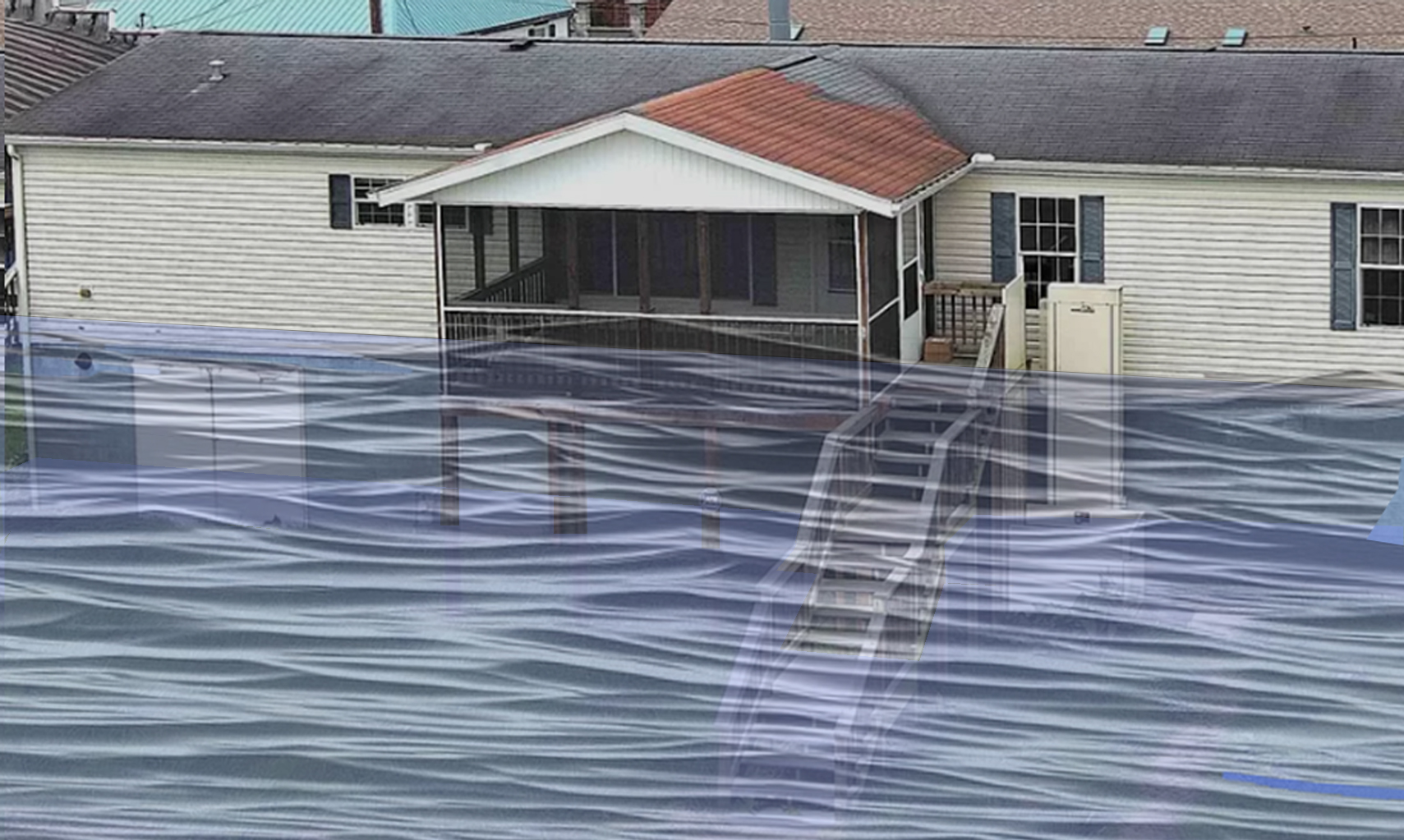 8.3’ (FEMA 0.2% / 500-Yr)
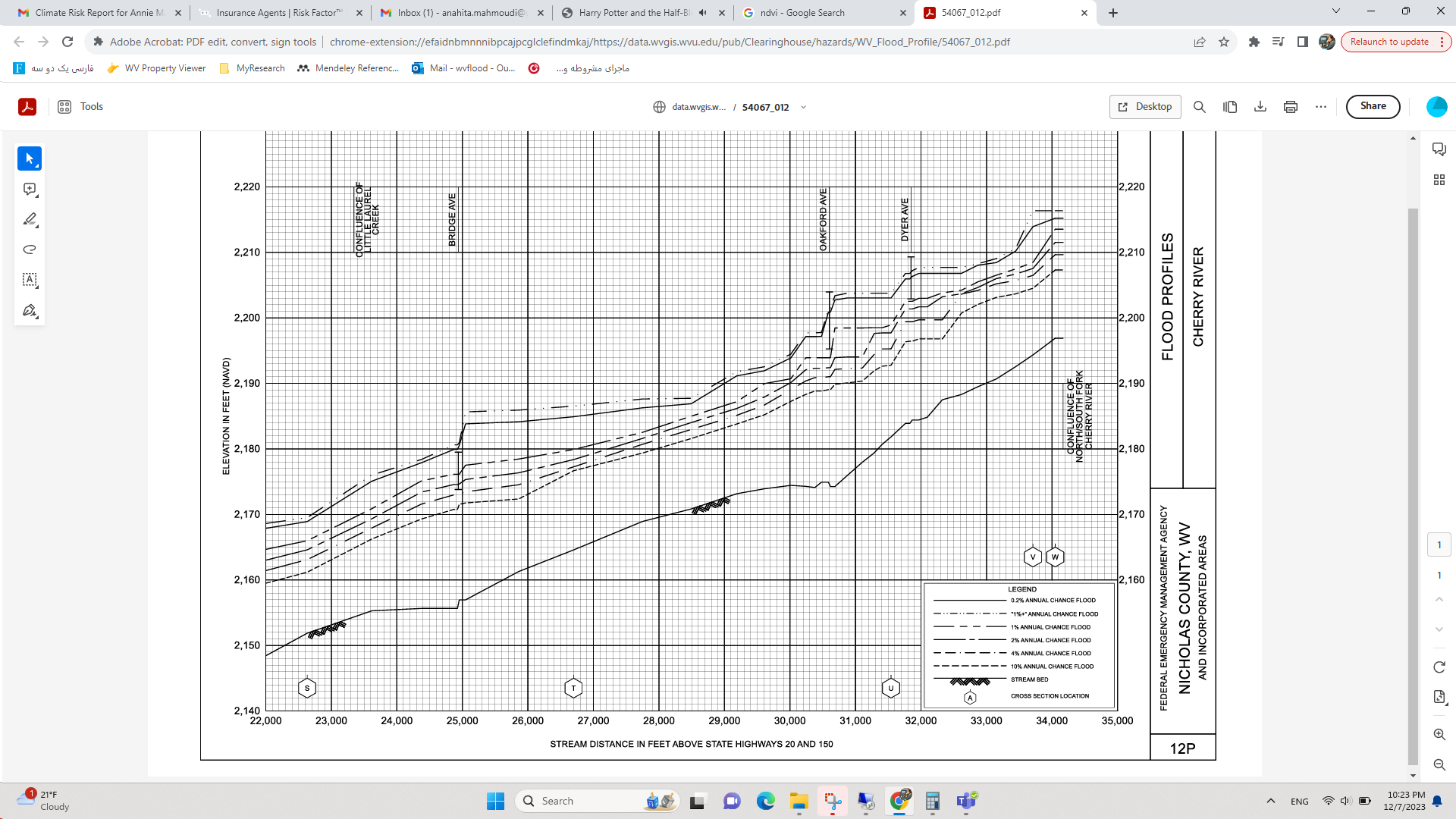 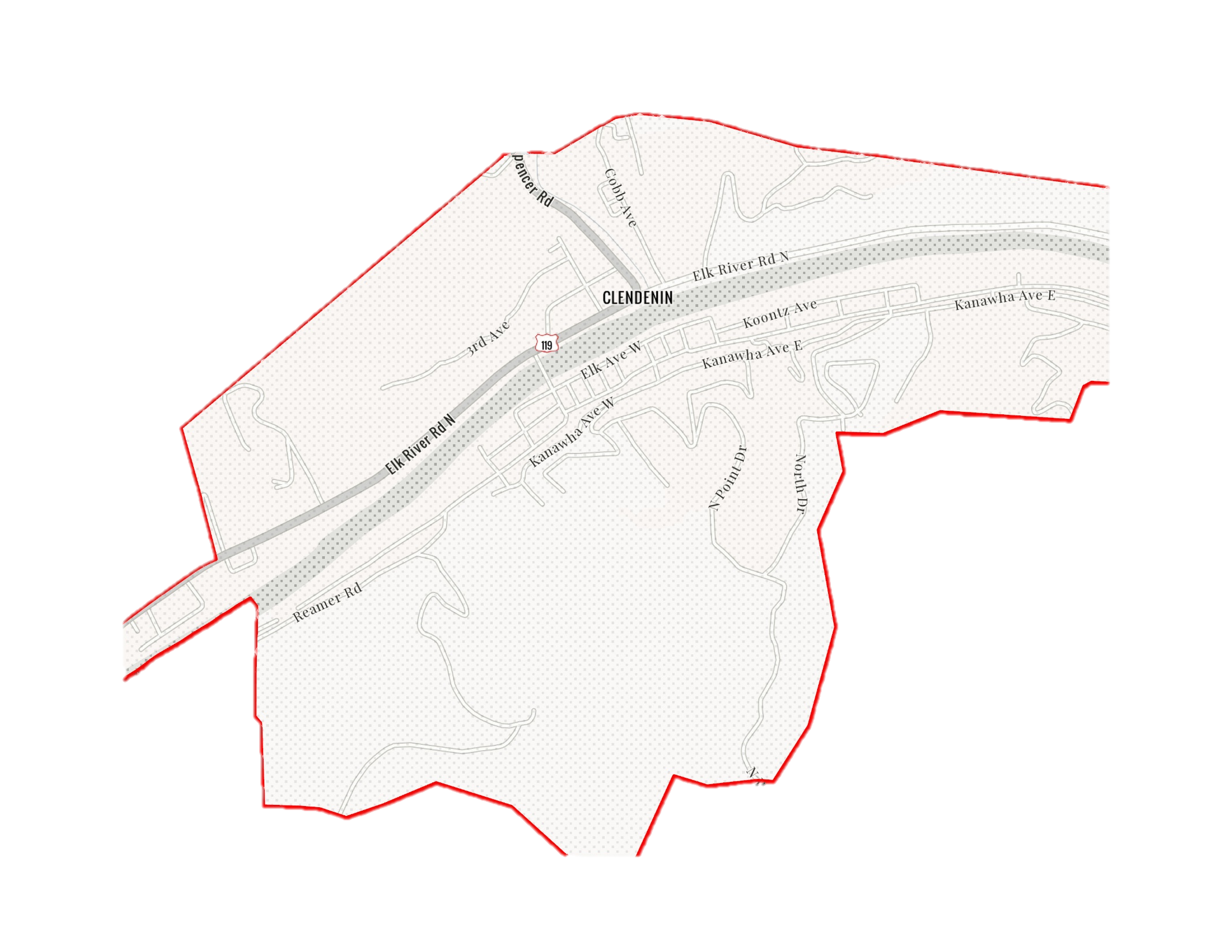 2016 High Watermark
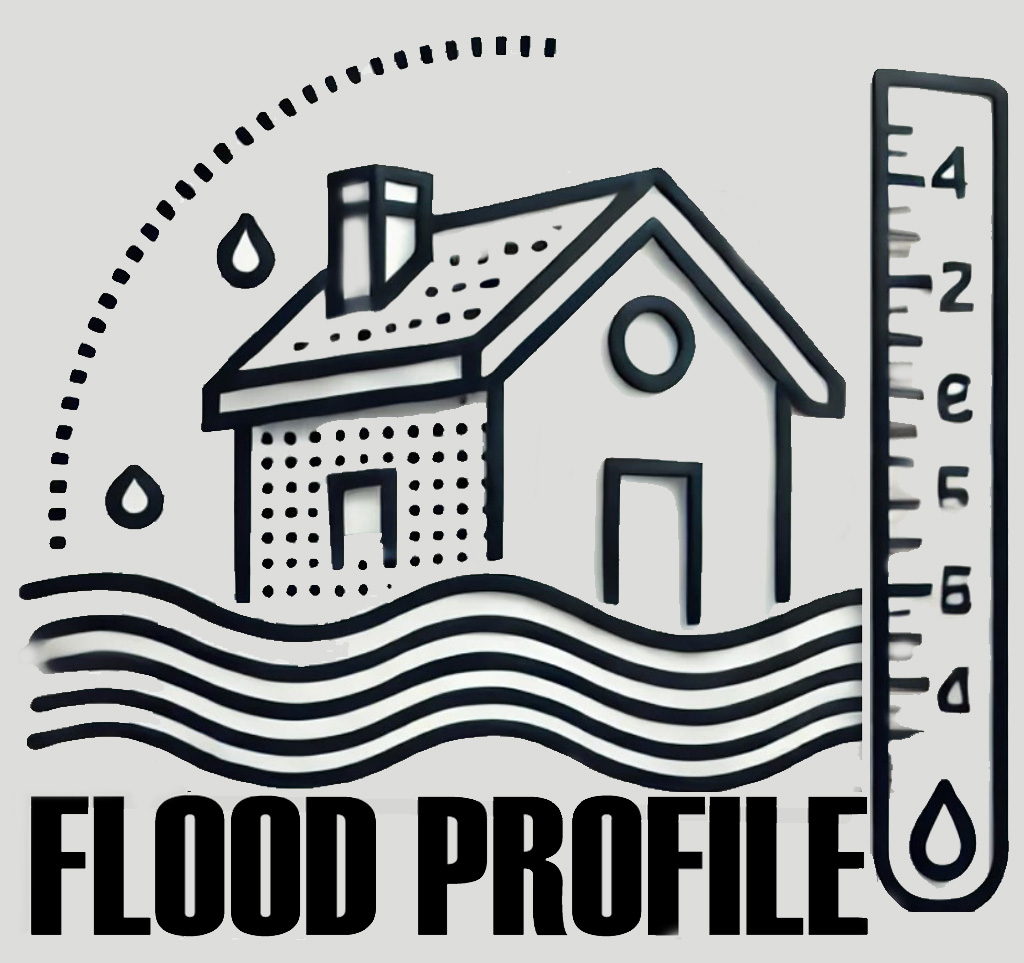 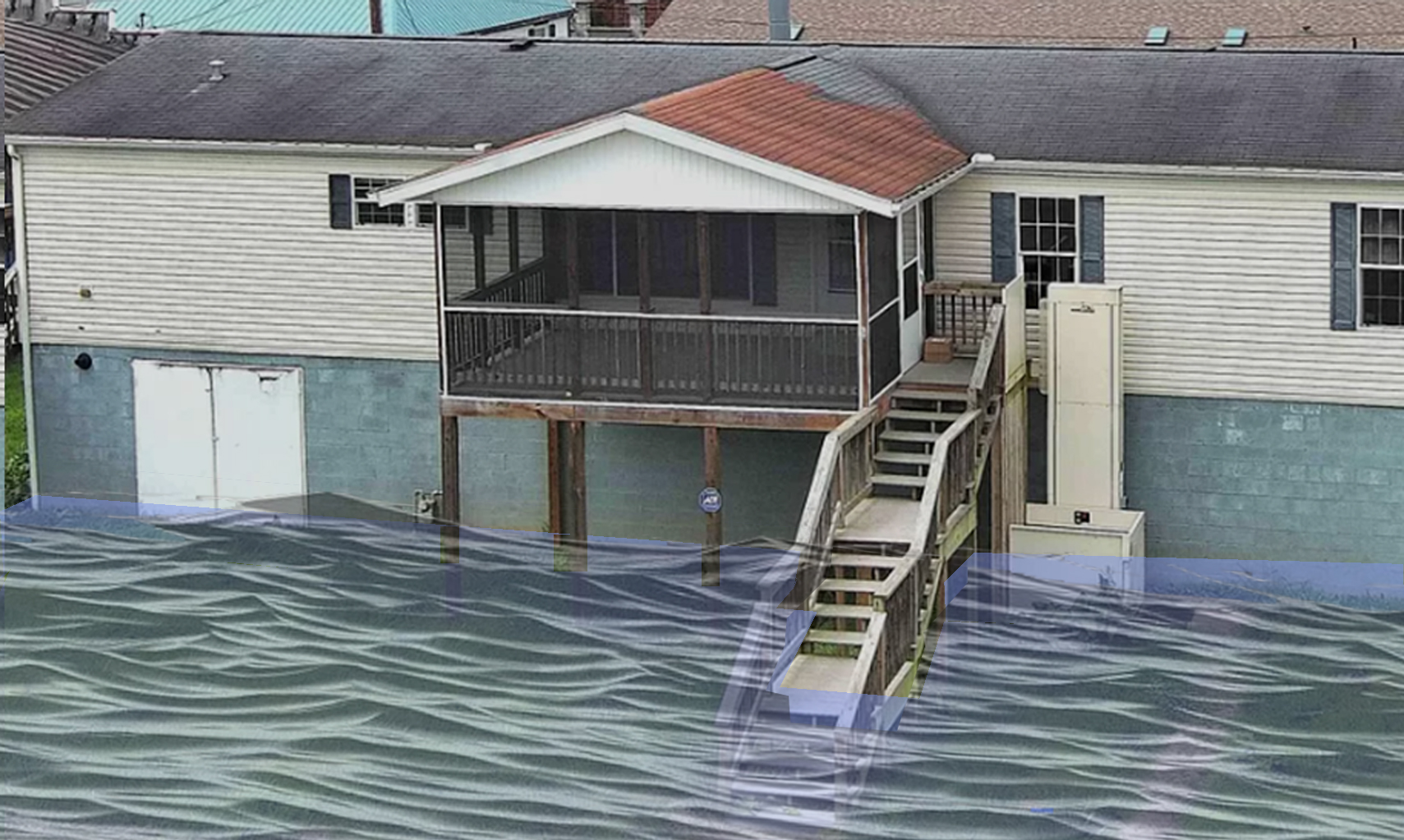 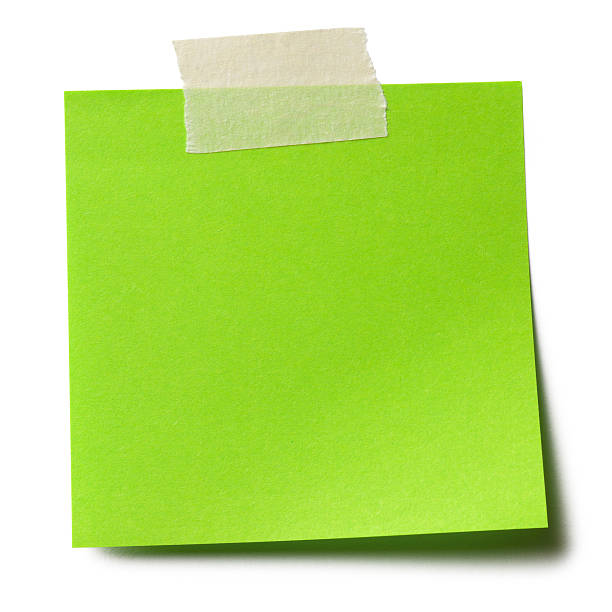 High Watermark
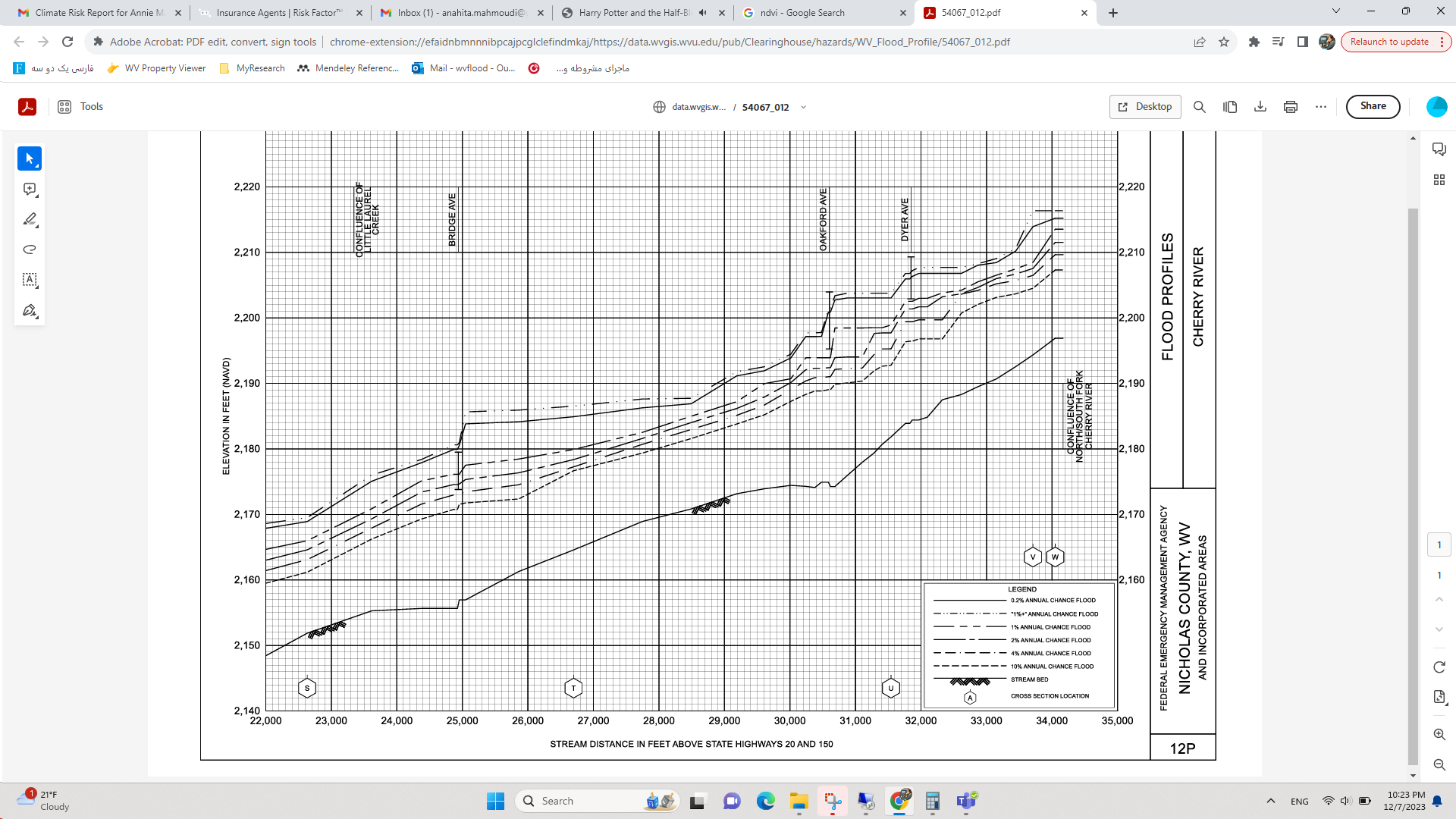 1.0’ (2016 High Water)
Building’s Ground Elevation
The Design Flood Elevation (DFE) should be the BFE plus 2 feet of freeboard.  The DFE should also be above the high-water marks of the 2016 flood plus freeboard.
113 Valley Ave, Richwood, WV
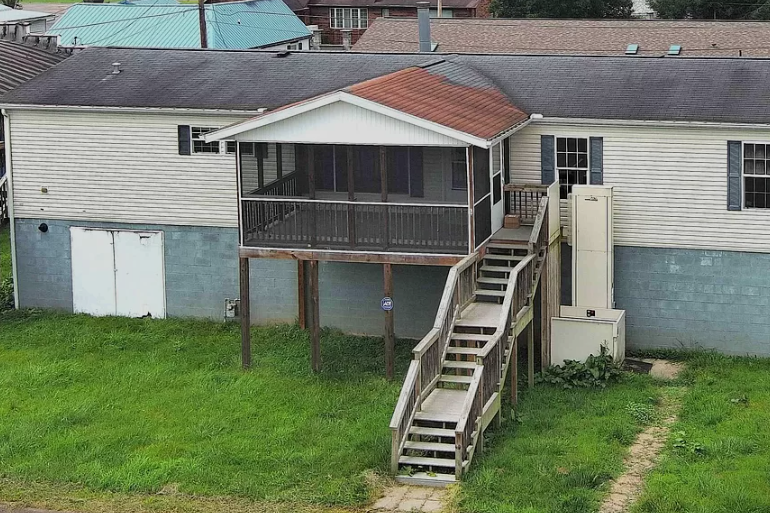 1.0’ (2016 High Water)
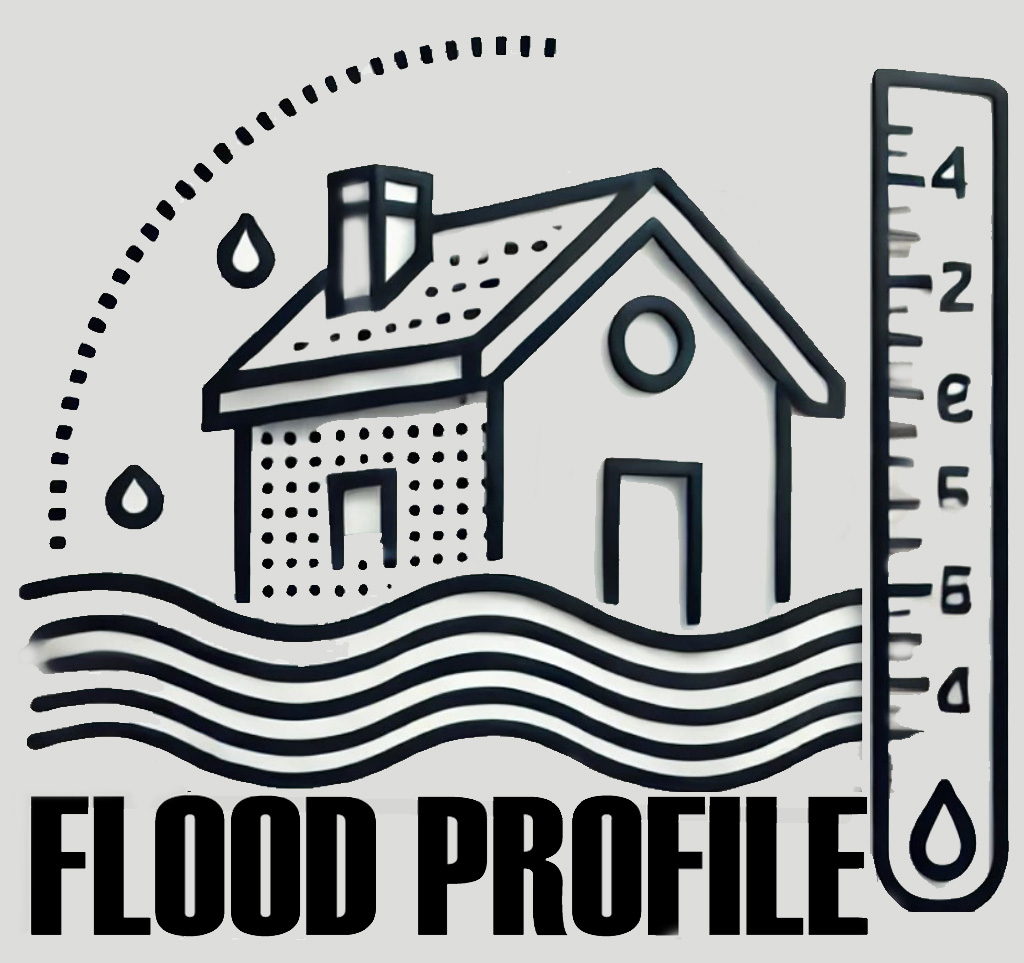 Building 34-06-0011-0090-0000_113
Building 34-06-0011-0090-0000_113
USGS 2016 Flood High Water Mark
FEMA, Effective 2021
First Street Foundation (FSF, 2022)
FLOOD DEPTHS:
The Design Flood Elevation (DFE) should be the BFE plus 2 feet of freeboard.  The DFE should also be above the high-water marks of the 2016 flood plus freeboard.
113 Valley Ave, Richwood, WV
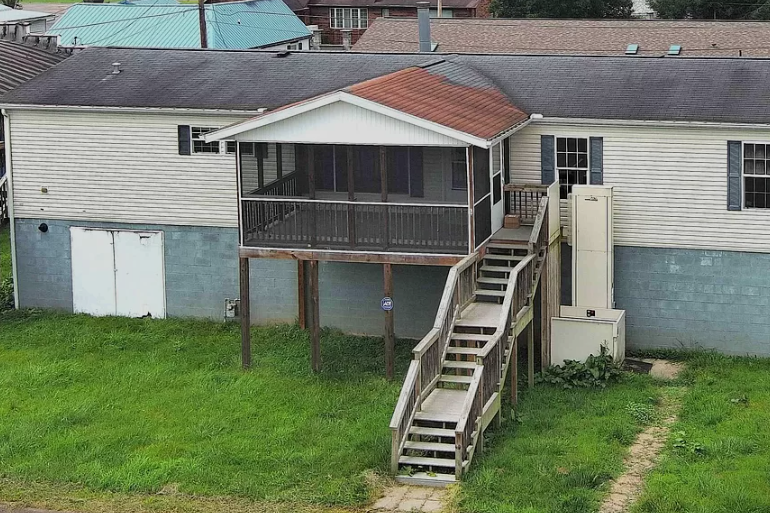 2.8’  (FEMA 2% / 50-Yr)
1.0’ (2016 High Water)
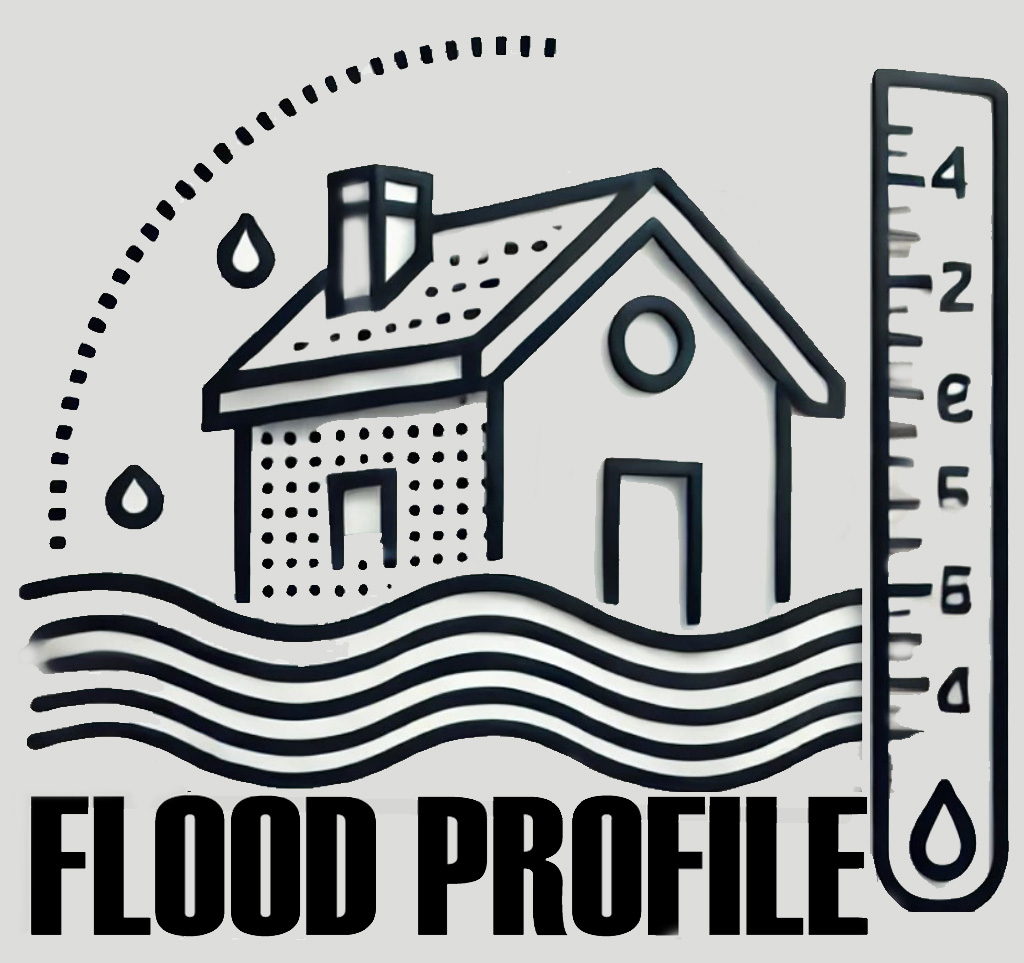 Building 34-06-0011-0090-0000_113
USGS 2016 Flood High Water Mark
FEMA, Effective 2021
First Street Foundation (FSF, 2022)
FLOOD DEPTHS:
The Design Flood Elevation (DFE) should be the BFE plus 2 feet of freeboard.  The DFE should also be above the high-water marks of the 2016 flood plus freeboard.
113 Valley Ave, Richwood, WV
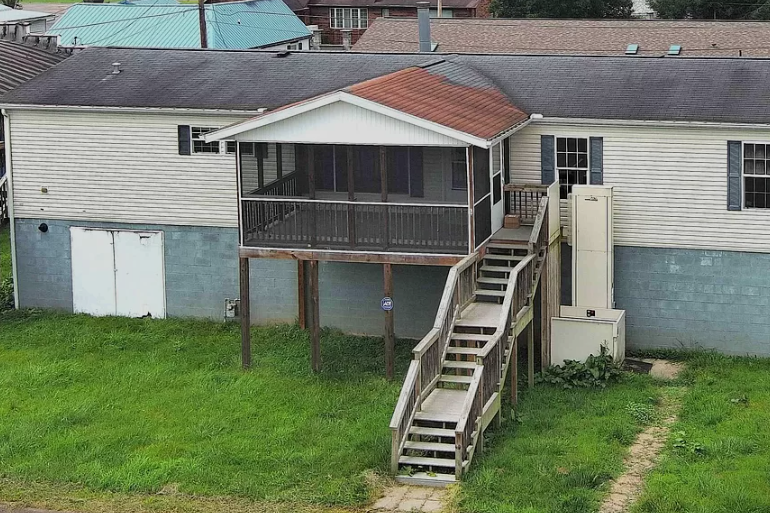 9.0’ FEMA1%+ (84% CL)
3.5’  (FEMA 1% / 100-Yr)
2.8’  (FEMA 2% / 50-Yr)
1.0’ (2016 High Water)
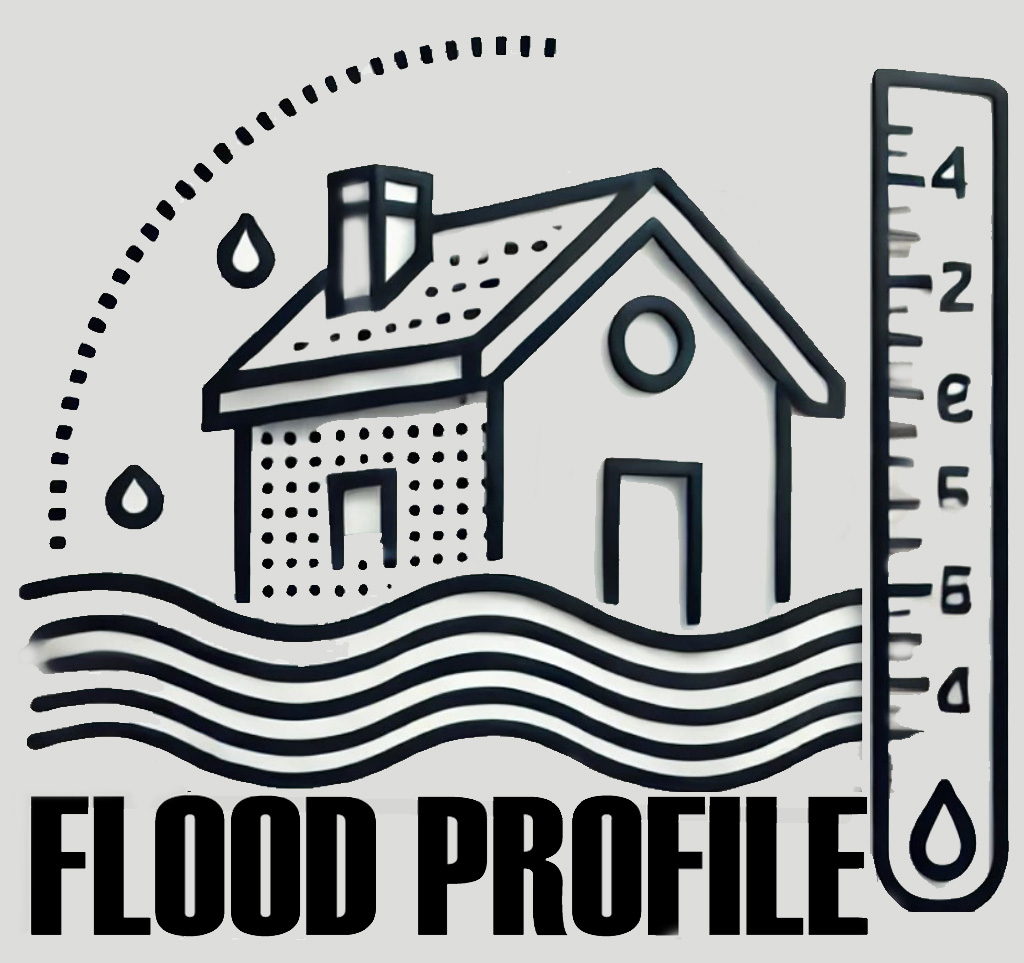 Building 34-06-0011-0090-0000_113
USGS 2016 Flood High Water Mark
FEMA, Effective 2021
First Street Foundation (FSF, 2022)
FLOOD DEPTHS:
The Design Flood Elevation (DFE) should be the BFE plus 2 feet of freeboard.  The DFE should also be above the high-water marks of the 2016 flood plus freeboard.
113 Valley Ave, Richwood, WV
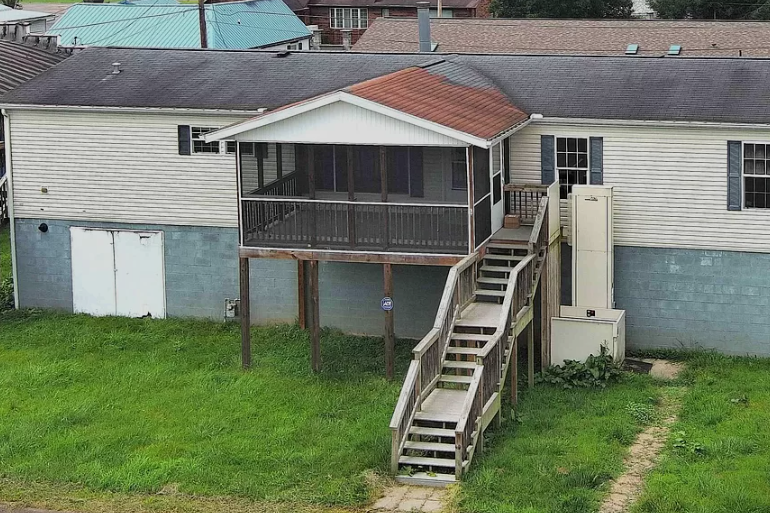 9.0’ FEMA1%+ (84% CL)
8.3’  (FEMA 0.2% / 500-Yr)
3.5’  (FEMA 1% / 100-Yr)
2.8’  (FEMA 2% / 50-Yr)
1.0’ (2016 High Water)
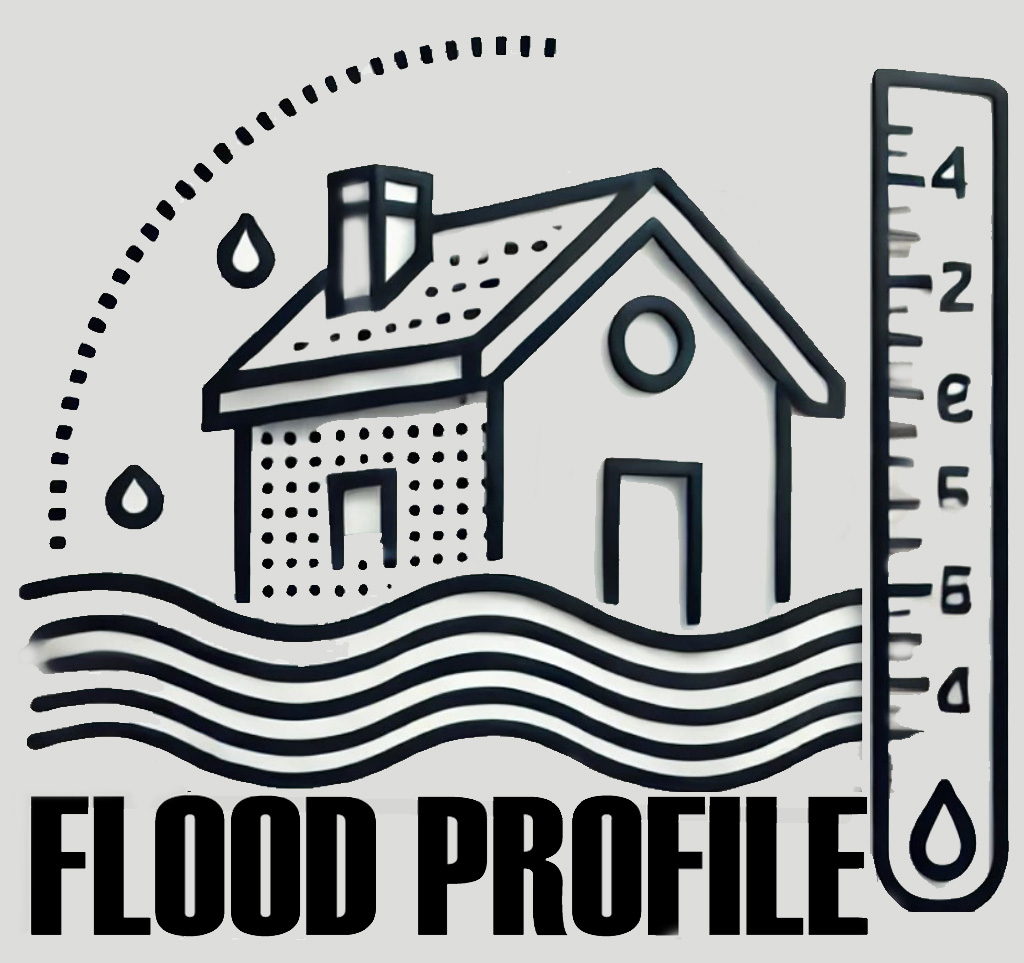 Building 34-06-0011-0090-0000_113
USGS 2016 Flood High Water Mark
FEMA, Effective 2021
First Street Foundation (FSF, 2022)
FLOOD DEPTHS:
The Design Flood Elevation (DFE) should be the BFE plus 2 feet of freeboard.  The DFE should also be above the high-water marks of the 2016 flood plus freeboard.
113 Valley Ave, Richwood, WV
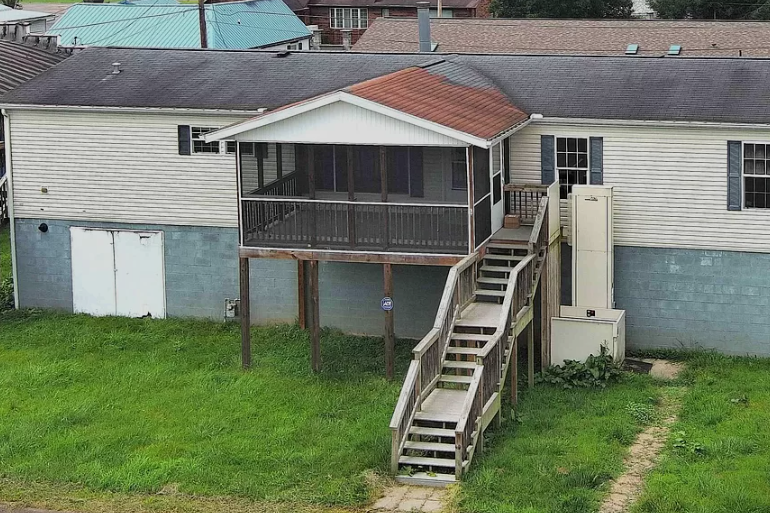 9.0’ FEMA1%+ (84% CL)
8.3’  (FEMA 0.2% / 500-Yr)
6.7’  (FSG 0.2% / 500-Yr)
3.5’  (FEMA 1% / 100-Yr)
2.8’  (FEMA 2% / 50-Yr)
1.0’ (2016 High Water)
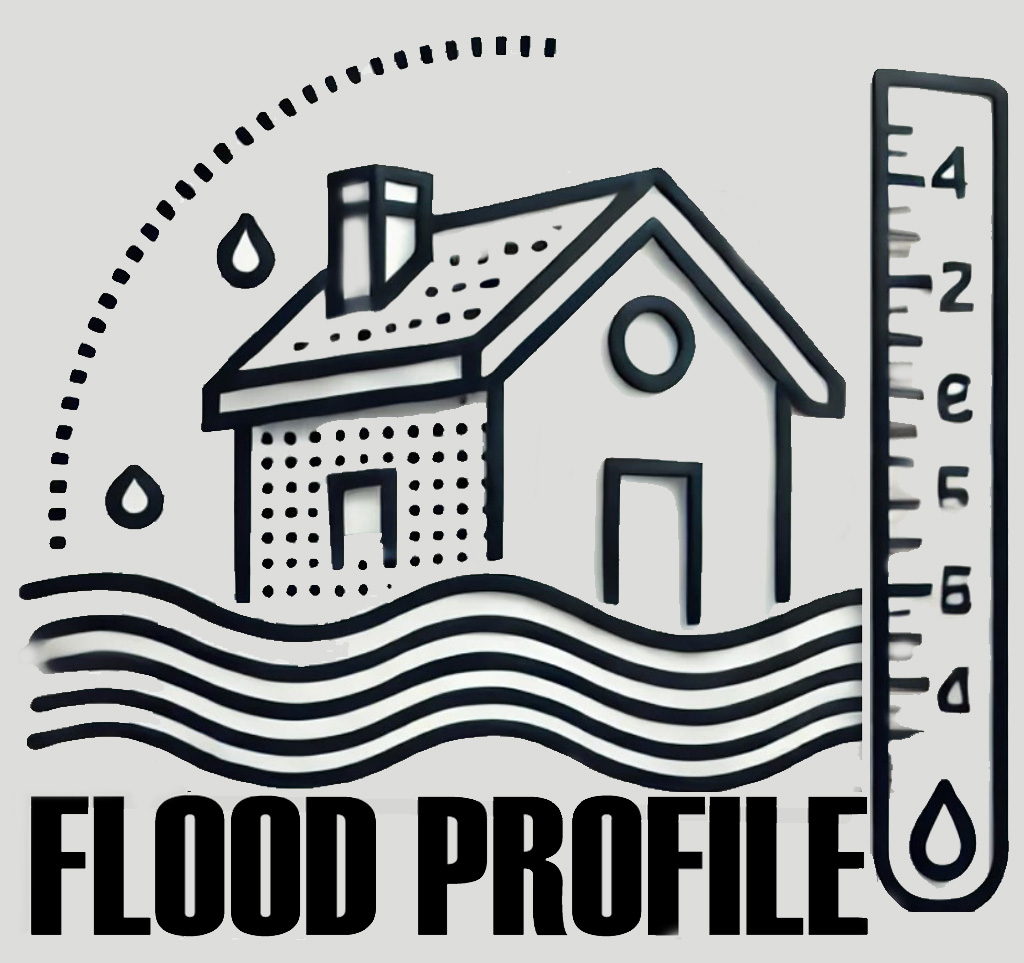 Building 34-06-0011-0090-0000_113
USGS 2016 Flood High Water Mark
FEMA, Effective 2021
First Street Foundation (FSF, 2022)
FLOOD DEPTHS:
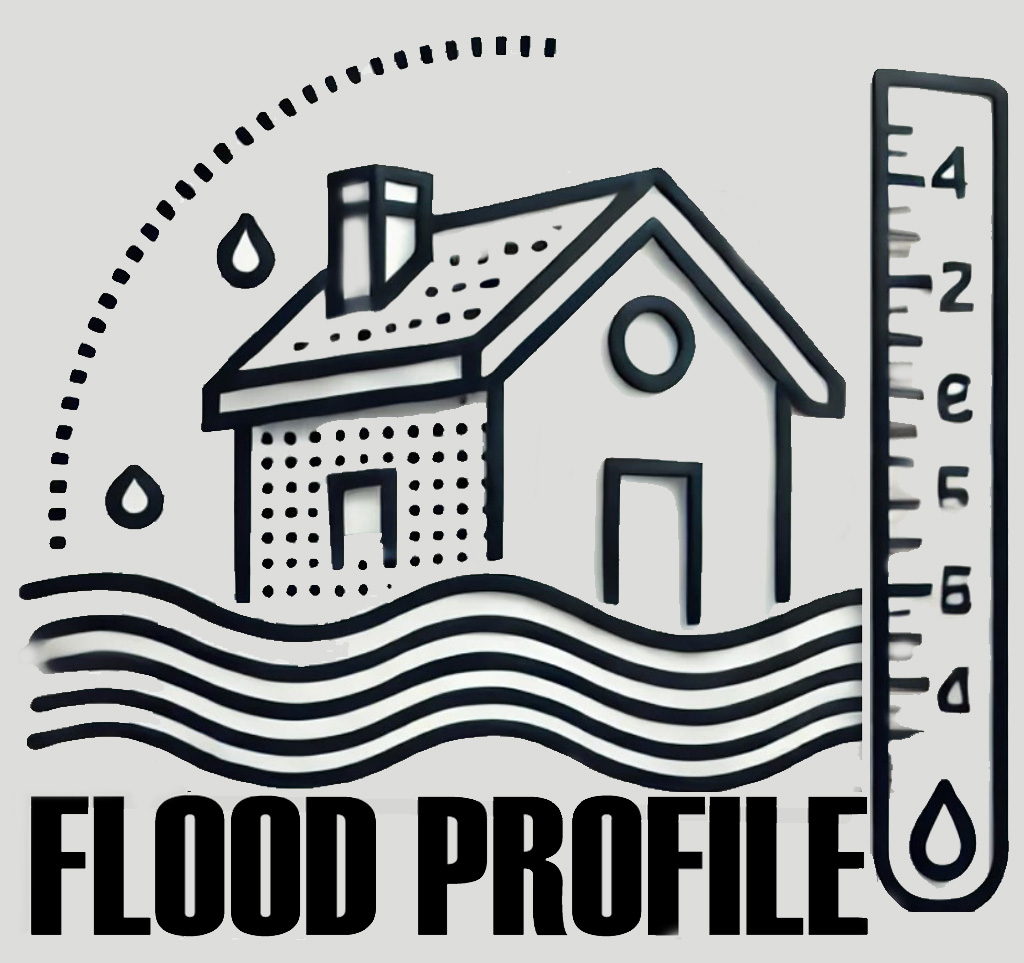 Wheeling
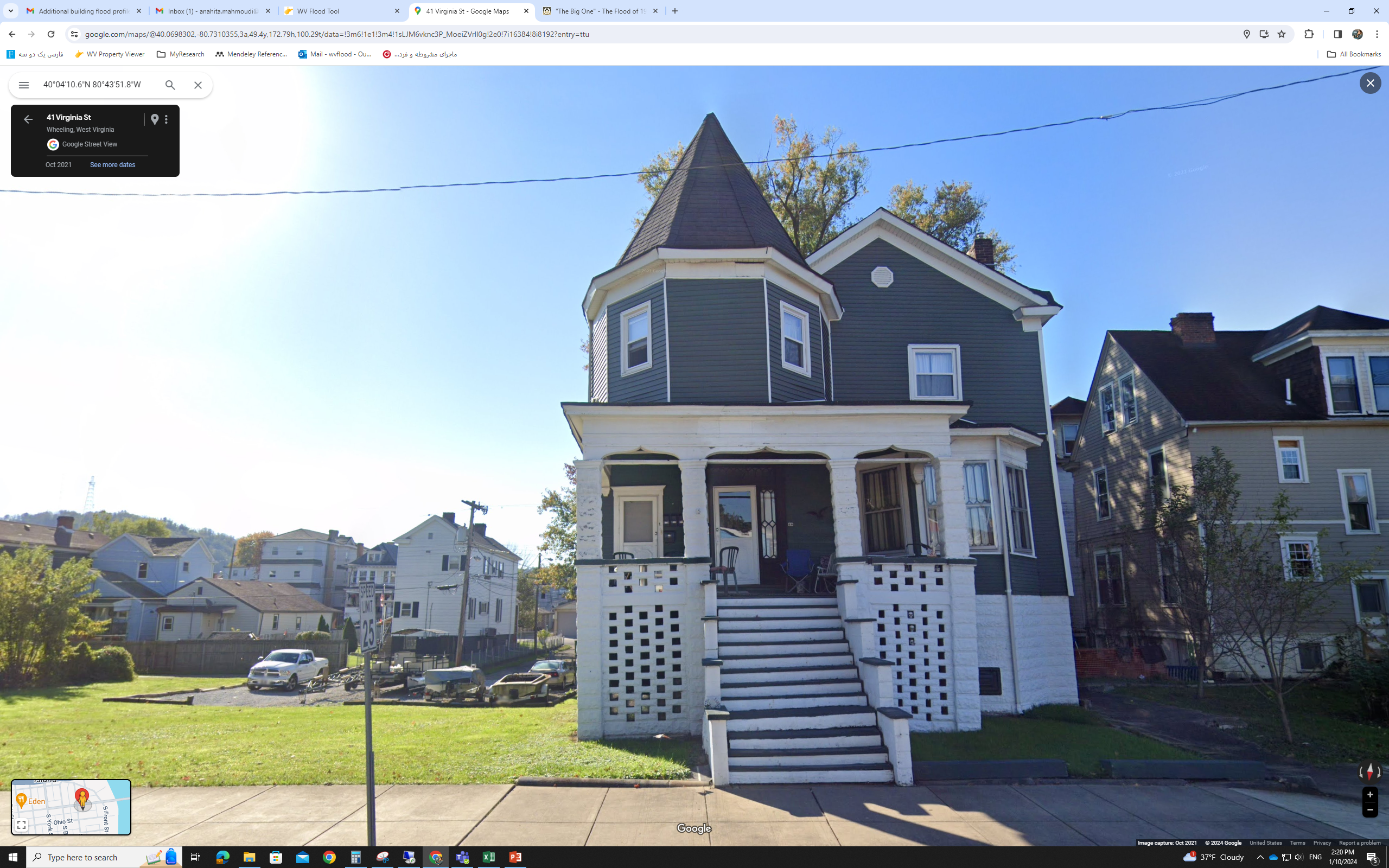 35.7’ (FSF 2% / 500 yr)
40 VIRGINIA ST, Wheeling, WV, 26003
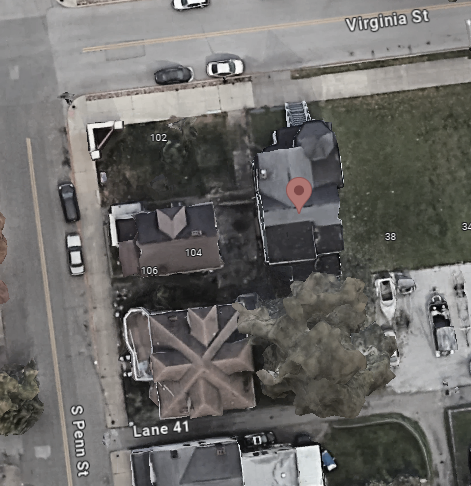 Building:  35-10-0W43-0134-0000_40
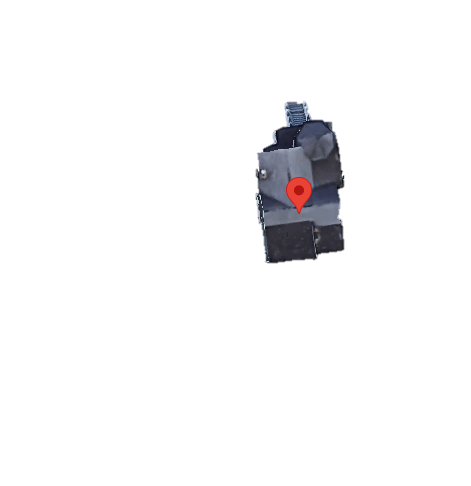 Building Flood Profile
10.1’ (FEMA 0.2% / 500 yr)
7.1’ (FEMA 1% / 100 yr)
4.1’ (FEMA 2% / 50 yr)
FLOOD DEPTHS:
First Street Foundation (FSF, 2022)
FEMA, Effective 2006
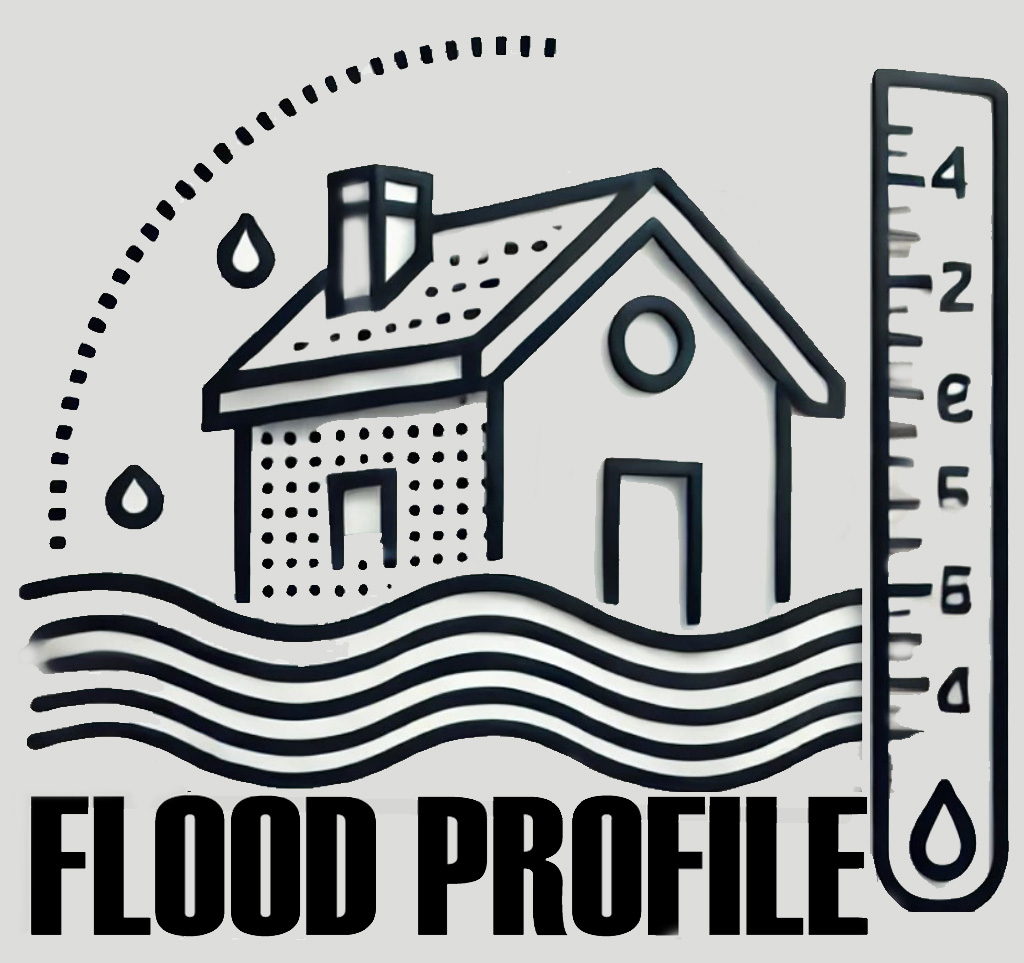 Wheeling
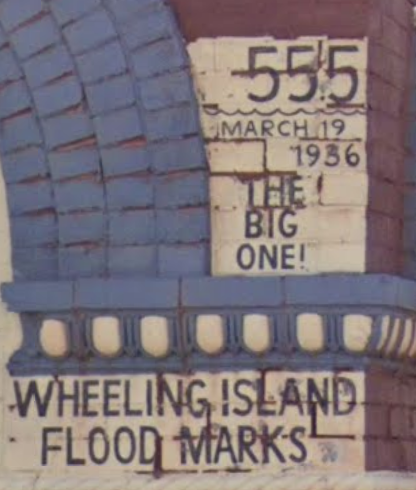 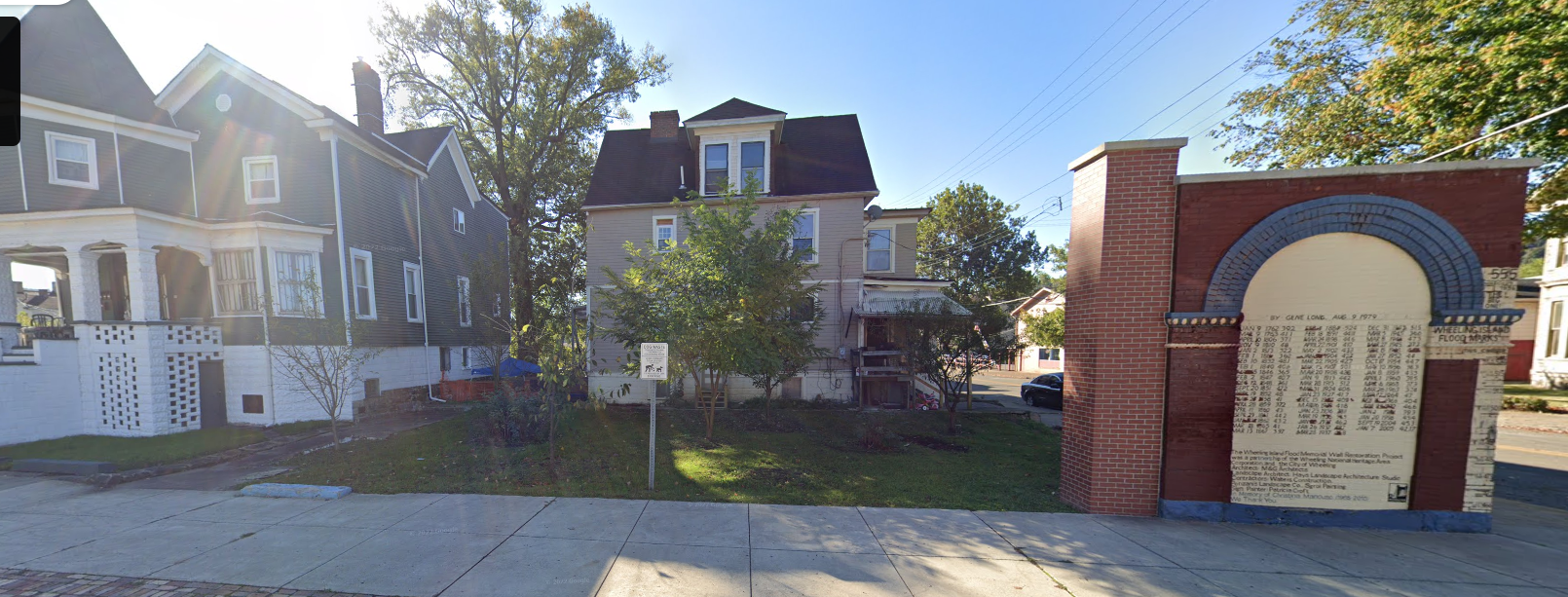 High Water Mark from 1936 Flood
Lowest Adjacent Grade (LAG) = 649.5 feet (estimate from WV Flood Tool).  Estimate first floor height to be about 9 feet based on steps and blocks. 
 1936 HWM = 607.3 ft (gauge height = 0) + 55.2 ft = 662.5 ft.
 1936 Flood Depth = LAG 662.5 feet – 649.5 = 13 feet.  Estimate four feet of water in structure for 1936 flood.
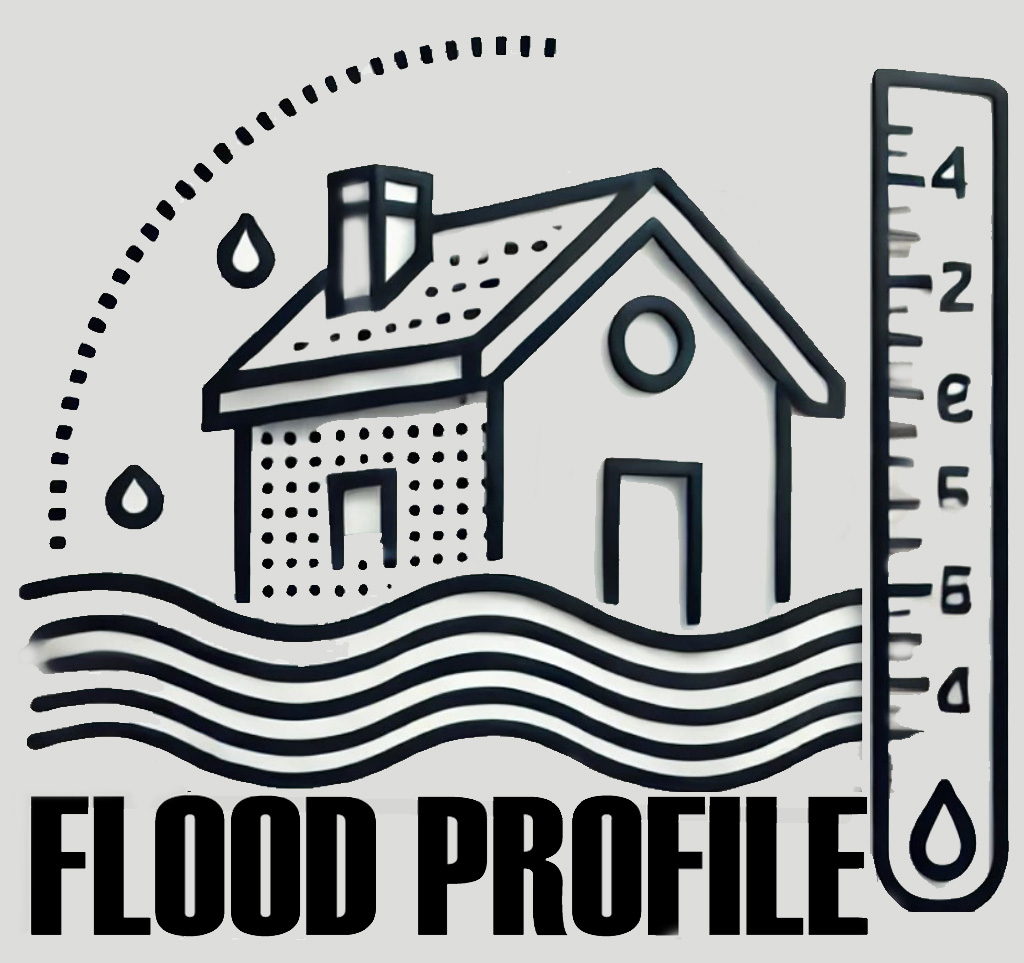 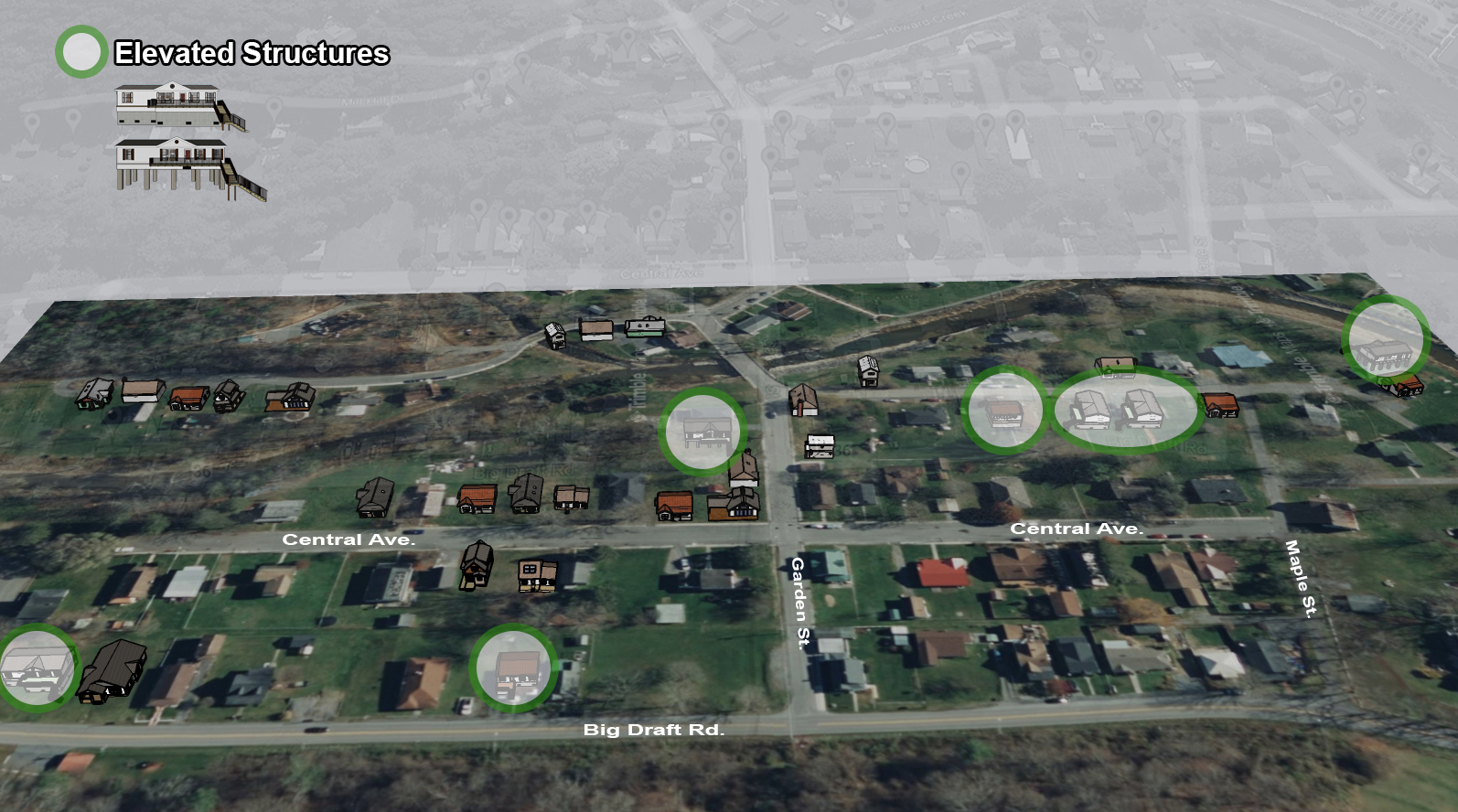 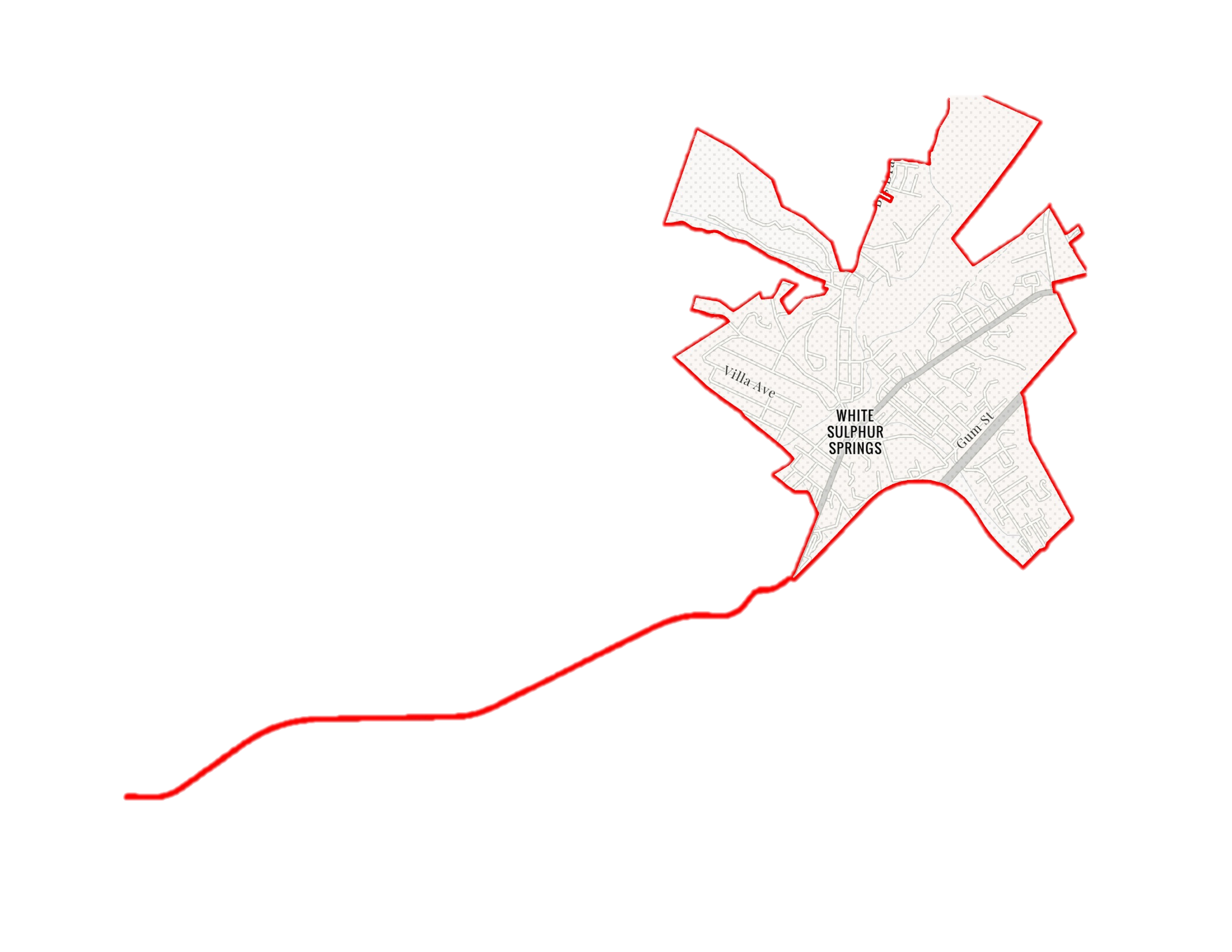 White Sulphur Springs
Building Flood Profile
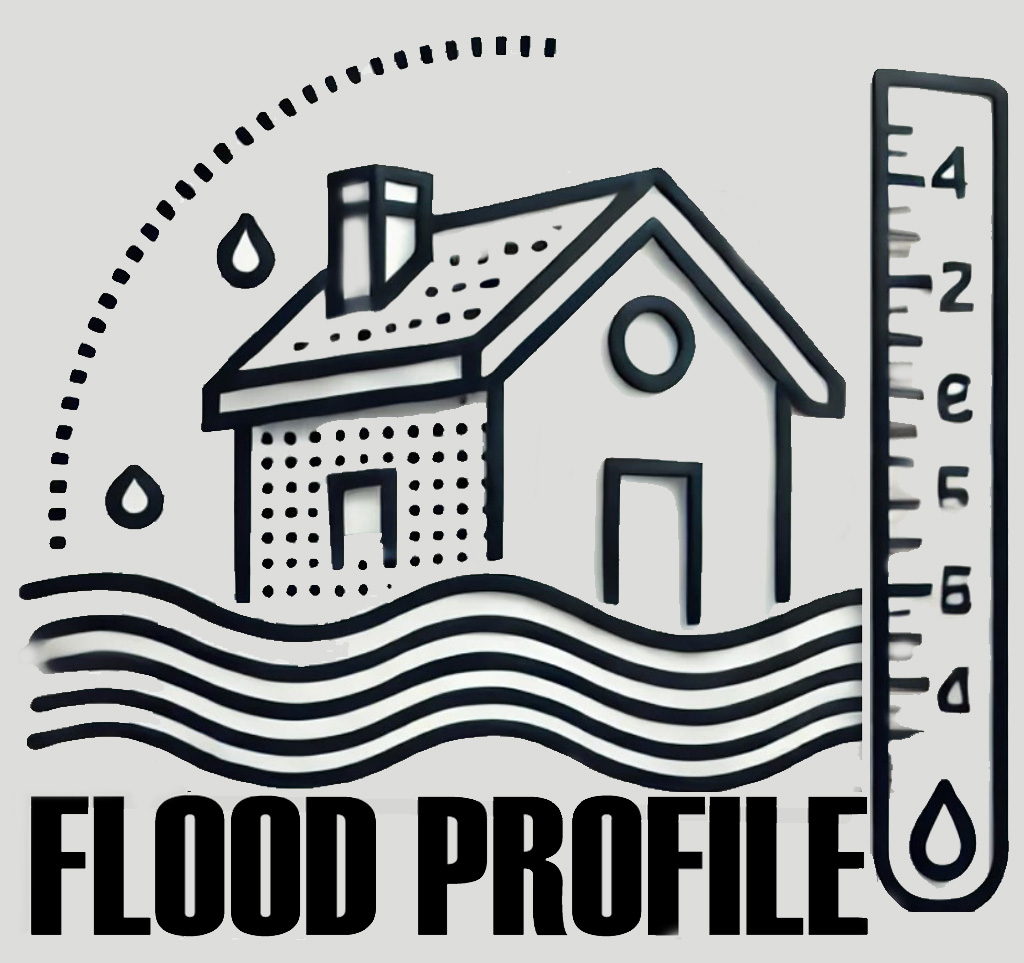 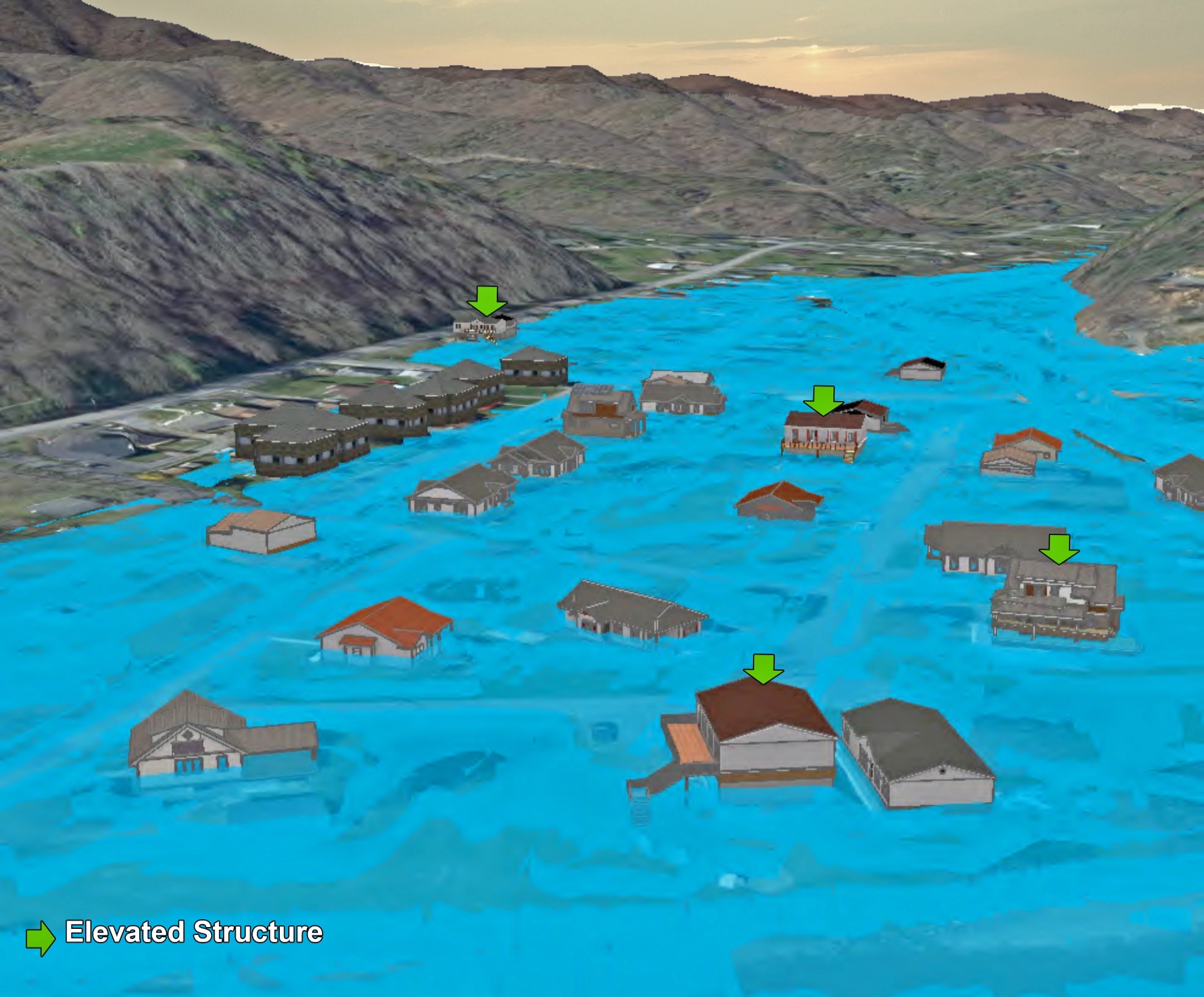 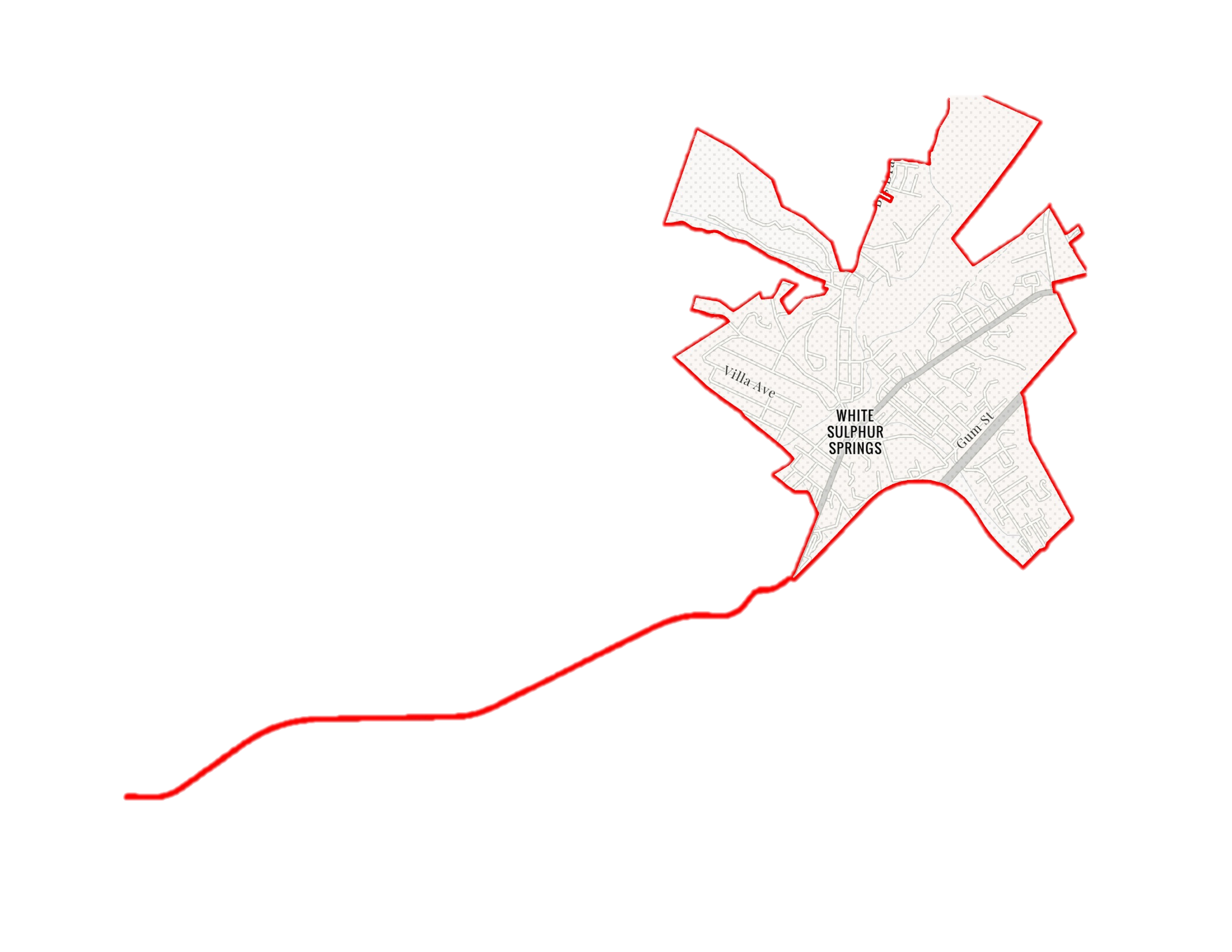 Building Flood Profile
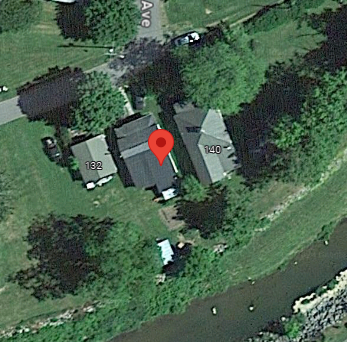 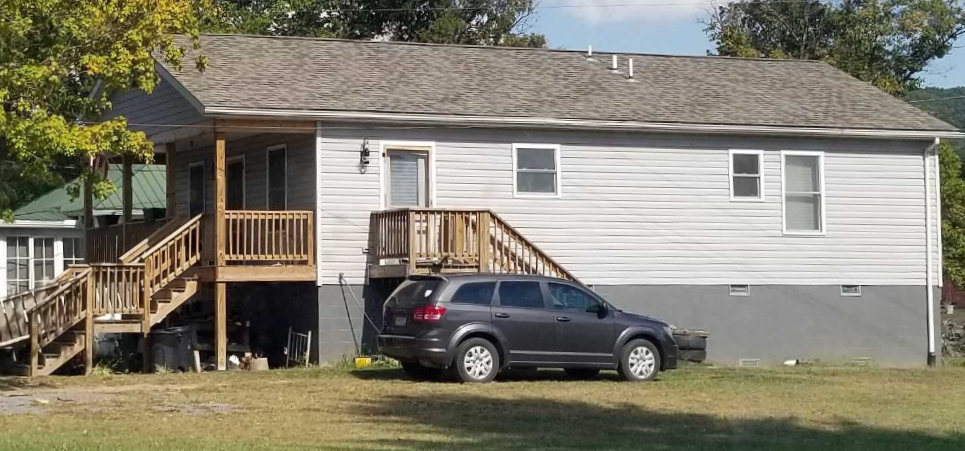 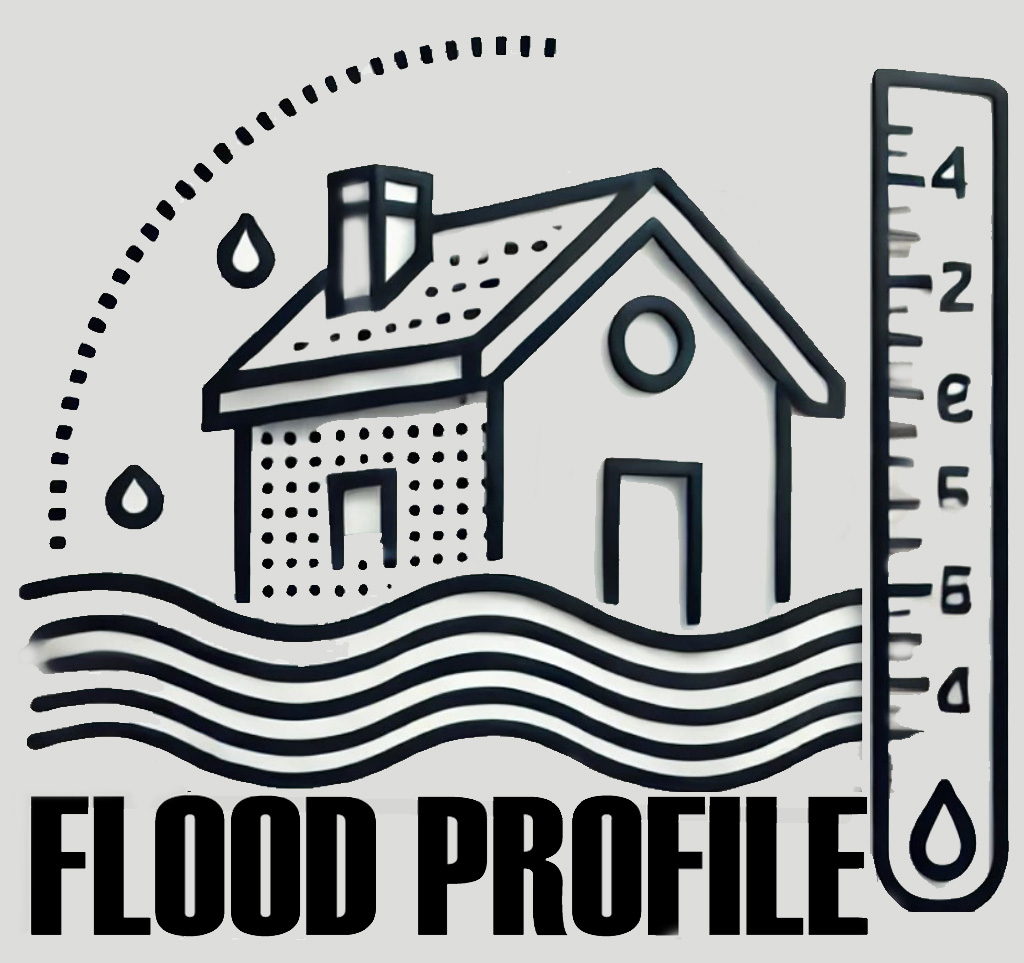 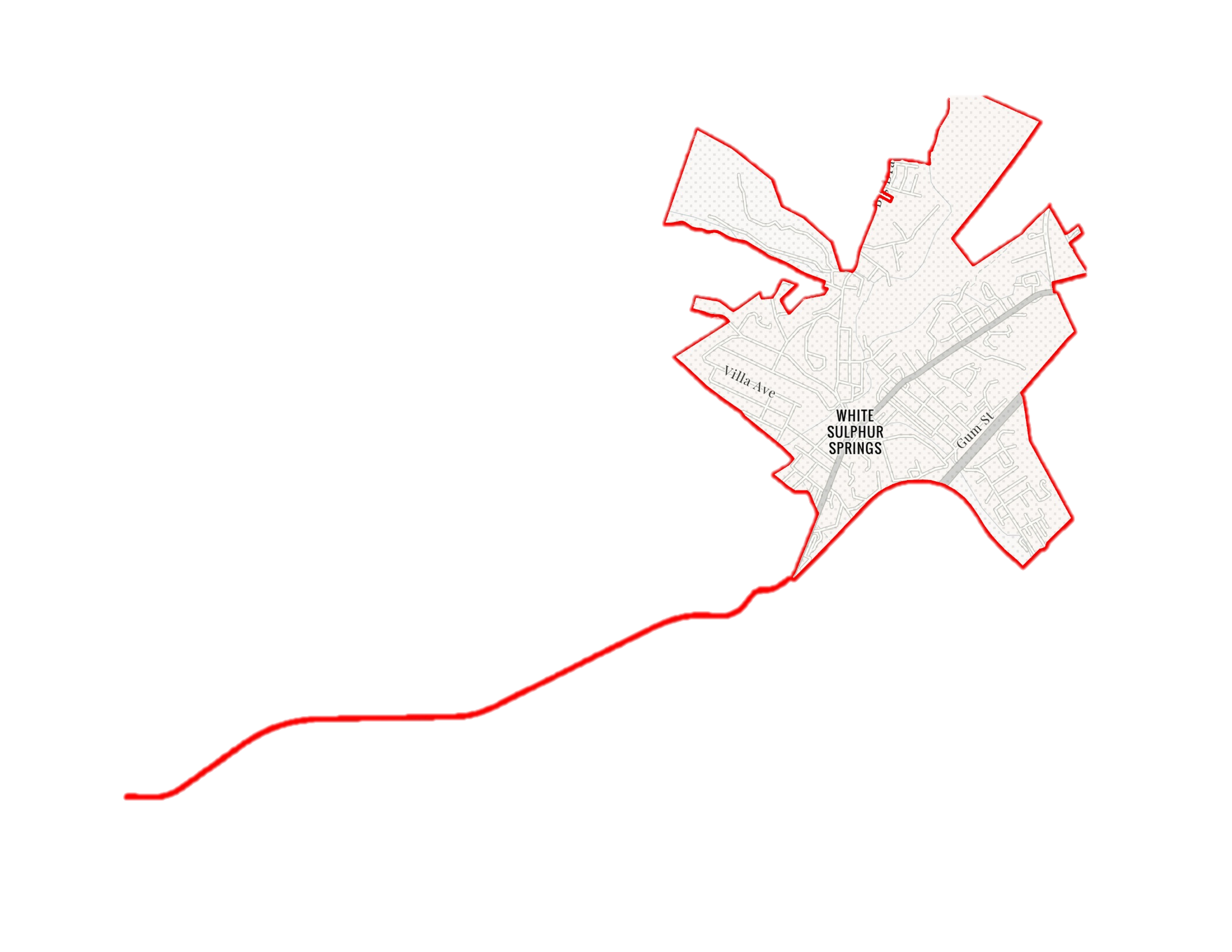 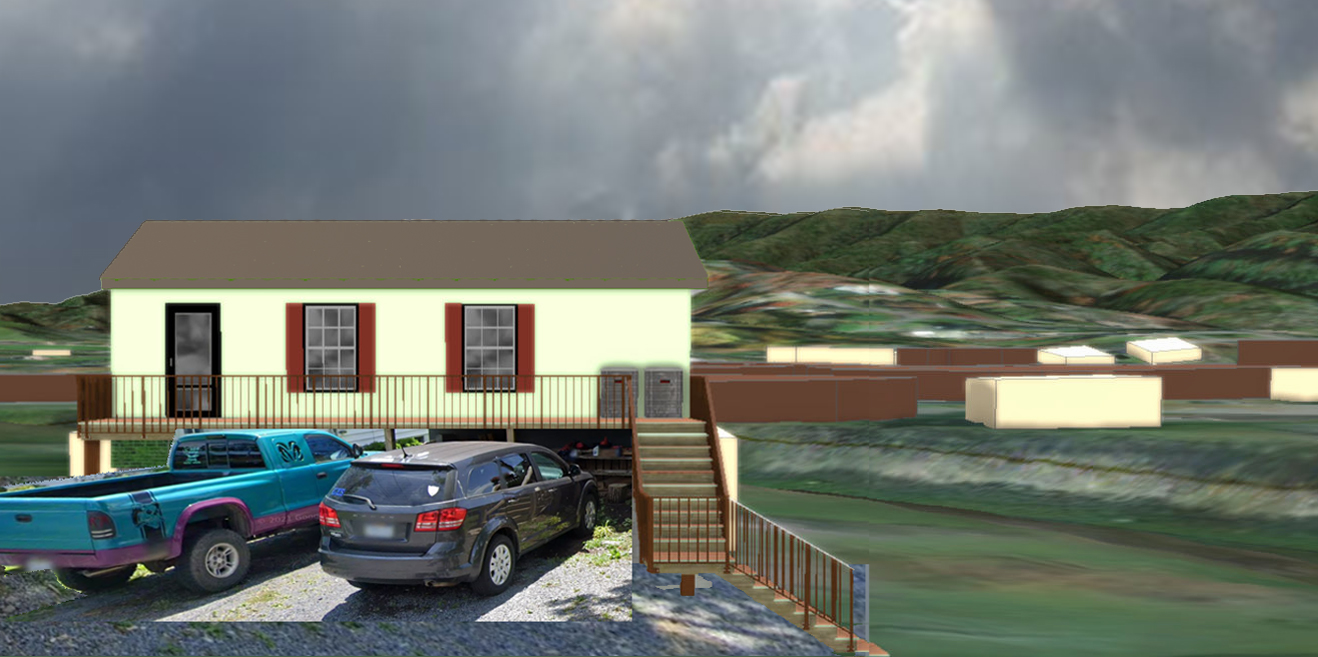 Building Flood Profile
138 Mill Street, White Sulphur Springs, WV, 24986
13-17-0009-0026-0000_138
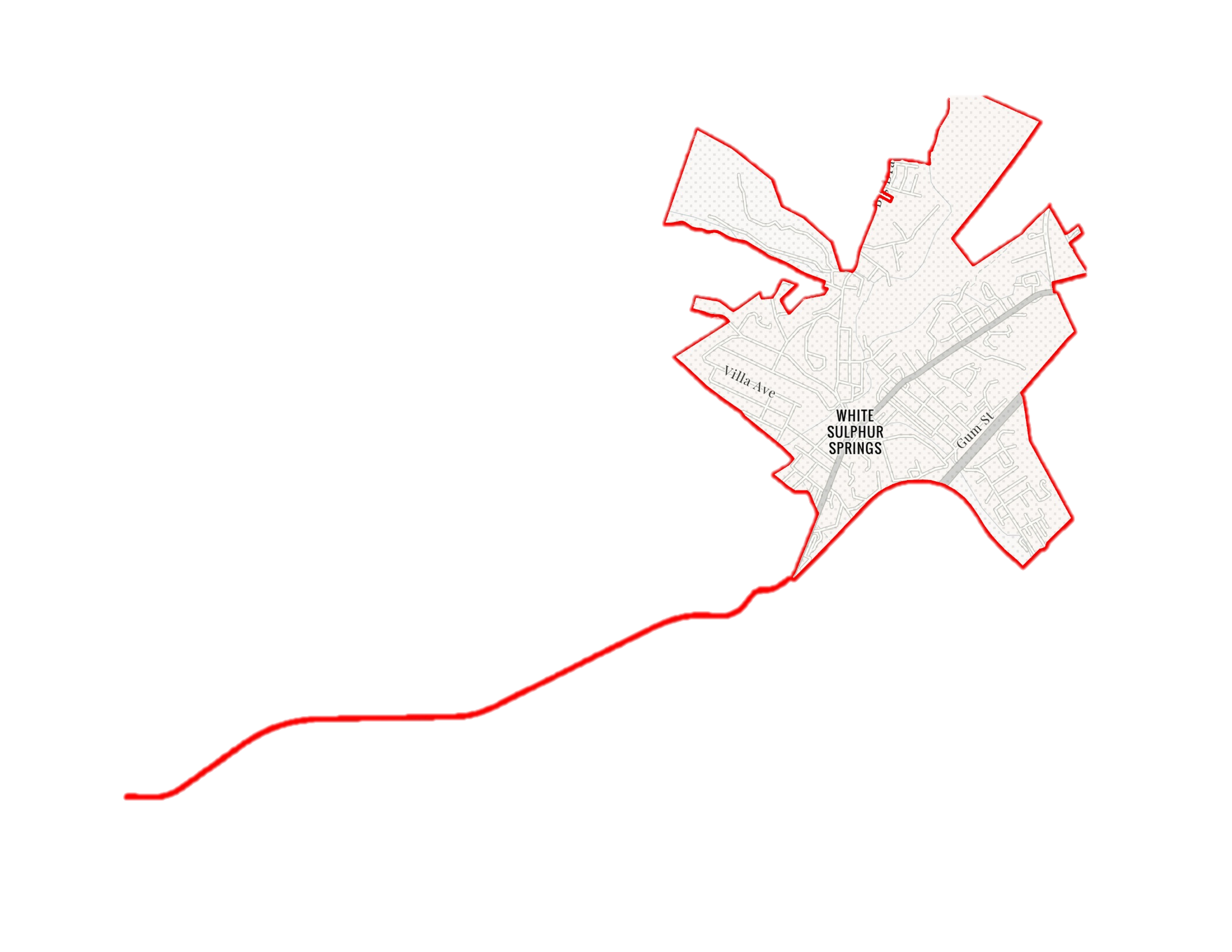 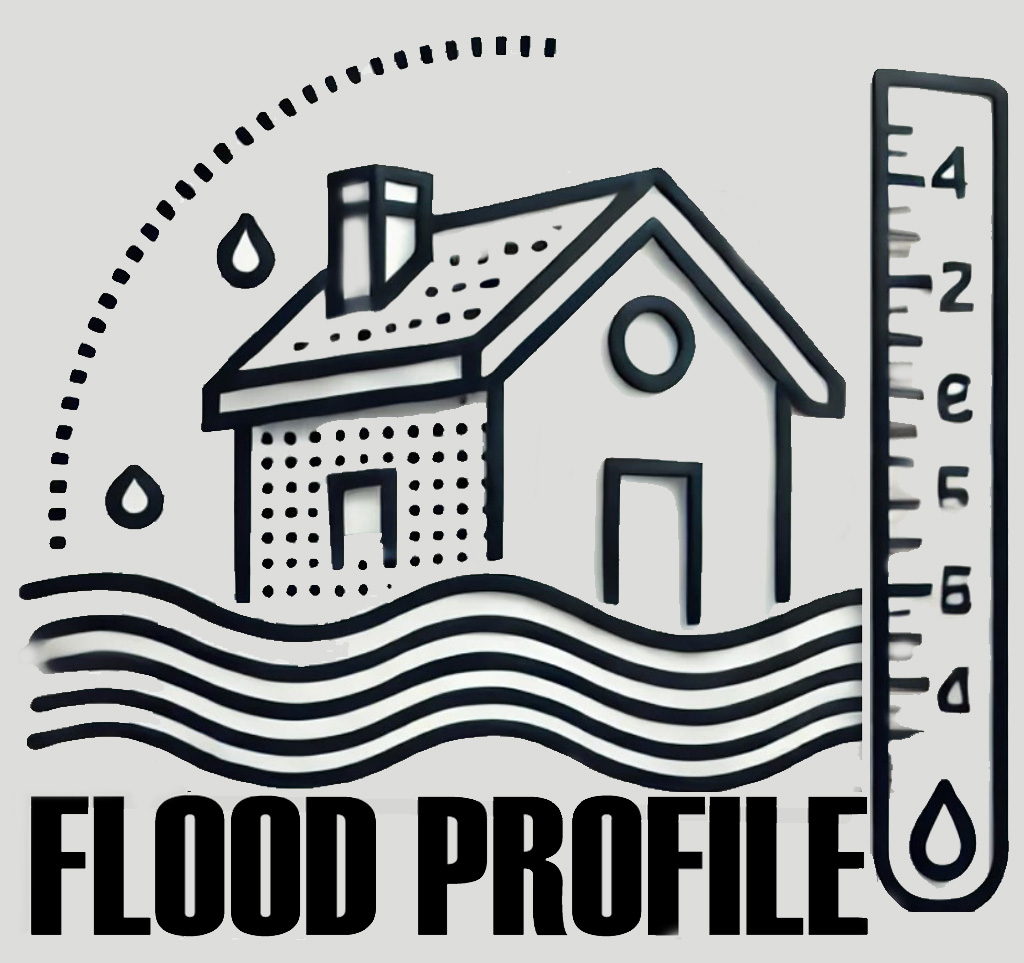 10% Probability of Flood in a year (10-year flood)
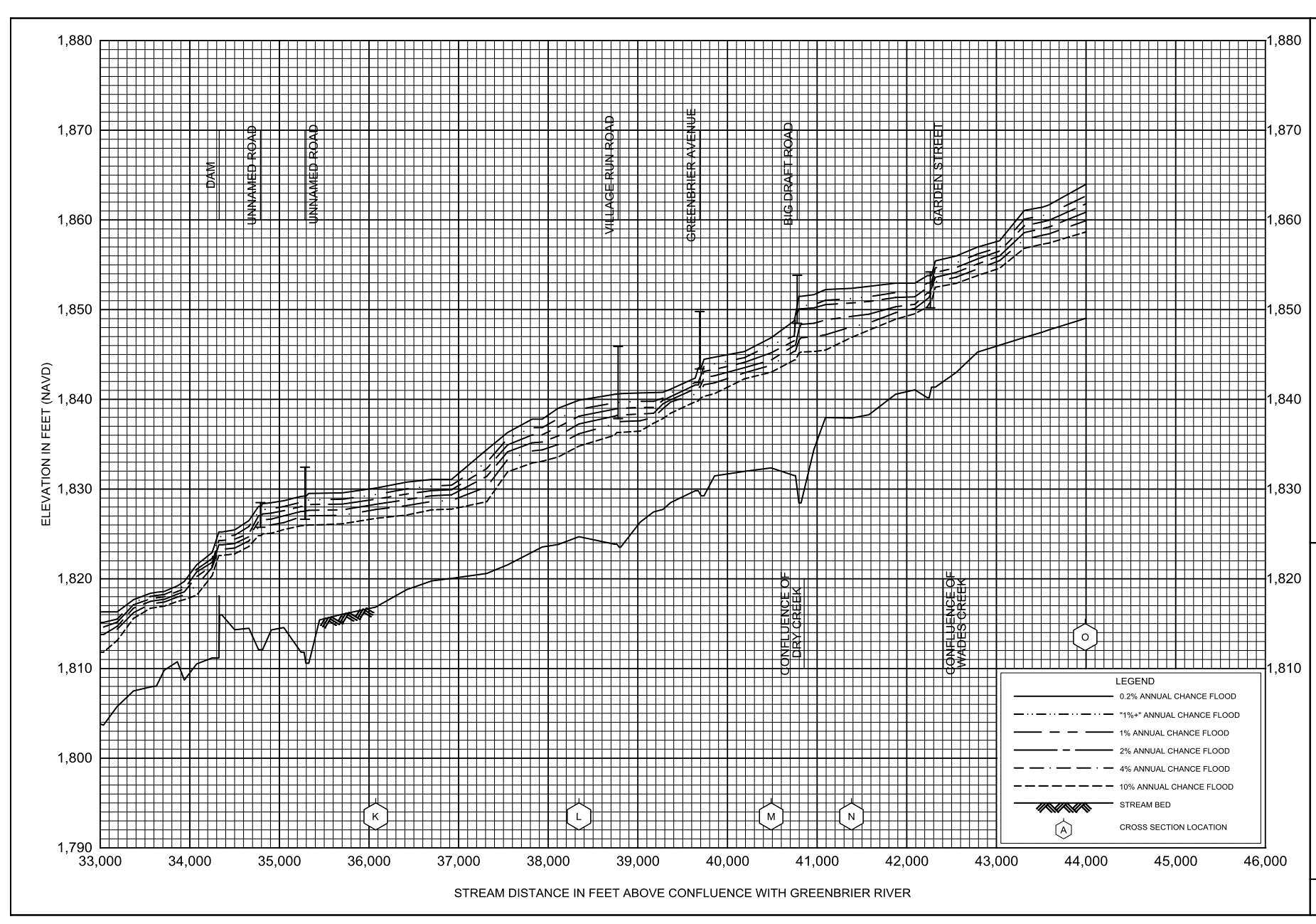 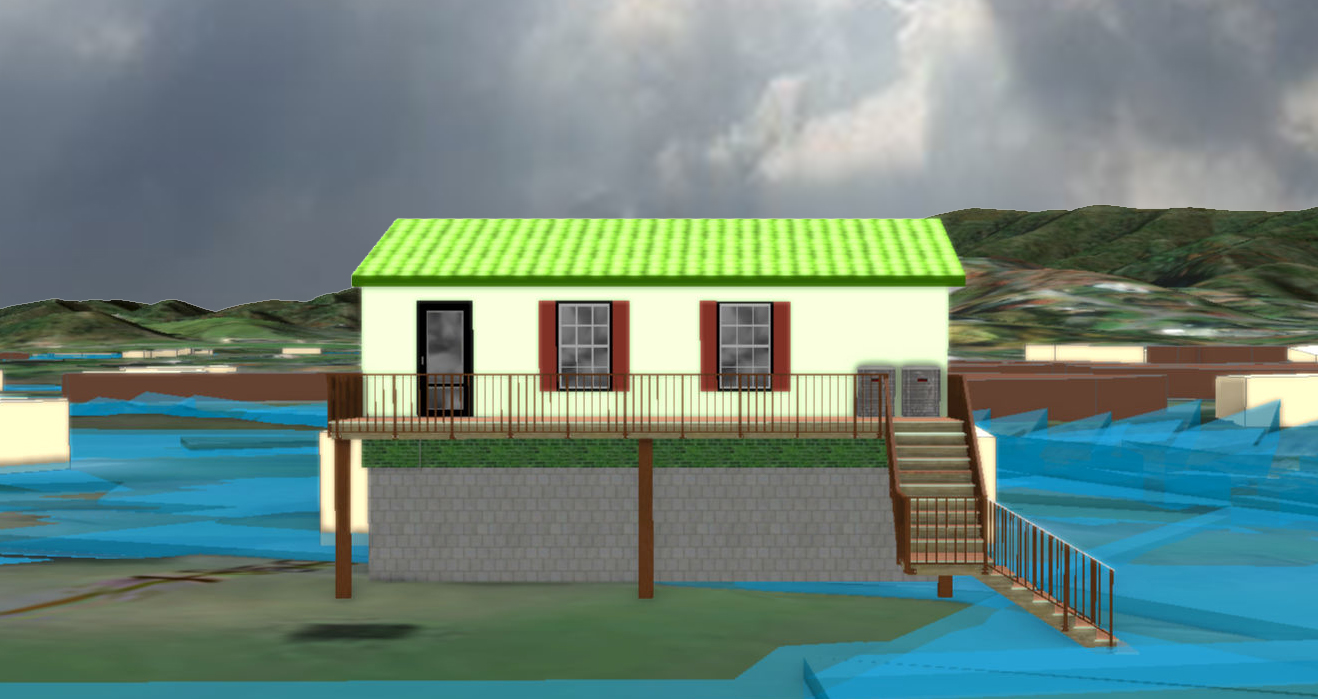 1.7’ (FEMA 10% / 10-Yr)
Building’s Ground Elevation
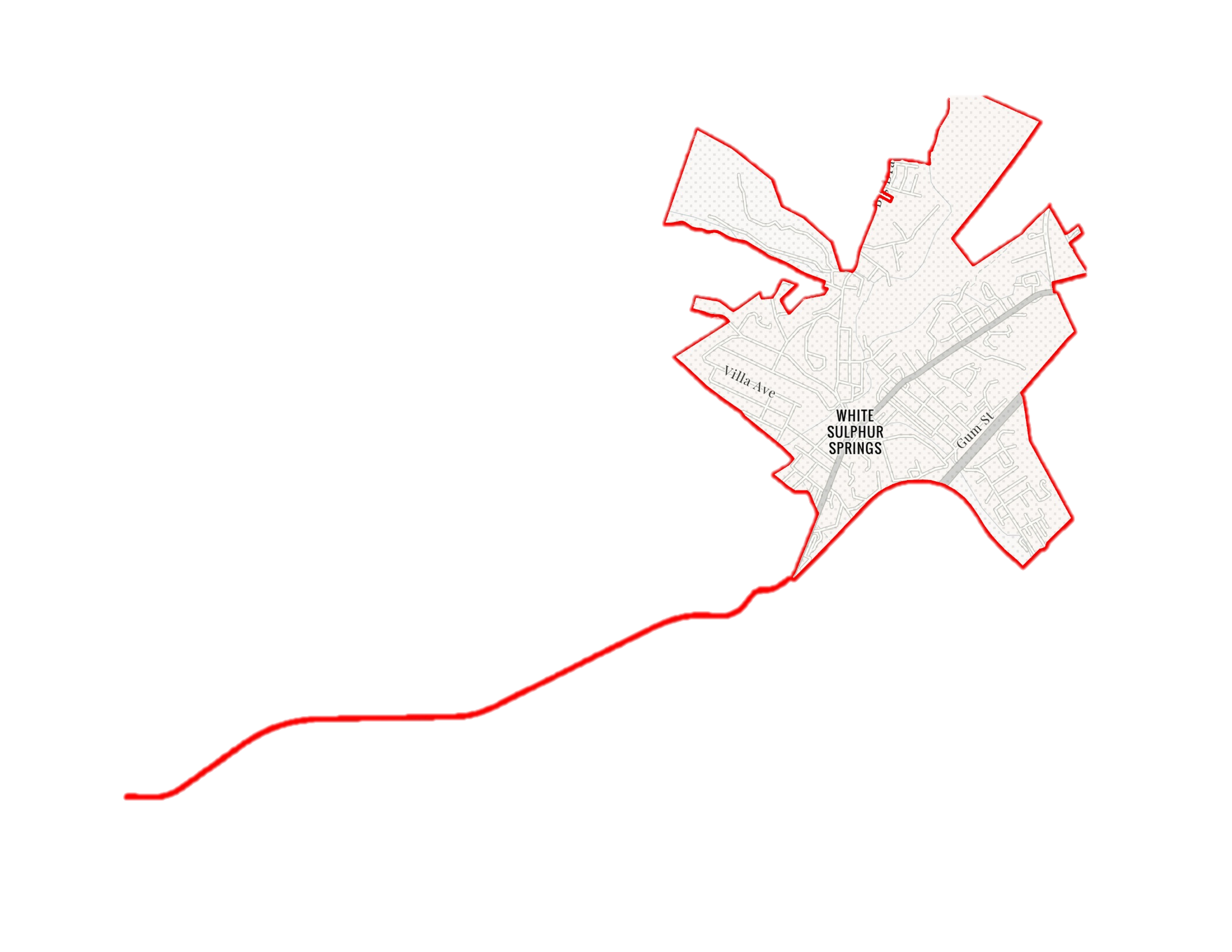 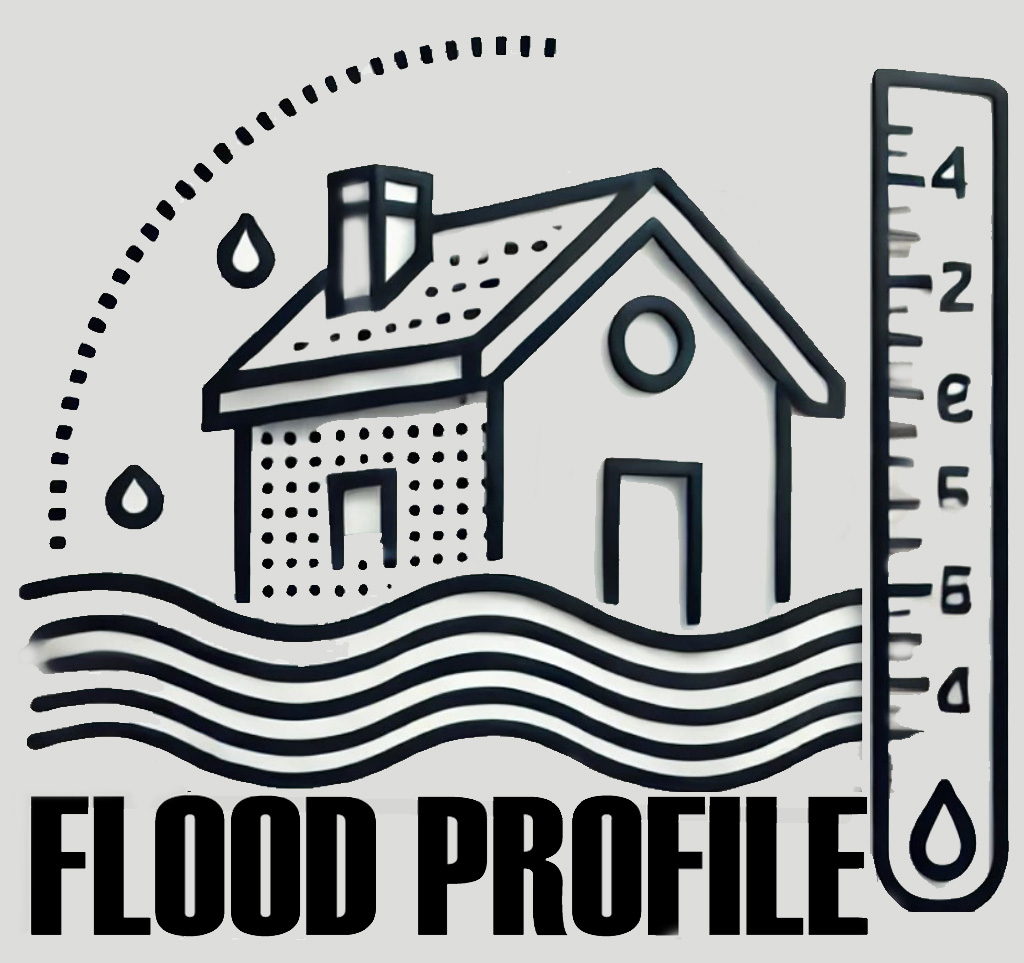 4% Probability of Flood in a year (25-year flood)
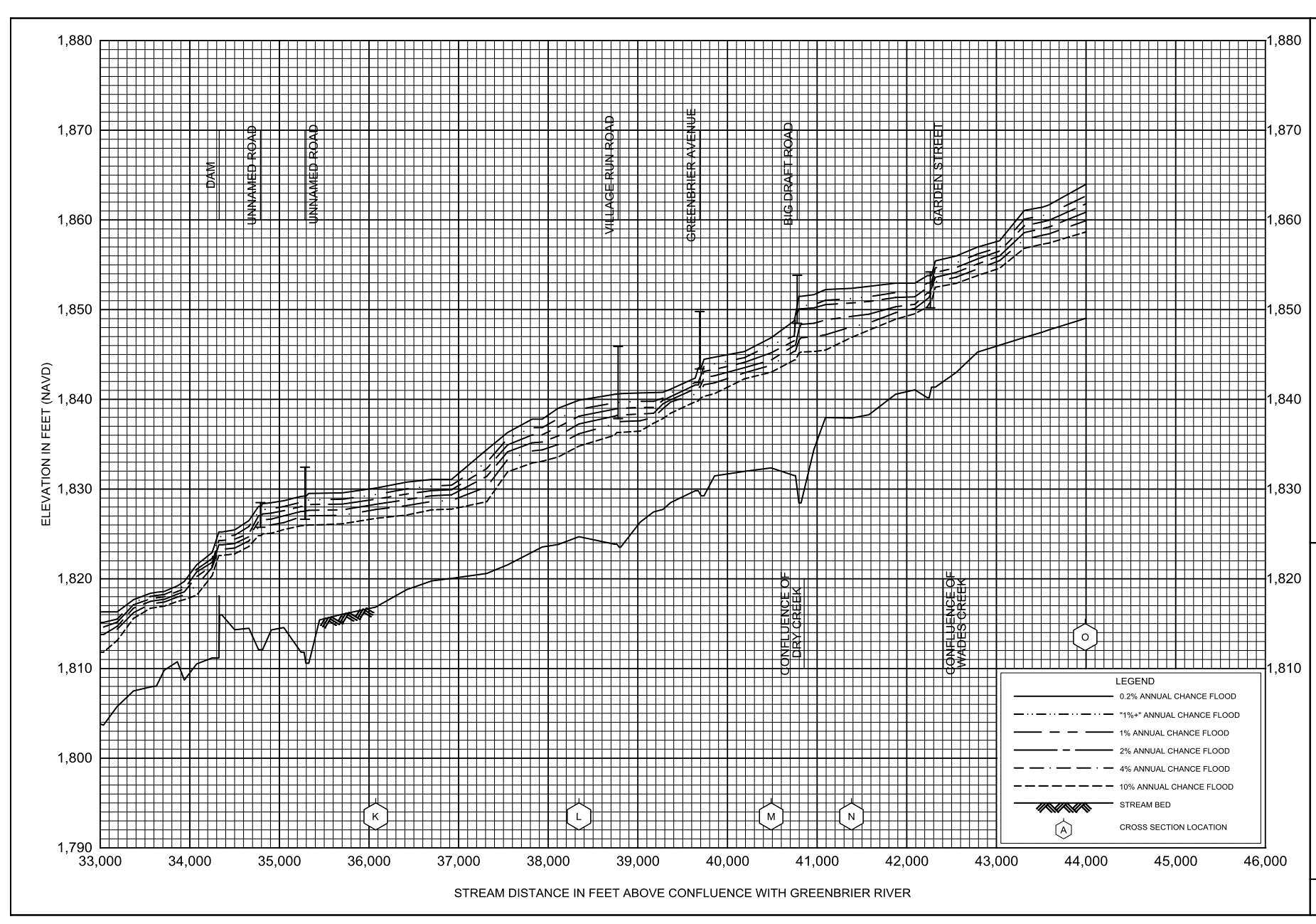 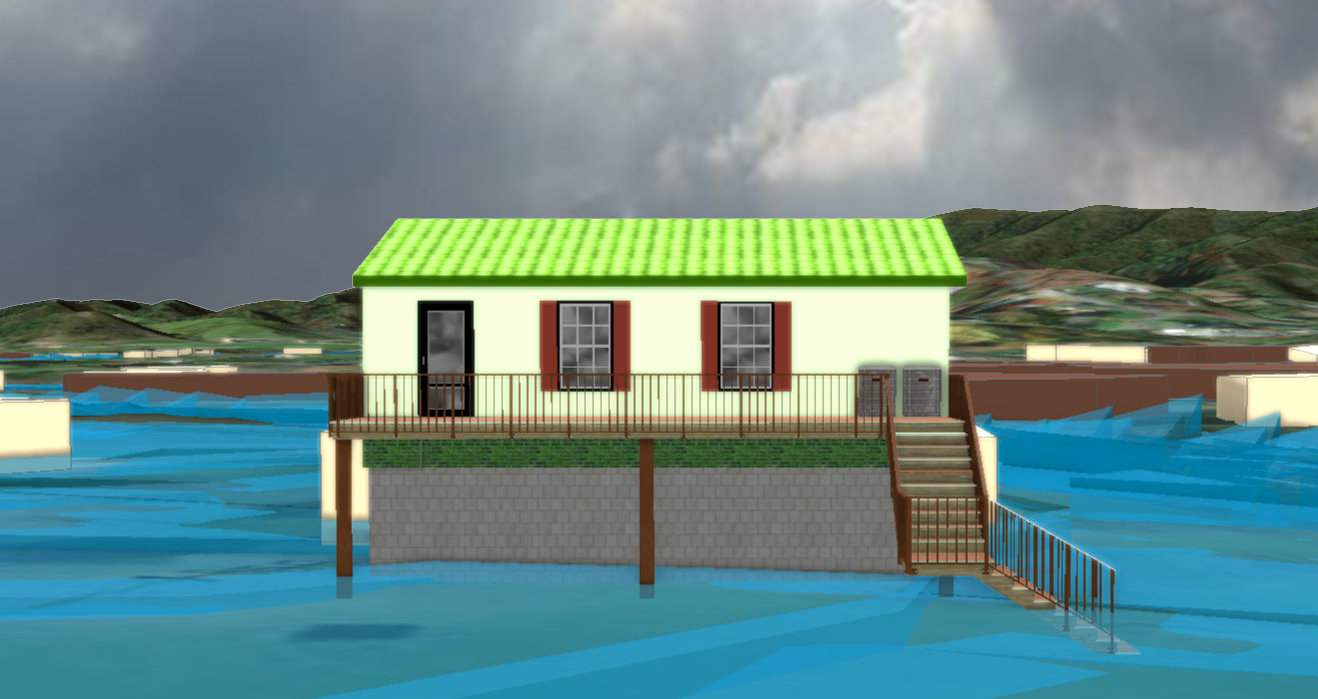 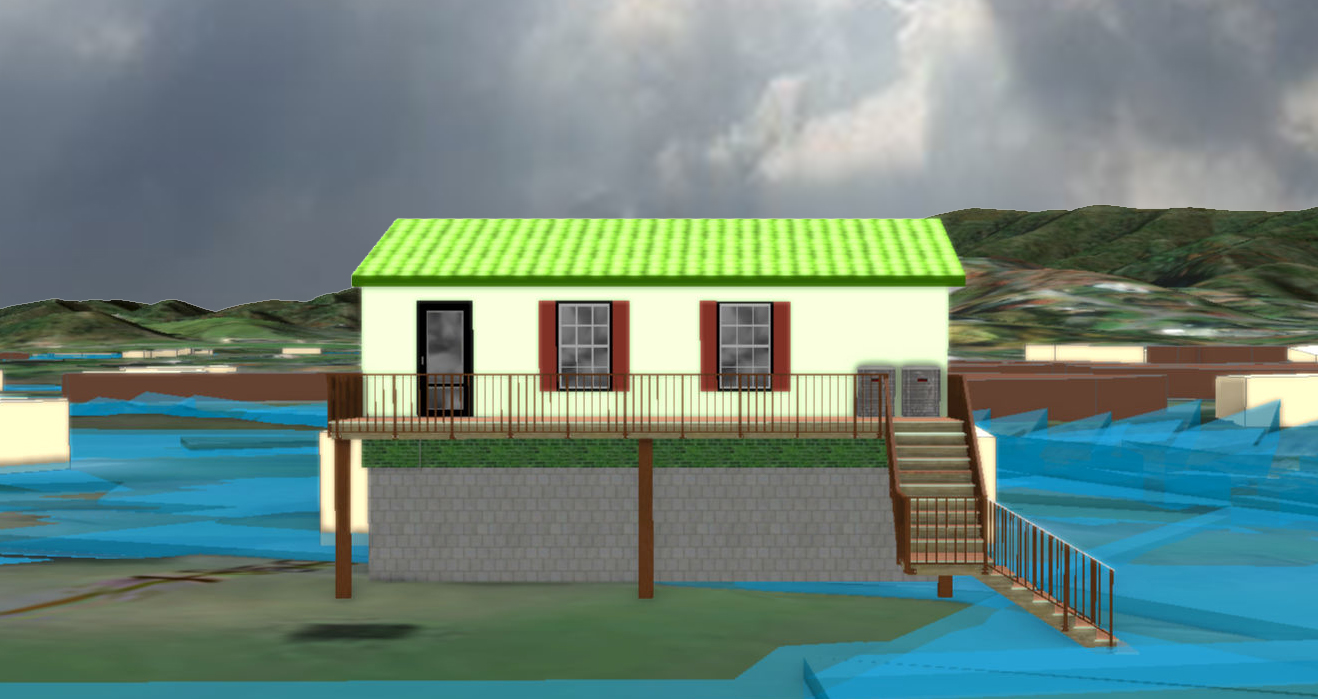 2.0’ (FEMA 4% / 25-Yr)
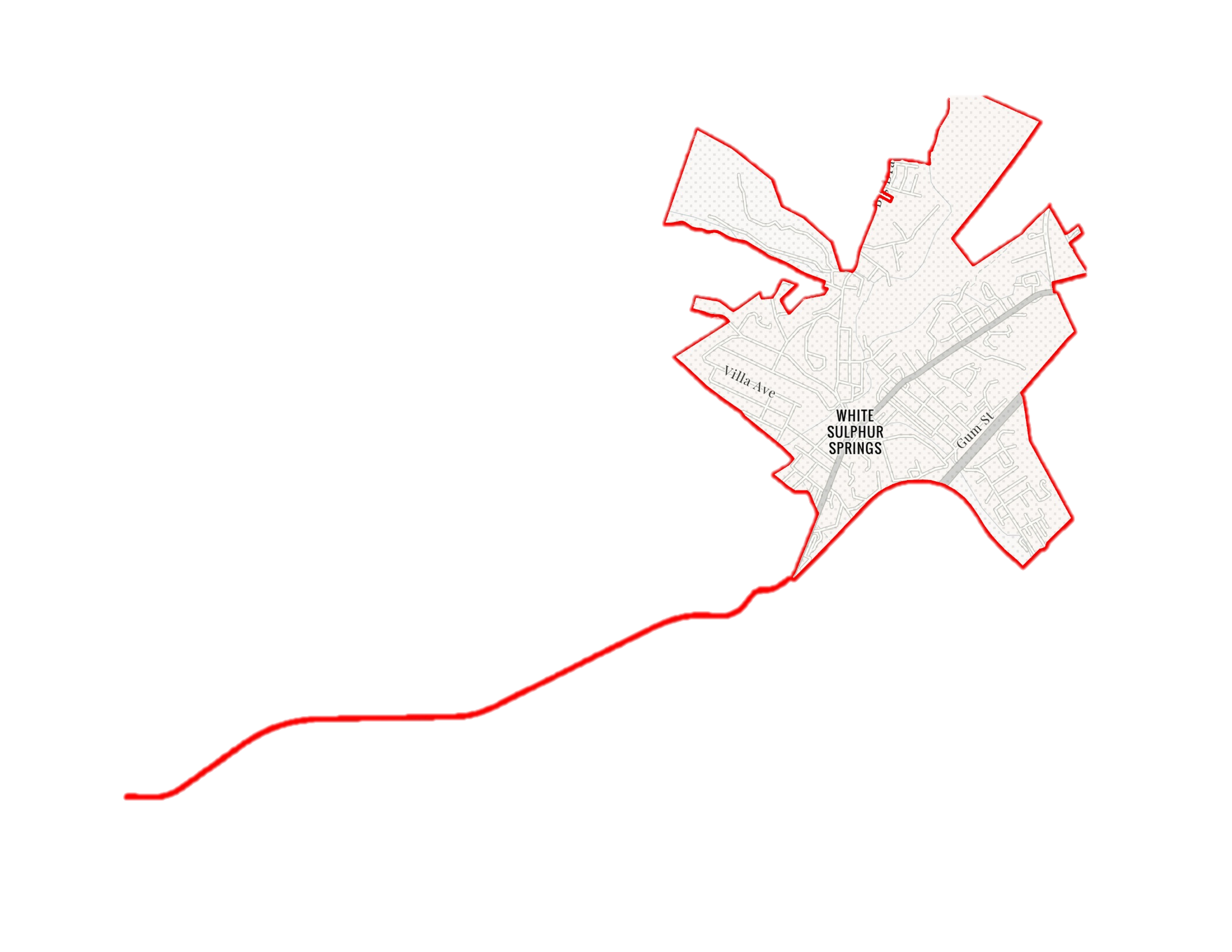 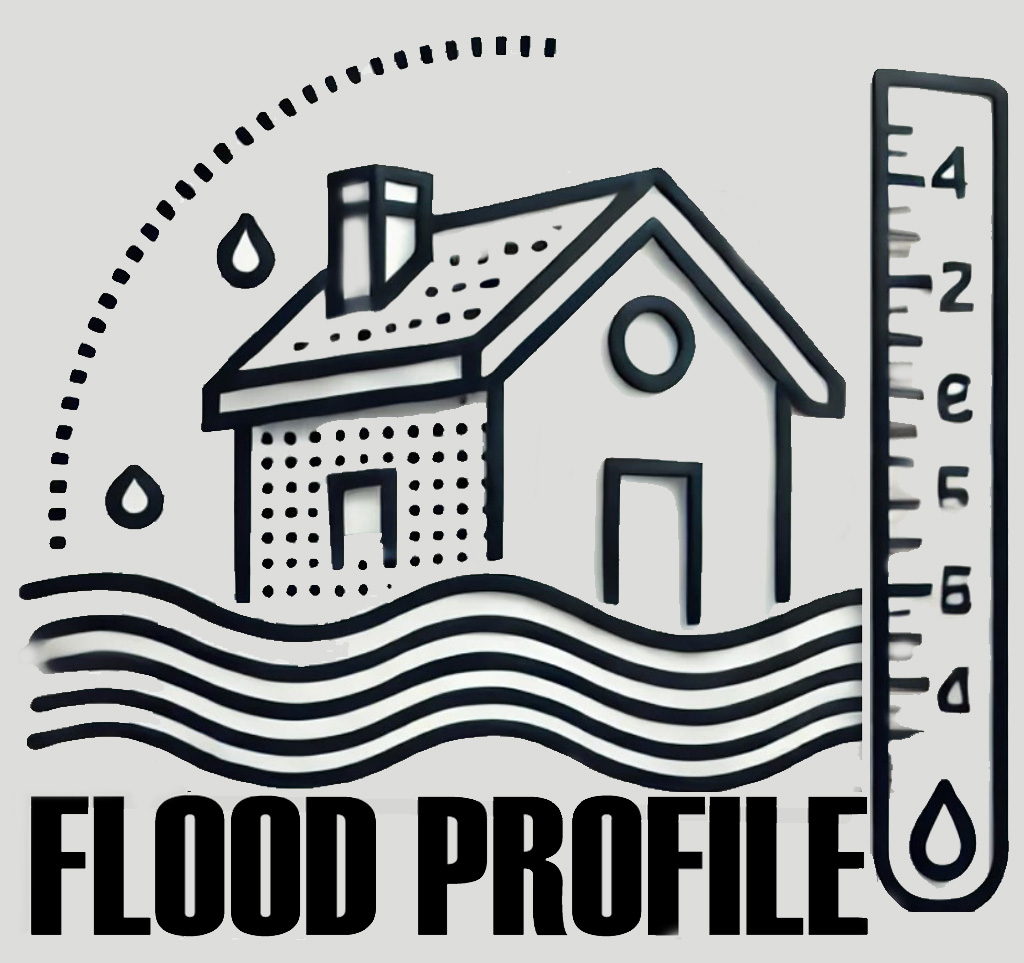 2% Probability of Flood in a year (50-year flood)
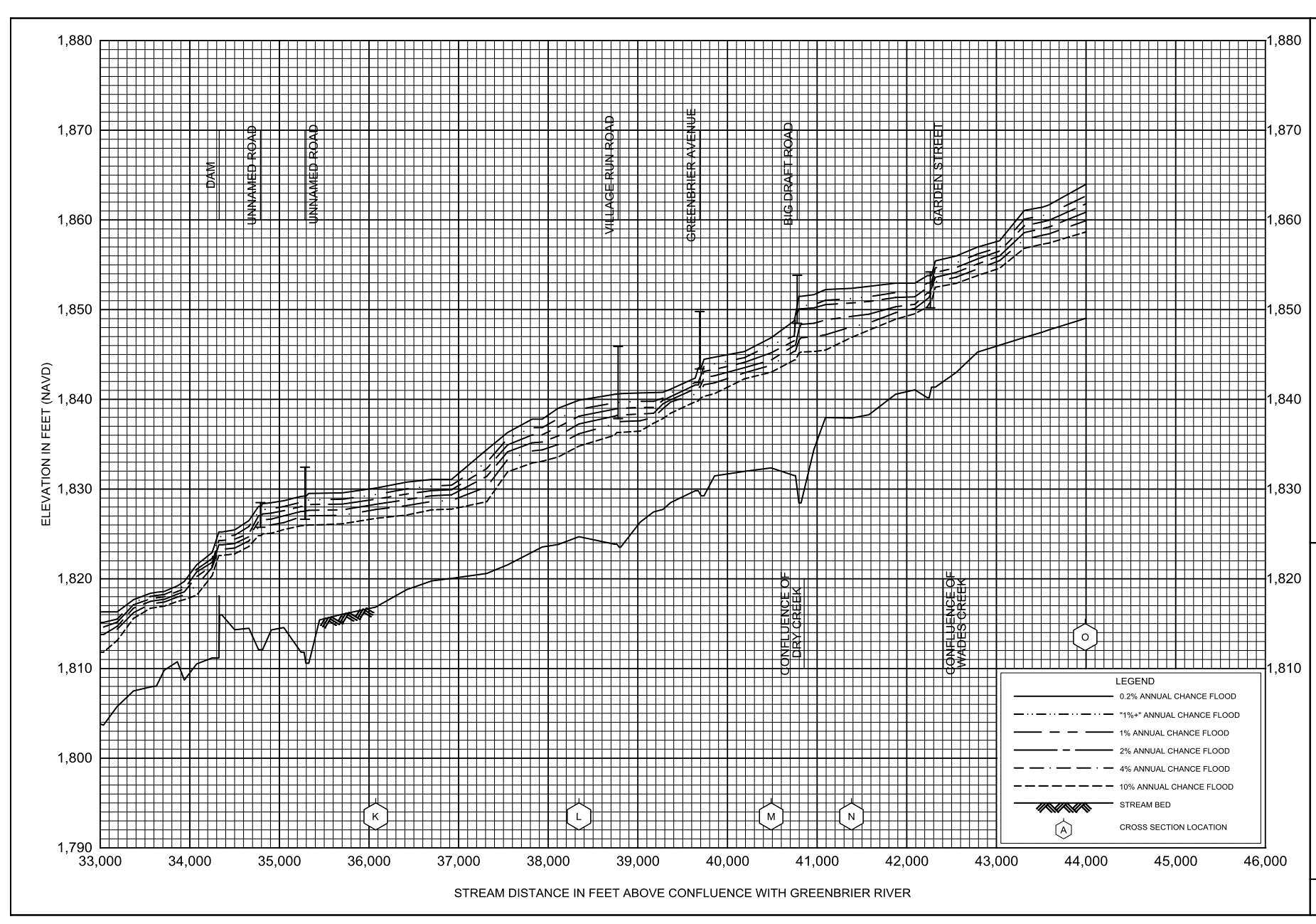 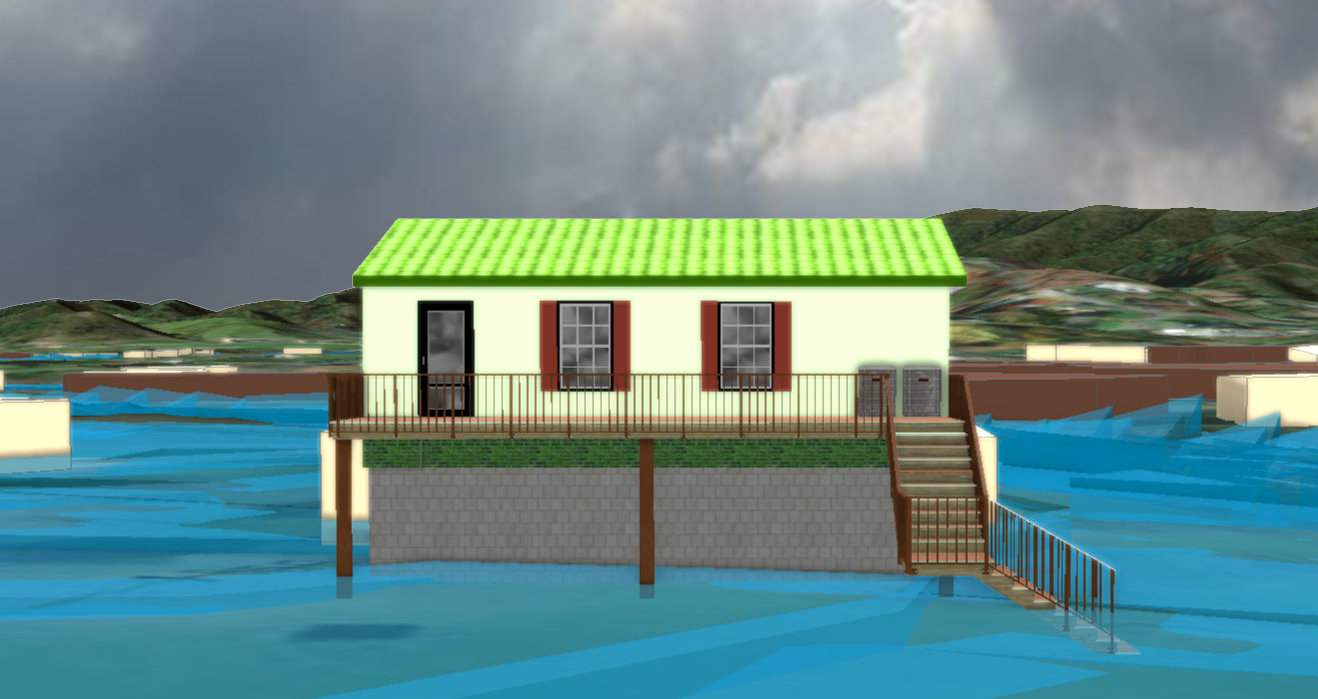 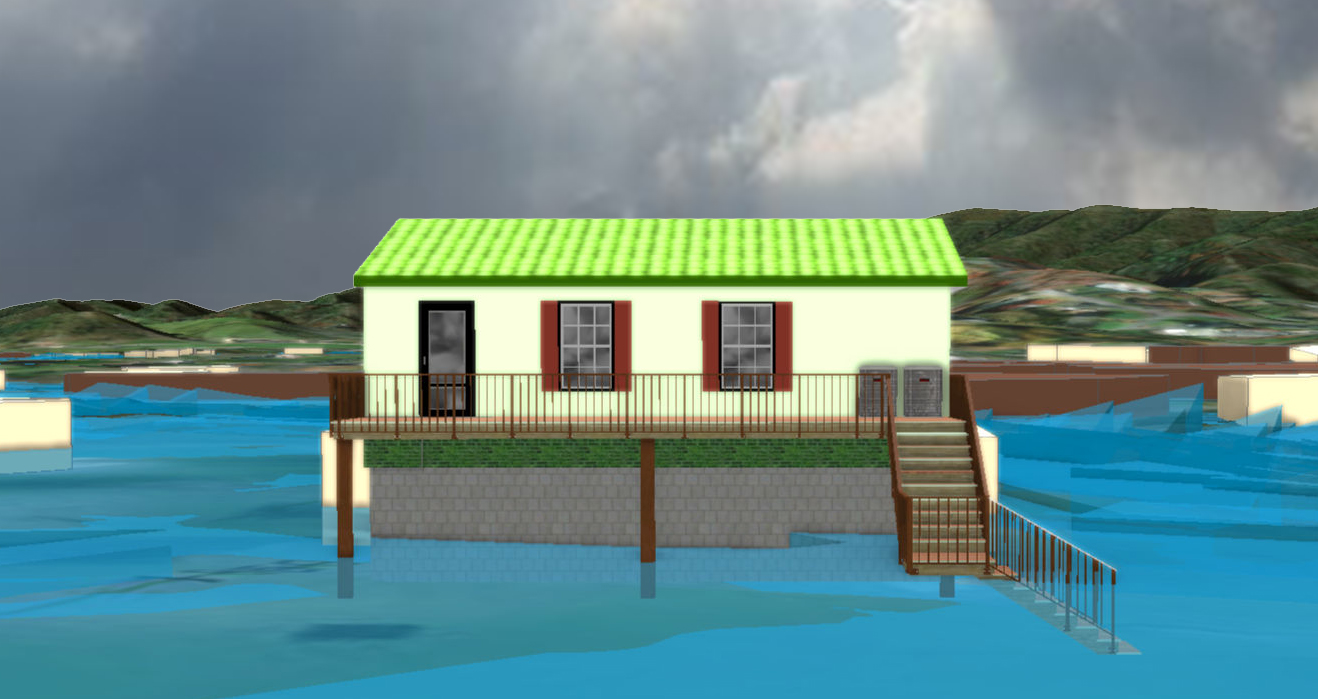 3.4’ (FEMA 2% / 50-Yr)
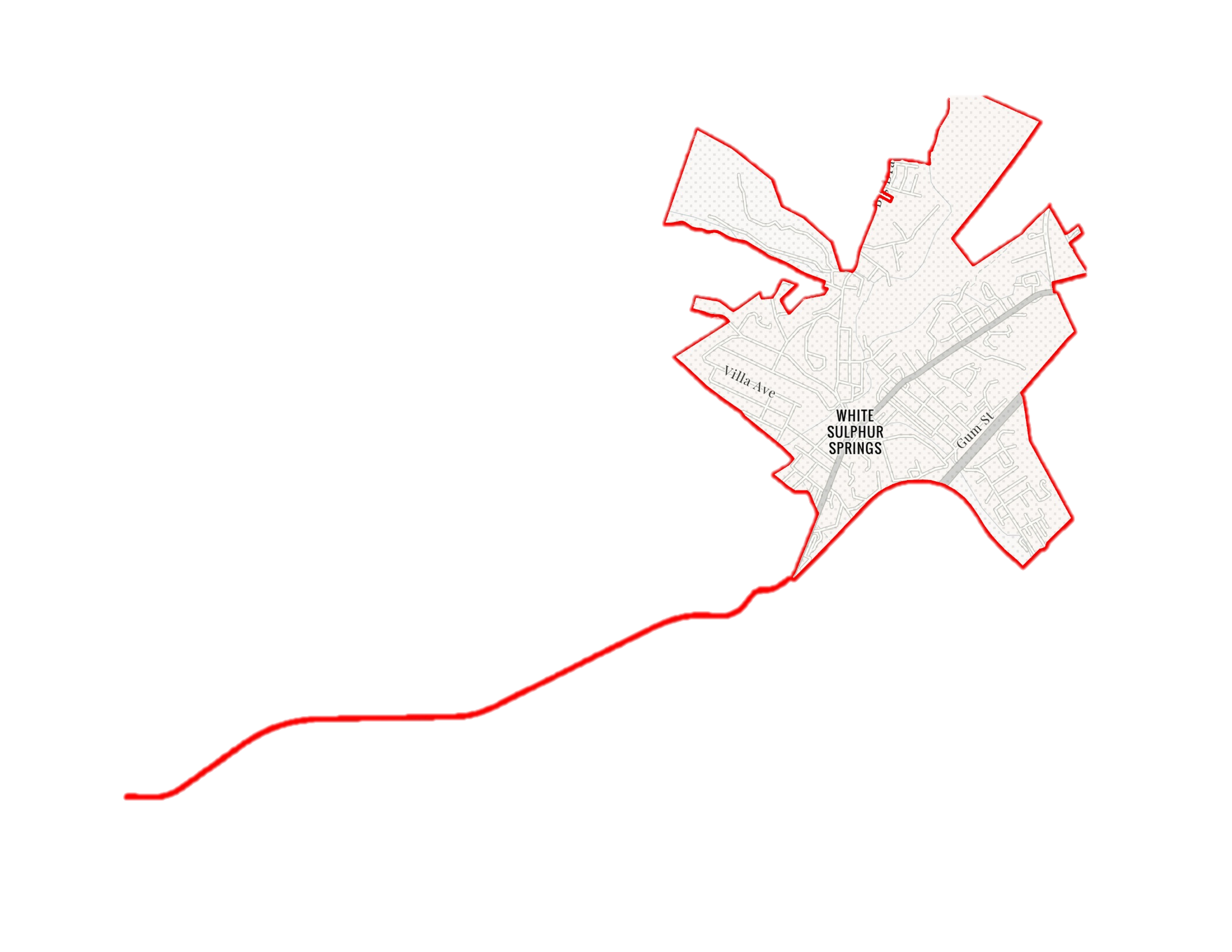 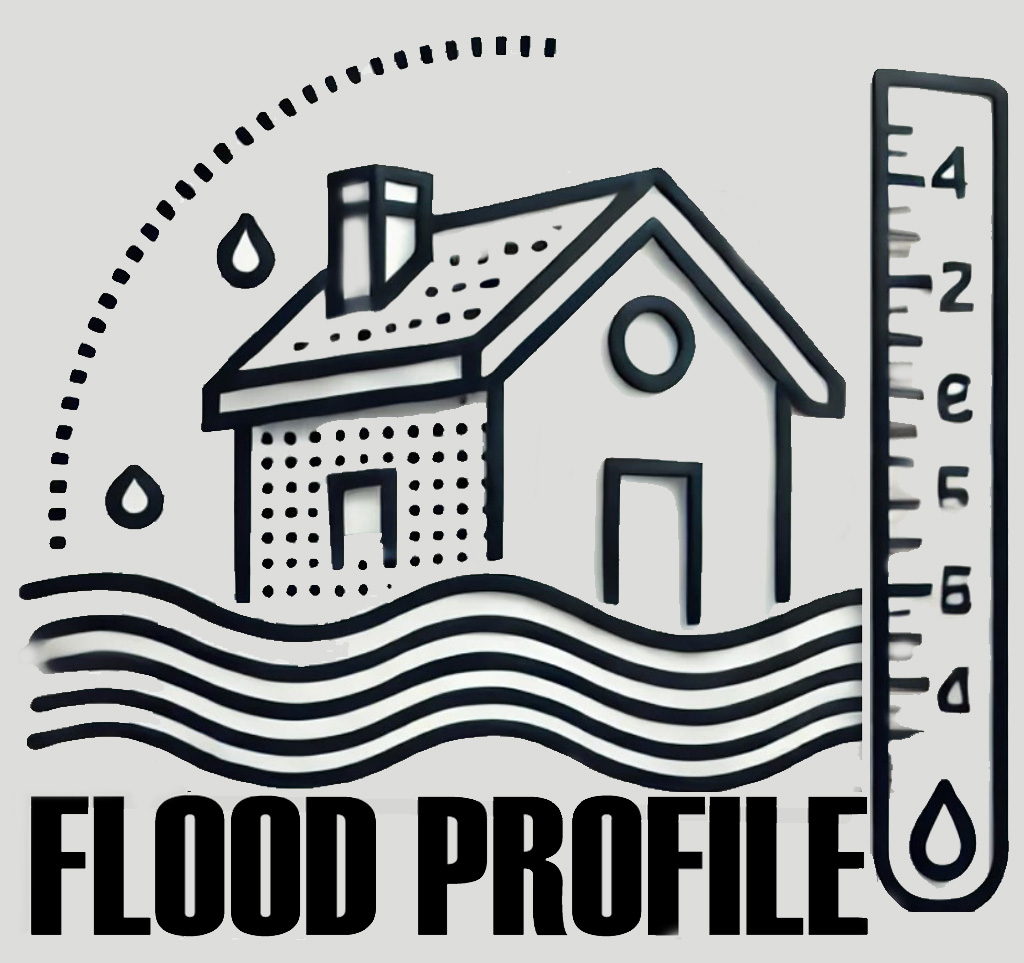 1% Probability of Flood in a year (100-year flood)
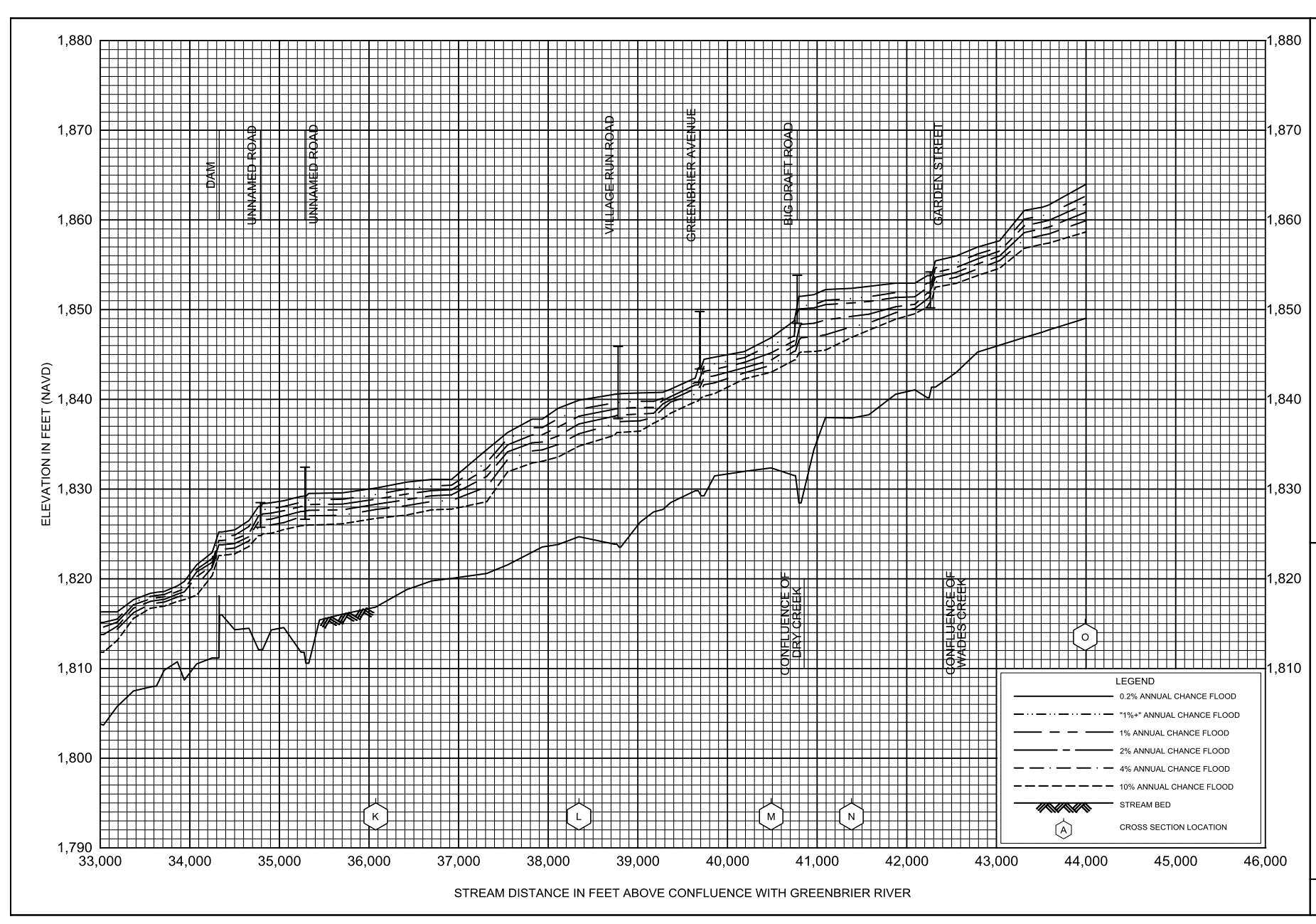 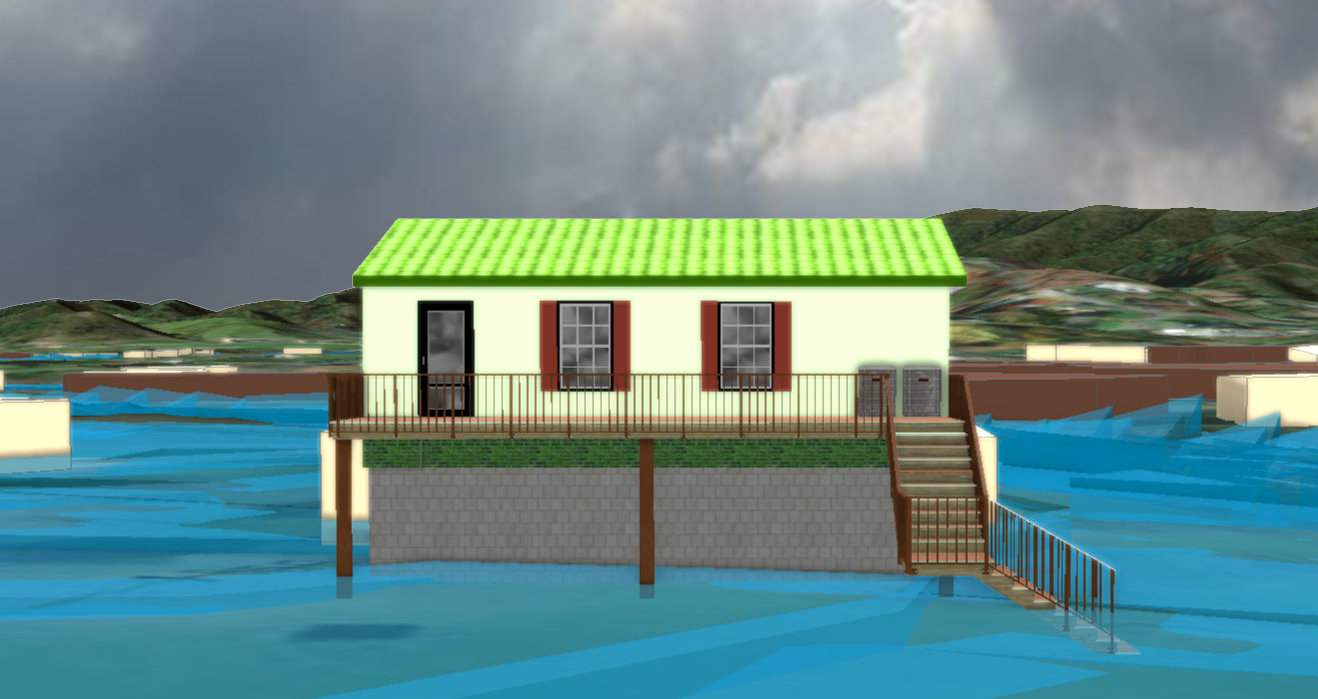 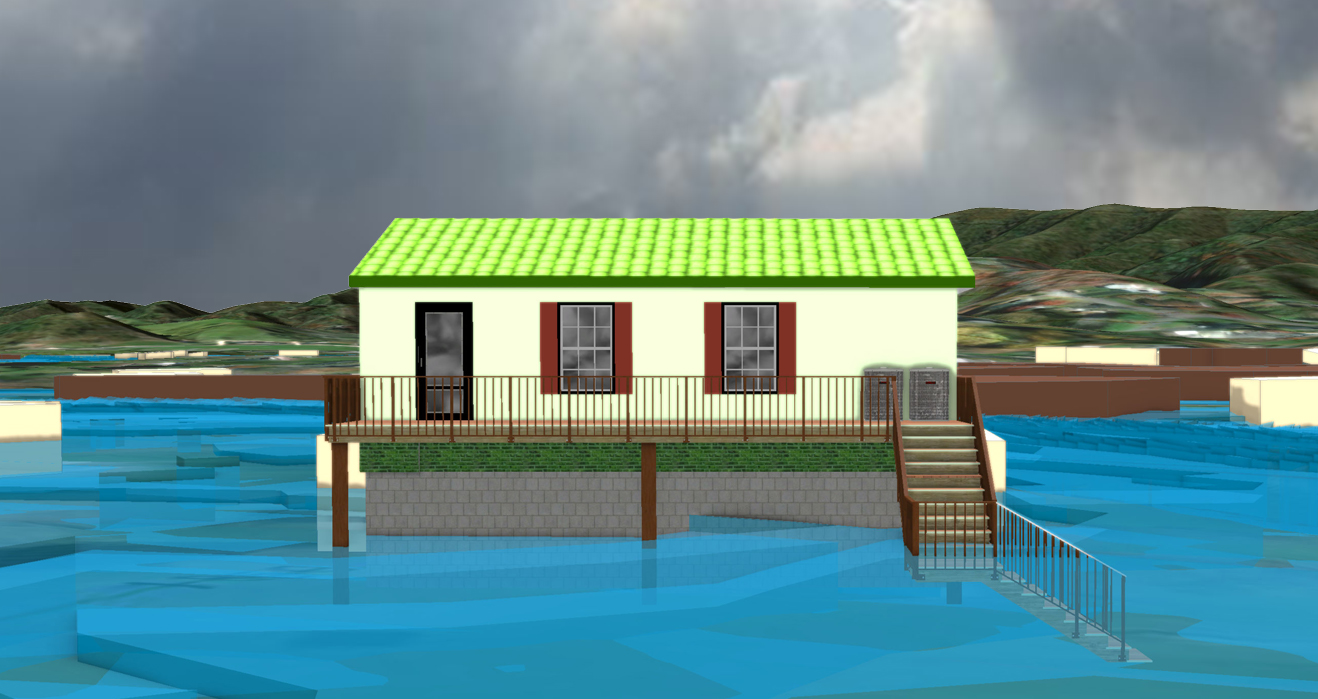 5.4’ (FEMA 1% / 100-Yr)
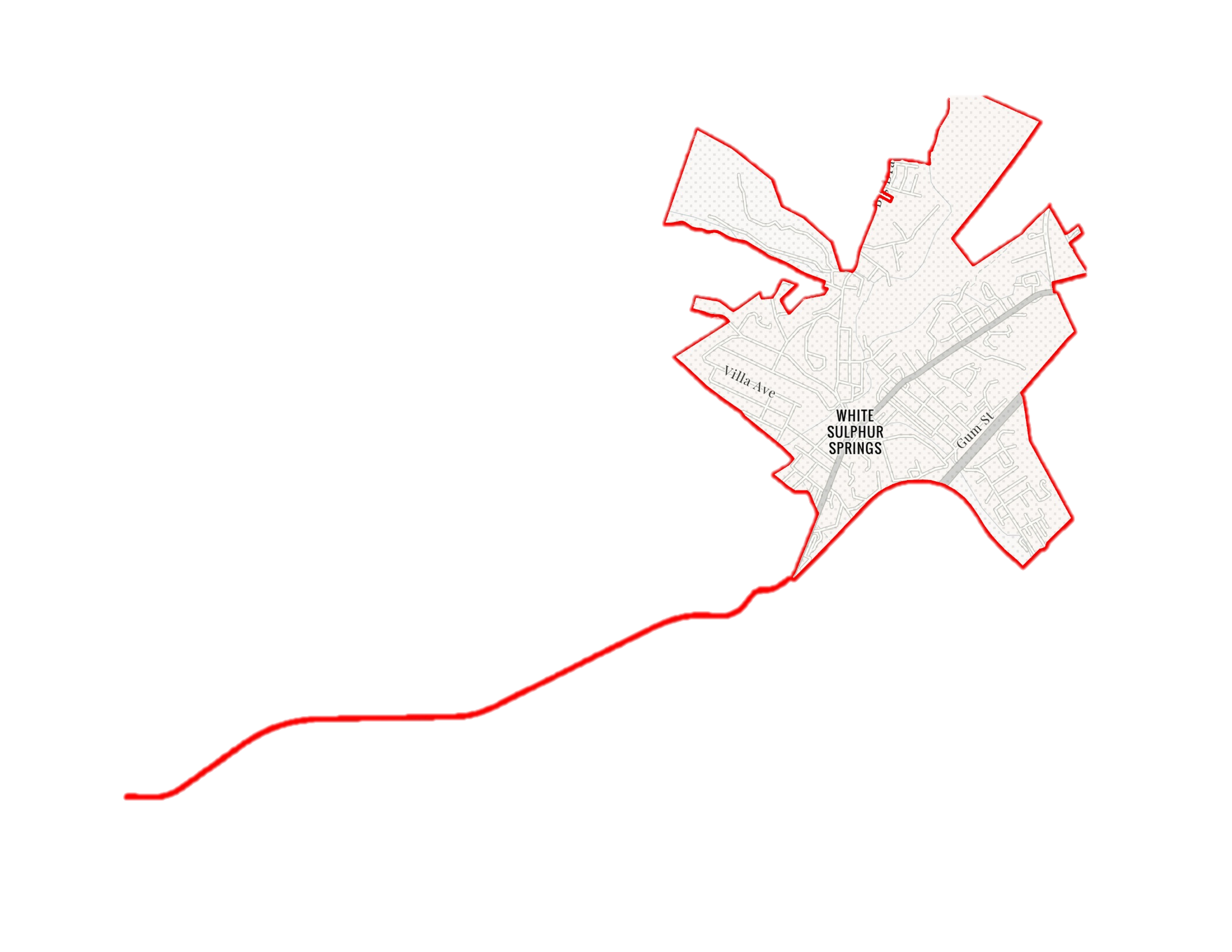 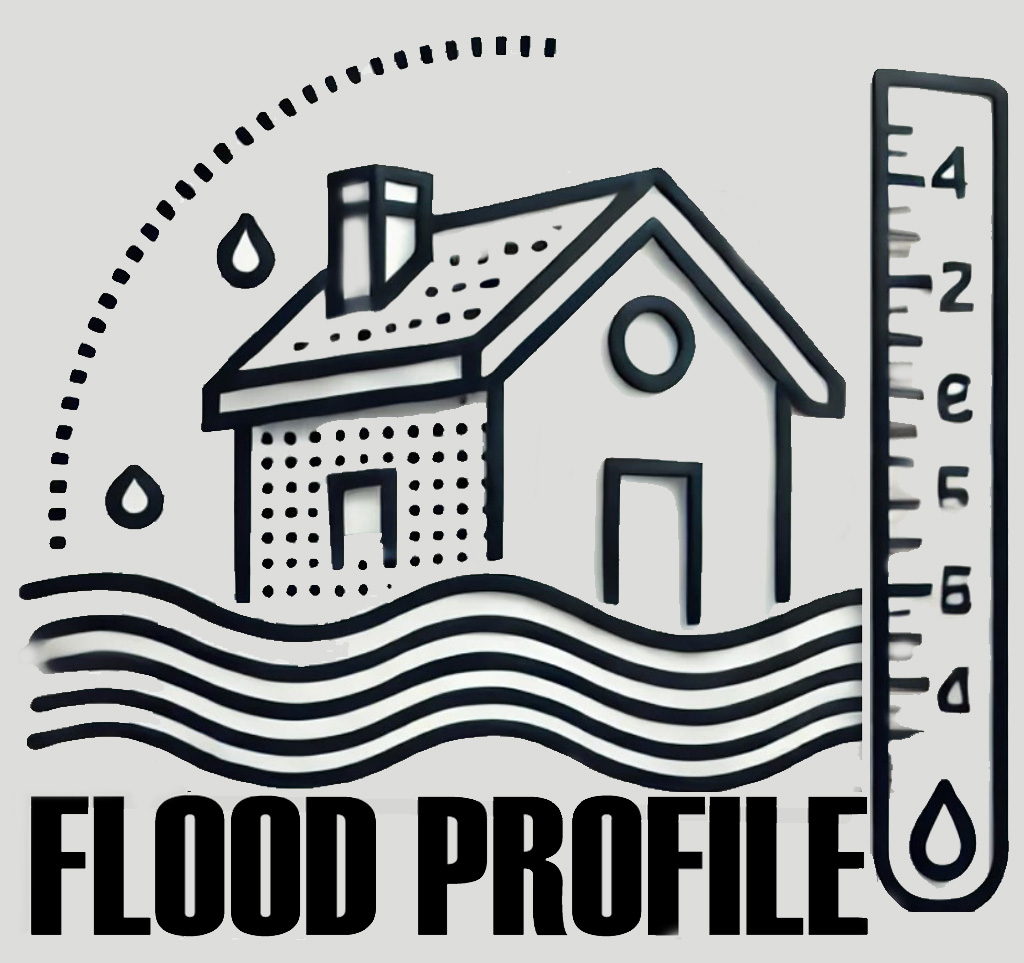 0.2% Probability of Flood in a year (500-year flood)
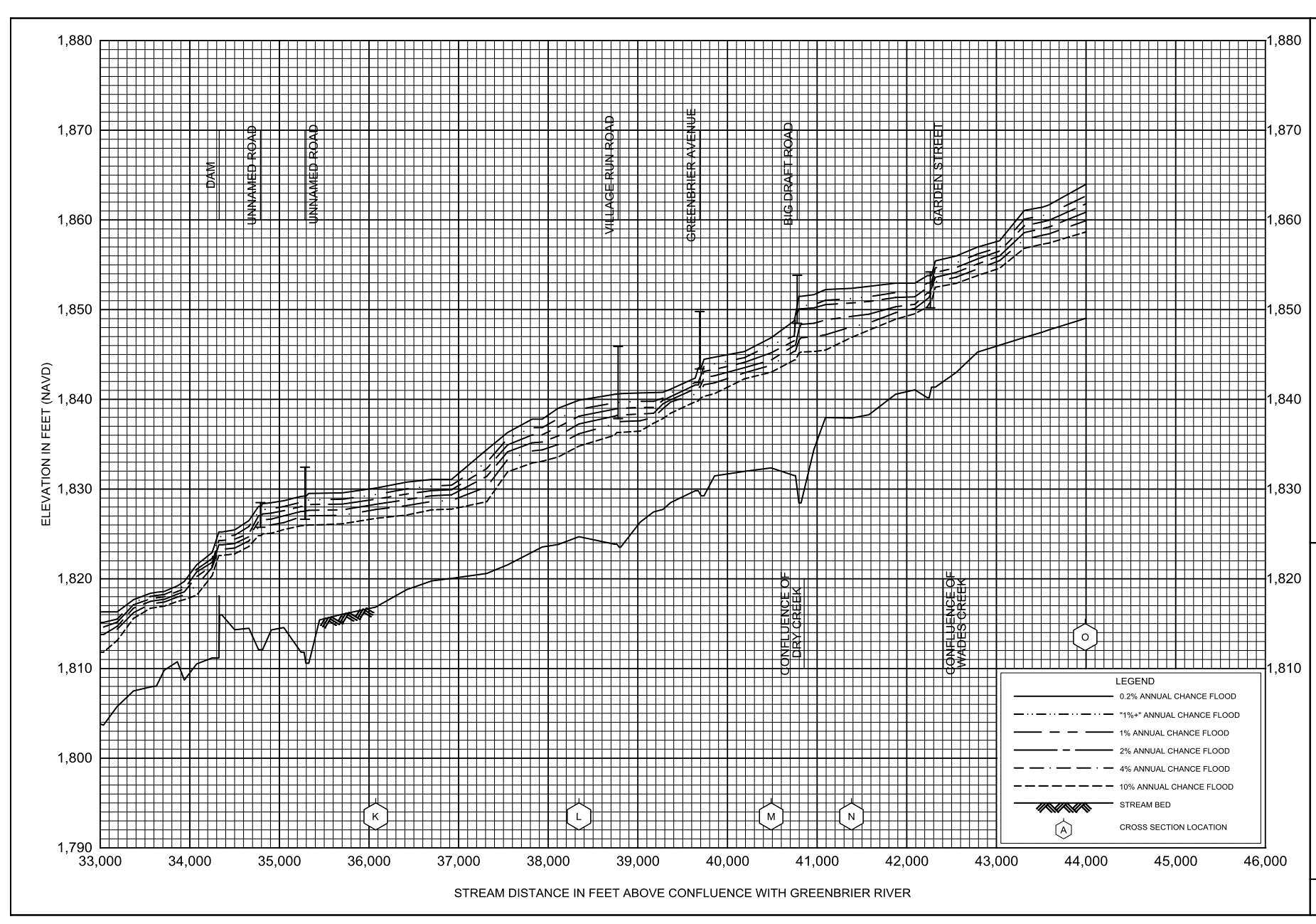 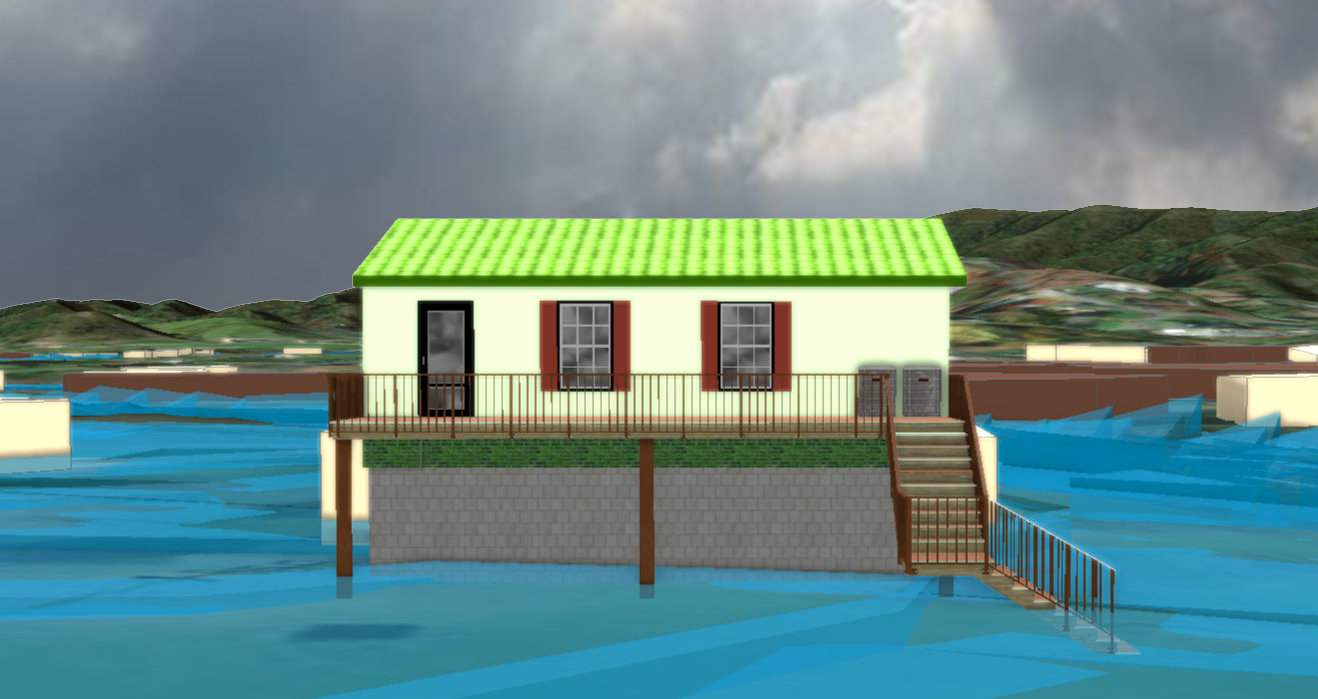 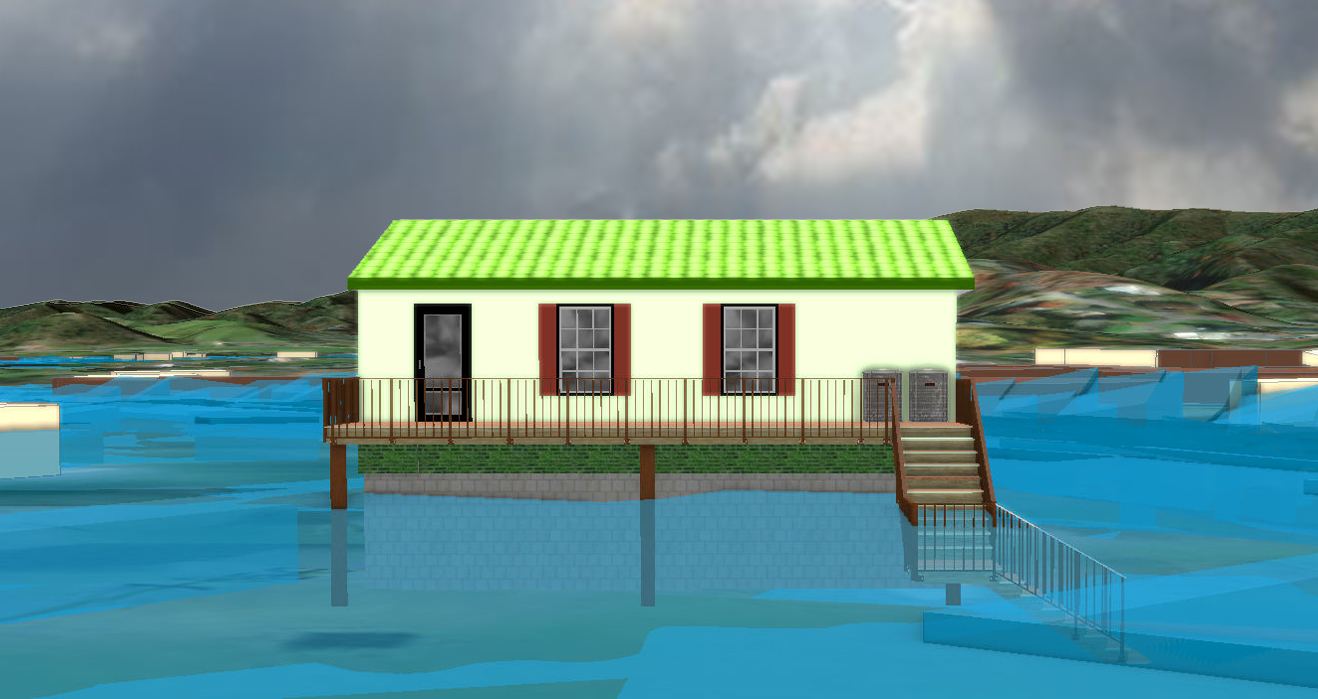 7.2’ (FEMA 0.2% / 500-Yr)
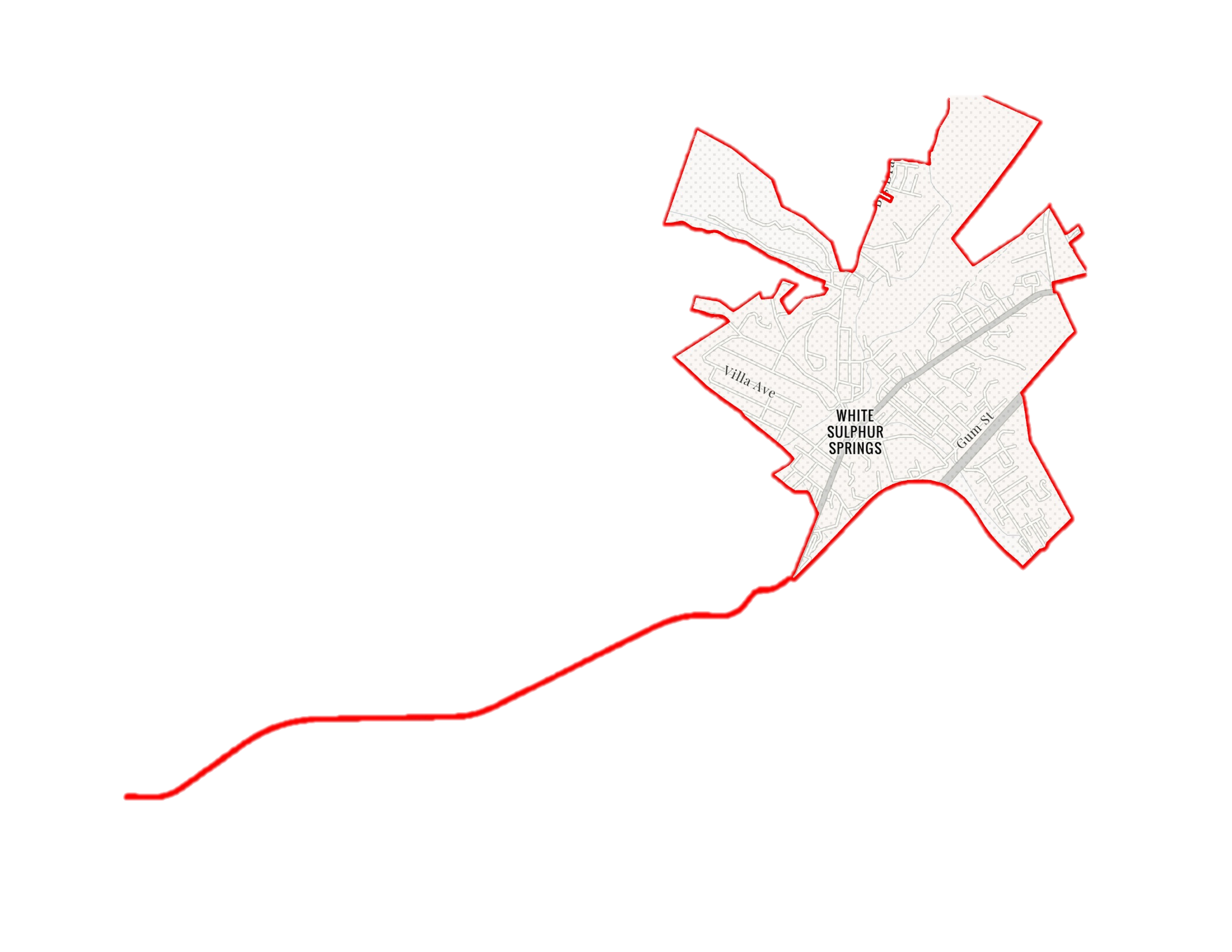 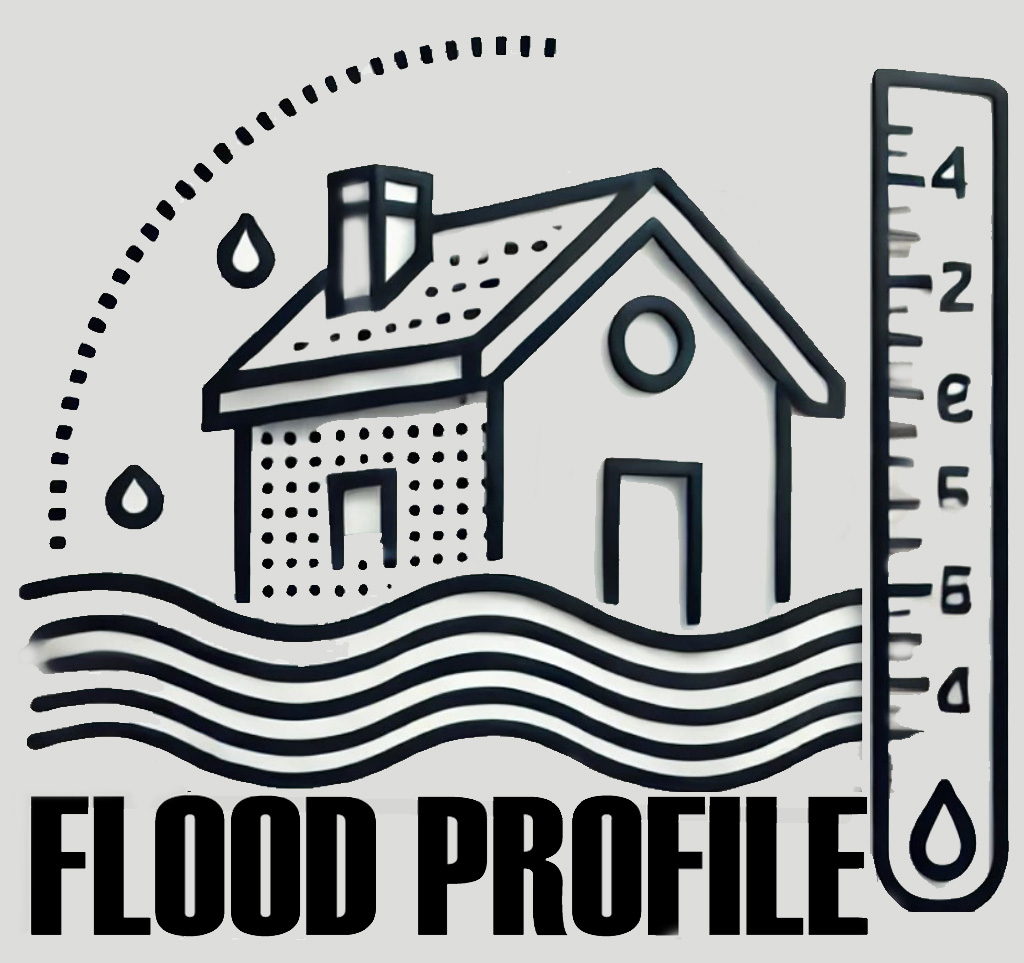 2016 High Watermark
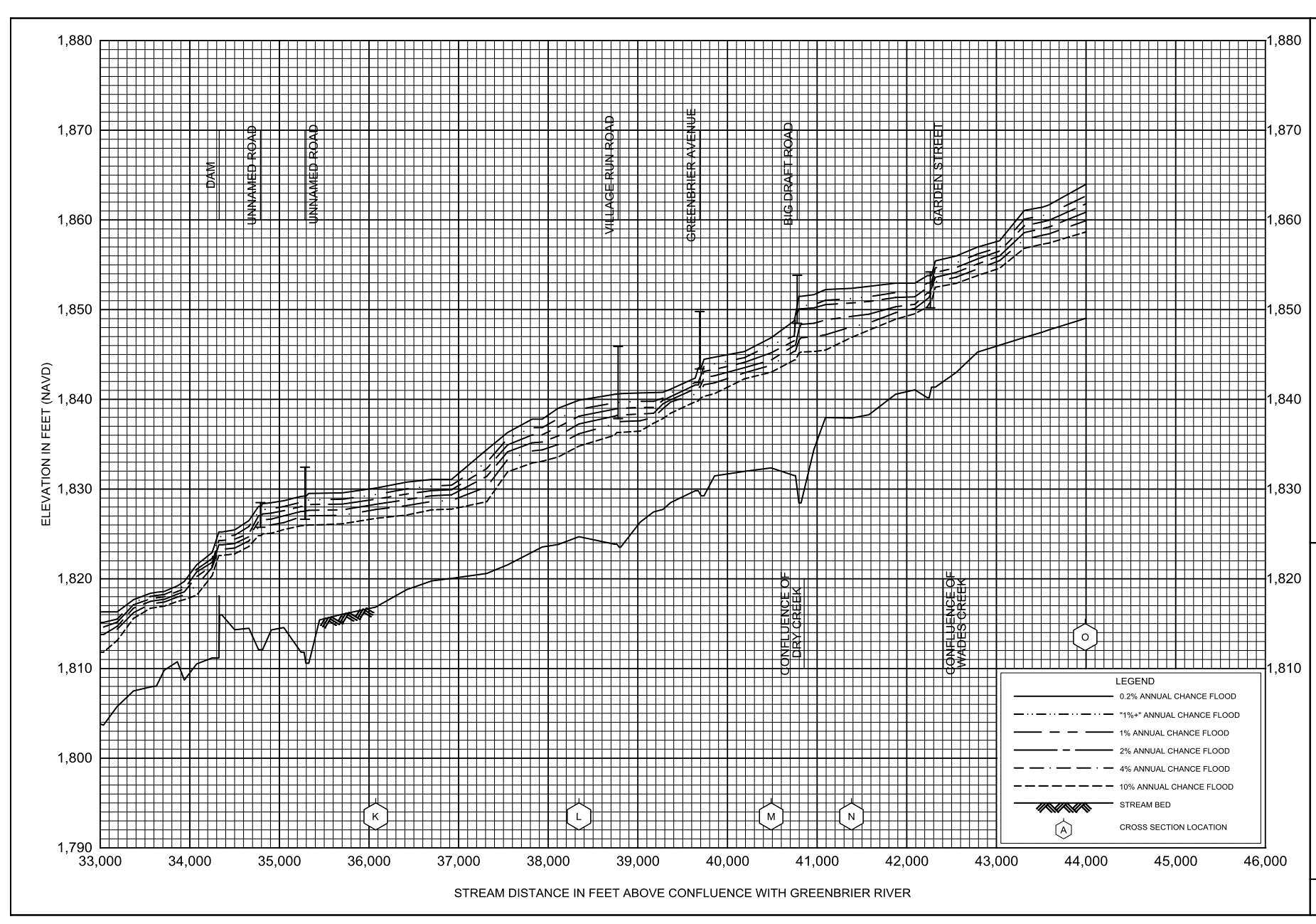 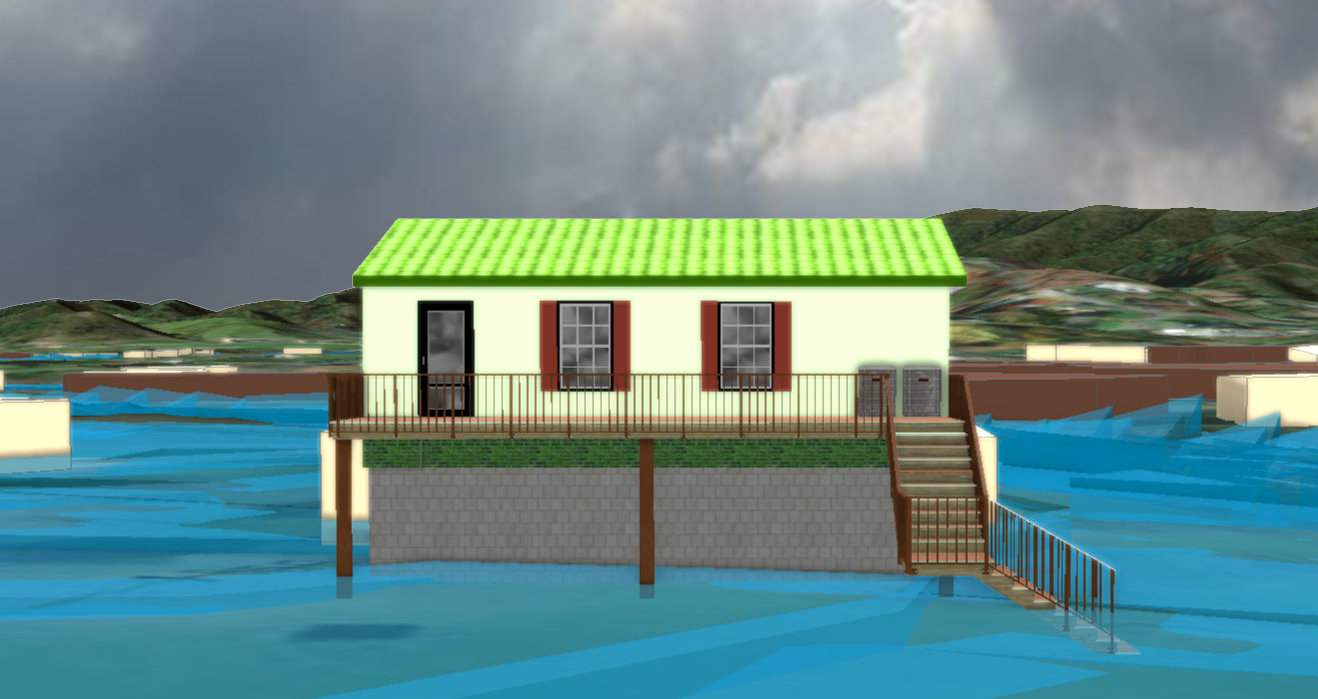 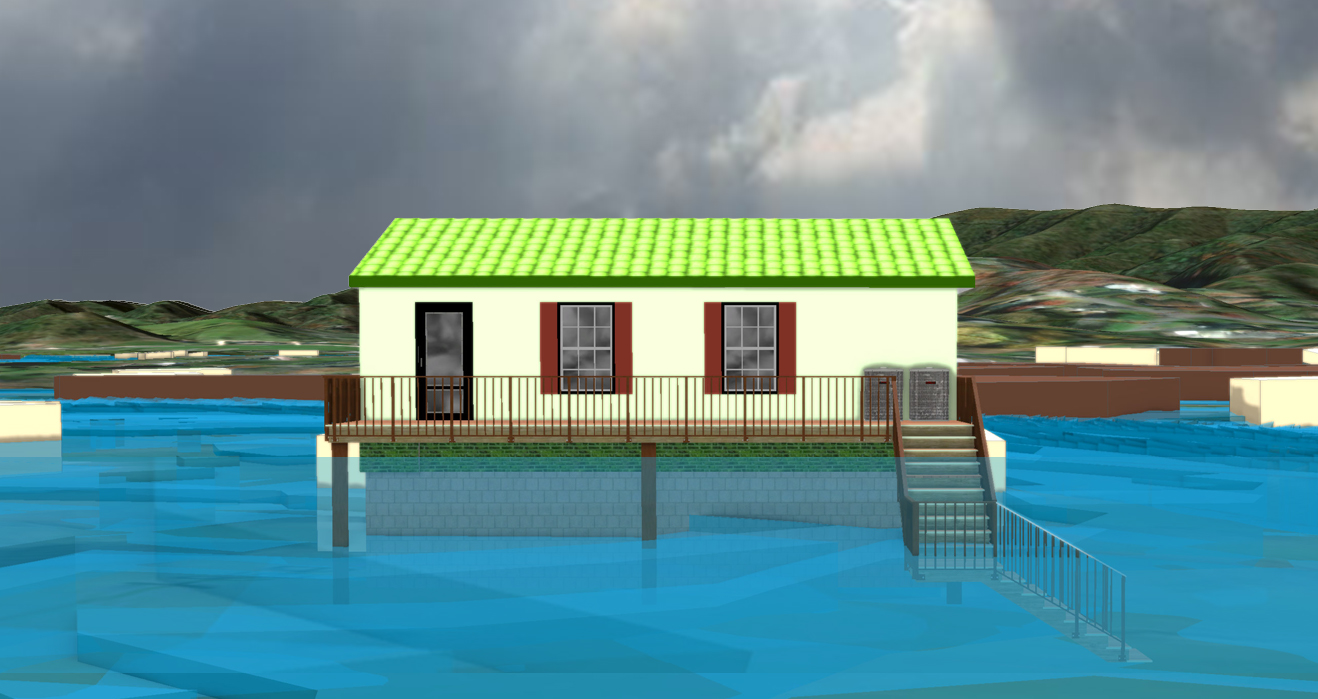 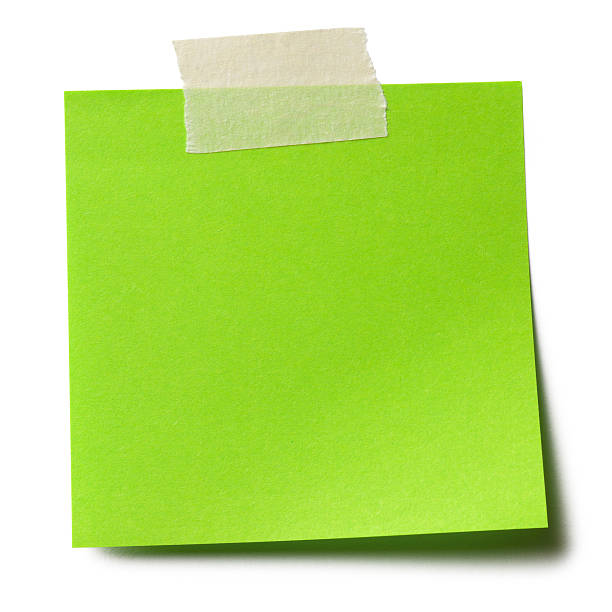 High Watermark
6.5’ (2016 High Water)
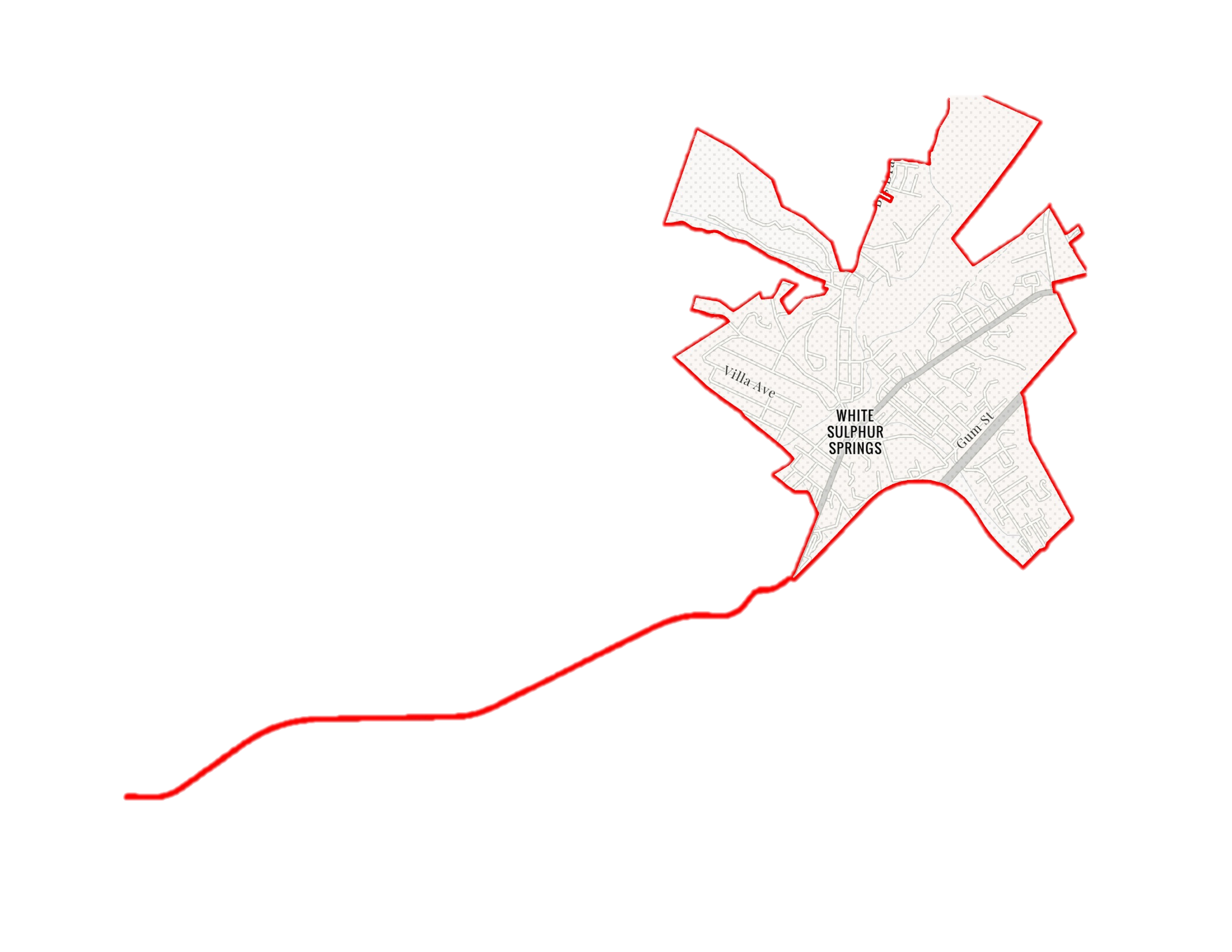 The Design Flood Elevation (DFE) should be the BFE plus 2 feet of freeboard.  The DFE should also be above the high-water marks of the 2016 flood plus freeboard.
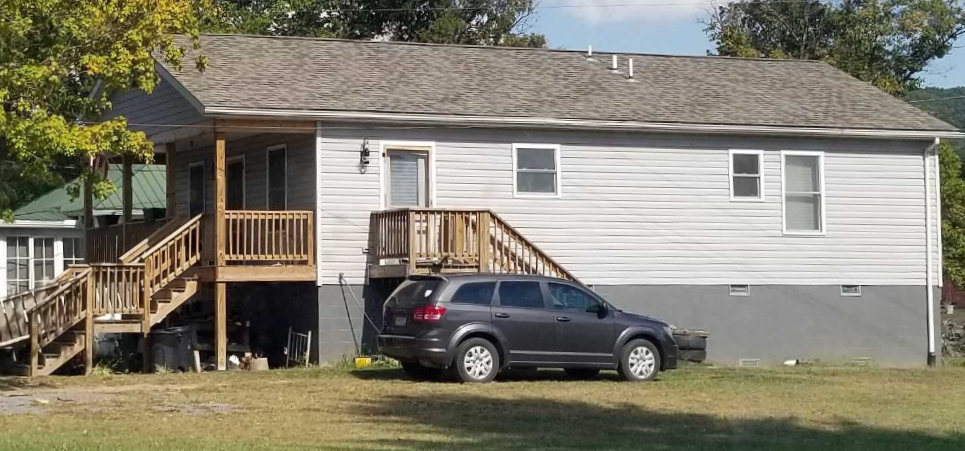 0.7’ (FEMA 10% / 10-Yr)
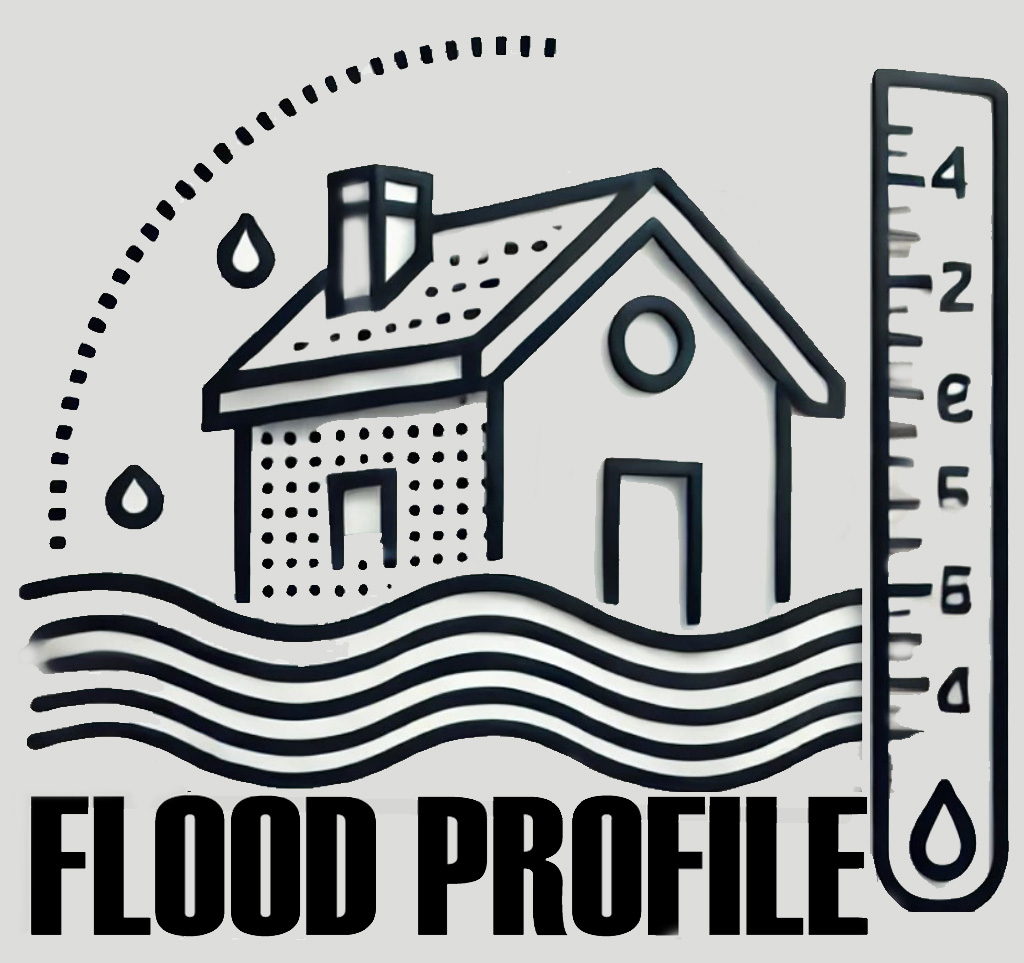 182 Seventh Street, Rainelle, WV, 25962
Building: 13-13-0001-0054-0000_182
Building 13-17-0009-0026-0000_138
USGS 2016 Flood High Water Mark
FEMA, Effective 2023
First Street Foundation (FSF, 2022)
FLOOD DEPTHS:
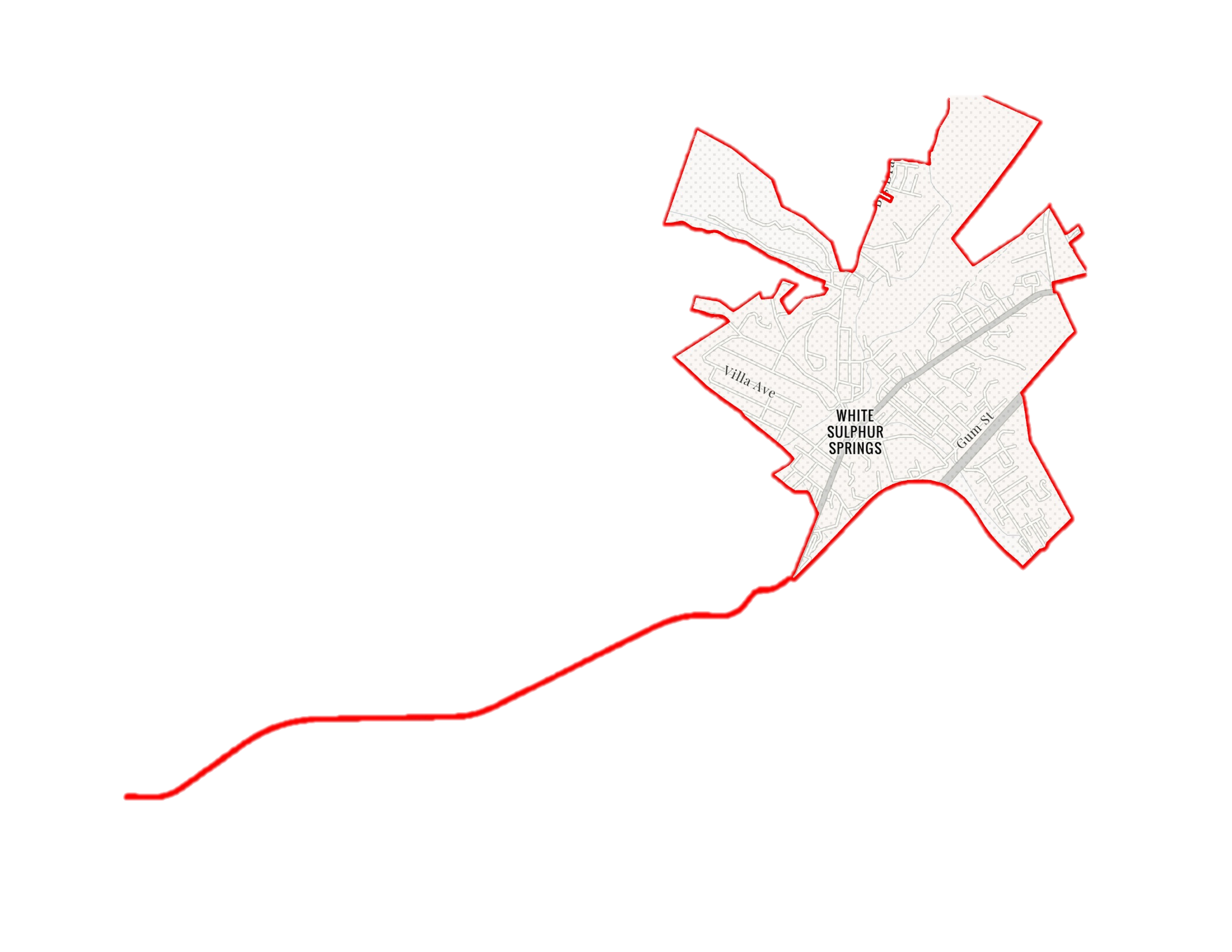 The Design Flood Elevation (DFE) should be the BFE plus 2 feet of freeboard.  The DFE should also be above the high-water marks of the 2016 flood plus freeboard.
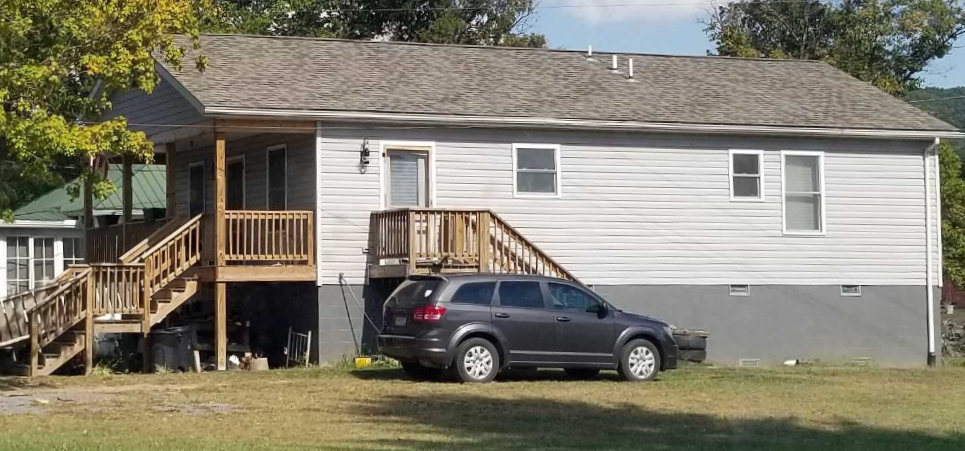 2.0’ (FEMA 4% / 25-Yr)
0.7’ (FEMA 10% / 10-Yr)
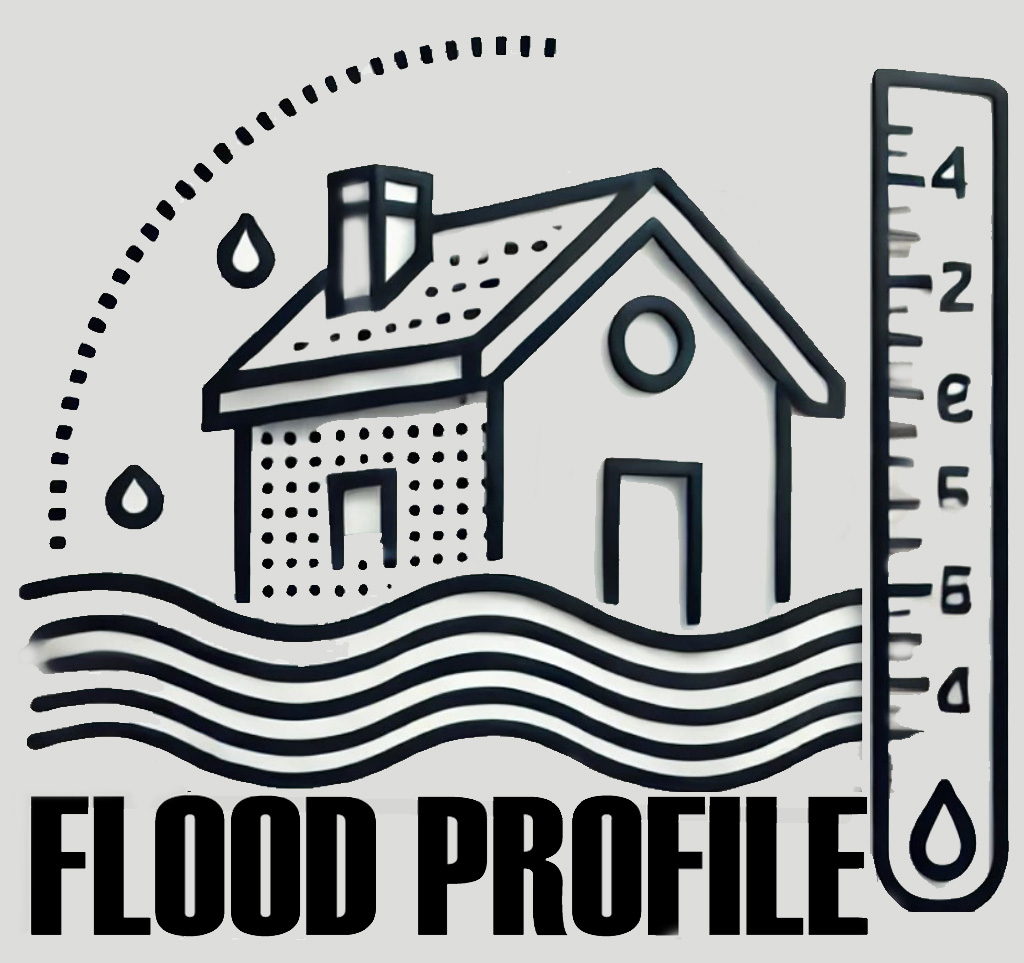 182 Seventh Street, Rainelle, WV, 25962
Building: 13-13-0001-0054-0000_182
Building 13-17-0009-0026-0000_138
USGS 2016 Flood High Water Mark
FEMA, Effective 2023
First Street Foundation (FSF, 2022)
FLOOD DEPTHS:
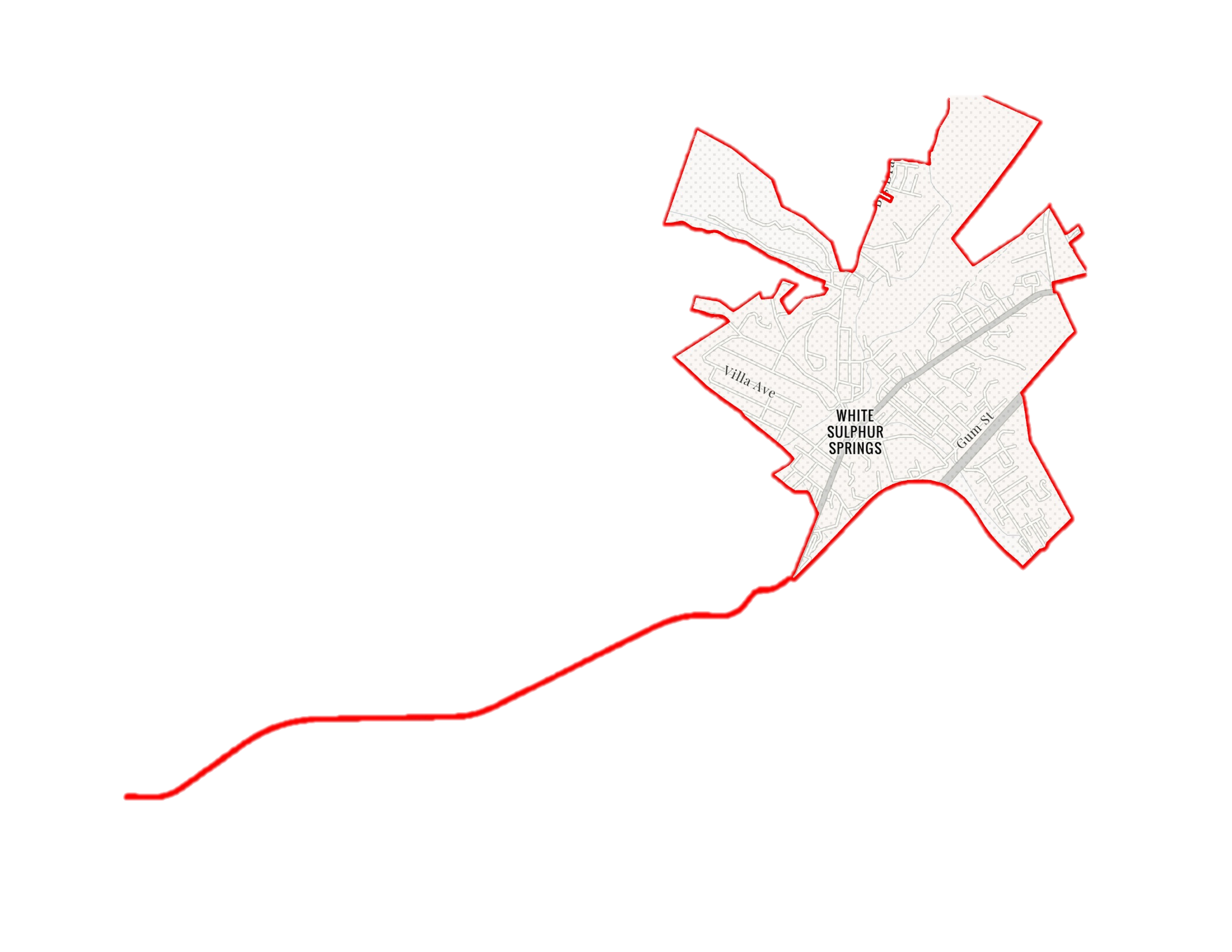 The Design Flood Elevation (DFE) should be the BFE plus 2 feet of freeboard.  The DFE should also be above the high-water marks of the 2016 flood plus freeboard.
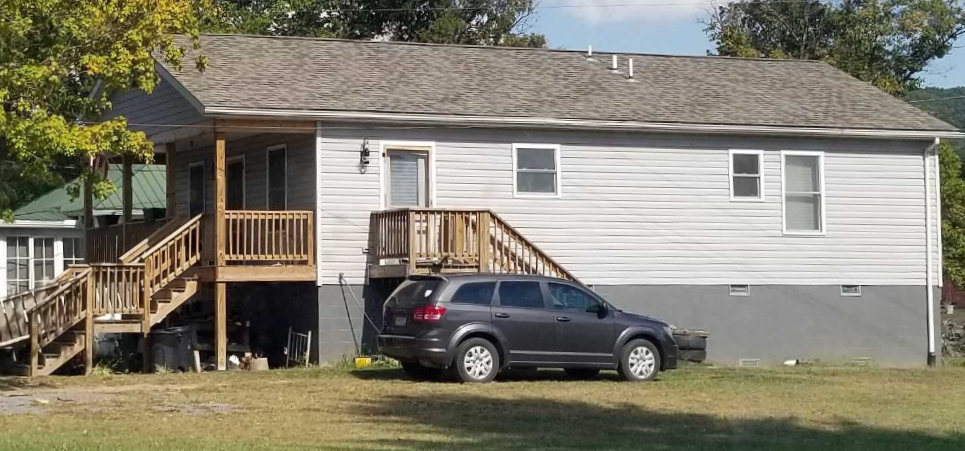 3.4’  (FEMA 2% / 50-Yr)
2.0’ (FEMA 4% / 25-Yr)
0.7’ (FEMA 10% / 10-Yr)
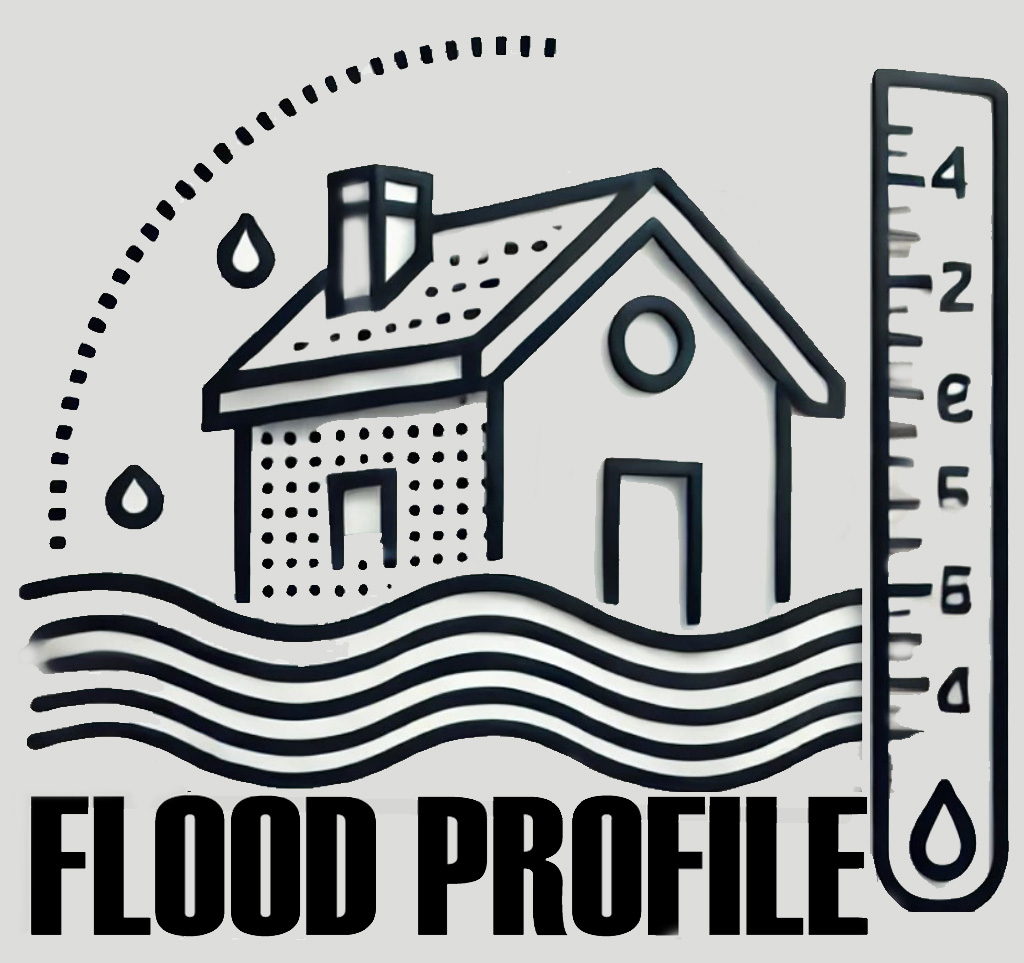 182 Seventh Street, Rainelle, WV, 25962
Building: 13-13-0001-0054-0000_182
Building 13-17-0009-0026-0000_138
USGS 2016 Flood High Water Mark
FEMA, Effective 2023
First Street Foundation (FSF, 2022)
FLOOD DEPTHS:
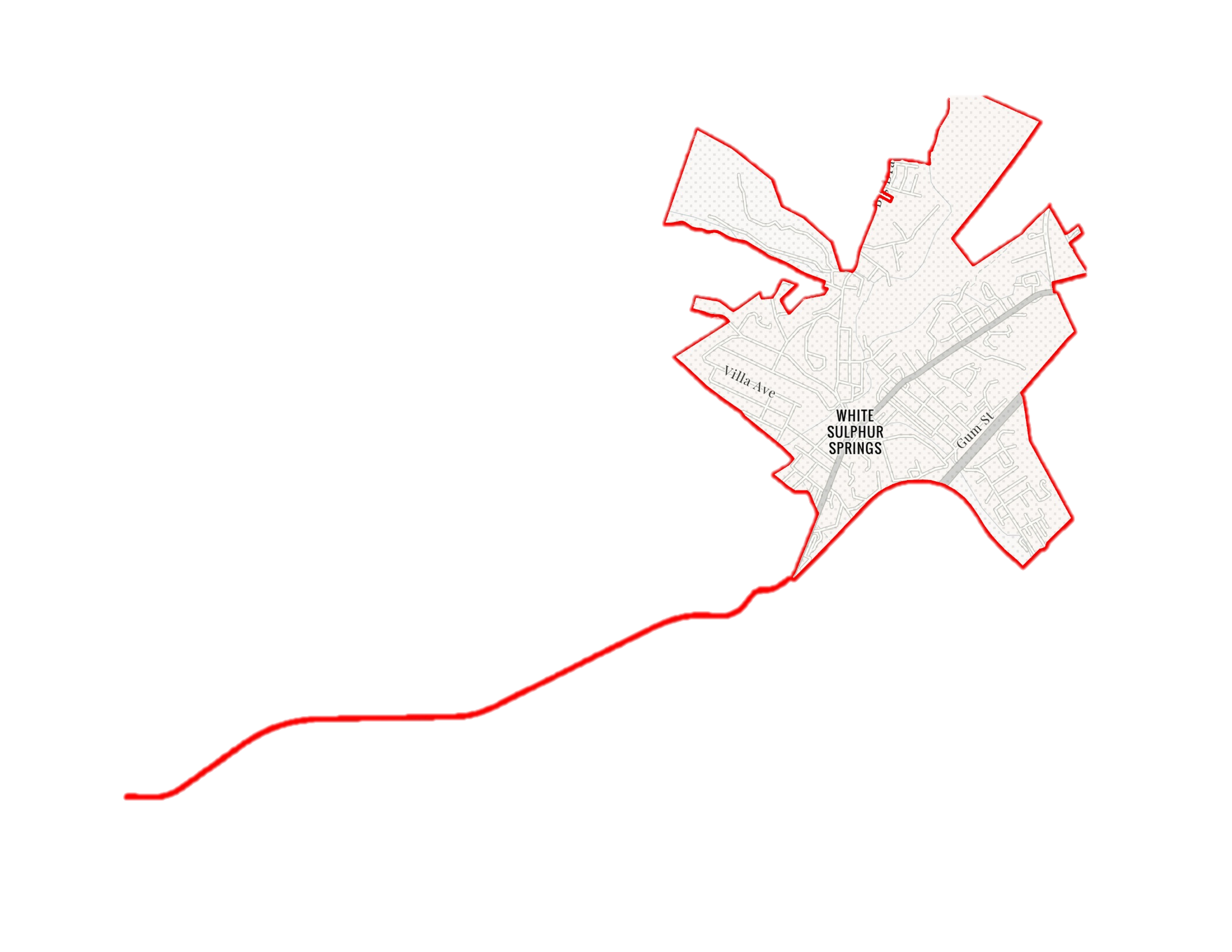 The Design Flood Elevation (DFE) should be the BFE plus 2 feet of freeboard.  The DFE should also be above the high-water marks of the 2016 flood plus freeboard.
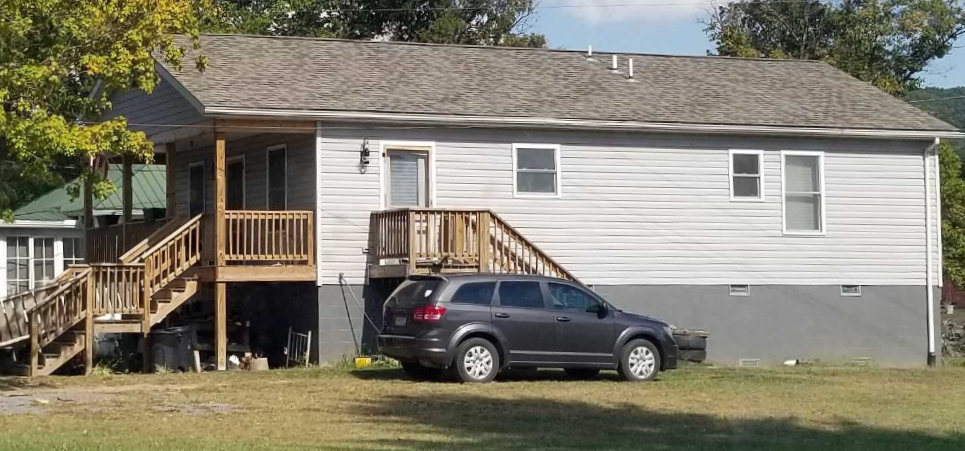 6.4’  FEMA 1%+ (84% CL)
5.4’  (FEMA 1% / 100-Yr)
3.4’  (FEMA 2% / 50-Yr)
2.0’ (FEMA 4% / 25-Yr)
0.7’ (FEMA 10% / 10-Yr)
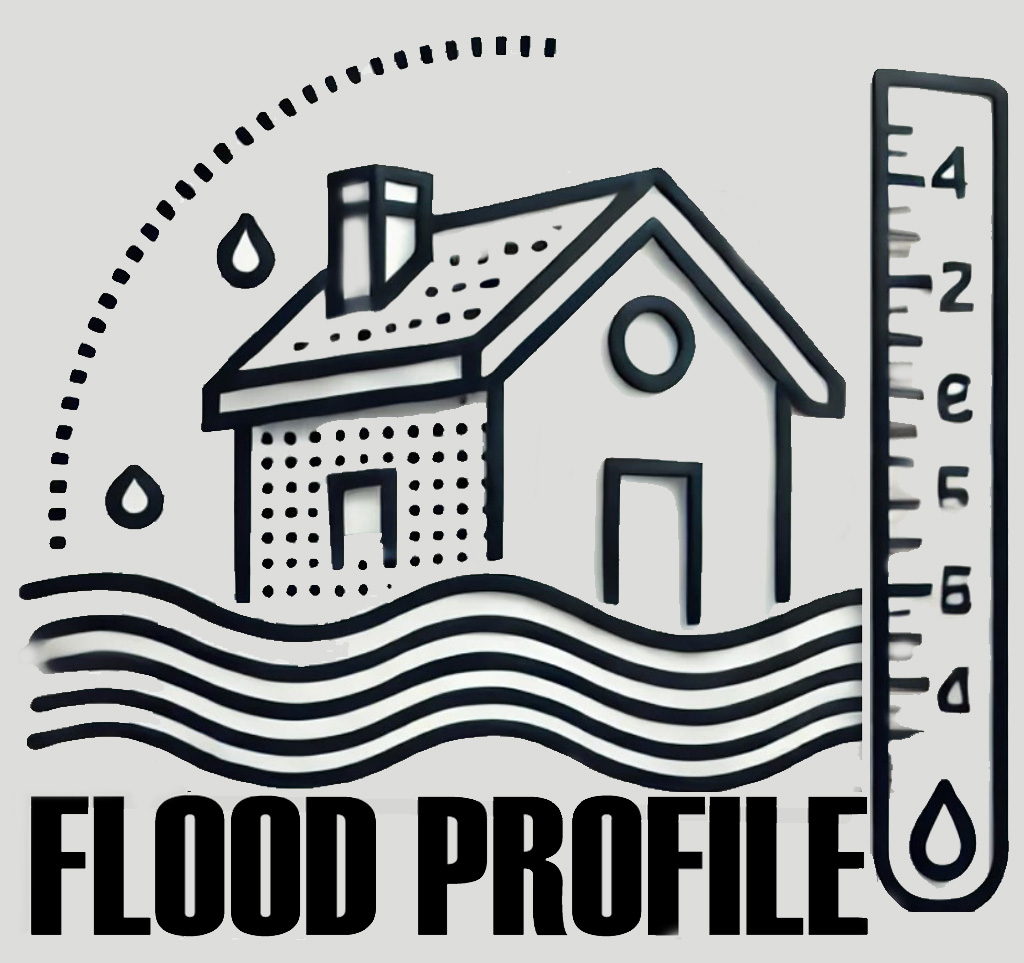 182 Seventh Street, Rainelle, WV, 25962
Building: 13-13-0001-0054-0000_182
Building 13-17-0009-0026-0000_138
USGS 2016 Flood High Water Mark
FEMA, Effective 2023
First Street Foundation (FSF, 2022)
FLOOD DEPTHS:
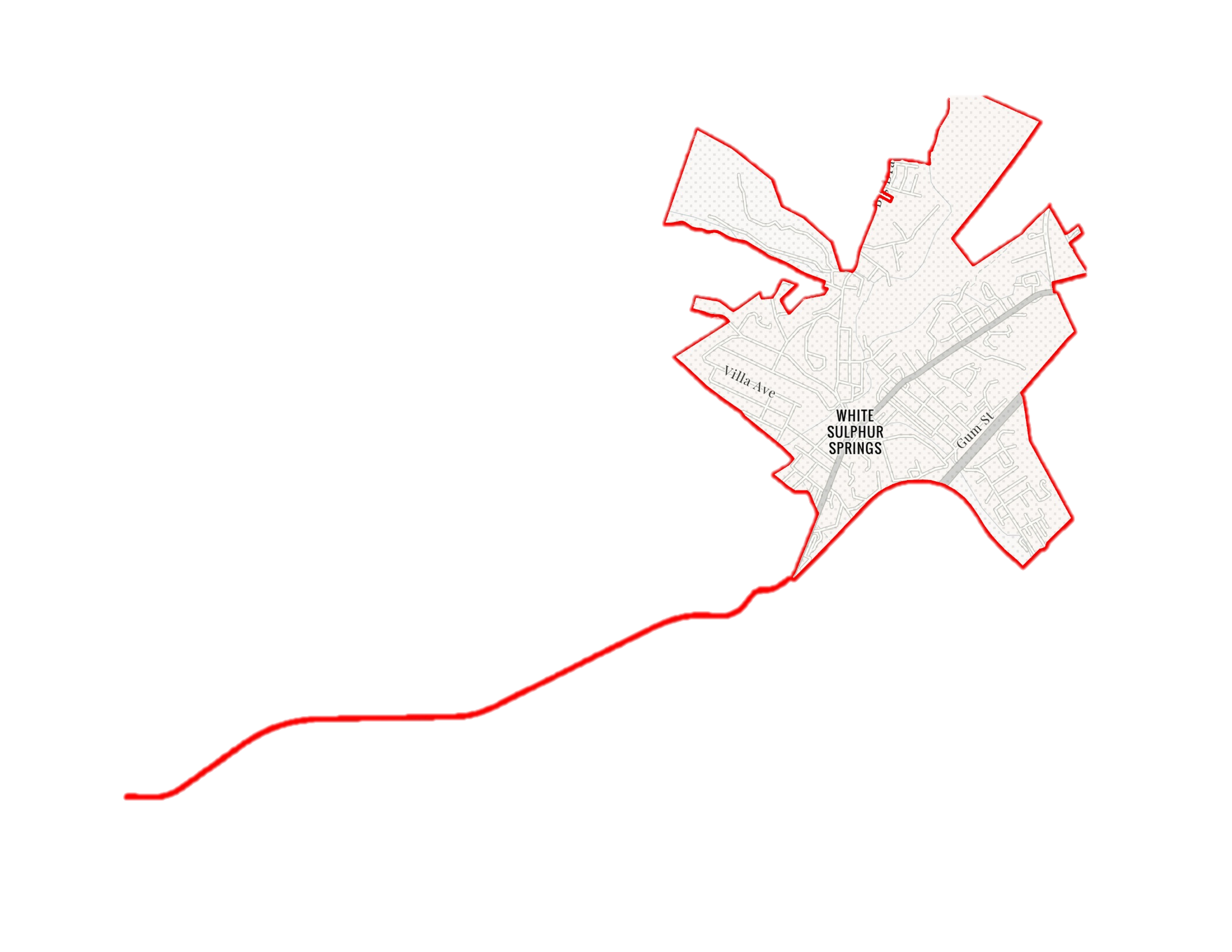 The Design Flood Elevation (DFE) should be the BFE plus 2 feet of freeboard.  The DFE should also be above the high-water marks of the 2016 flood plus freeboard.
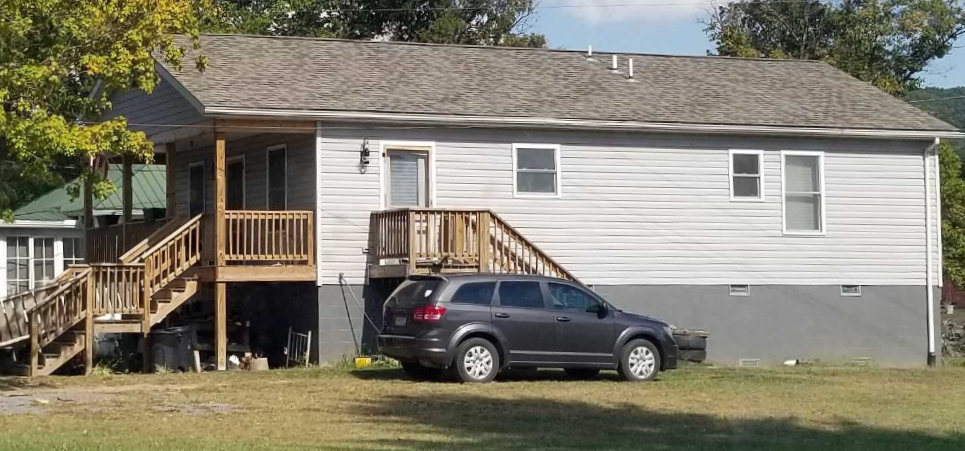 6.5’   (2016 High Water)
6.4’  FEMA 1%+ (84% CL)
5.4’  (FEMA 1% / 100-Yr)
3.4’  (FEMA 2% / 50-Yr)
2.0’ (FEMA 4% / 25-Yr)
0.7’ (FEMA 10% / 10-Yr)
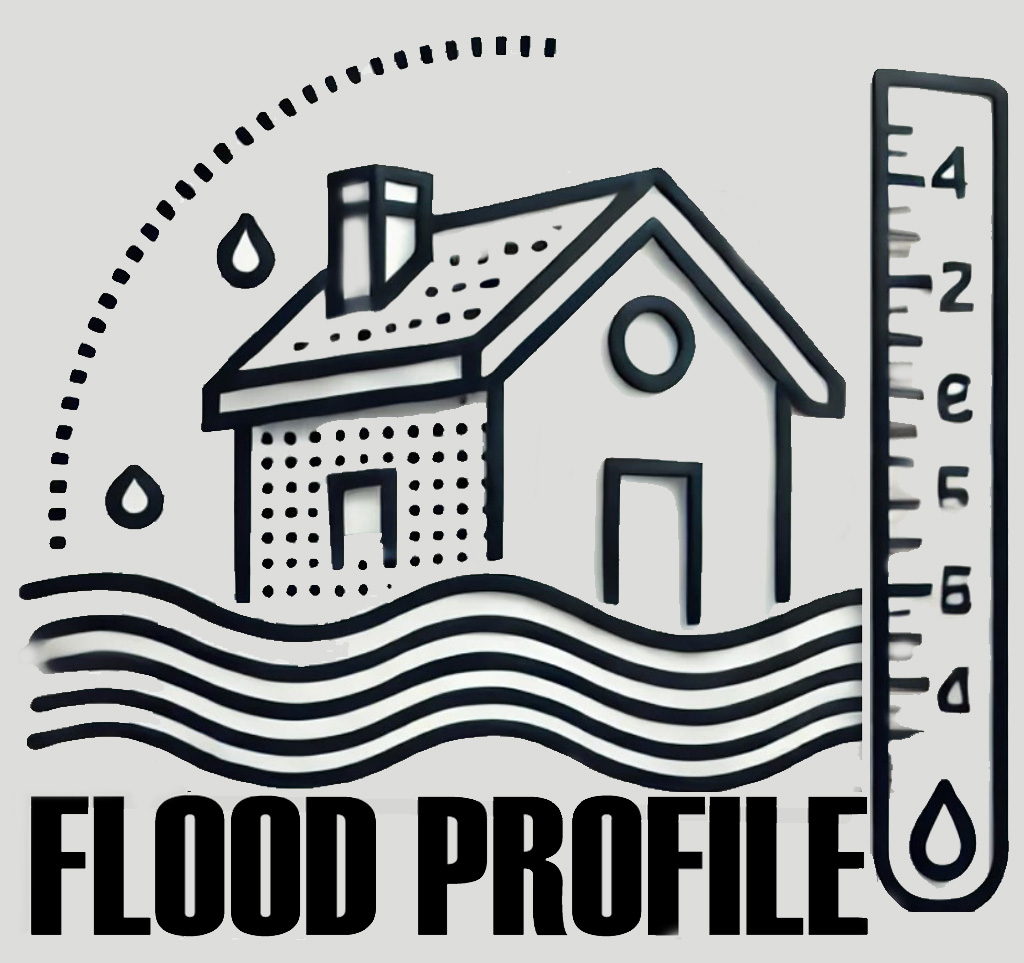 182 Seventh Street, Rainelle, WV, 25962
Building: 13-13-0001-0054-0000_182
Building 13-17-0009-0026-0000_138
USGS 2016 Flood High Water Mark
FEMA, Effective 2023
First Street Foundation (FSF, 2022)
FLOOD DEPTHS:
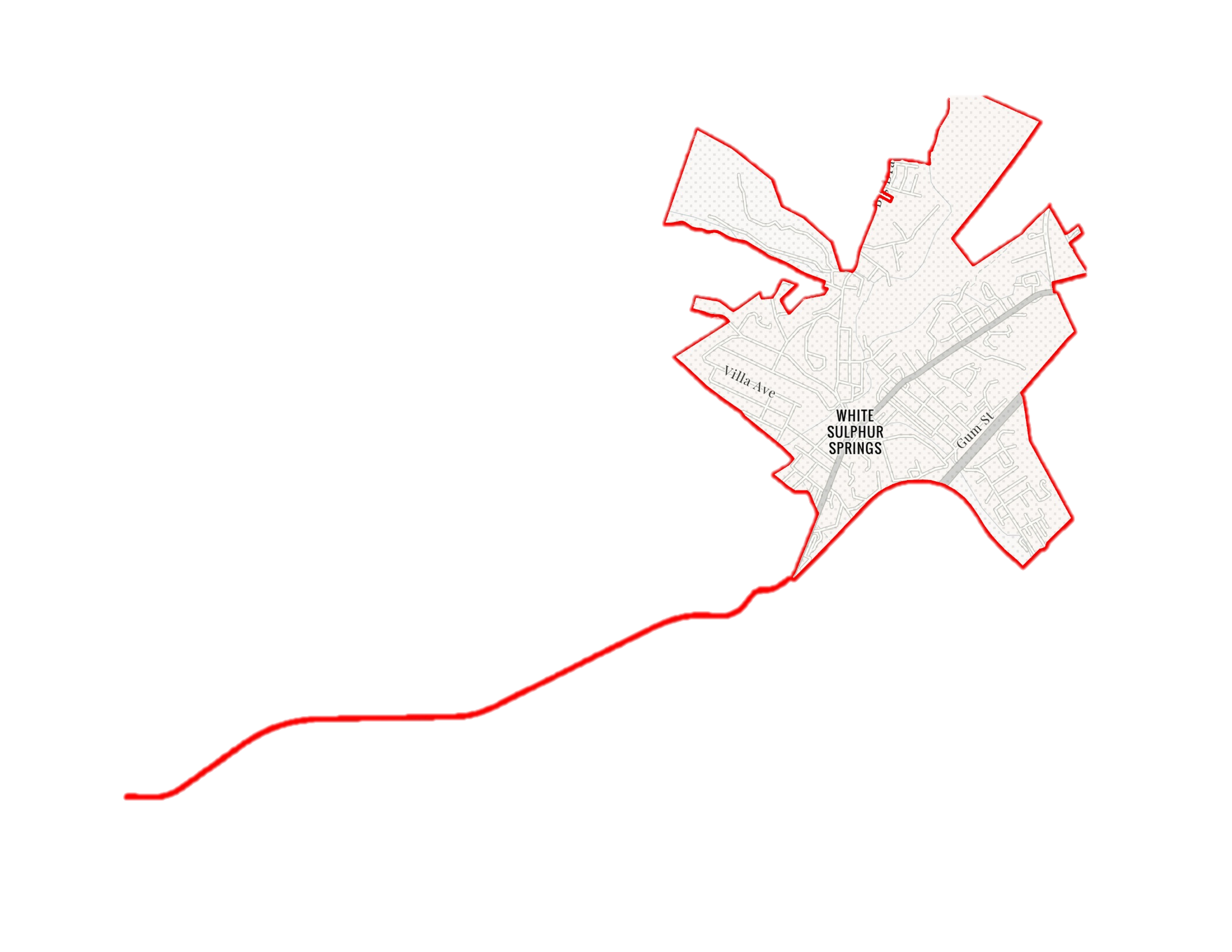 The Design Flood Elevation (DFE) should be the BFE plus 2 feet of freeboard.  The DFE should also be above the high-water marks of the 2016 flood plus freeboard.
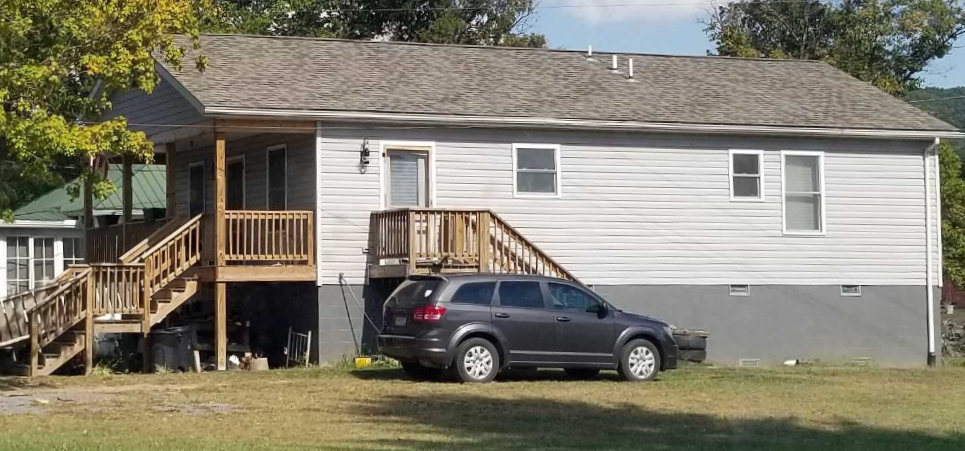 7.2’  (FEMA 0.2% / 500-Yr )
6.5’   (2016 High Water)
6.4’  FEMA 1%+ (84% CL)
5.4’  (FEMA 1% / 100-Yr)
3.4’  (FEMA 2% / 50-Yr)
2.0’ (FEMA 4% / 25-Yr)
0.7’ (FEMA 10% / 10-Yr)
182 Seventh Street, Rainelle, WV, 25962
Building: 13-13-0001-0054-0000_182
Building 13-17-0009-0026-0000_138
USGS 2016 Flood High Water Mark
FEMA, Effective 2023
First Street Foundation (FSF, 2022)
FLOOD DEPTHS:
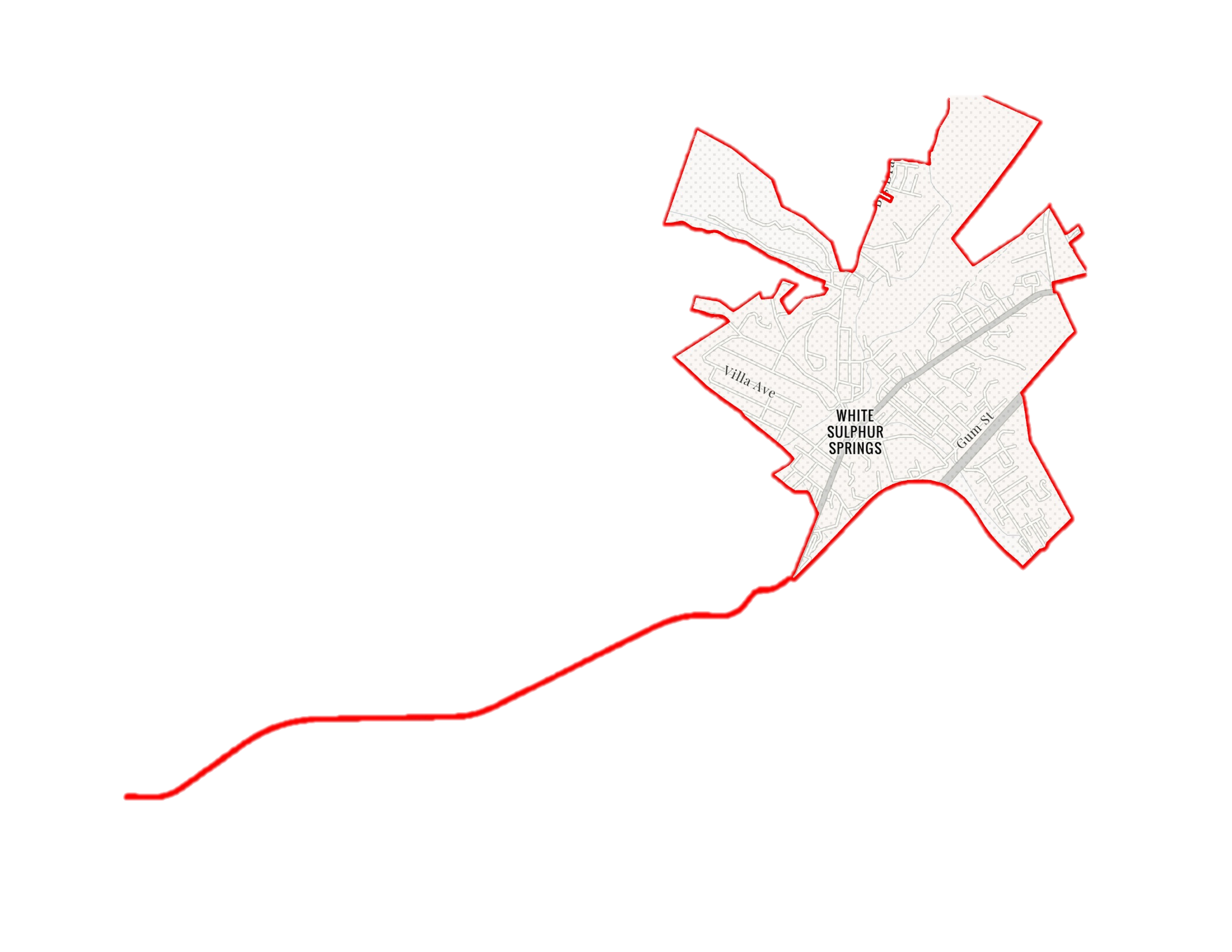 The Design Flood Elevation (DFE) should be the BFE plus 2 feet of freeboard.  The DFE should also be above the high-water marks of the 2016 flood plus freeboard.
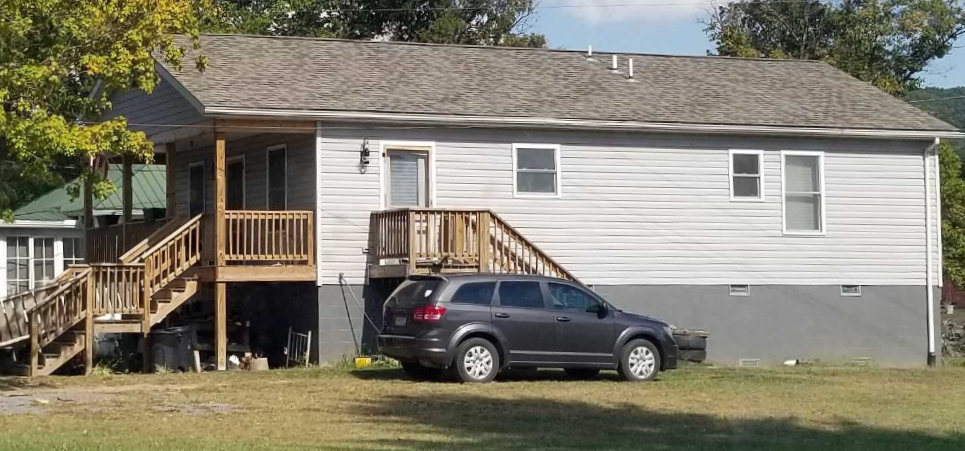 7.4’ (FSF 0.2% / 500-Yr)
7.2’  (FEMA 0.2% / 500-Yr )
6.5’   (2016 High Water)
6.4’  FEMA 1%+ (84% CL)
5.4’  (FEMA 1% / 100-Yr)
3.4’  (FEMA 2% / 50-Yr)
2.0’ (FEMA 4% / 25-Yr)
0.7’ (FEMA 10% / 10-Yr)
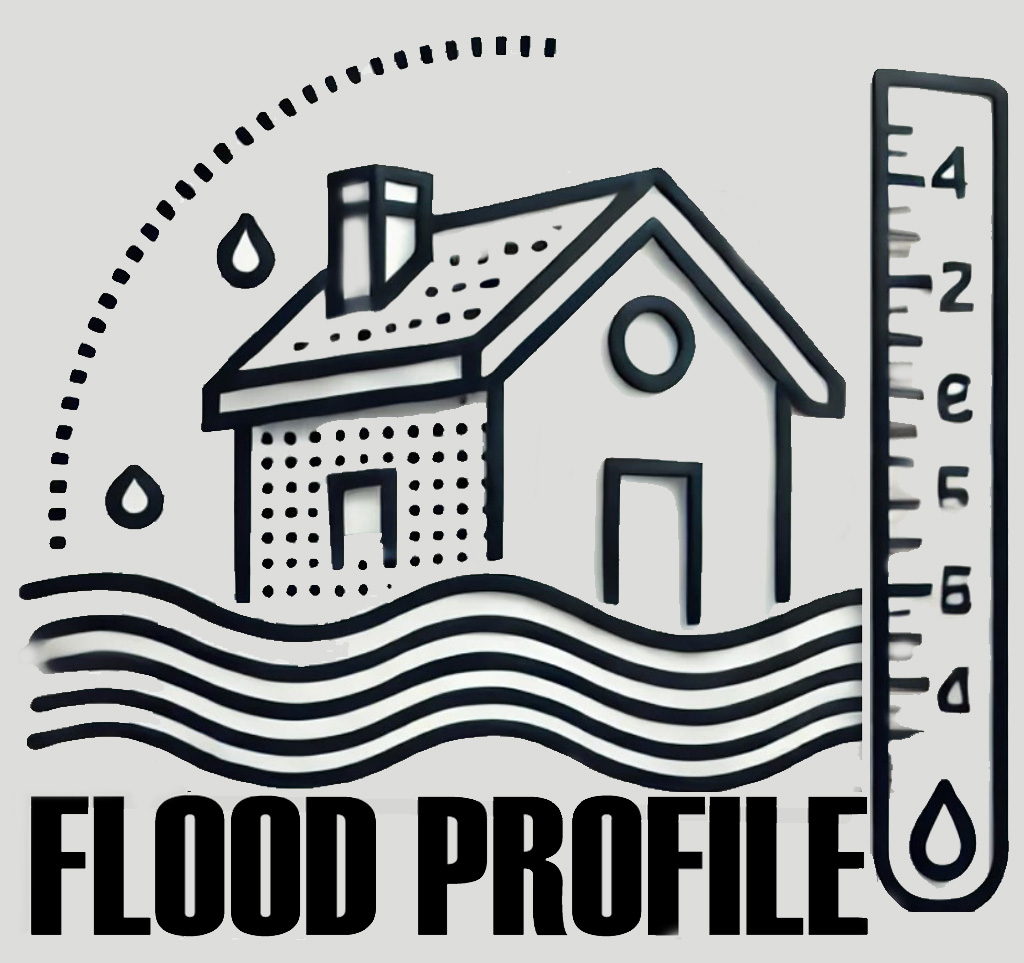 182 Seventh Street, Rainelle, WV, 25962
Building: 13-13-0001-0054-0000_182
Building 13-17-0009-0026-0000_138
USGS 2016 Flood High Water Mark
FEMA, Effective 2023
First Street Foundation (FSF, 2022)
FLOOD DEPTHS: